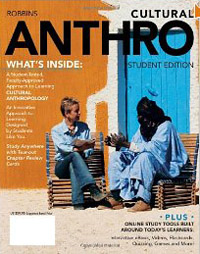 Main Characteristics
of
Anthropology: re Cultural Anthroplogy
2012
University of Minnesota Duluth
Tim Roufs
© 2010-2012
http://www.d.umn.edu/cla/faculty/troufs/anth1604/
The Fields of General Anthropology
archaeology

physical or biological anthropology	(bioanthropology)

linguistic anthropology

socio / cultural anthropology
The Fields of General Anthropology
archaeology

physical or biological anthropology	(bioanthropology)

linguistic anthropology

socio / cultural anthropology
BEGIN
MAIN CHARACTERISTICS
MAIN CHARACTERISTICSOFANTHROPOLOGY
Main Characteristics
1.	culture as a primary concept

2.	comparative method as majorapproach to the study of human behavior
3.	holism or the study of "humankind" as awhole, as a primary theoretical goal
4.	fieldwork as a primary researchtechnique, involving “participant observation”
Main Characteristics
1.	culture as a primary concept

2.	comparative method as major approach to the study of human behavior
3.	holism or the study of "humankind" as a whole, as a primary theoretical goal
4.	fieldwork as a primary research technique, involving “participant observation”
Main Characteristics
1.	culture as a primary concept

2.	comparative method as major approach to the study of human behavior
3.	holism or the study of "humankind" as a whole, as a primary theoretical goal
4.	fieldwork as a primary research technique, involving “participant observation”
Main Characteristics
“culture”

learned
shared
transmitted from generation to generation
based on symbols
integrated
Main Characteristics
“culture”

learned
shared
transmitted from generation to generation
based on symbols
integrated
“shared understanding”
Main Characteristics
“culture”

 is not inherited 
	     (i.e., is not biological)

 is not “instinct”
Main Characteristics
“cultures”
are integrated
interact and change
Main Characteristics
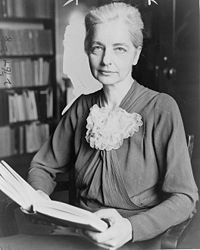 “cultures”
are integrated
interact and change
Ruth Fulton Benedict 
1887-1948
Patterns of Culture
1934
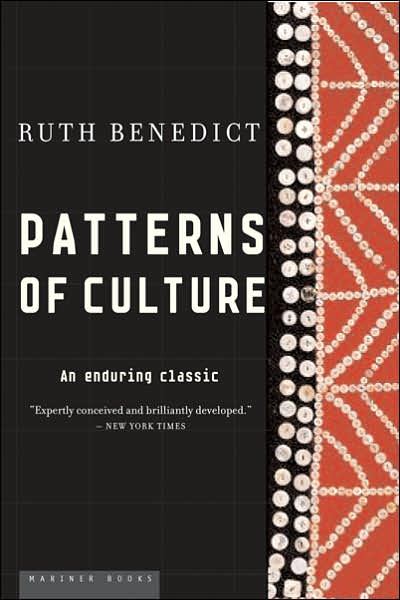 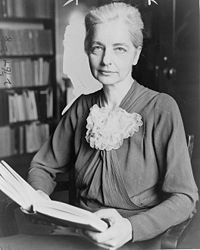 “Culture is personality writ large”
Ruth Fulton Benedict 
1887-1948
Patterns of Culture
1934
The Concept of Culture
Microculture

a distinct pattern of learned and shared behavior and thinking found within larger cultures such as ethnic groups in localized regions
local cultures
The Concept of Culture
Microculture

a distinct pattern of learned and shared behavior and thinking found within larger cultures such as ethnic groups in localized regions
local cultures
The Concept of Culture
microcultures can include ethnic groups within nations

 e.g., Anishinabe (Chippewa; Ojibwa)
  e.g., Irish “Travellers”
sometimes incorrectly called “Gypsies”
e.g., Rom (Gypsies)
e.g., Basques
 e.g., Kurds
 e.g., Australian Aboriginals
The Concept of Culture
microcultures can include ethnic groups within nations

 e.g., Anishinabe (Chippewa; Ojibwa)
  e.g., Irish “Travellers”
sometimes incorrectly called “Gypsies”
e.g., Rom (Gypsies)
e.g., Basques
 e.g., Kurds
 e.g., Australian Aboriginals
The Concept of Culture
microcultures can include ethnic groups within nations

 e.g., Anishinabe (Chippewa; Ojibwa)
  e.g., Irish “Travellers”
sometimes incorrectly called “Gypsies”
e.g., Rom (Gypsies)
e.g., Basques
 e.g., Kurds
 e.g., Australian Aboriginals
local groups generally strive to preserve their cultural identity
The Concept of Culture
microcultures can include ethnic groups within nations

 e.g., Anishinabe (Chippewa; Ojibwa)
  e.g., Irish “Travellers”
sometimes incorrectly called “Gypsies”
e.g., Rom (Gypsies)
e.g., Basques
 e.g., Kurds
 e.g., Australian Aboriginals
local groups generally strive to preserve their cultural identity . . .

language
food
religion
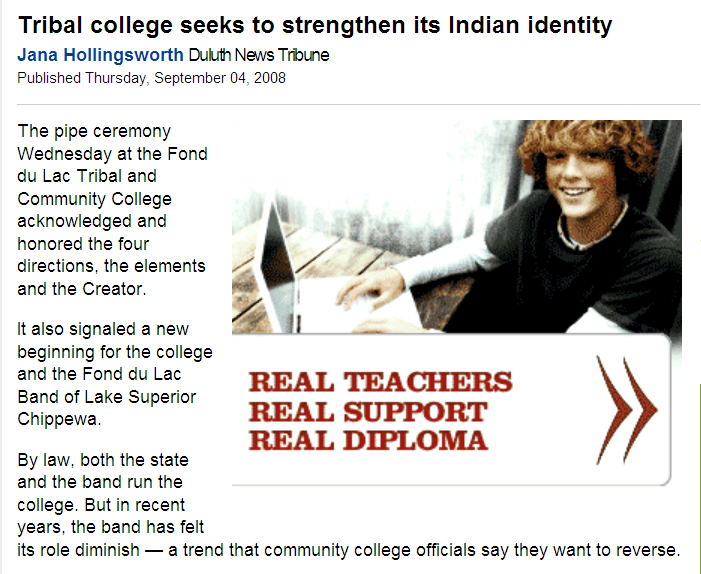 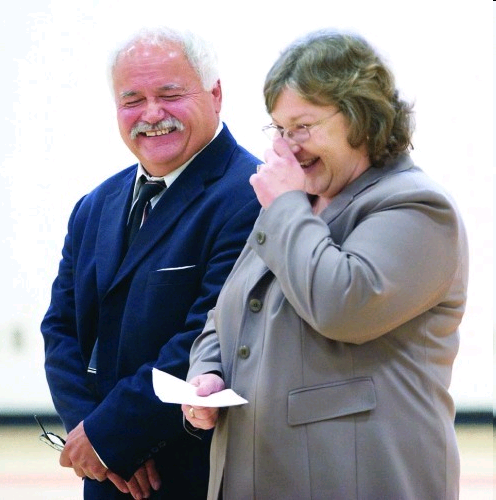 www.duluthnewstribune.com/articles/index.cfm?id=73293&section=homepage
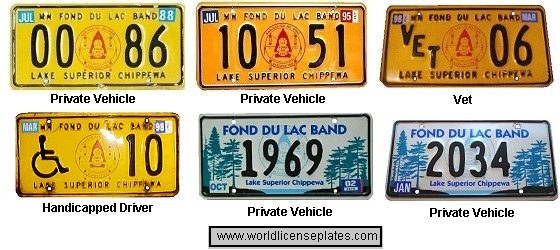 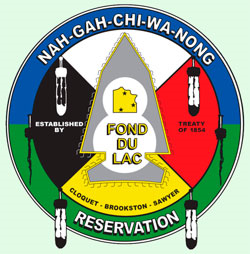 www.worldlicenceplates.com/usa/US_MNXX.html
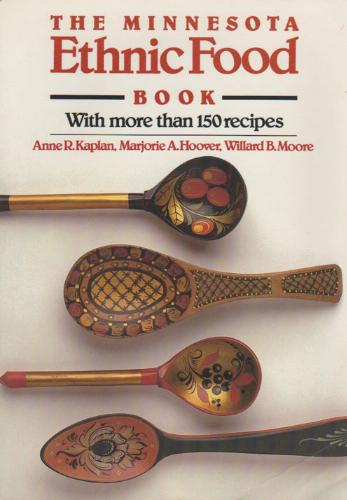 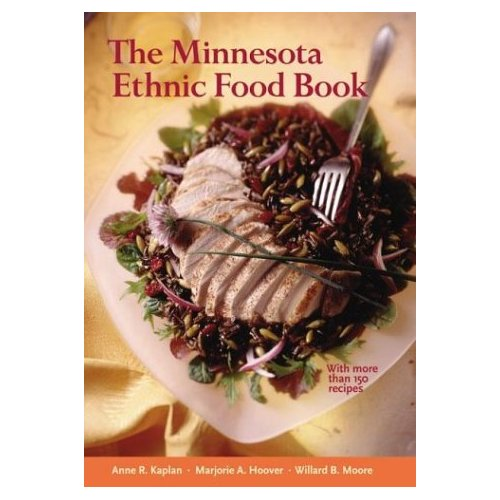 Minnesota Historical Society Press
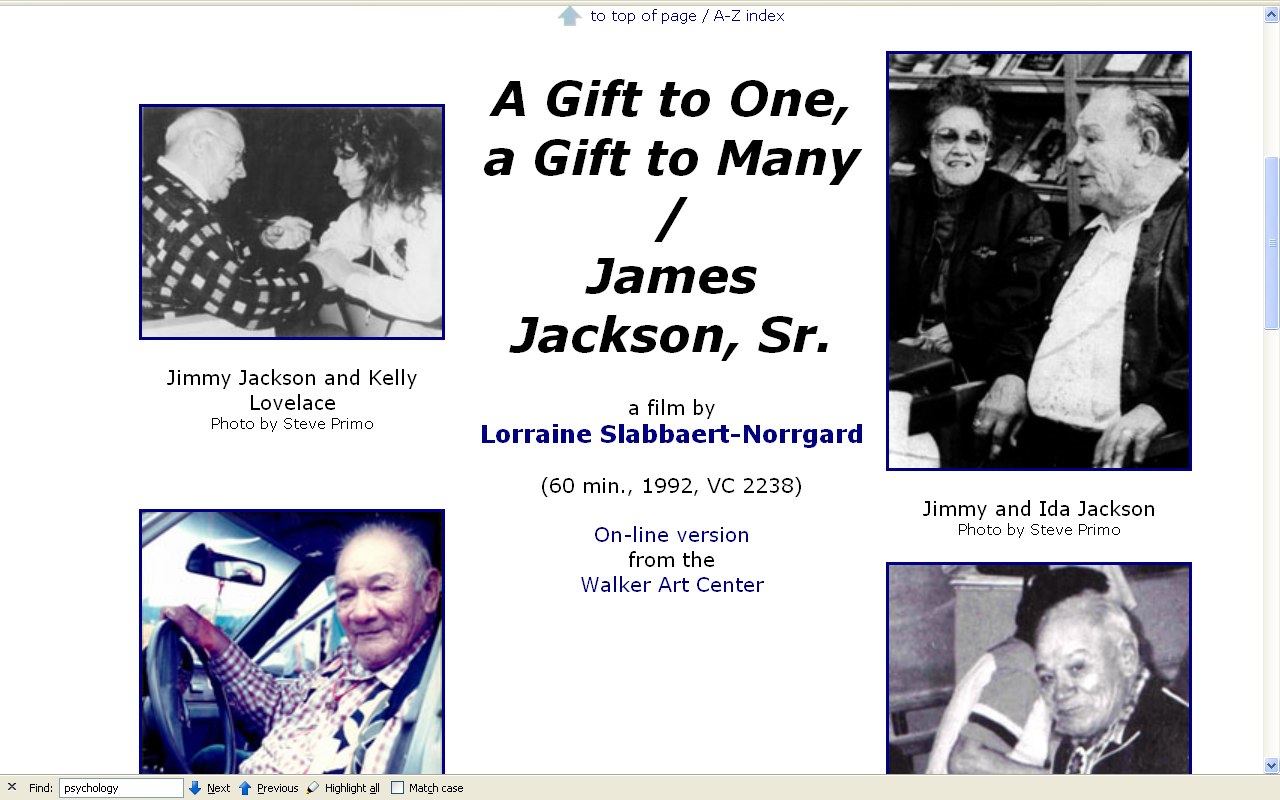 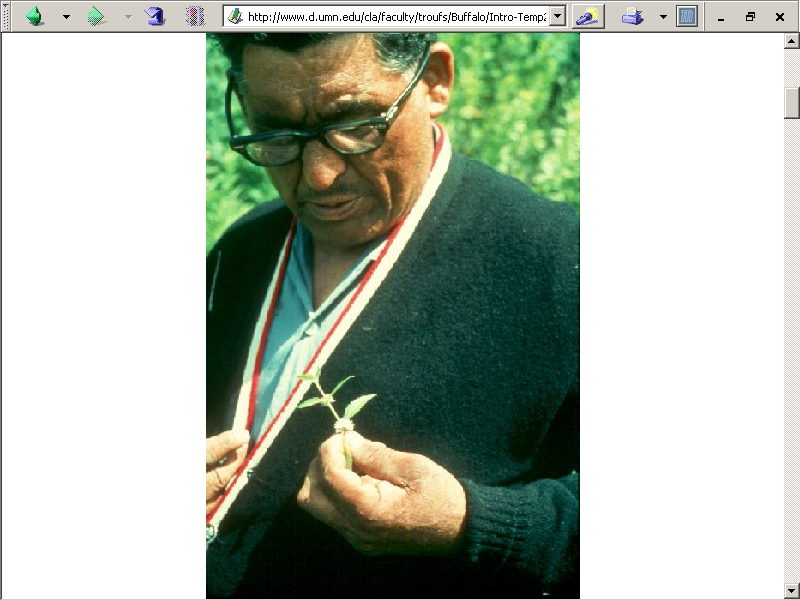 Paul Buffalo
Meditating
Medicine
http://www.d.umn.edu/cla/faculty/troufs/Buffalo/Intro-Temp2.html
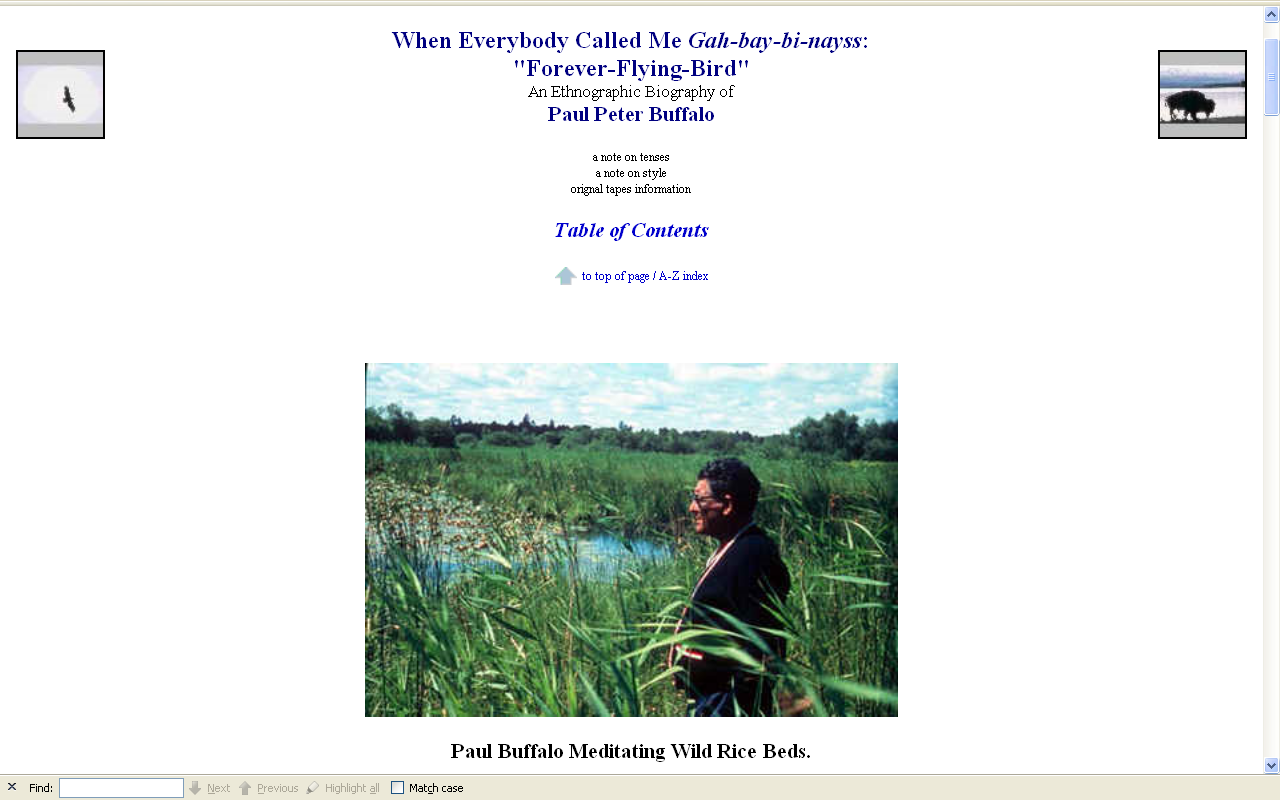 The Concept of Culture
microcultures can include ethnic groups within nations

 e.g., Hmong in Minnesota and Wisconsin, and California, and elsewhere
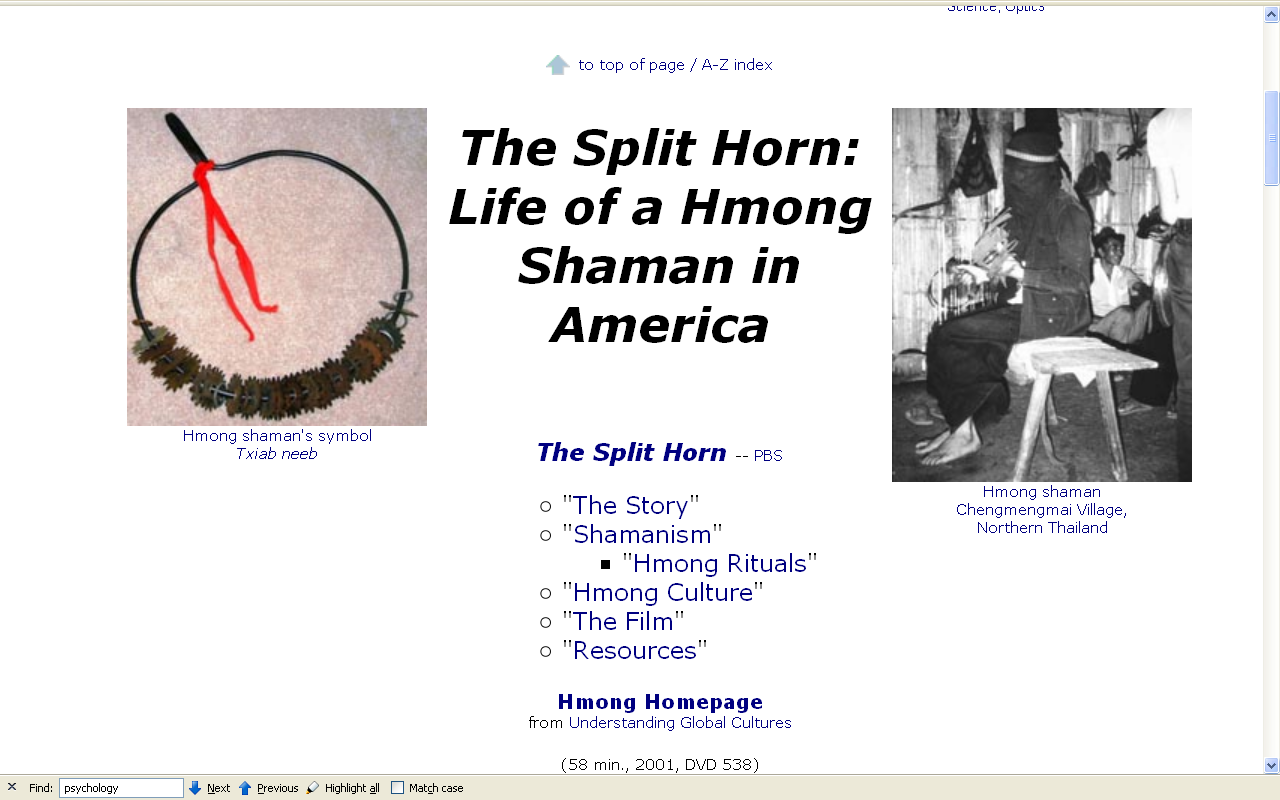 Appleton, Wisconsin
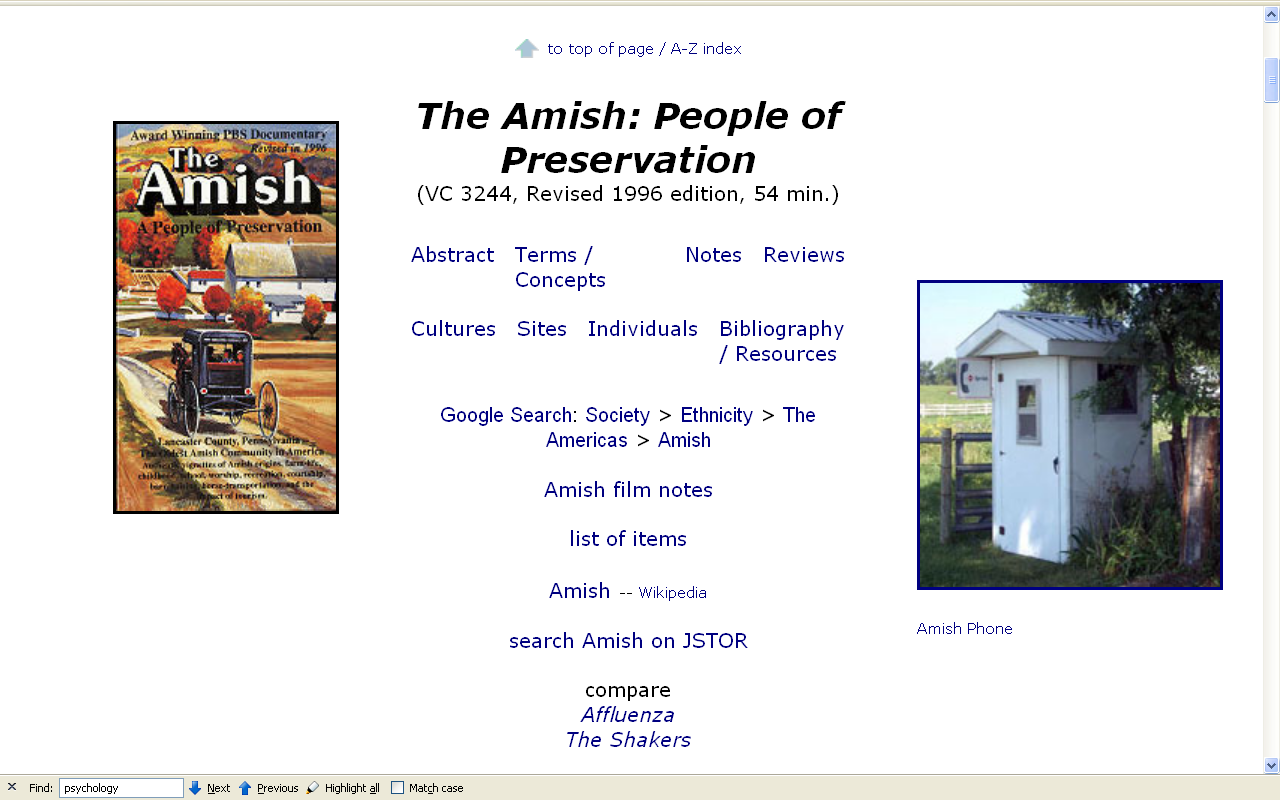 like the group in Wisconsin
The Concept of Culture
microcultures can include ethnic groups within nations

 e.g., “Black Indians” of New Orleans
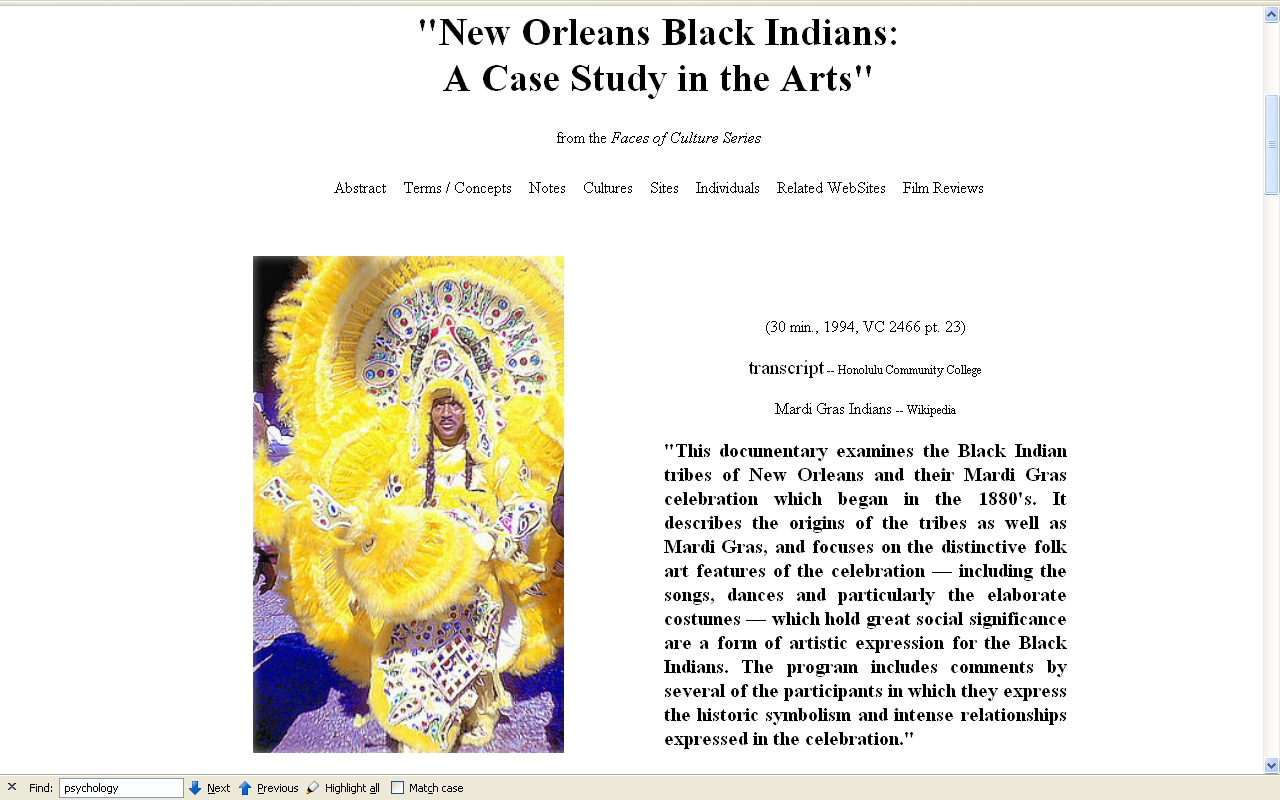 The Concept of Culture
microcultures can include ethnic groups within nations

 e.g., Yanomamö of Venezuela and Brazil
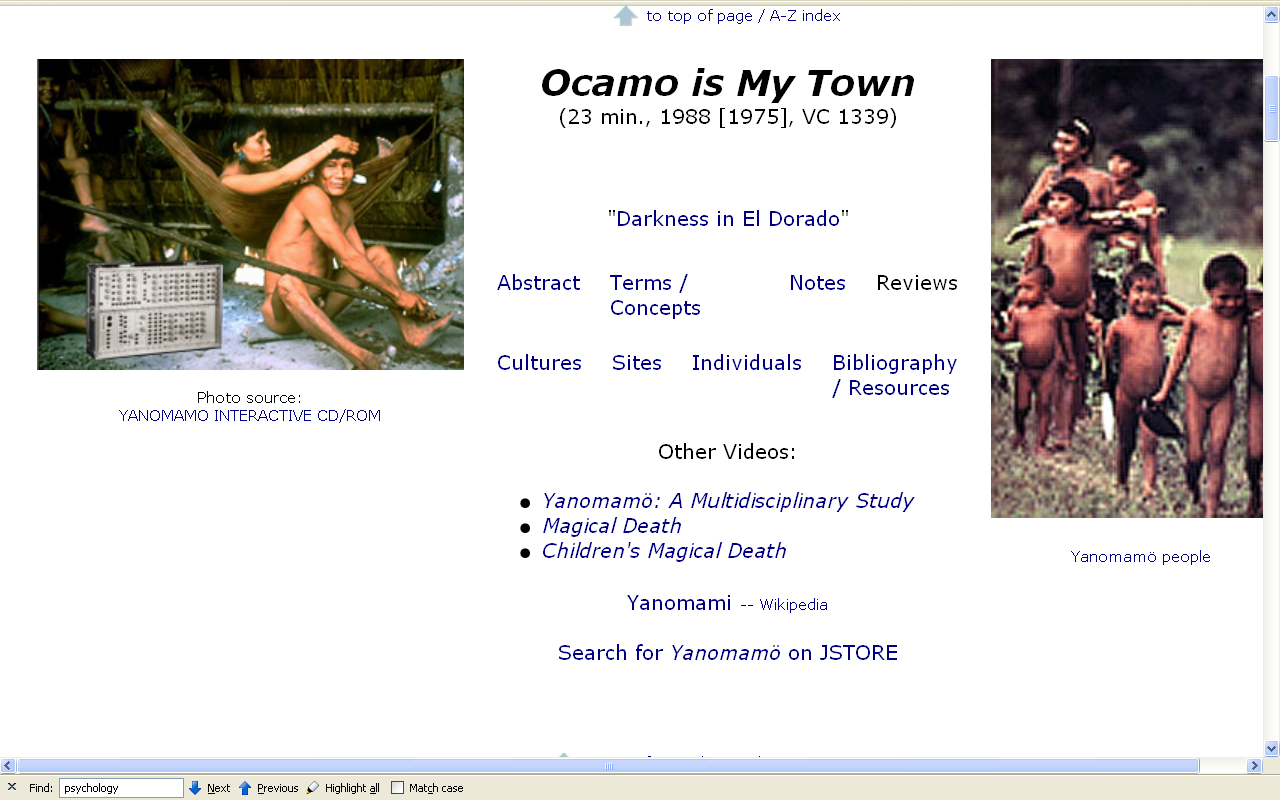 The Concept of Culture
Microculture

a distinct pattern of learned and shared behavior and thinking found within larger cultures such as ethnic groups in localized regions

local cultures
Macroculture

a distinct pattern of learned and shared behavior and thinking that crosses local boundaries, such as transnational culture and global culture
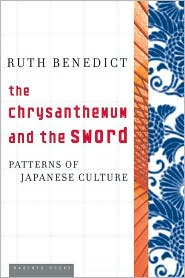 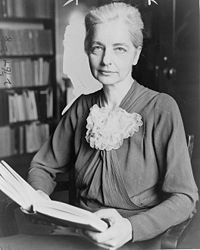 Ruth Fulton Benedict 
1887-1948
Patterns of Culture
1934
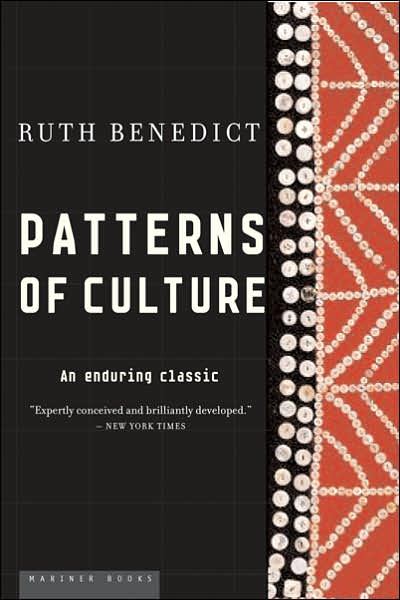 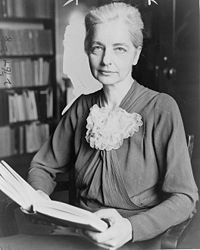 Ruth Fulton Benedict 
1887-1948
Patterns of Culture
1934
The Concept of Culture
macrocultures can include groups across nations

 e.g., Basques
 e.g., Rom (Gypsies)
 e.g., ? Al Qaeda
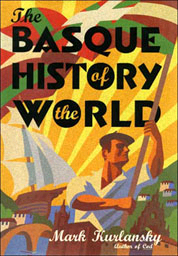 . . . sometimes a people can be either a microculture or a macroculture, depending on how they are viewed . . .
The Concept of Culture
microcultures can include ethnic groups within nations

 e.g., Hmong in Minnesota and Wisconsin, and California, and elsewhere
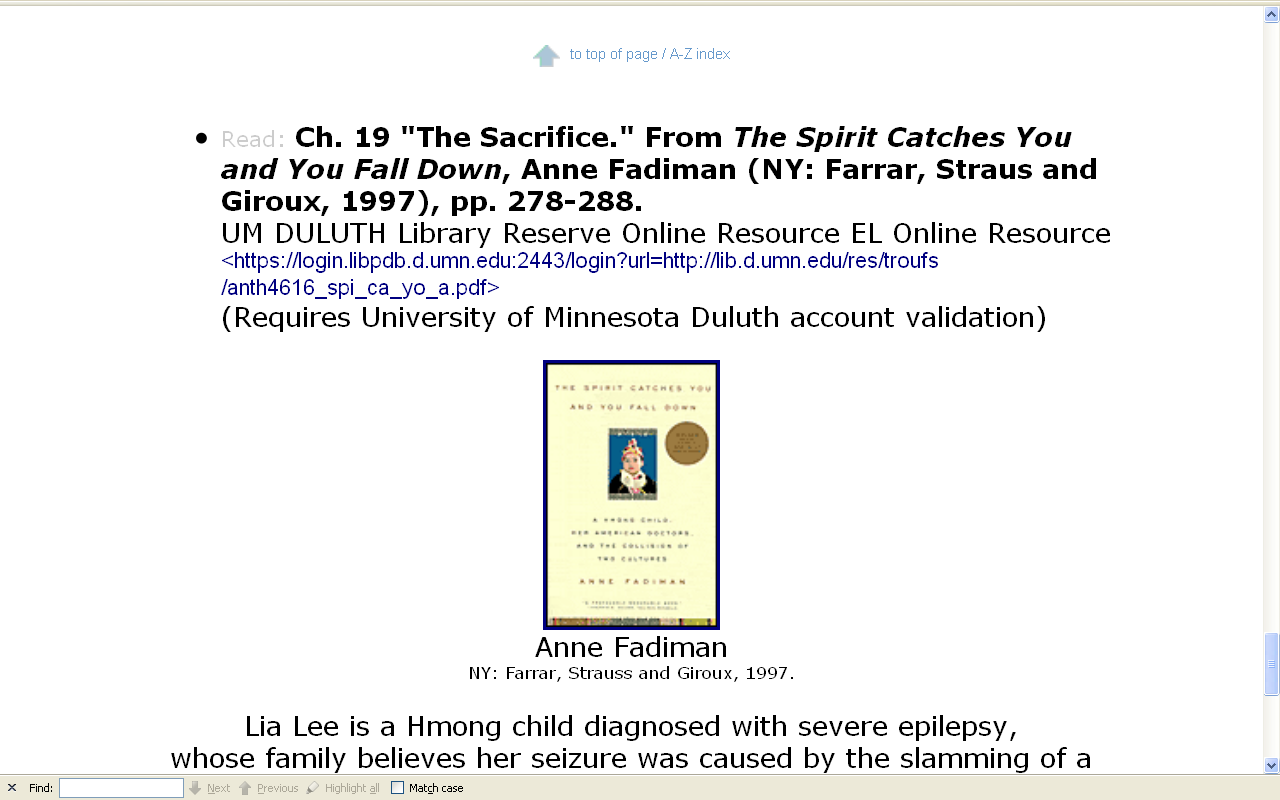 The Concept of Culture
macrocultures can include groups across nations

 e.g., Basques
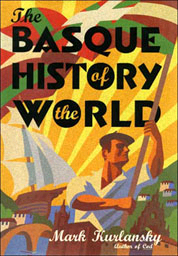 The Concept of Culture
macrocultures can include groups across nations

 e.g., Basques
 e.g., Rom (Gypsies)
The Concept of Culture
microcultures can include ethnic groups within nations

 e.g., Anishinabe (Chippewa; Ojibwa)
 e.g., Irish “Travellers”
sometimes incorrectly called “Gypsies”
e.g., Australian Aboriginals
e.g., Cajun
e.g., Rom (Gypsies)
e.g., Basques
e.g., Kurds
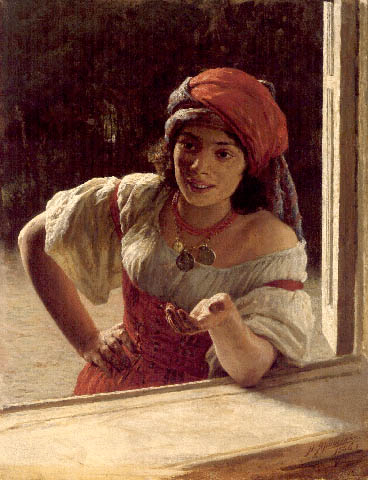 Gypsy Woman . 1886
Nikolai Yaroshenko. 1846 - 1898. Russia .
http://www.serpukhov.su/museum/yarosh_e.htm
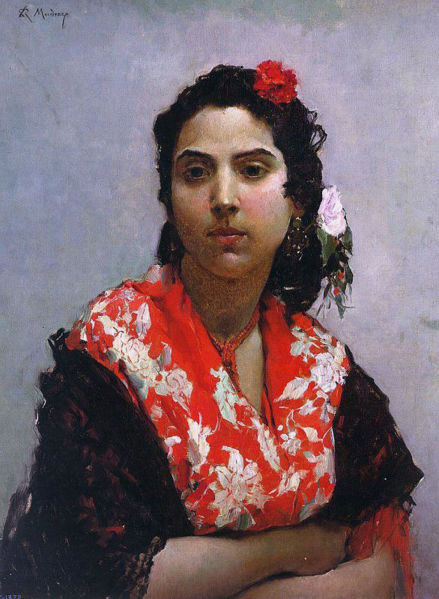 Gitana
Raimundo Madrazo
1841-1920
http://en.wikipedia.org/wiki/Main_Page
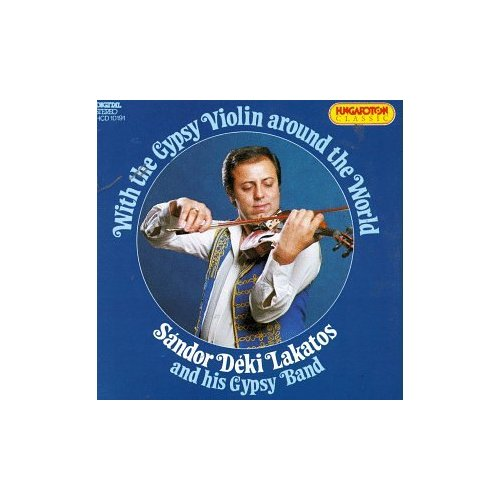 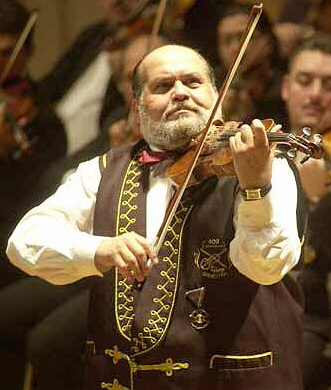 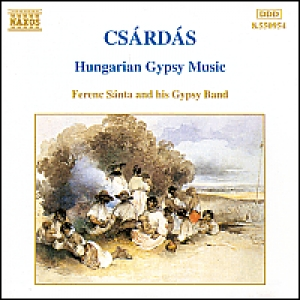 Sándor Buffo Rigó
Tata Gypsy Band
Budapest Gypsy Orchestra
www.romaniworld.com/gal41.htm
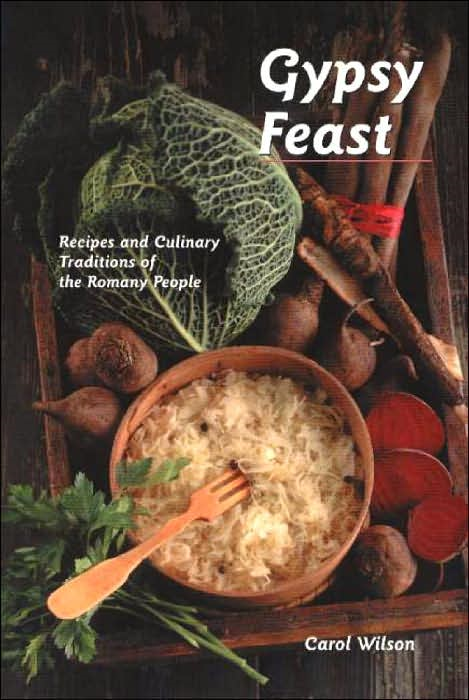 (Hippocrene 2004)
The Concept of Culture
microcultures can include ethnic groups within nations

 e.g., Anishinabe (Chippewa; Ojibwa)
 e.g., Irish “Travellers”
sometimes incorrectly called “Gypsies”
e.g., Australian Aboriginals
e.g., Rom (Gypsies)
e.g., Basques
e.g., Kurds
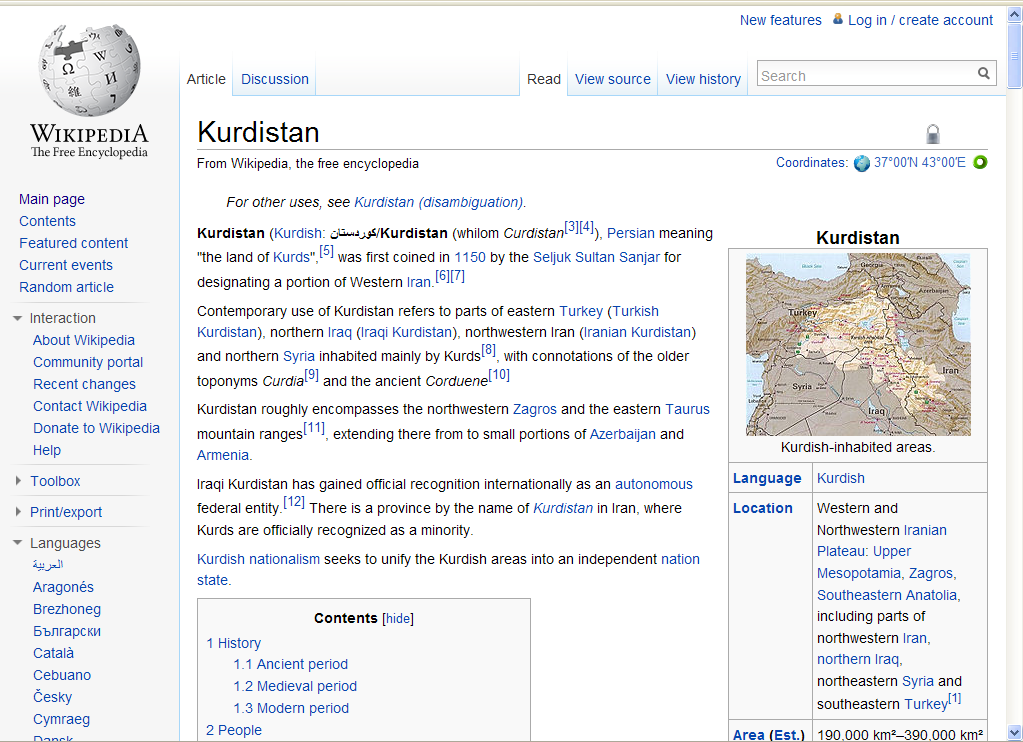 http://en.wikipedia.org/wiki/Kurdistan
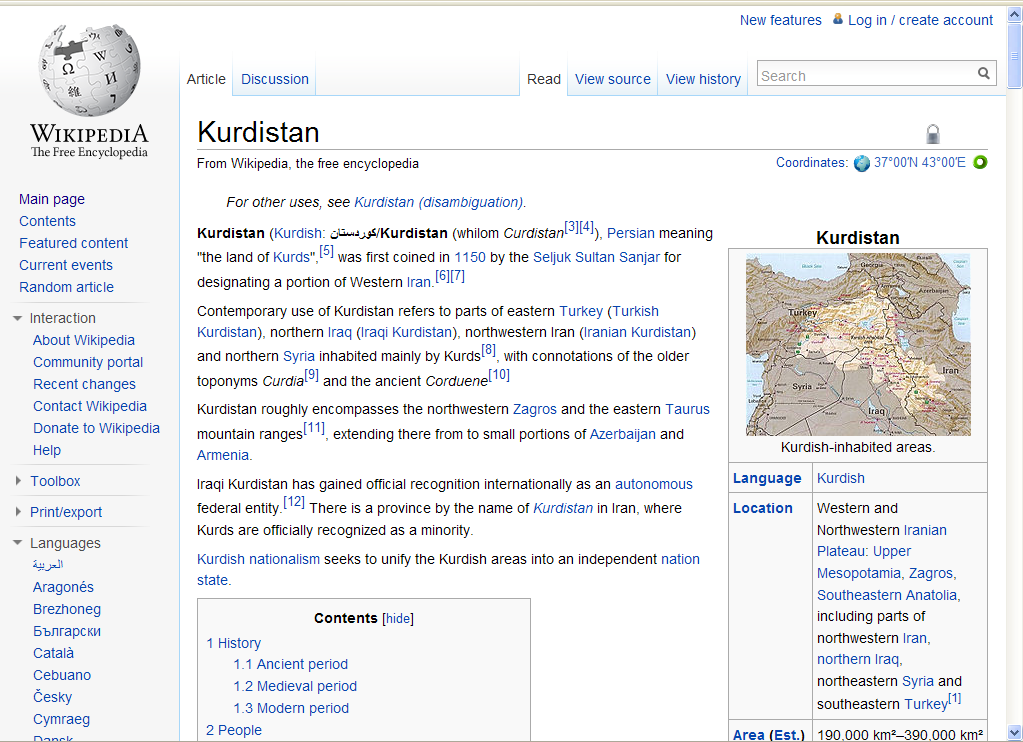 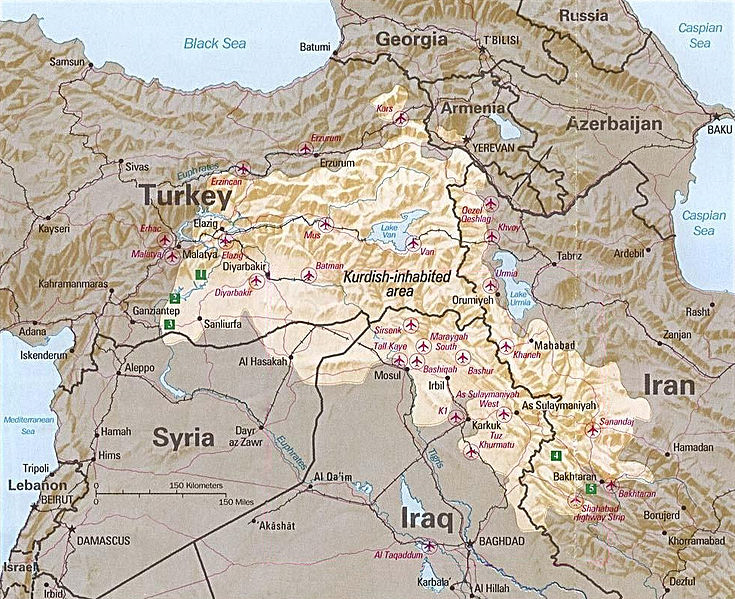 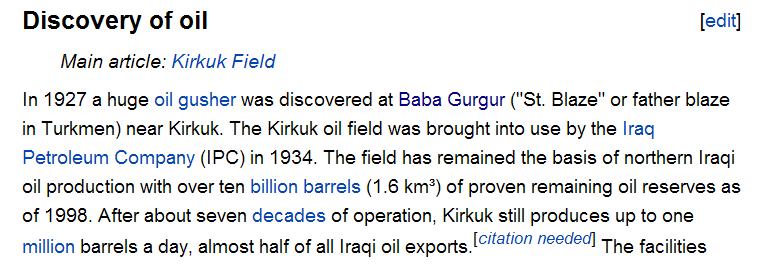 http://en.wikipedia.org/wiki/Kurdistan
http://en.wikipedia.org/wiki/Kirkuk
BEGIN
MAIN CHARACTERISTICS
#2 COMPARATIVE METHOD
Main Characteristics
1.	culture as a primary concept

2.	comparative method as major approach to the study of human behavior development and structure
3.	holism or the study of "humankind" as a whole, as a primary theoretical goal
4.	fieldwork as a primary research technique, involving “participant observation”
Compare . . .
Main Characteristics
comparative method

as a major approach to the study of human behavior

the comparative method compares things
Compare . . .
Main Characteristics
comparative method
One form of comparative method was pioneered by Fred Eggan
				(University of Chicago)
“Social anthropology and the method of controlled comparison”

American Anthropologist, 56:743-61 (1954)
Compare . . .
Main Characteristics
comparative method
One form of comparative method was pioneered by Fred Eggan
				(University of Chicago)
“Social anthropology and the method of controlled comparison”

American Anthropologist, 56:743-61 (1954)
Compare . . .
Main Characteristics
comparative method
Other methods .  .  .
compare things regionally
in an attempt to understand process
Compare . . .
Main Characteristics
comparative method
Other methods .  .  .
compare things regionally
in an attempt to understand process
Compare . . .
Main Characteristics
the comparative method compares things 
	
	for e.g. . . .
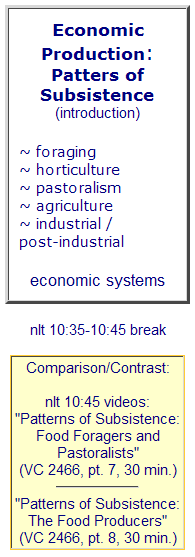 comparing subsistence patterns
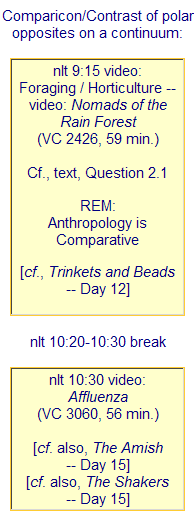 comparing polar opposites of a continuum
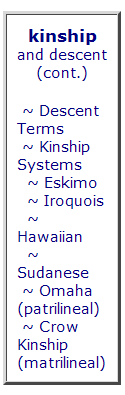 comparing kinship systems
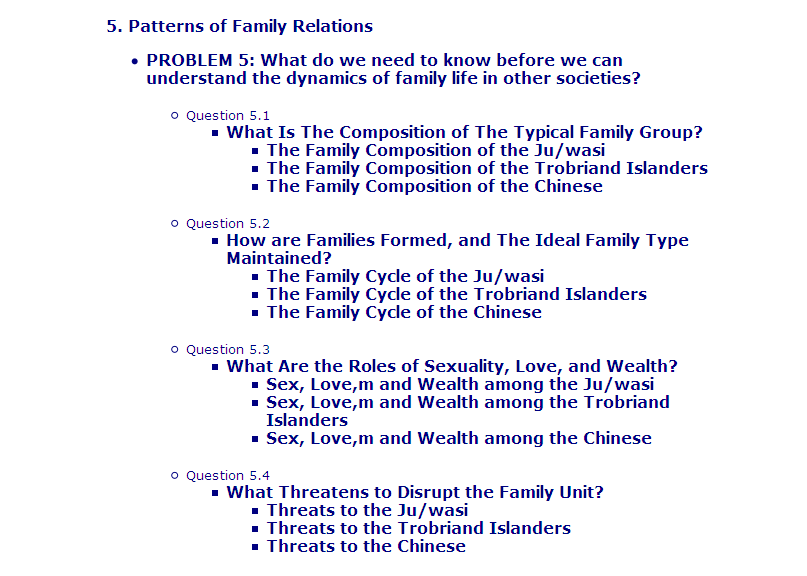 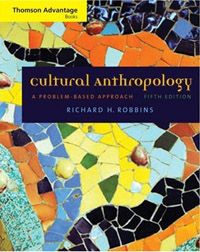 comparing family relations
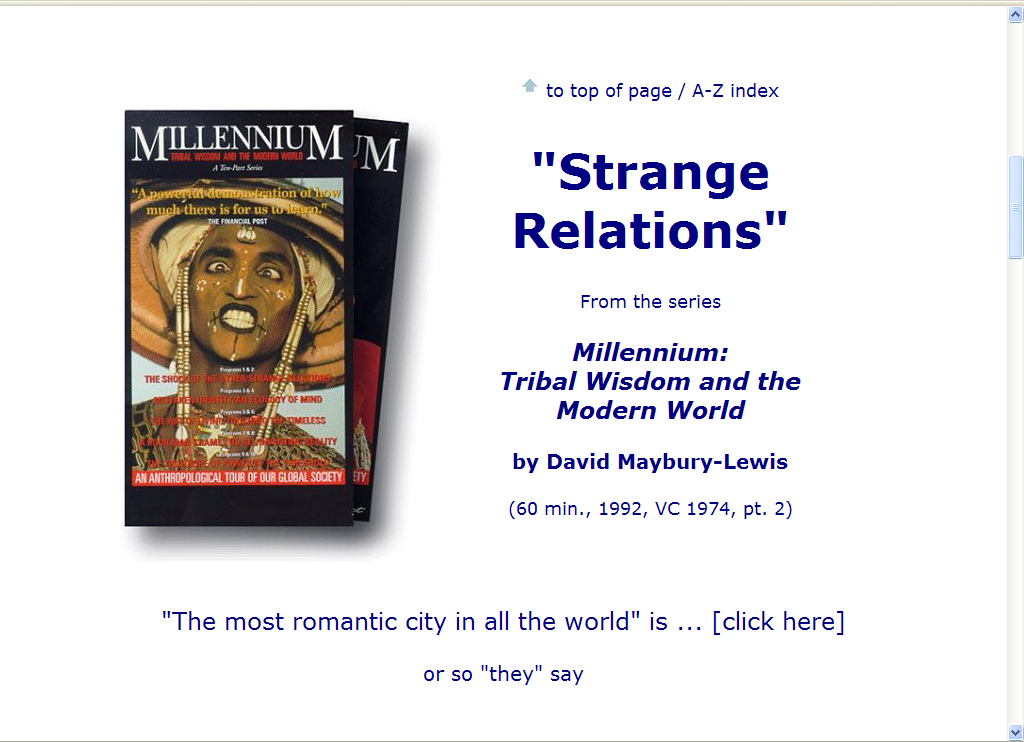 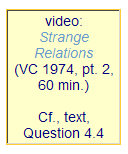 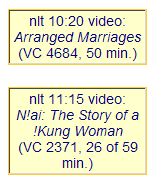 comparing romantic love
with arranged marriages
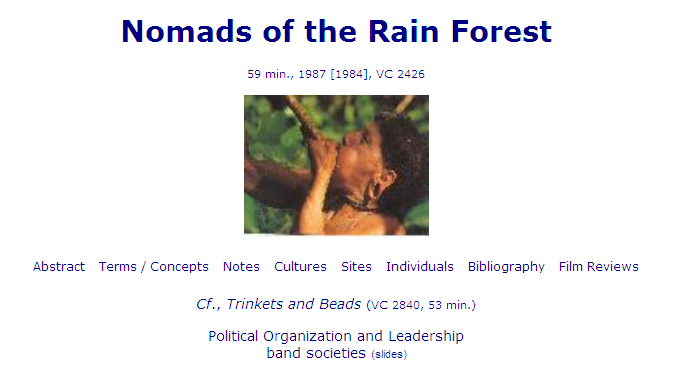 diachronic comparisons
(Huaorani/Waorani Indians of the Amazon in Ecuador)
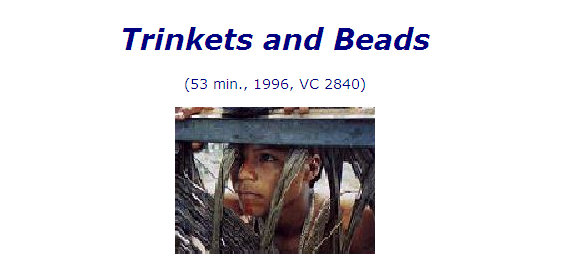 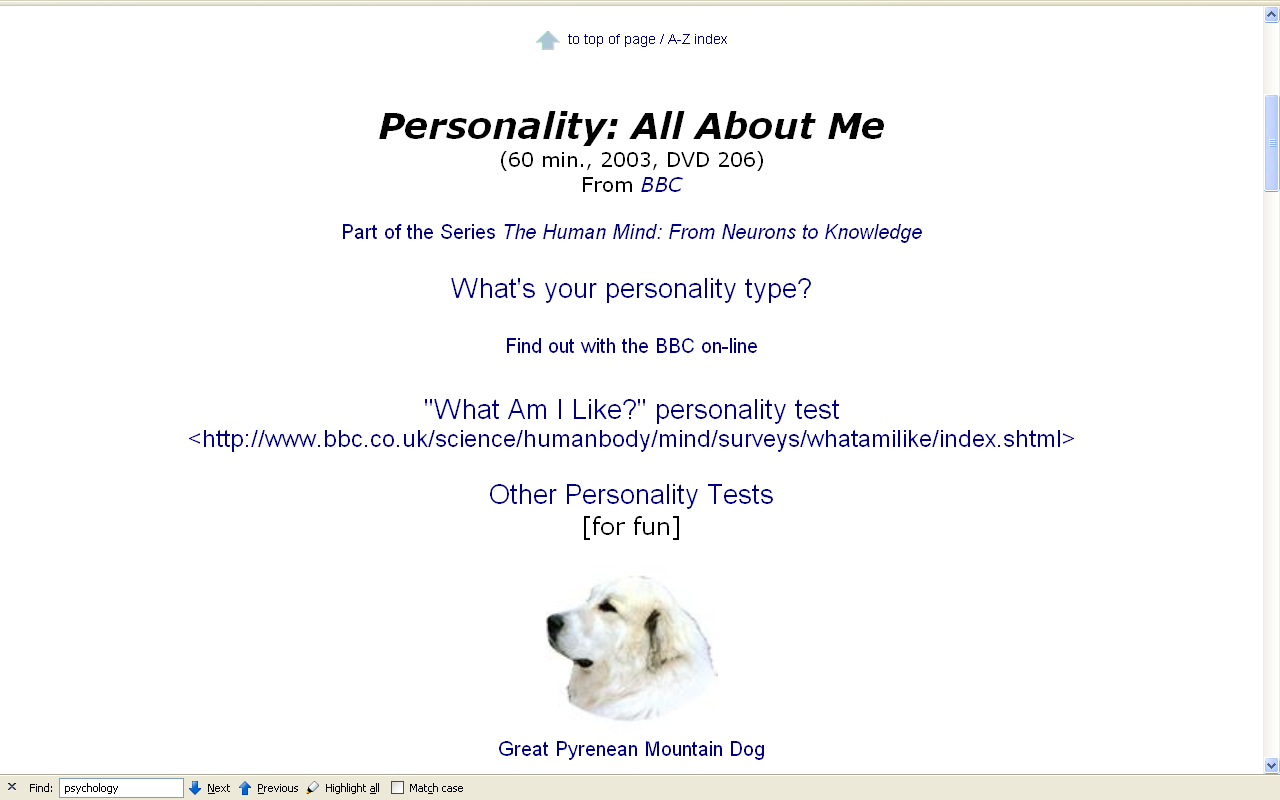 comparing twins
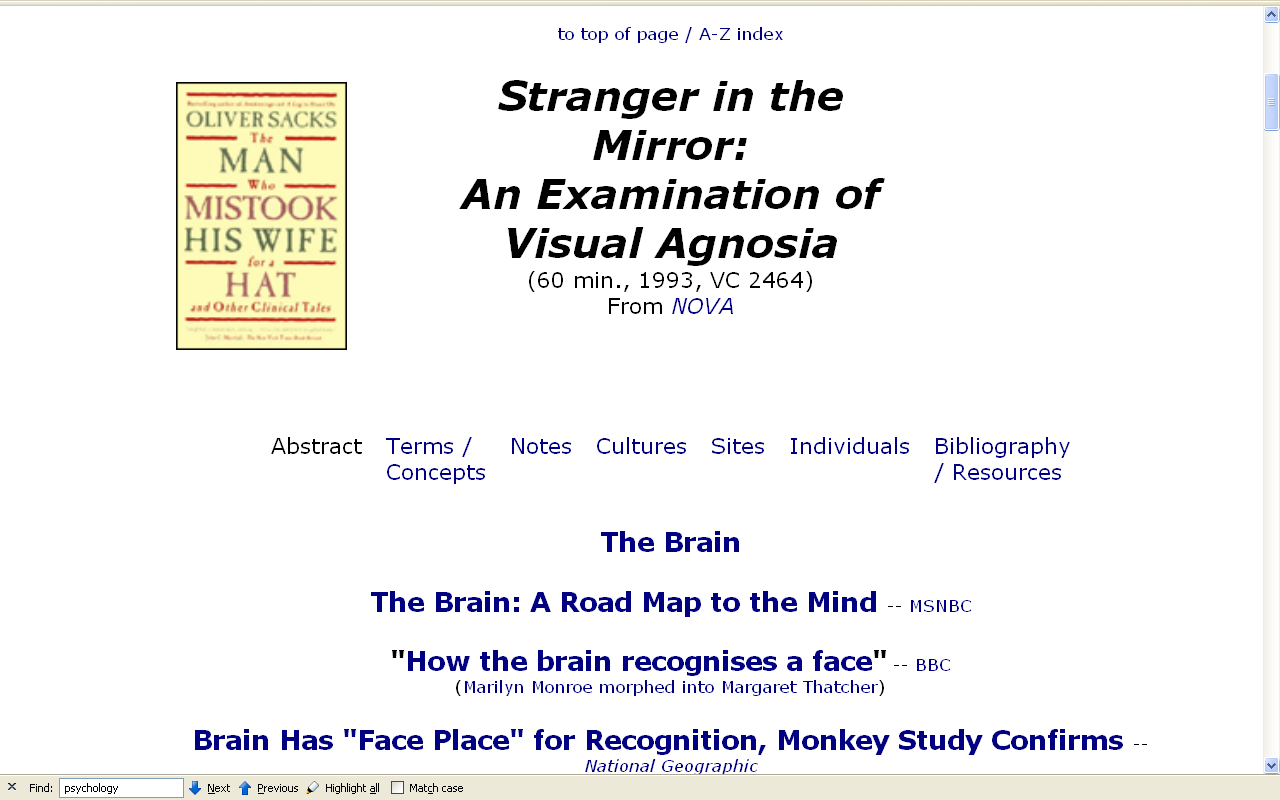 comparing patients
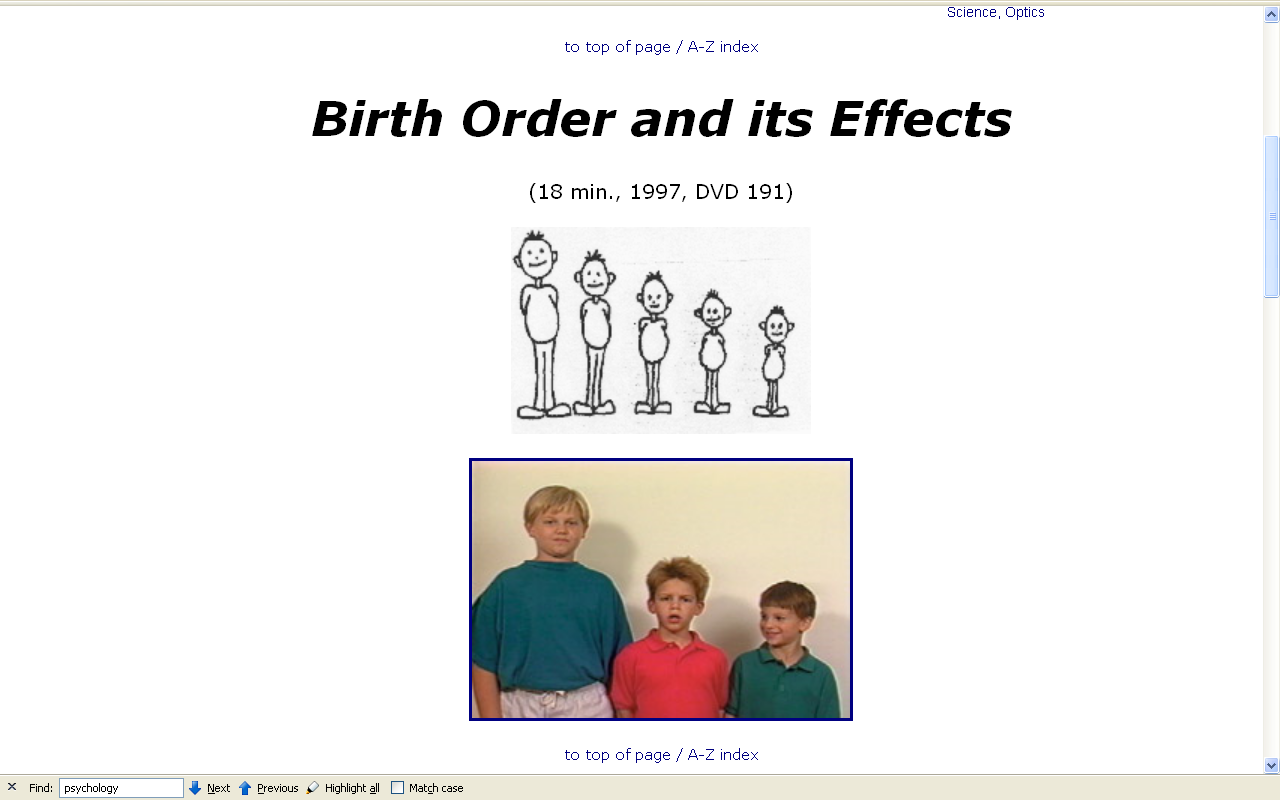 comparing order of birth
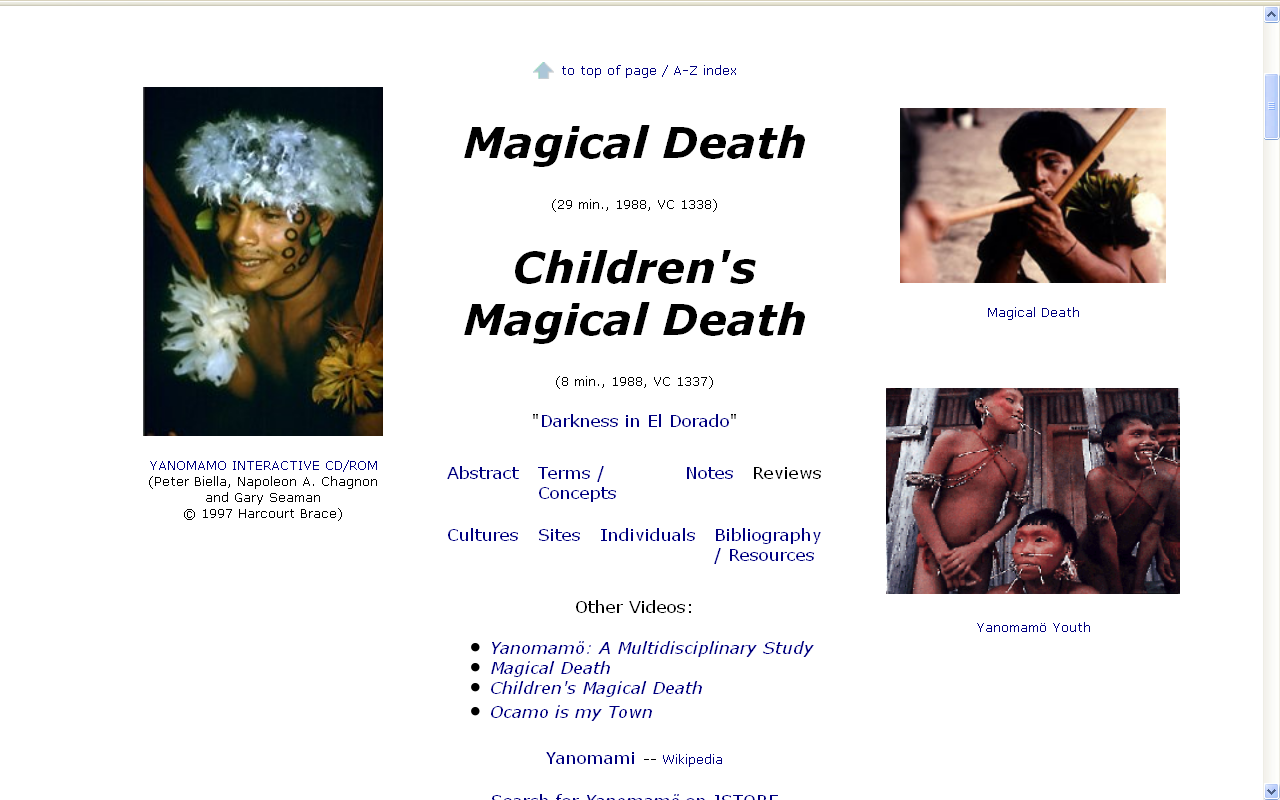 comparing children with adults
Compare . . .
Main Characteristics
the comparative method compares things, for e.g., “culture-bound syndromes”

maize 	– 	Mexico
wheat 	– 	Turkey
rice 		– 	China
manioc 	– 	Brazil
millet 	– 	Africa
Compare . . .
Main Characteristics
the comparative method compares things, trying to understand 
		process and the very “nature” of things
e.g., “culture-bound syndromes”
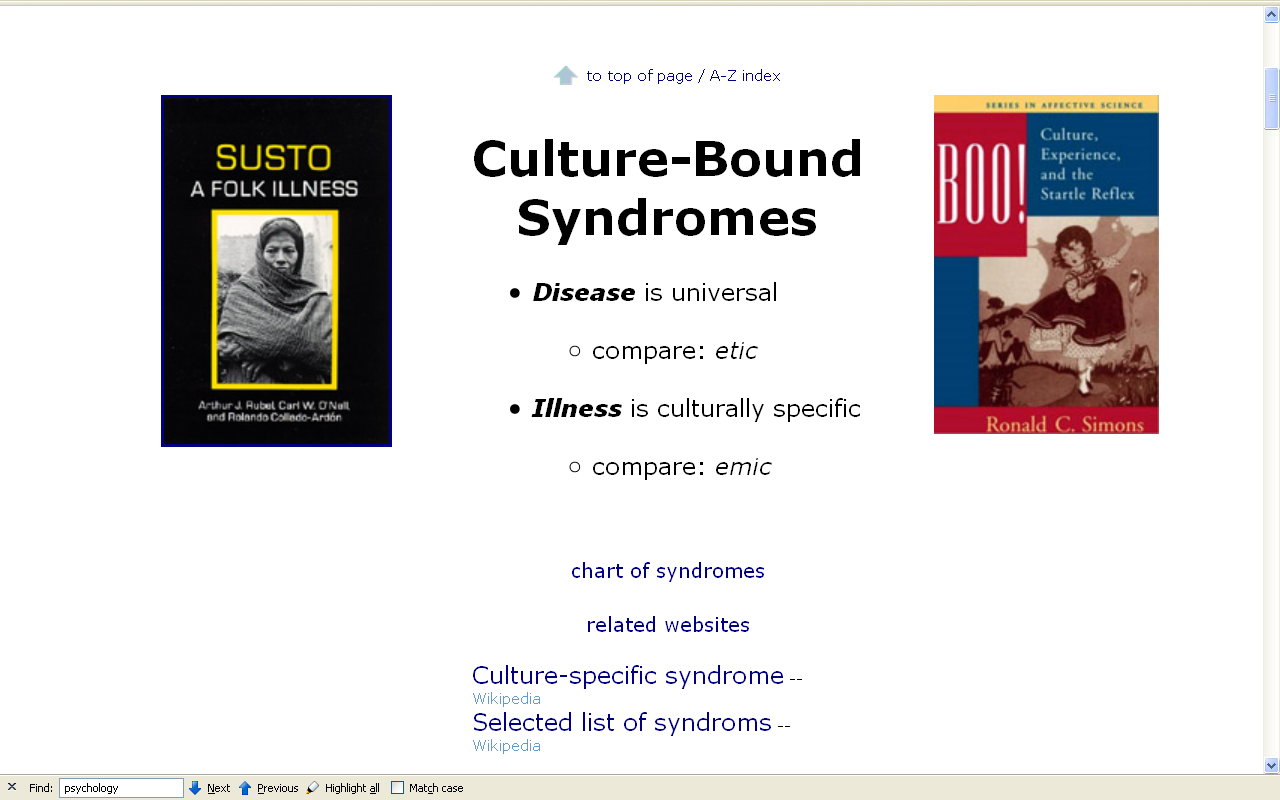 comparing psychological “illnesses” that are specific to individual cultures
Compare . . .
Main Characteristics
and items like “culture bound syndromes” are compared with similar phenomena that are thought to be “universal” . . .
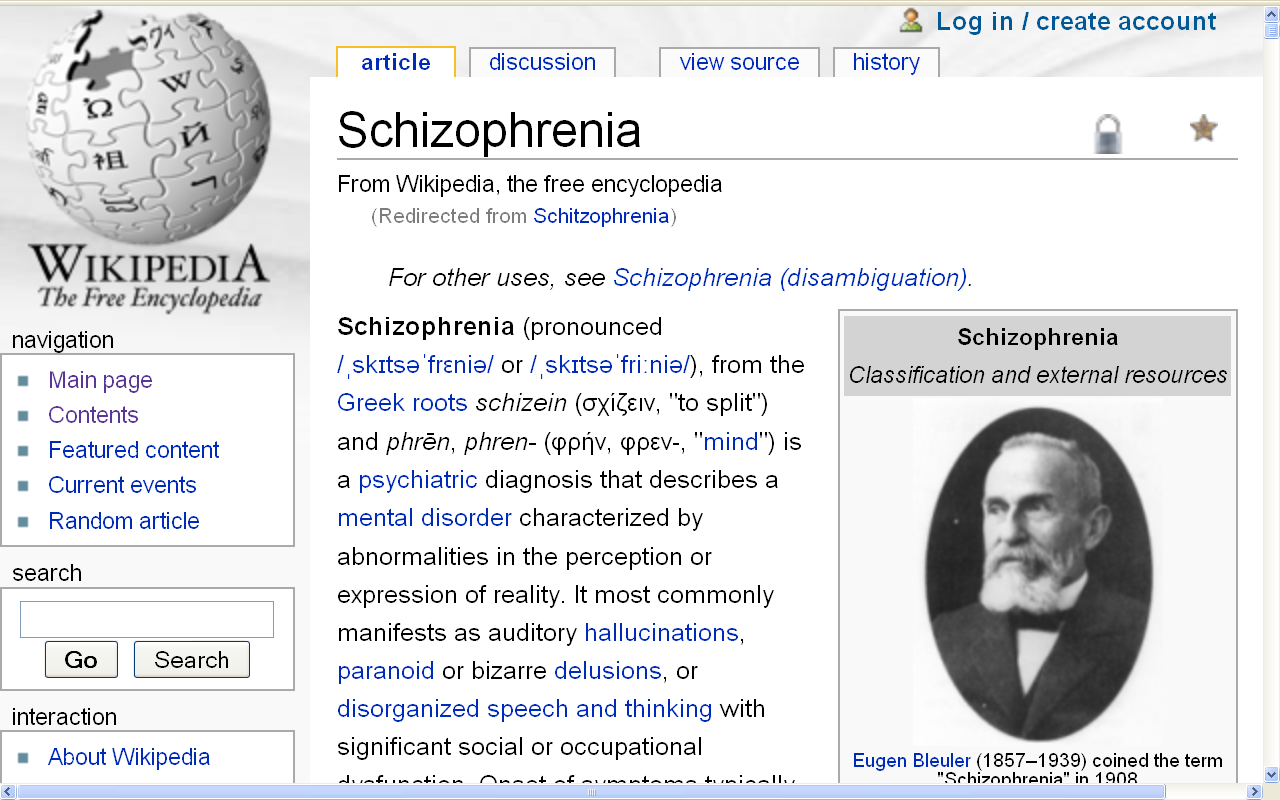 Compare . . .
Main Characteristics
comparative method
Other methods .  .  .
compare things regionally
in an attempt to understand process
Compare . . .
Main Characteristics
the comparative method compares things, for e.g., process of domestication / civilization

maize 	– 	Mexico
wheat 	– 	Turkey
rice 		– 	China
manioc 	– 	Brazil
millet 	– 	Africa
Compare . . .
Main Characteristics
the comparative method compares things, for e.g., process of domestication / civilization

maize 	– 	Mexico
wheat 	– 	Turkey
rice 		– 	China
manioc 	– 	Brazil
millet 	– 	Africa
Compare . . .
Main Characteristics
the comparative method compares things, for e.g., process of domestication / civilization

maize 	– 	Mexico
wheat 	– 	Turkey
rice 		– 	China
manioc 	– 	Brazil
millet 	– 	Africa
Compare . . .
Main Characteristics
the comparative method compares things, for e.g., process of domestication / civilization

maize 	– 	Mexico
wheat 	– 	Turkey
rice 		– 	China
manioc 	– 	Brazil
millet 	– 	Africa
Origin of Domestication for Selected Plants
Compare . . .
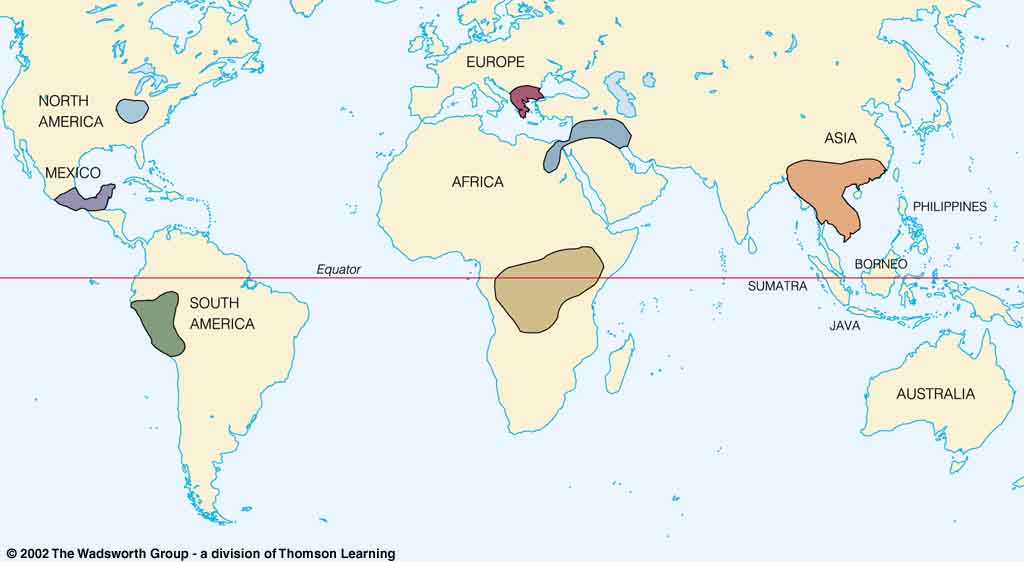 wheat
10,500 ybp
maize
4,200 ybp
rice
7,000 ybp
manioc
4,200 ybp
millet
4,000 ybp
Understanding Physical Anthropology and Archaeology, 9th Ed., p. 342.
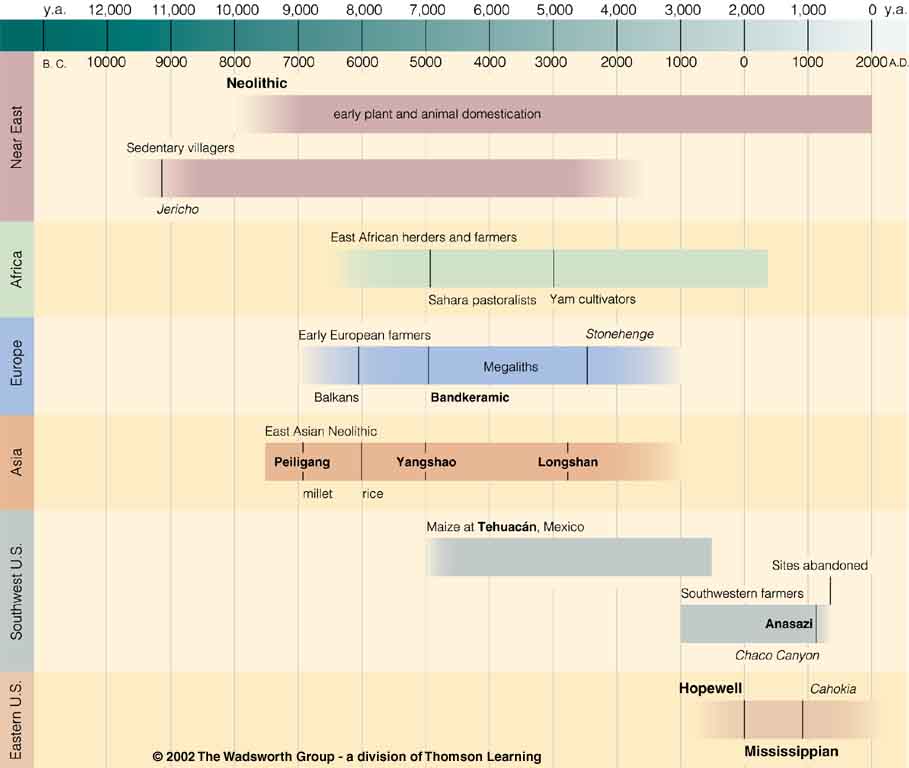 Chapter 14
 
Understanding Physical Anthropology and Archaeology, 9th Ed.

“Food Production”

A Biocultural Revolution
Neolithic
Time line for Ch. 14  Food Production.
Understanding Physical Anthropology and Archaeology, 9th Ed., p. 333.
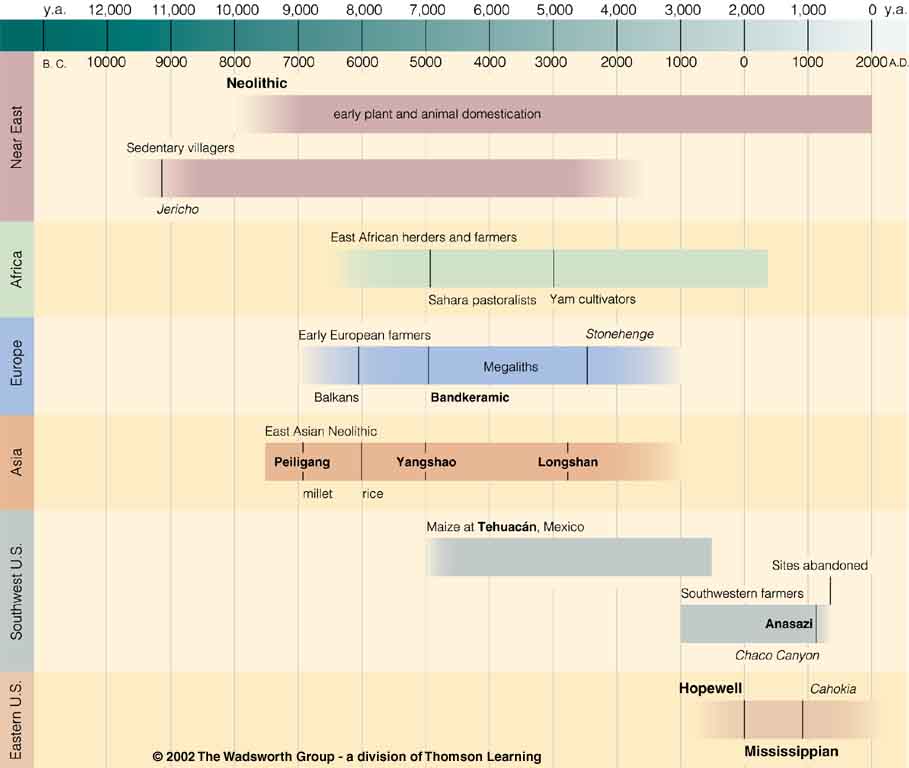 Neolithic
Tehuacán
Time line for Ch. 14  Food Production.
Understanding Physical Anthropology and Archaeology, 9th Ed., p. 333.
Compare . . .
Tehuacán Valley, Puebla, Mexico
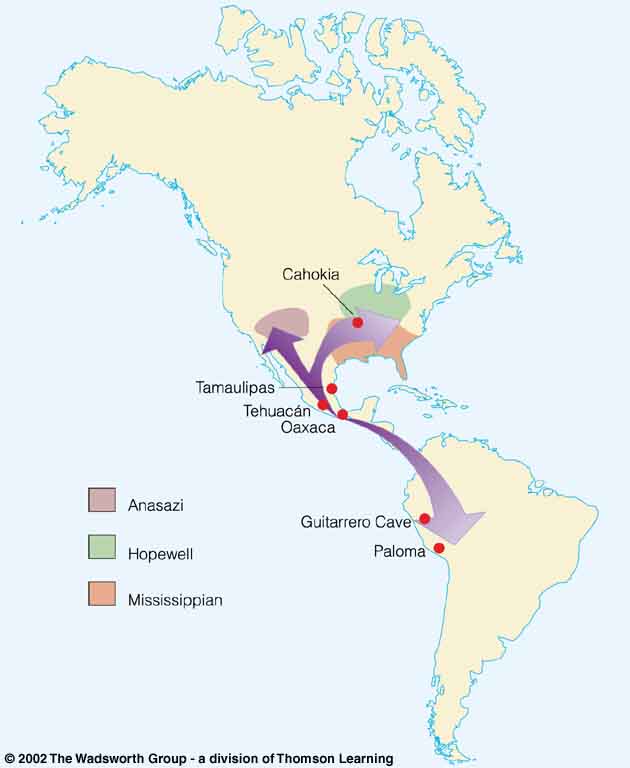 maize
4,200 ybp
Understanding Physical Anthropology and Archaeology, 8th Ed., p. 432.
Compare . . .
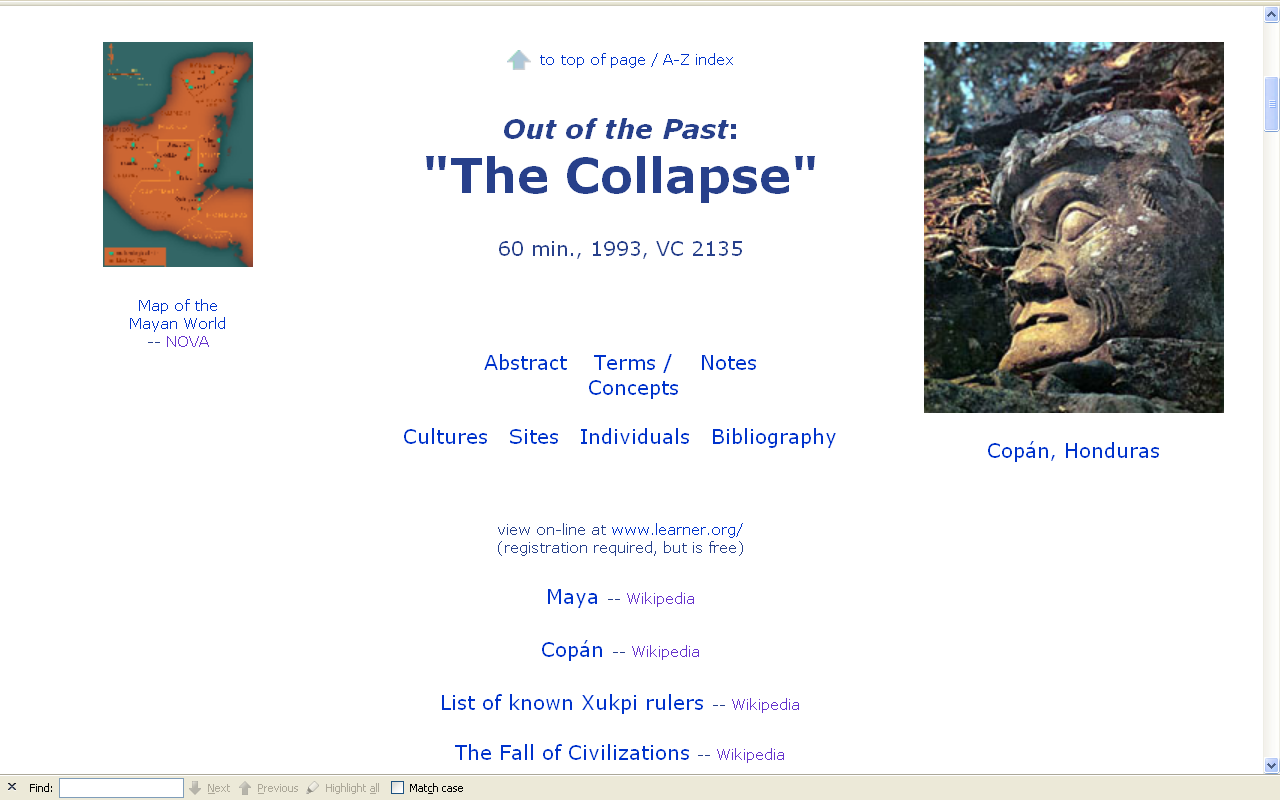 www.d.umn.edu/cla/faculty/troufs/anth3618/video/Collapse.html#title
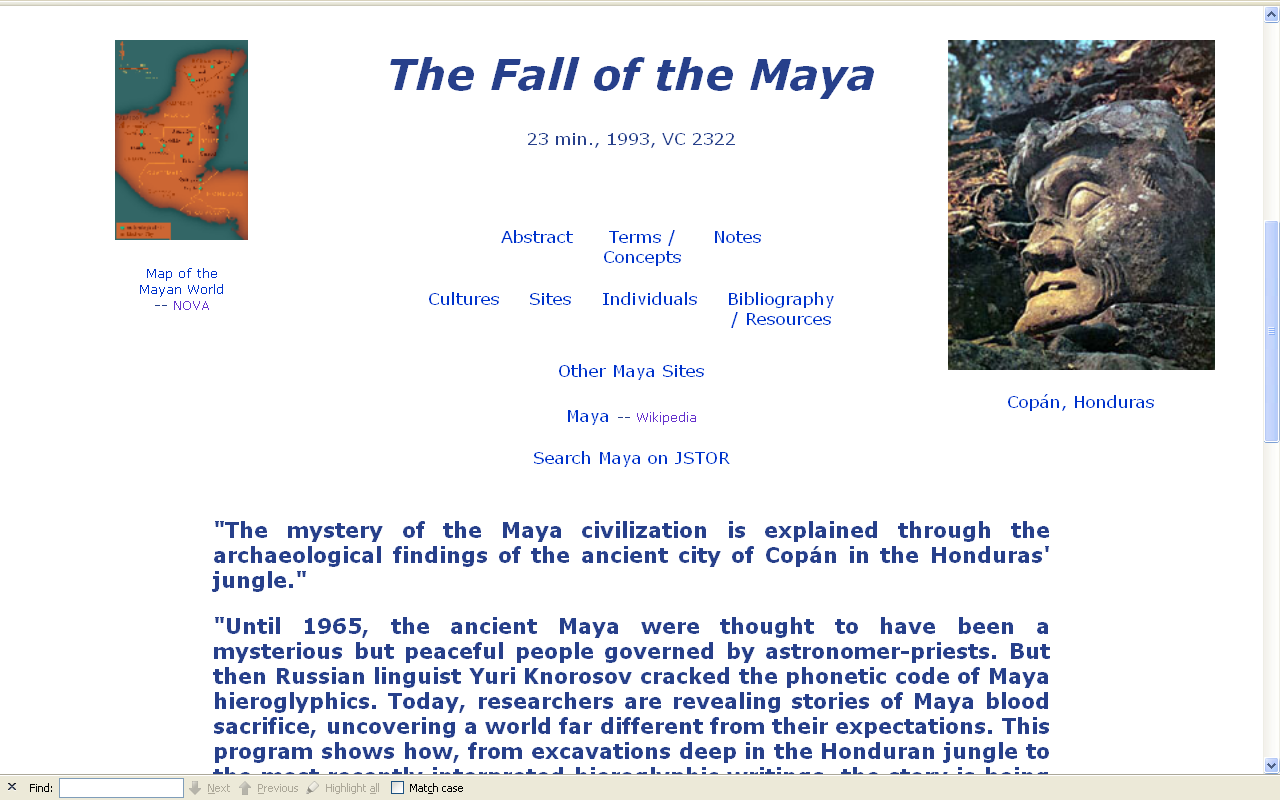 www.d.umn.edu/cla/faculty/troufs/anth3618/video/Fall_Maya.html#title
END
MAIN CHARACTERISTICS
#2 COMPARATIVE METHOD
BEGIN
MAIN CHARACTERISTICS
#3 WHOLISM
Main Characteristics
1.	culture as a primary concept

2.	comparative method as major approach to the study of human behavior
3.	holism or the study of "humankind" as a whole, as a primary theoretical goal
4.	fieldwork as a primary research technique, involving “participant observation”
American Anthropology
cultural / social
physical
archaeology
linguistics
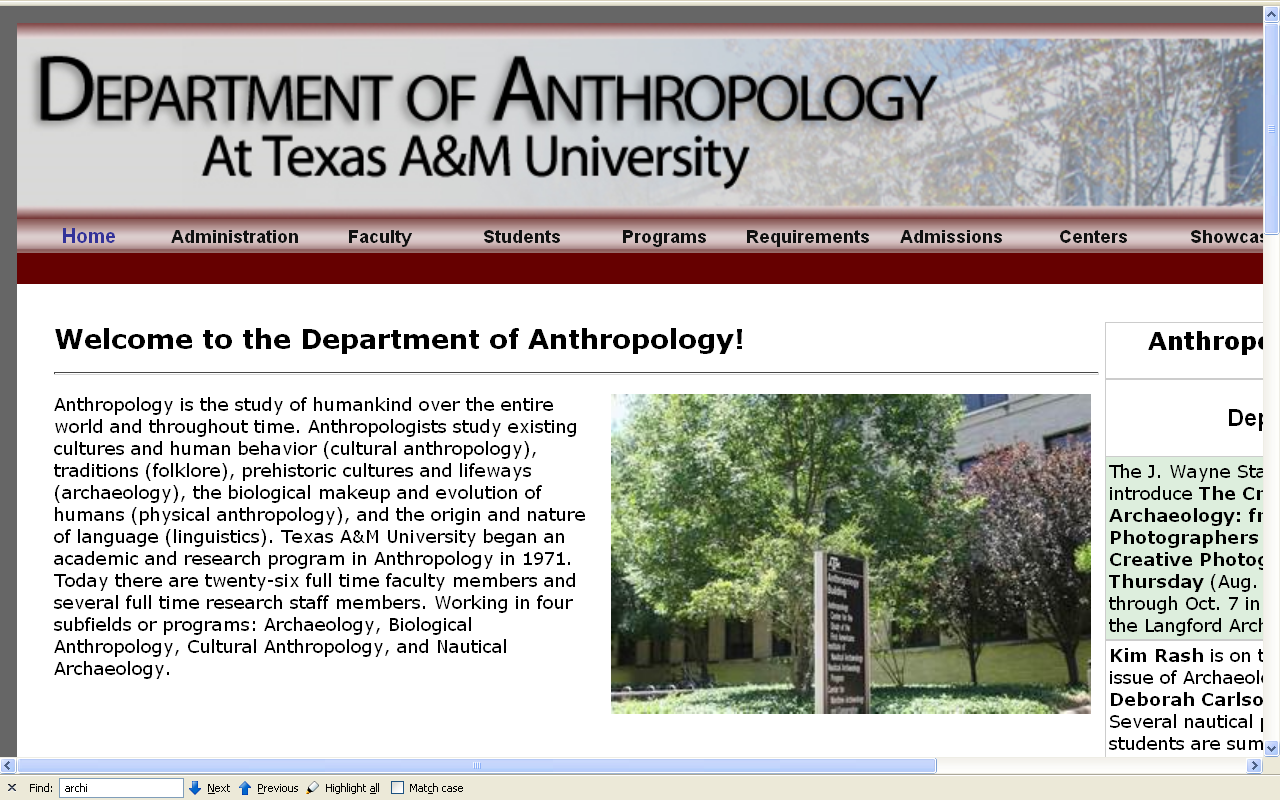 The main fields
of general anthropology
http://anthropology.tamu.edu//
The Fields of General Anthropology
socio / cultural anthropology

physical or biological anthropology	(bio-physical anthropology)

archaeology

linguistics
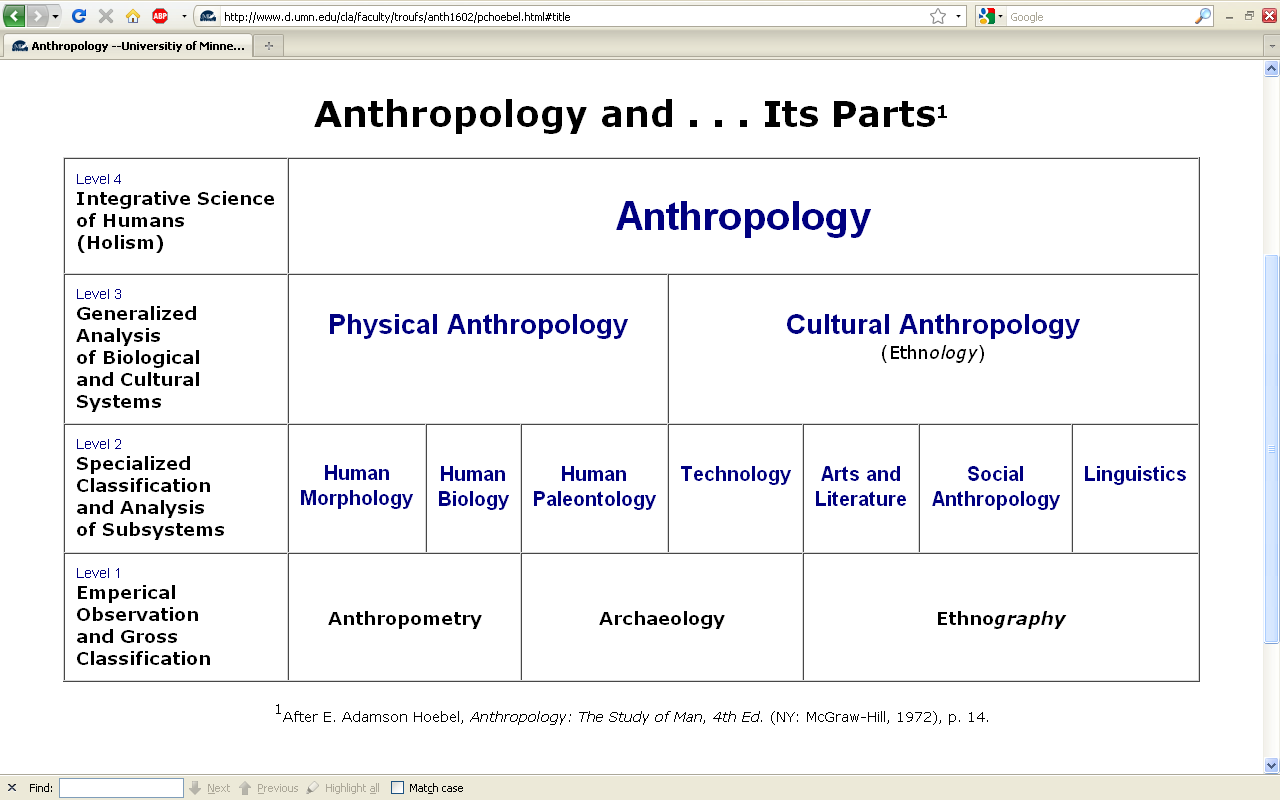 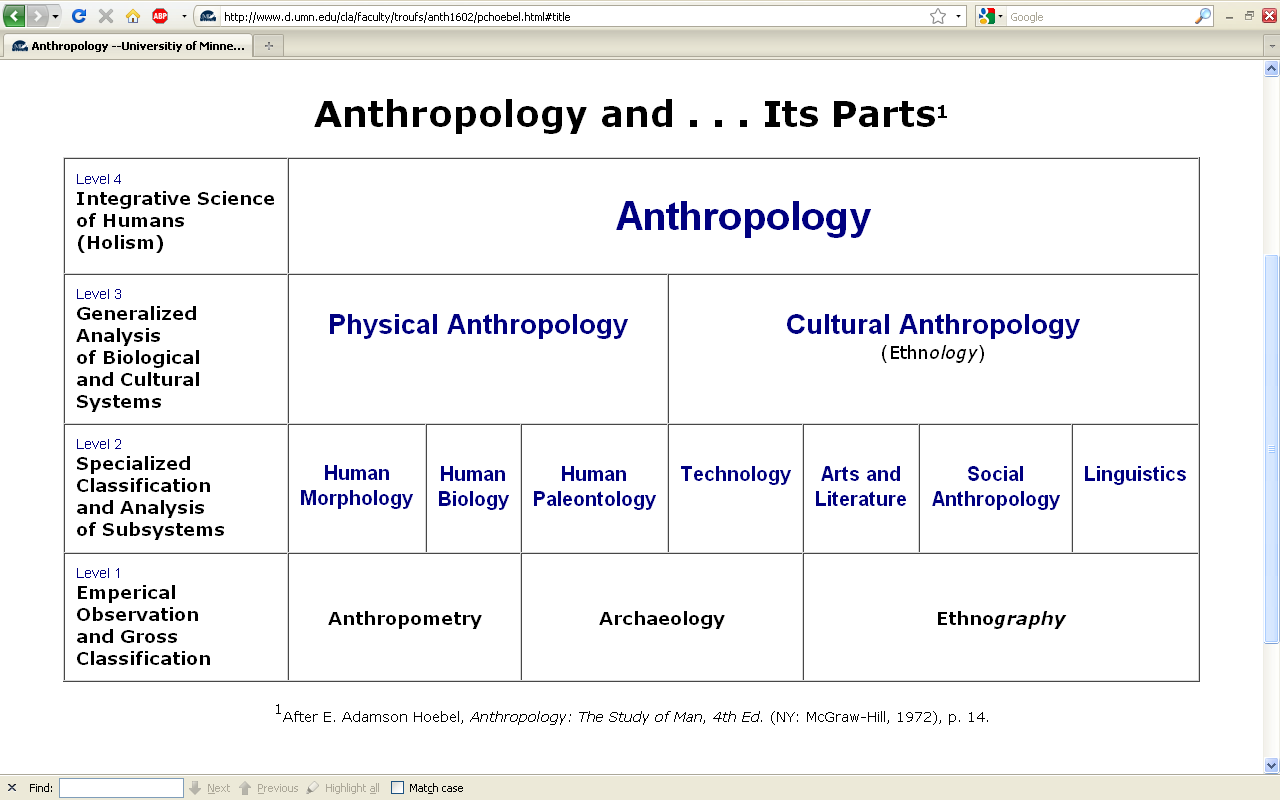 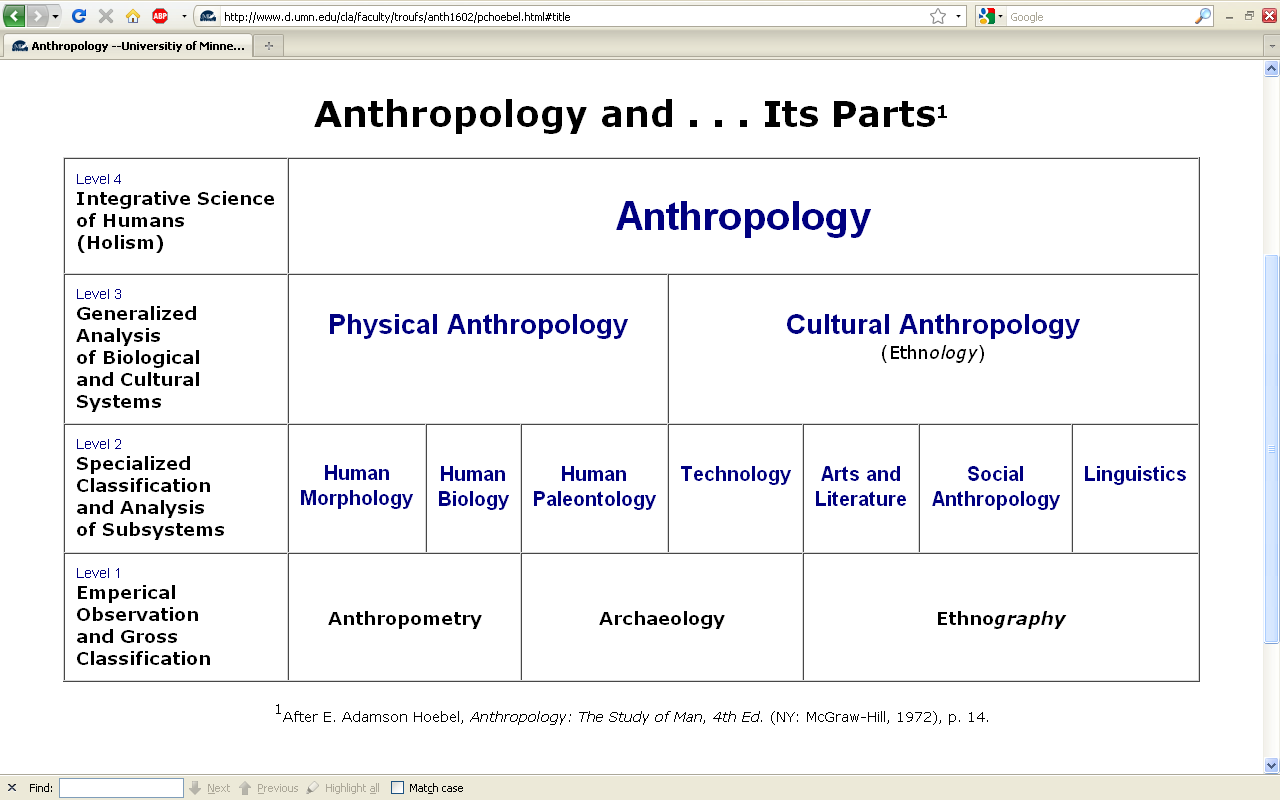 holism
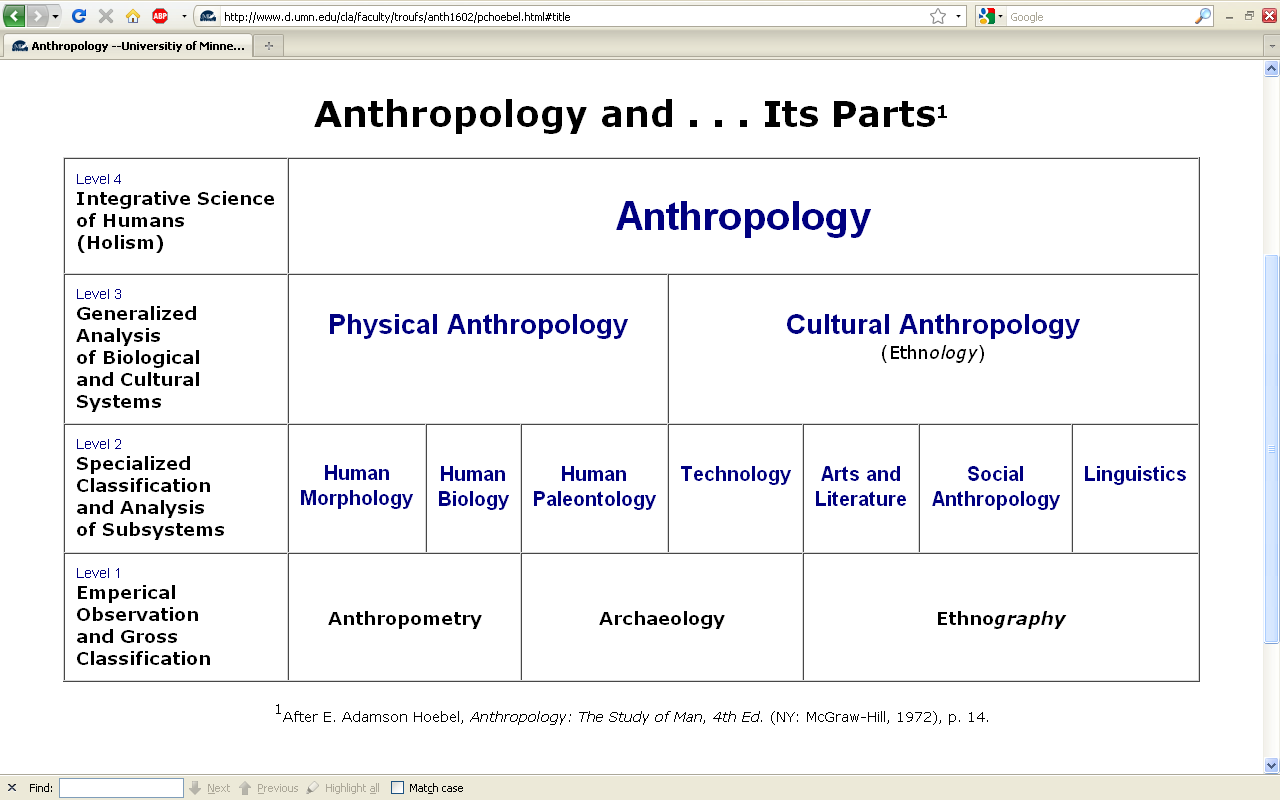 holism
holism
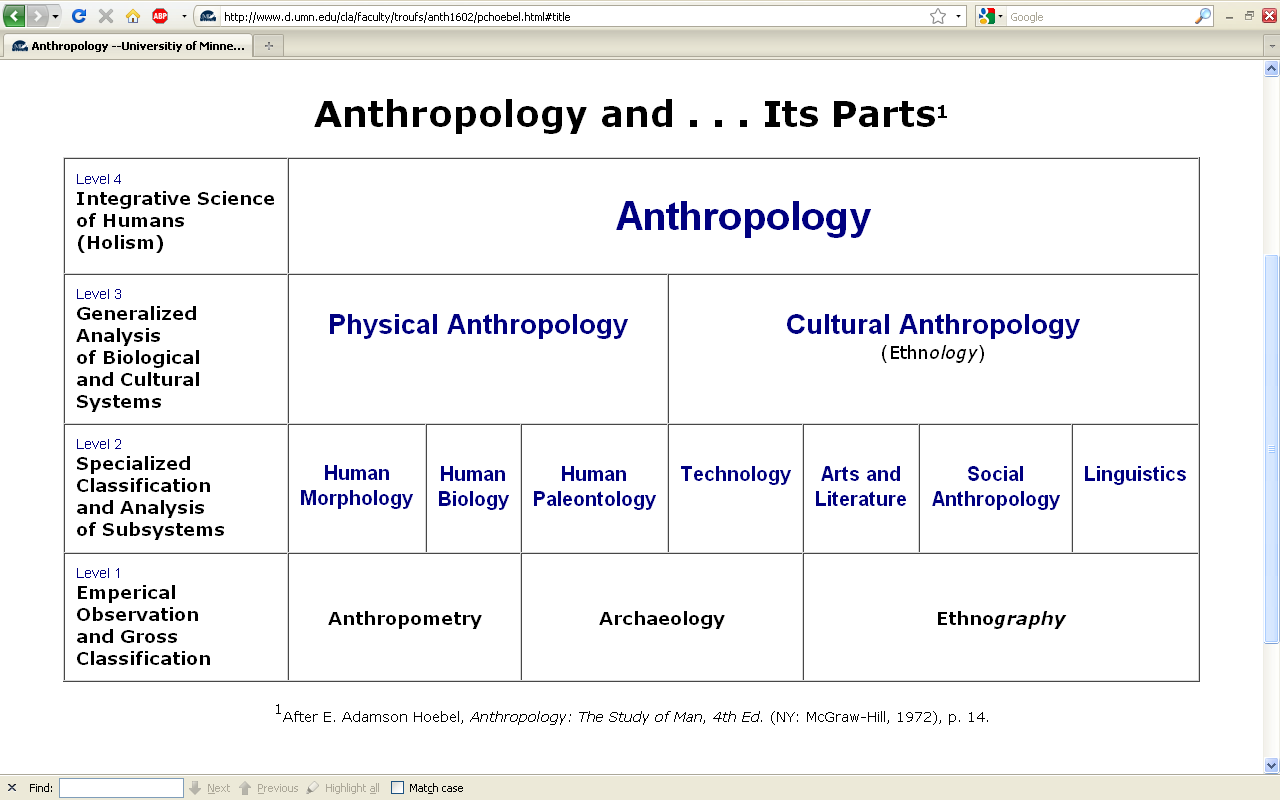 Anthropology
Bio-physical
Cultural
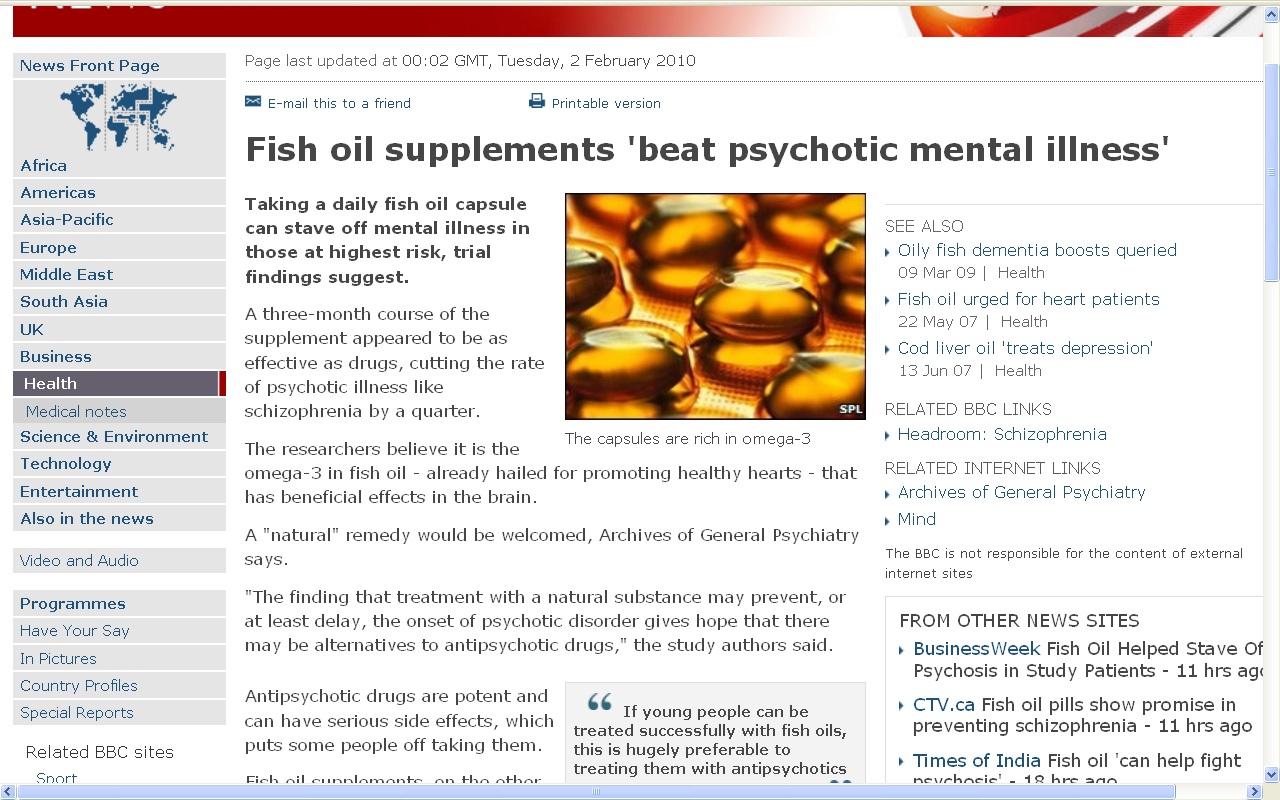 http://news.bbc.co.uk/2/hi/health/8490937.stm
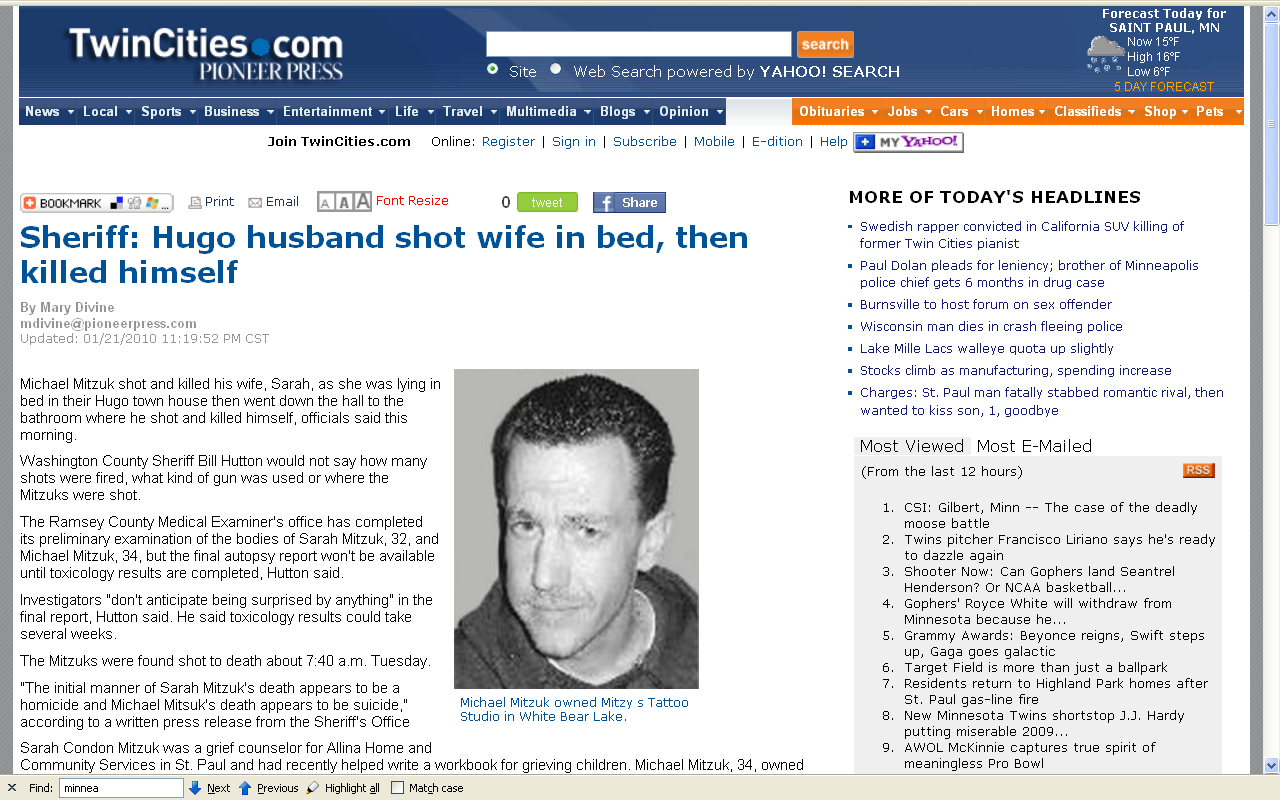 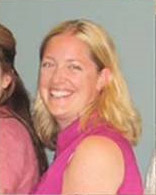 http://www.twincities.com/ci_14238759
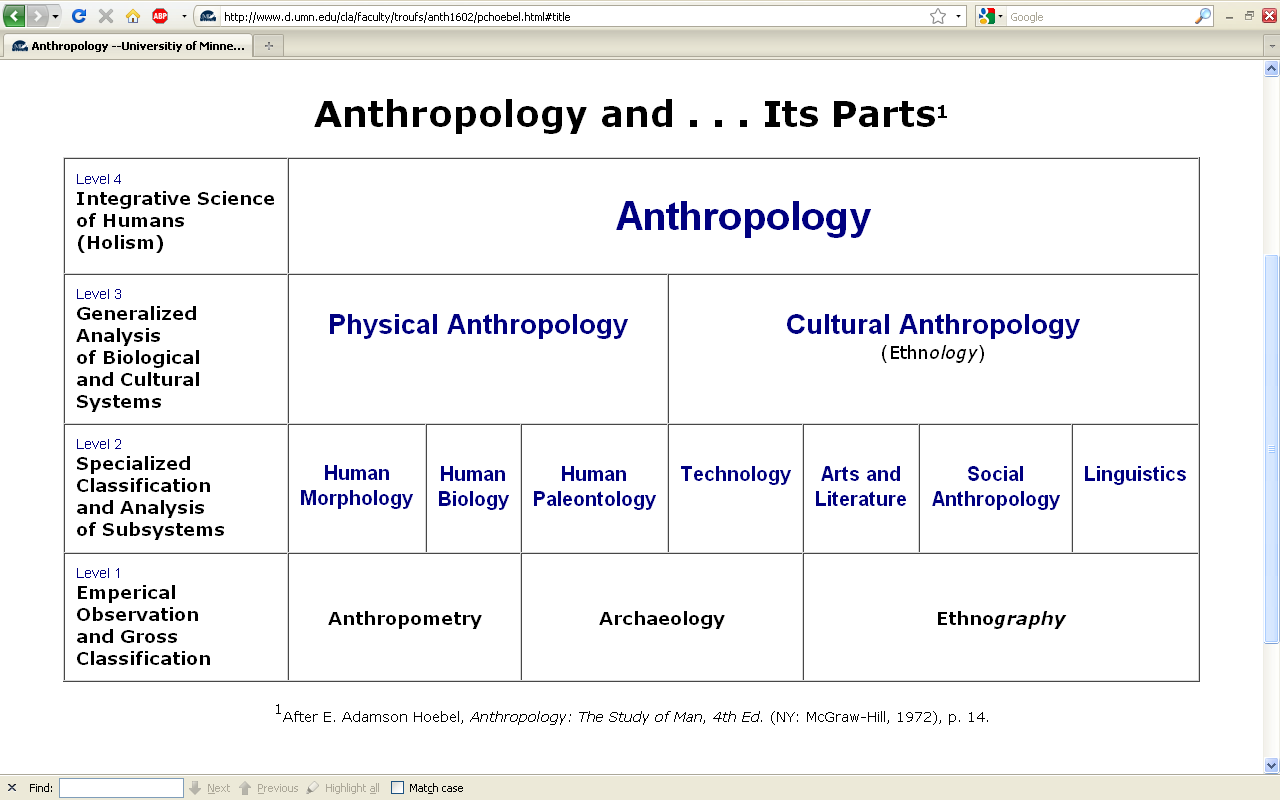 Anthropology
Bio-physical    |
Cultural
kinship, 
economics,
religion,
politics . . .
 . . .
. . .
body 
size /
shape,
. . .
industrial-
age
. . .
art /
literature,
museums 
. . .
body 
structure / 
function
DNA,
. . .
prehistoric
cultures
. . .
structural
and
historic
linguistics
. . .
participant /
observation
excavation,
preservation,
reconstruction . . .
physical
measuring
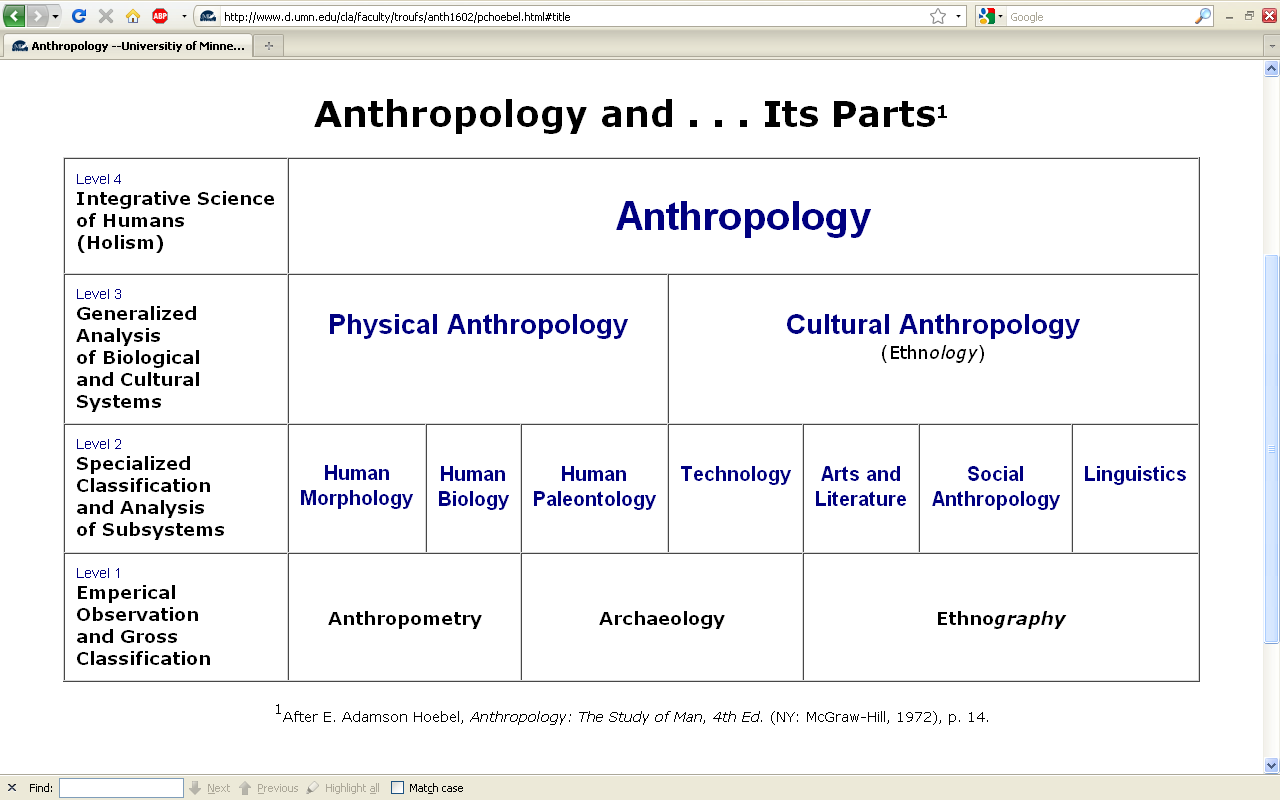 Anthropology
Bio-physical    |
Cultural
kinship . . .
. . .
body 
size /
shape,
. . .
body 
structure / 
function
. . .
evolutionary
development
. . .
language. . .
. . .
industrial-
age

. . .
art /
literature 
. . .
participant /
observation
ethnographic
analogy
physical
measuring
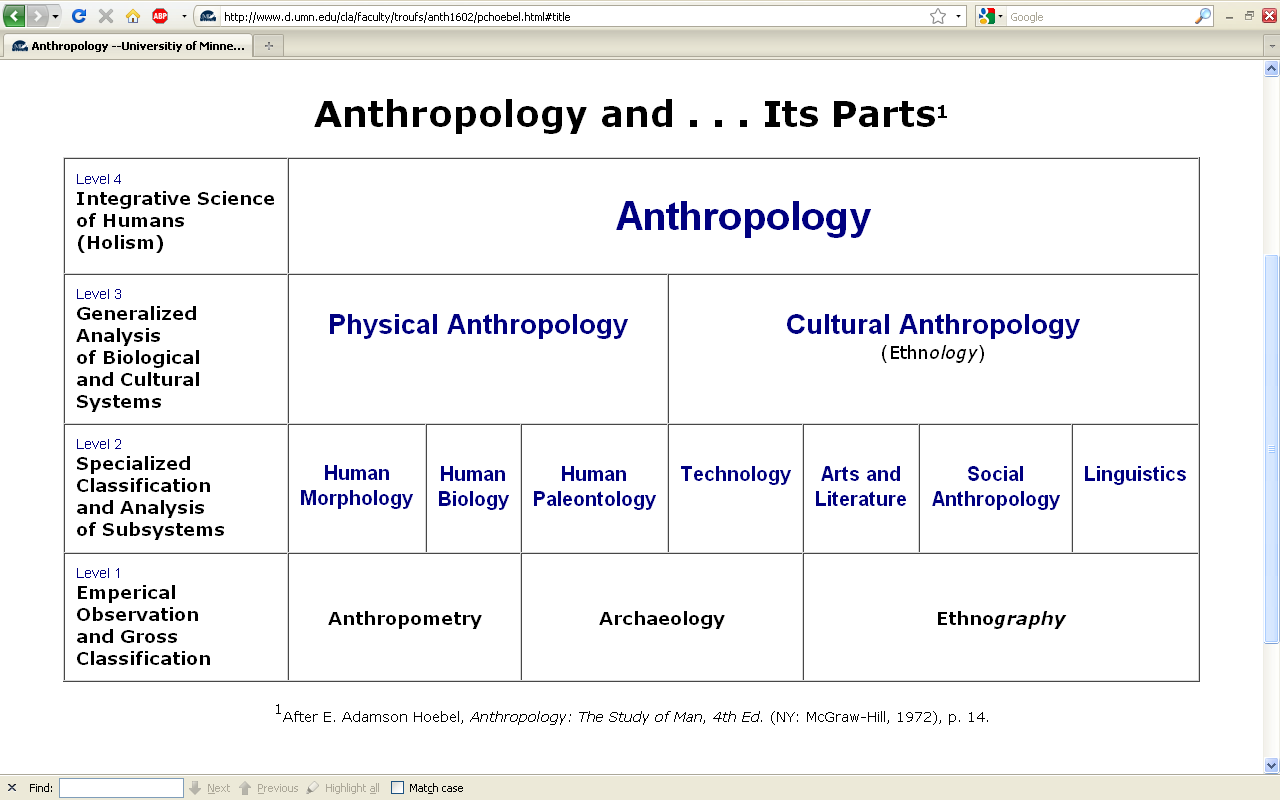 holism
holism
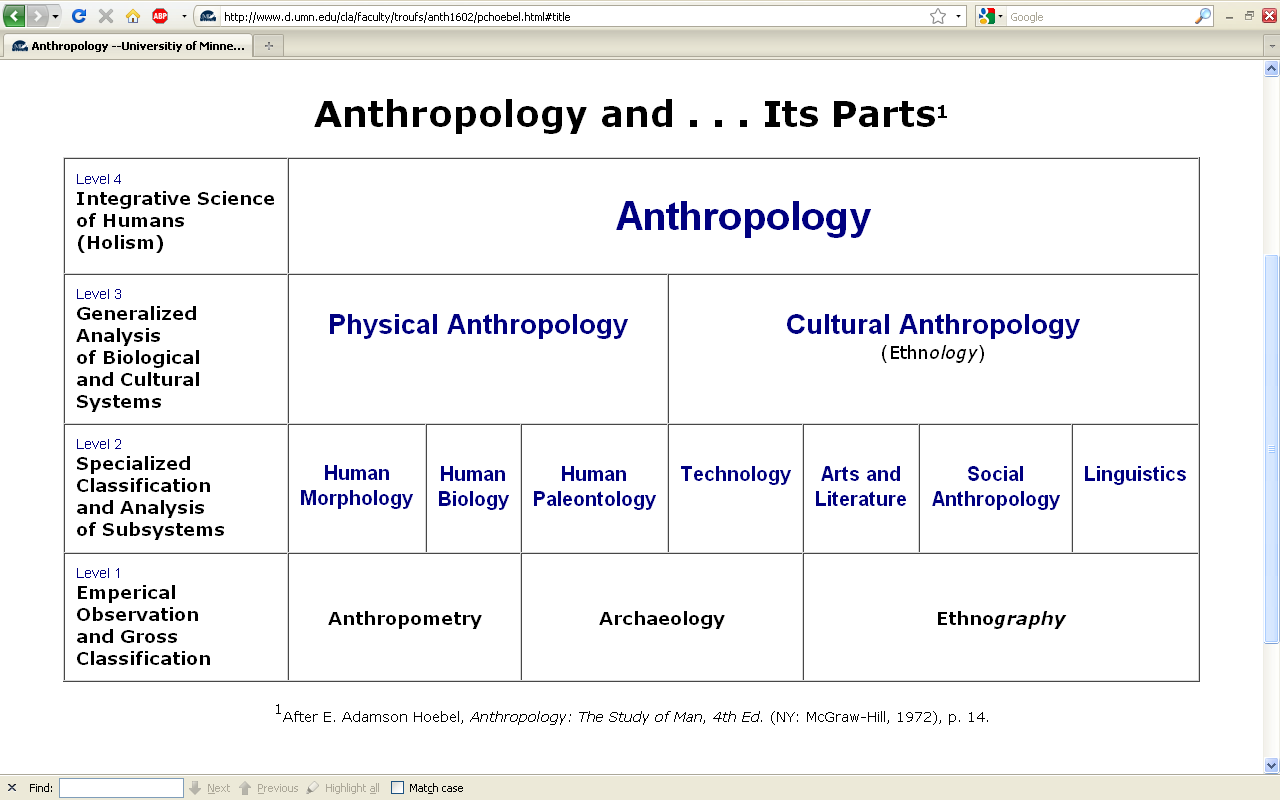 Anthropology
Bio-physical    |
Cultural
world view,
child training,
national
character . . .
. . .
body 
size /
shape,
. . .
body 
structure / 
function
. . .
evolutionary
psychology
. . .
cognitive
anth
. . .
industrial-
age
personality
. . .
personality
in art /
literature 
. . .
participant /
observation
ethnographic
analogy
physical
measuring
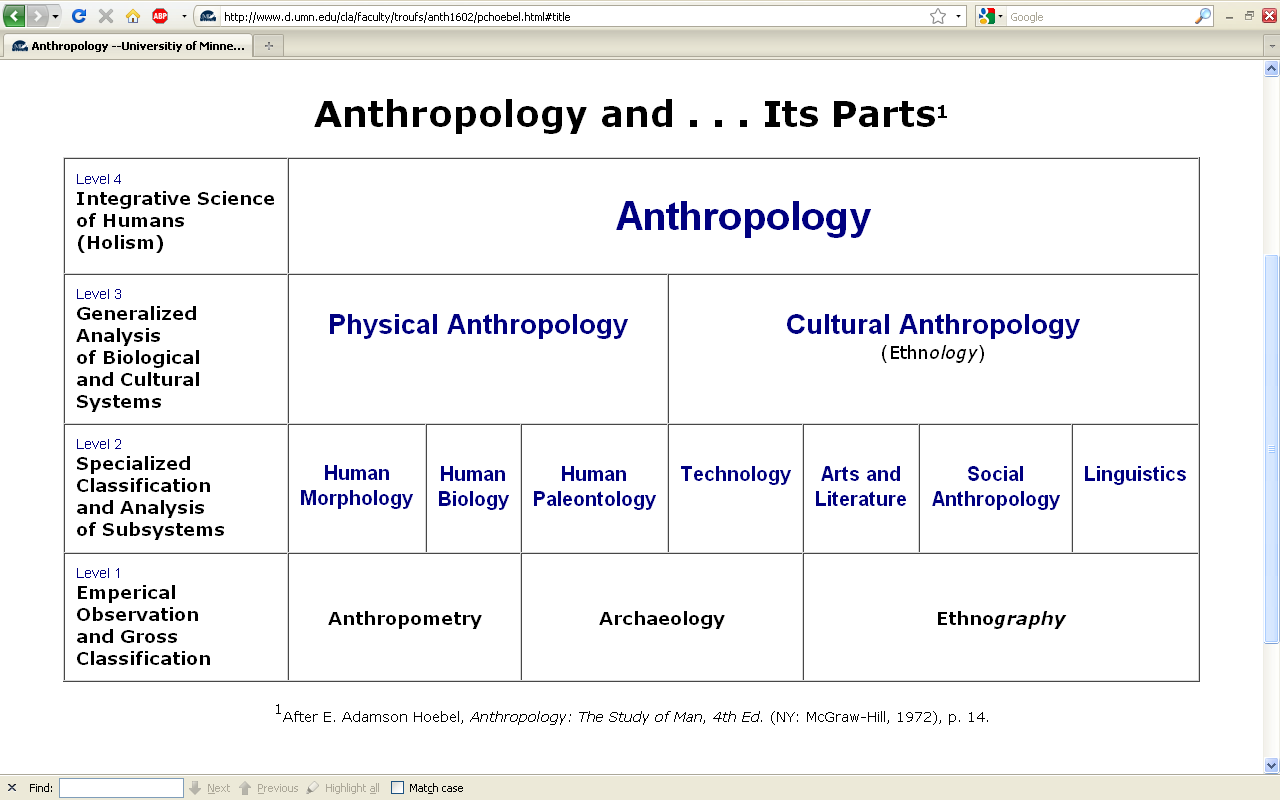 theory
holism
including
results of 
interdisciplinary study,
esp. with comparative psychology, social psychology, philosophy,
sociology, women’s studies . . .
END
MAIN CHARACTERISTICS
#3 HOLISM
BEGIN
DIFFICULT TERMS
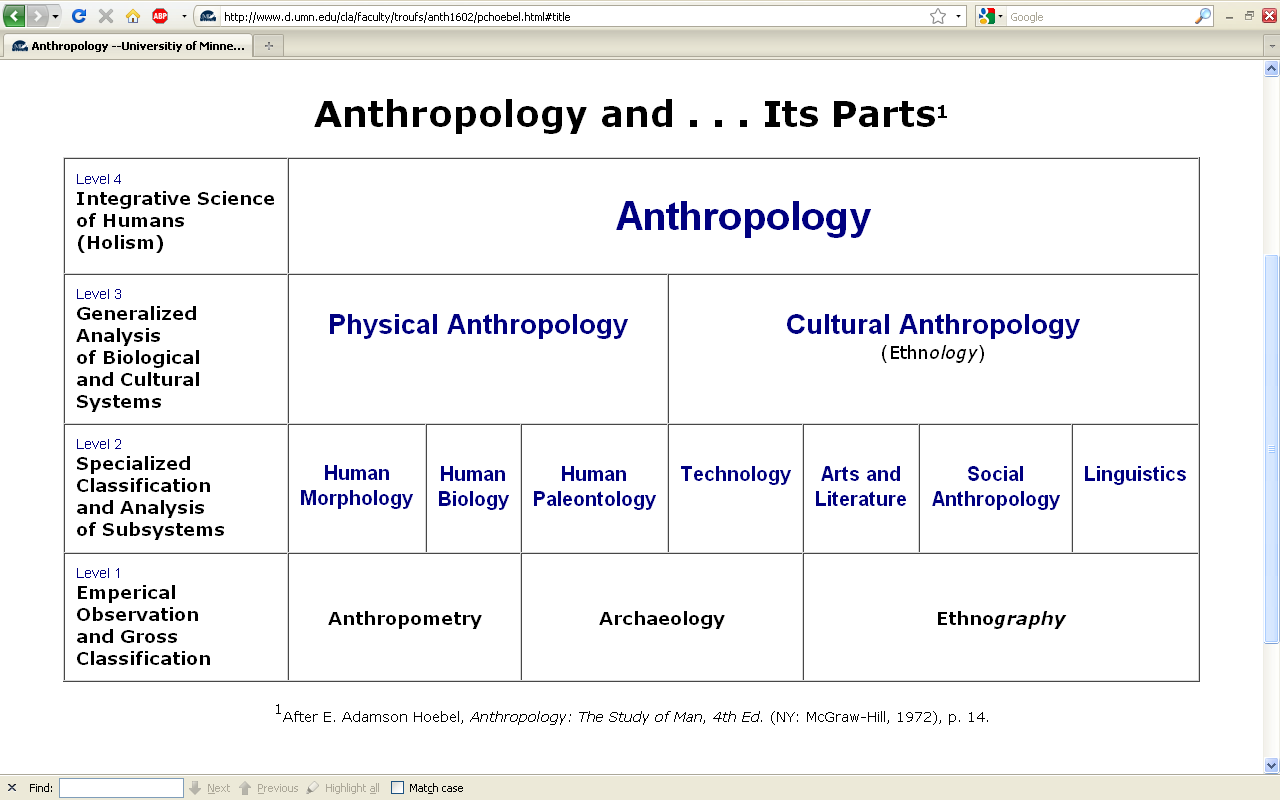 difficult terms
Glossary
ethnography

 scientific description of cultures
 	  (“a portrait of a people”)
Glossary
ethno – graphy


graph from the Greek, meaning something “written” or “drawn”
Glossary
ethnology

 comparative study of cultures
Glossary
ethn – ology

 comparative study of cultures
Glossary
ethnology

 comparative study of cultures
Glossary
ethology

 comparative study of cultures
Glossary
ethology

 comparative study of cultures
scientific study of the social 	behavior of animals, especially in 	their natural environments
Glossary
primatology

  scientific study of the social   	behavior of primates, especially 	(non-human primates) apes and 	monkeys
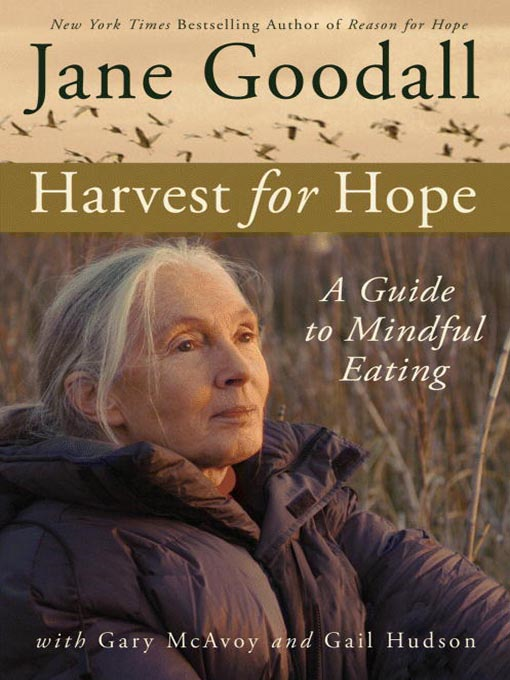 Grand Central Publishing, 2006
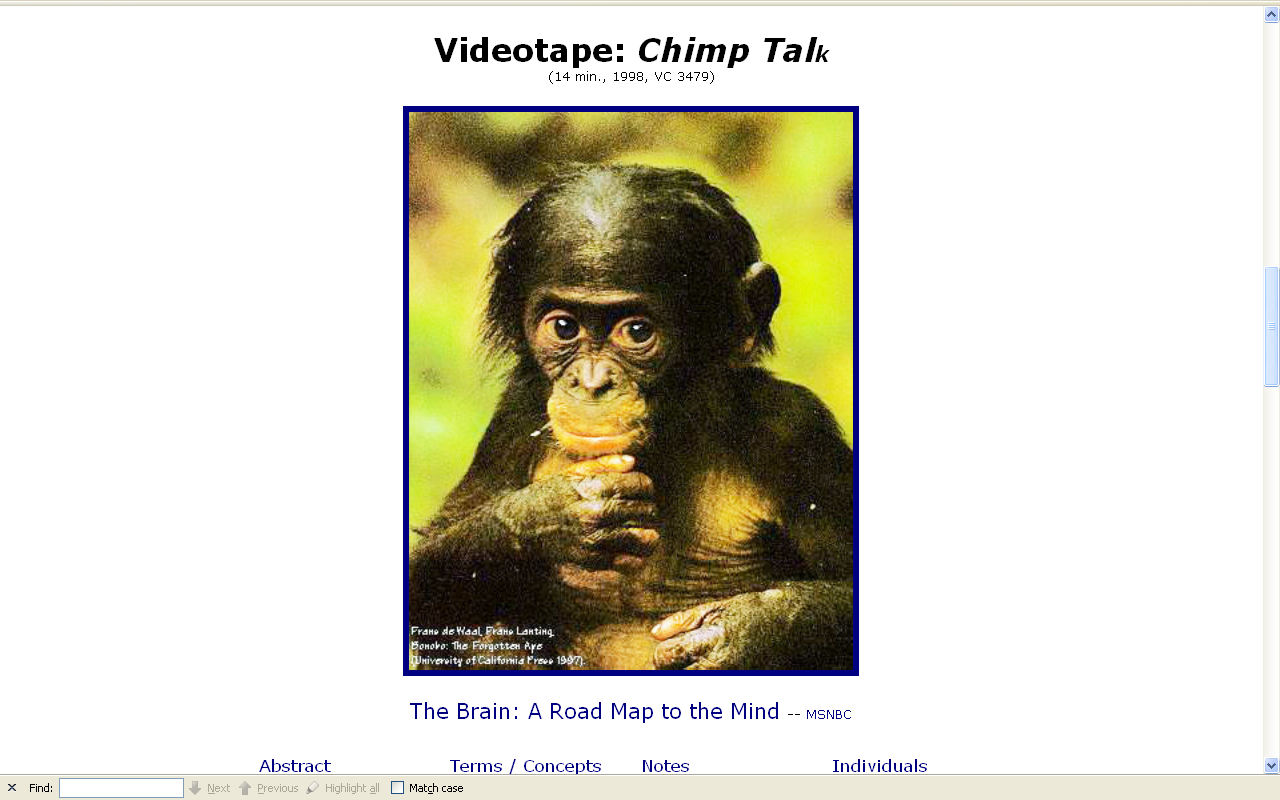 END
DIFFICULT TERMS
BEGIN
MAIN CHARACTERISTICS
#4 FIELDWORK
xxxxBEGIN
MAIN CHARACTERISTICS
#xxx participant observation
Main Characteristics
1.	culture as a primary concept

2.	comparative method as major approach to the study of human behavior
3.	holism or the study of "humankind" as a whole, as a primary theoretical goal
4.	fieldwork as a primary research technique, involving “participant observation”
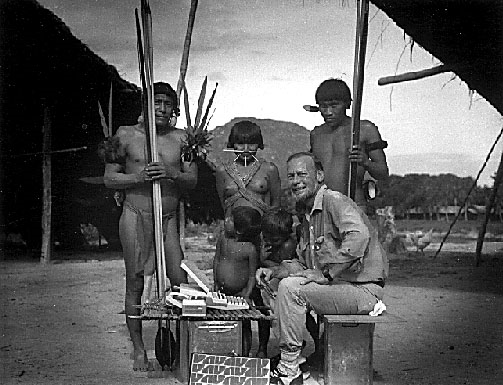 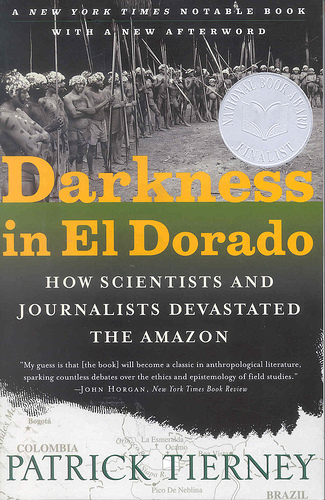 NAPOLEON A. CHAGNON 
photo from author
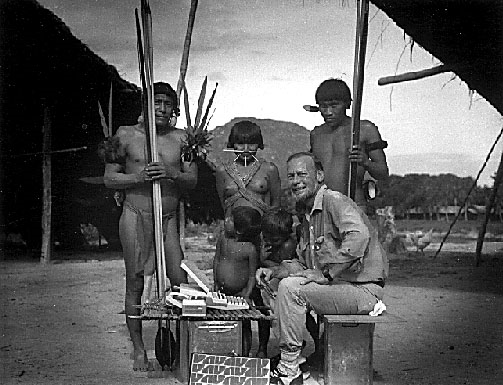 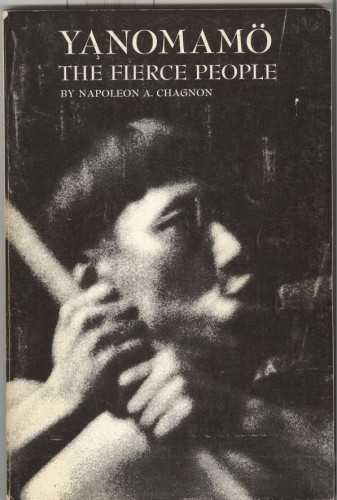 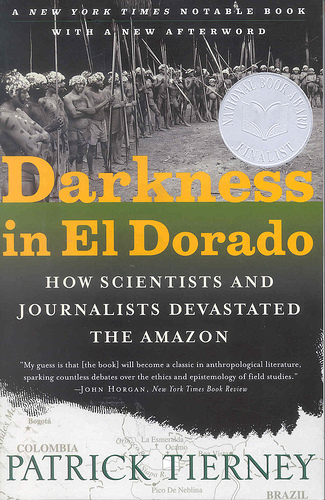 NAPOLEON A. CHAGNON 
photo from author
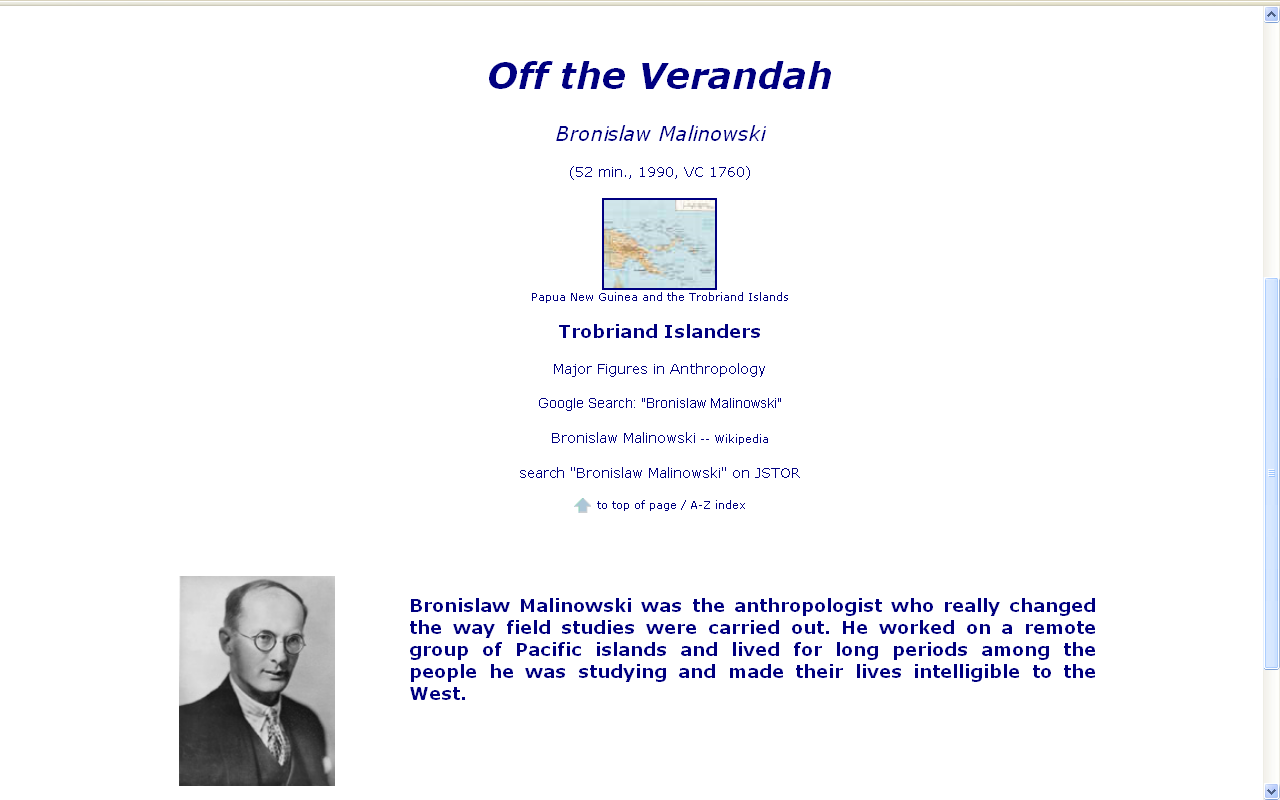 Main Characteristics
1.	culture as a primary concept

2.	comparative method as major approach to the study of human behavior
3.	holism or the study of "humankind" as a whole, as a primary theoretical goal
4.	fieldwork as a primary research technique, involving “participant observation” = how you get information
= tool
Main Characteristics
1.	culture as a primary concept

2.	comparative method as major approach to the study of human behavior
3.	holism or the study of "humankind" as a whole, as a primary theoretical goal
4.	fieldwork as a primary research technique, involving “participant observation” = how you get information
data gathering technique  — 
participant observation

(field work)
= tool
Main Characteristics
Anthropologists use other tools . . . like questionnaires, interview schedules, psychological tests, documentary filming . . . but “participant observation” is a characteristic technique use by anthropologists, especially cultural anthropologists (ethnologists)
1.	culture as a primary concept

2.	comparative method as major approach to the study of human behavior
3.	holism or the study of "humankind" as a whole, as a primary theoretical goal
4.	fieldwork as a primary research technique, involving “participant observation” = how you get information
= tool
Main Characteristics
Anthropologists use other tools . . . like questionnaires, interview schedules, psychological tests, documentary filming . . . but “participant observation” is a characteristic technique use by anthropologists, especially cultural anthropologists (ethnologists)
1.	culture as a primary concept

2.	comparative method as major approach to the study of human behavior
3.	holism or the study of "humankind" as a whole, as a primary theoretical goal
4.	fieldwork as a primary research technique, involving “participant observation” = how you get information
= tool
Main Characteristics
1.	culture as a primary concept

2.	comparative method as major approach to the study of human behavior
3.	holism or the study of "humankind" as a whole, as a primary theoretical goal
4.	fieldwork as a primary research technique, involving “participant observation” = how you get information
= tool
Main Characteristics
1.	culture as a primary concept

2.	comparative method as major approach to the study of human behavior
3.	holism or the study of "humankind" as a whole, as a primary theoretical goal
4.	fieldwork as a primary researchtechnique, involving “participant observation”
?
Main Characteristics
1.	culture as a primary concept

2.	comparative method as major approach to the study of human behavior
3.	holism or the study of "humankind" as a whole, as a primary theoretical goal
4.	fieldwork as a primary research technique, involving “participant observation” = how you get information
= approach
how you use information
= tool
Glossary
Other important terms include . . .
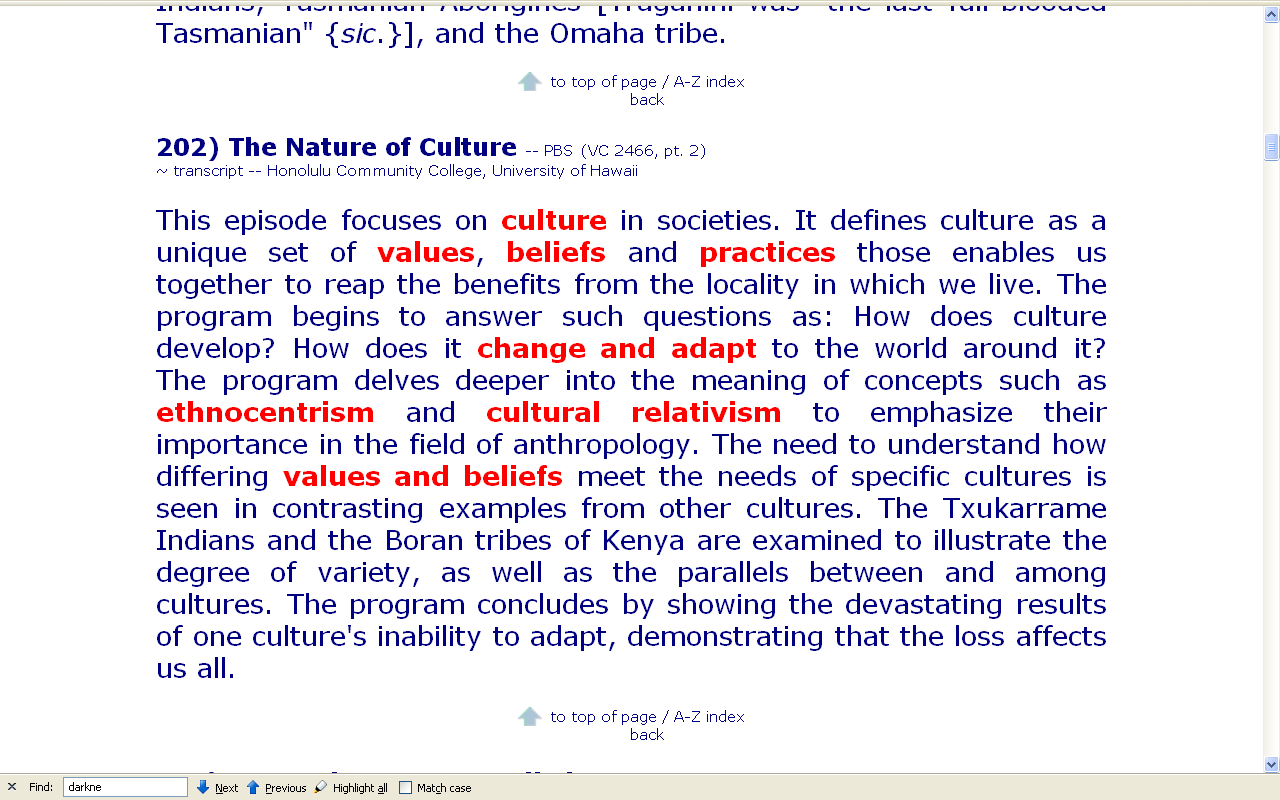 Glossary
ethnocentrism

judging other cultures by the standards of one’s own culture rather than by the standards of that particular culture
Glossary
cultural relativism

the perspective that each culture must be understood in terms of the values and ideas of that culture and should not be judged by the standards of another
Glossary
cultural relativism
absolute cultural relativism

 critical cultural relativism
Glossary
cultural relativism
absolute cultural relativism

 critical cultural relativism
Glossary
absolute cultural relativism

the perspective that says a person from one culture should not question the rightness or wrongness of behavior or ideas in other cultures because that would be ethnocentric
Glossary
?
absolute cultural relativism

World War II Holocaust
arranged “underage” marriage
female genital mutilations
withholding of medical treatment of children for religious reasons
polygyny. . . .
Glossary
?
absolute cultural relativism

Doctor Assisted Suicide
arranged “underage” marriage
female genital mutilations
withholding of medical treatment of children for religious reasons
polygyny. . . .
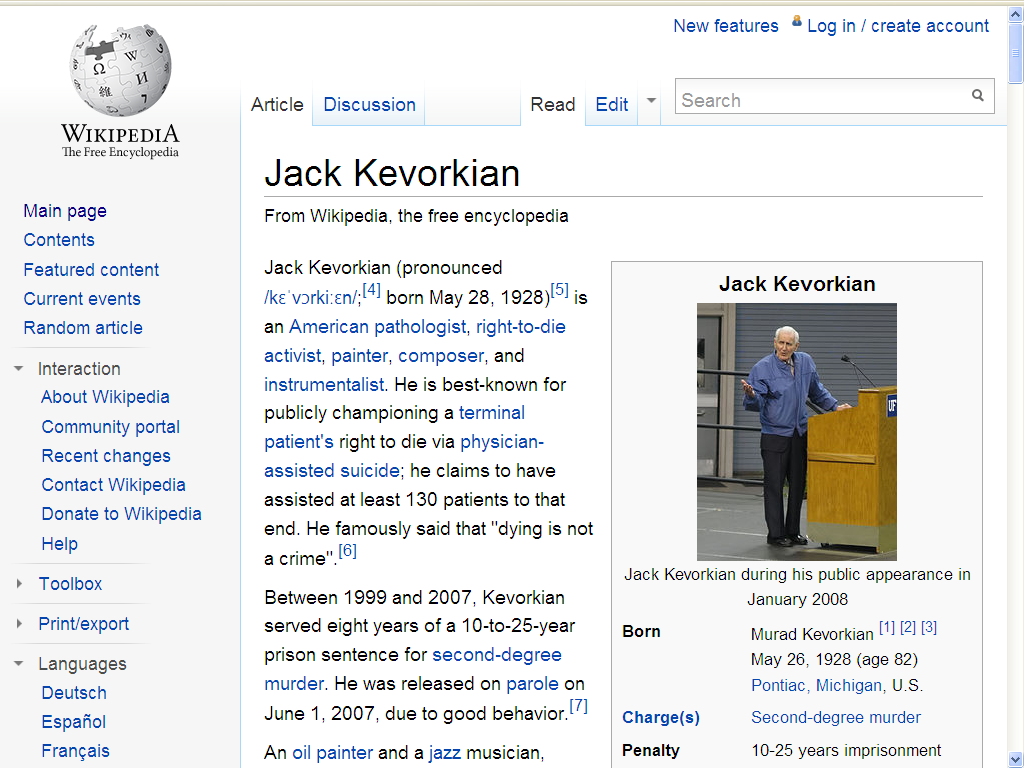 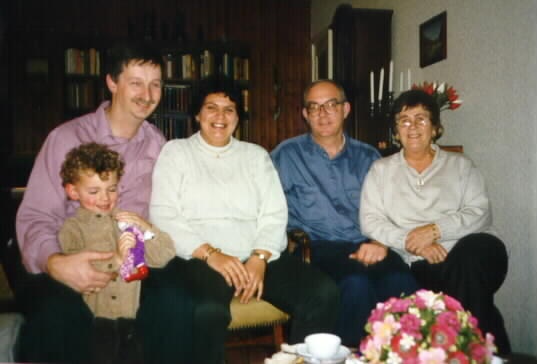 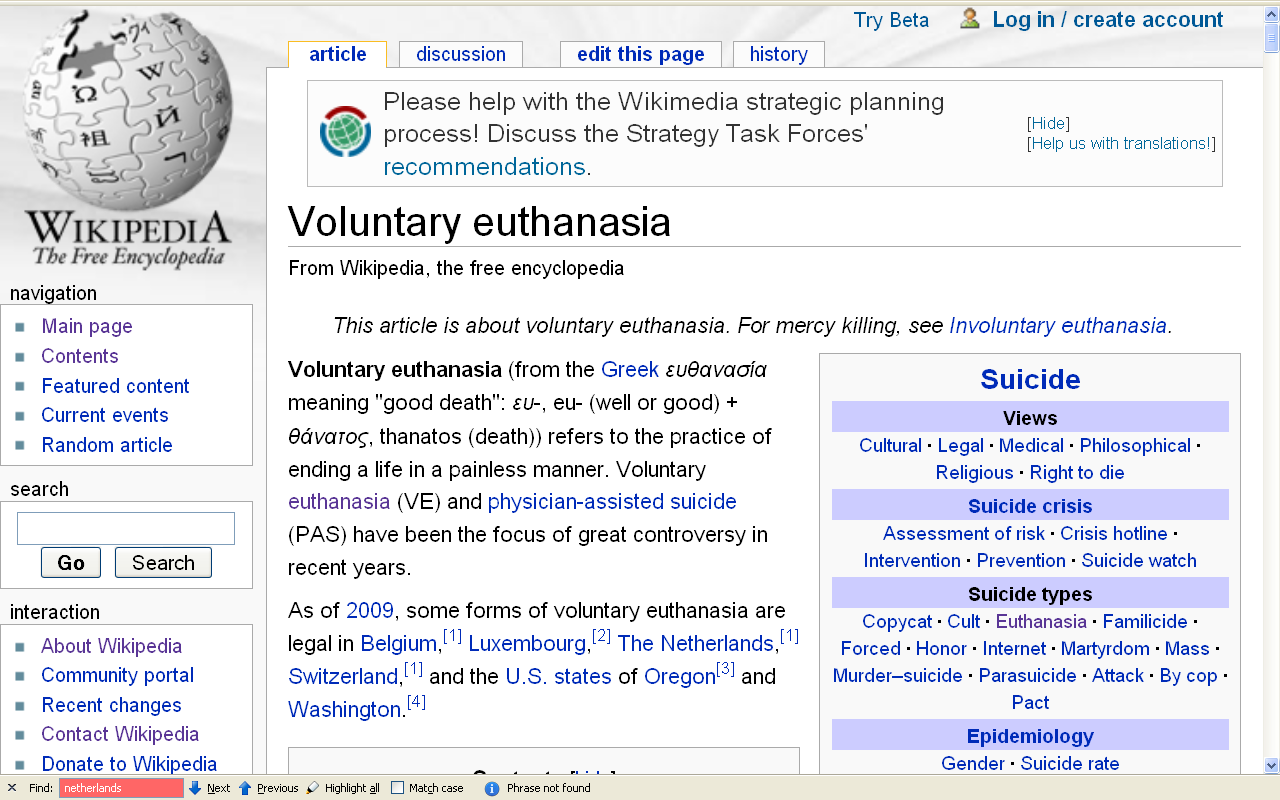 \ http://en.wikipedia.org/wiki/Voluntary_euthanasia
Glossary
absolute cultural relativism

World War II Holocaust
arranged “underage” marriage
female genital mutilations
withholding of medical treatment of children for religious reasons
polygyny. . . .
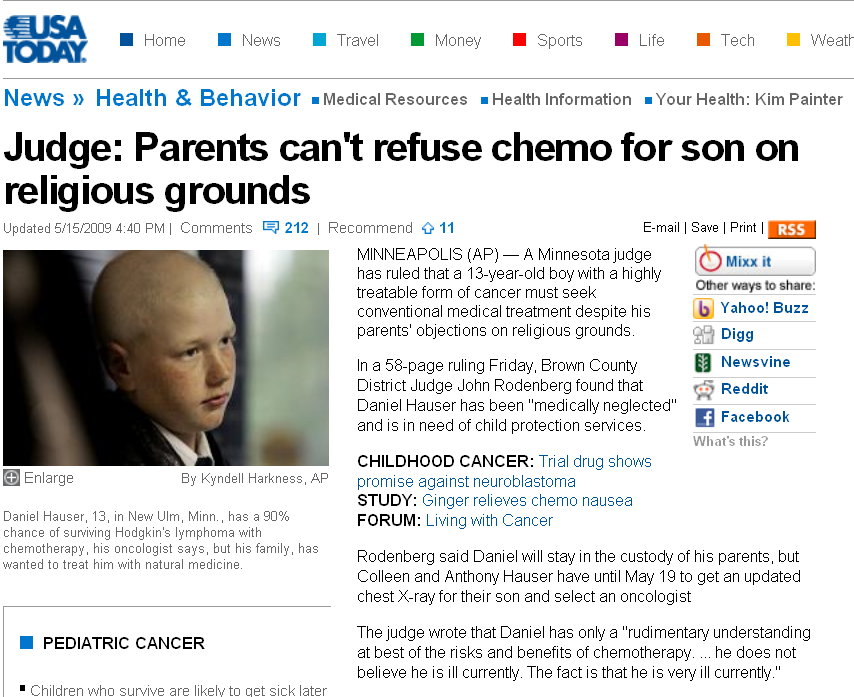 www.usatoday.com/news/health/2009-05-15-forced-chemotherapy_N.htm
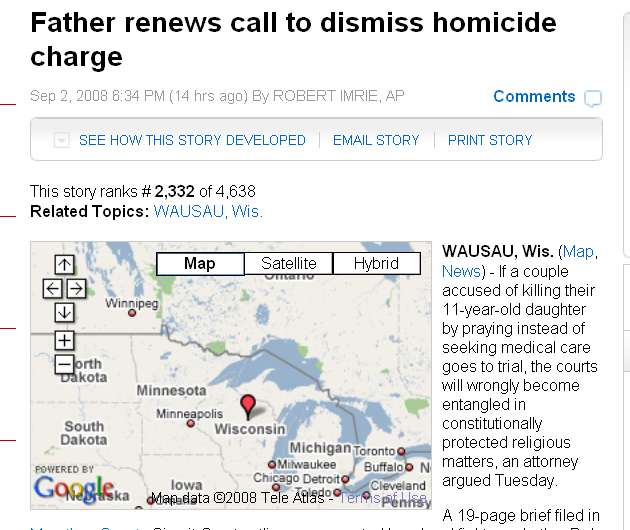 www.examiner.com/a-1567034~Father_renews_call_to_dismiss_homicide_charge.html
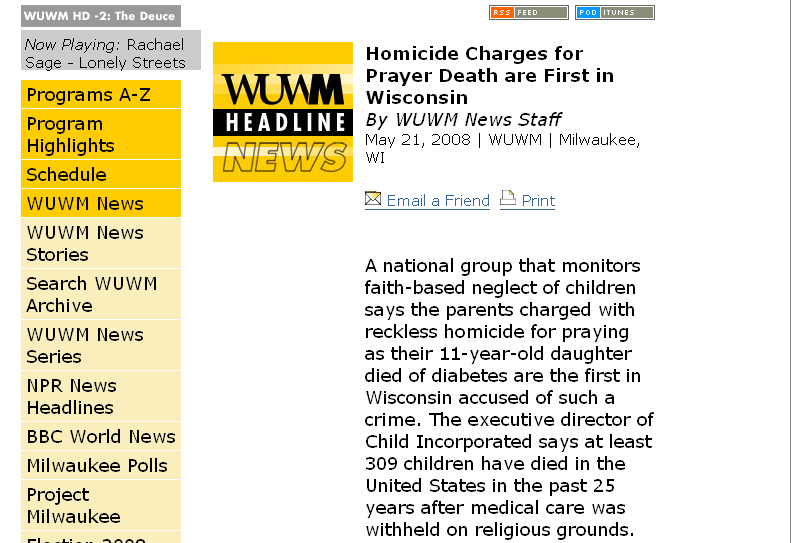 www.wuwm.com/programs/news/view_news.php?articleid=2242
Glossary
?
absolute cultural relativism

Honor Killings
arranged “underage” marriage
female genital mutilations
withholding of medical treatment of children for religious reasons
polygyny. . . .
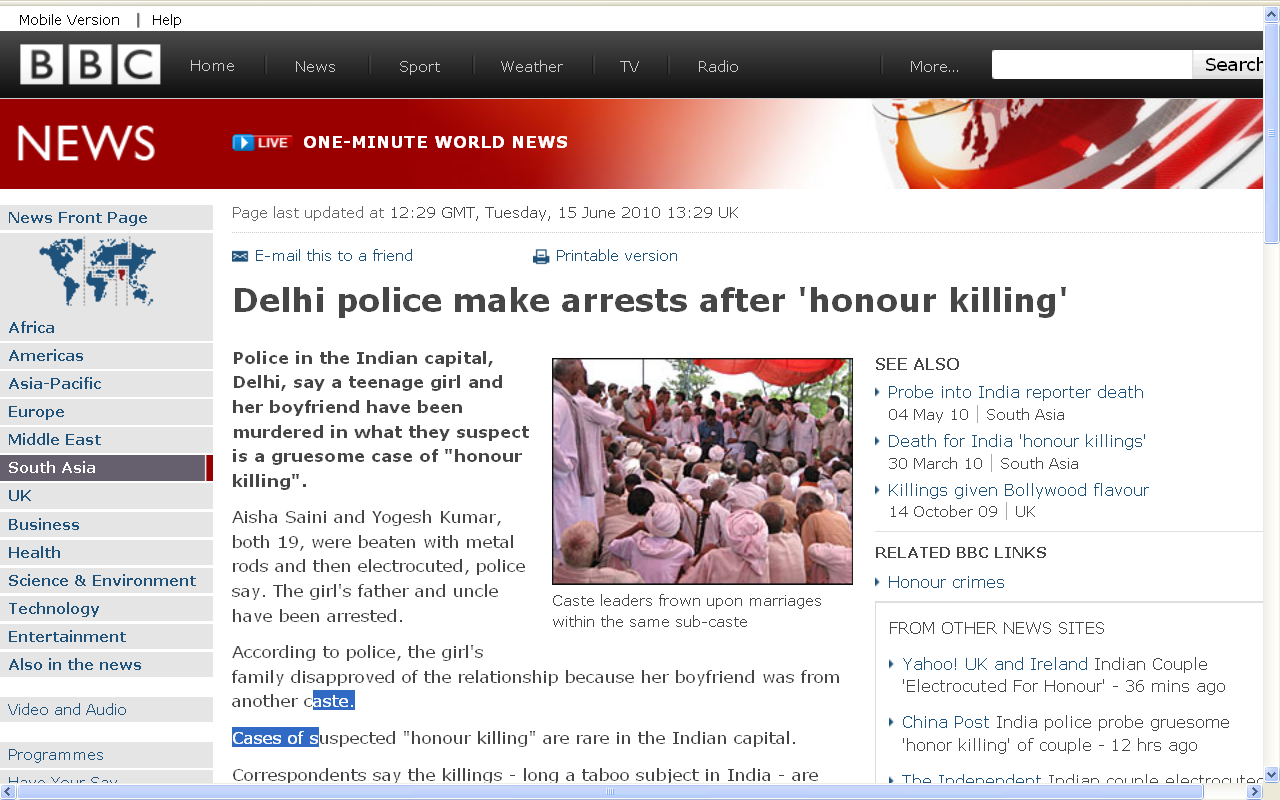 ://news.bbc.co.uk/2/hi/world/south_asia/10316249.stm
Glossary
?
absolute cultural relativism

World War II Holocaust
arranged “underage” marriage
female infanticide
withholding of medical treatment of children for religious reasons
polygyny. . . .
Glossary
?
absolute cultural relativism

World War II Holocaust
arranged “underage” marriage
female infanticide
female genital mutilations
withholding of medical treatment of
Glossary
?
absolute cultural relativism

World War II Holocaust
arranged “underage” marriage
female genital mutilations
withholding of medical treatment of children for religious reasons
polygyny. . . .
Glossary
absolute cultural relativism

World War II Holocaust
arranged “underage” marriage
female genital mutilations
withholding of medical treatment of children for religious reasons
polygyny . . .
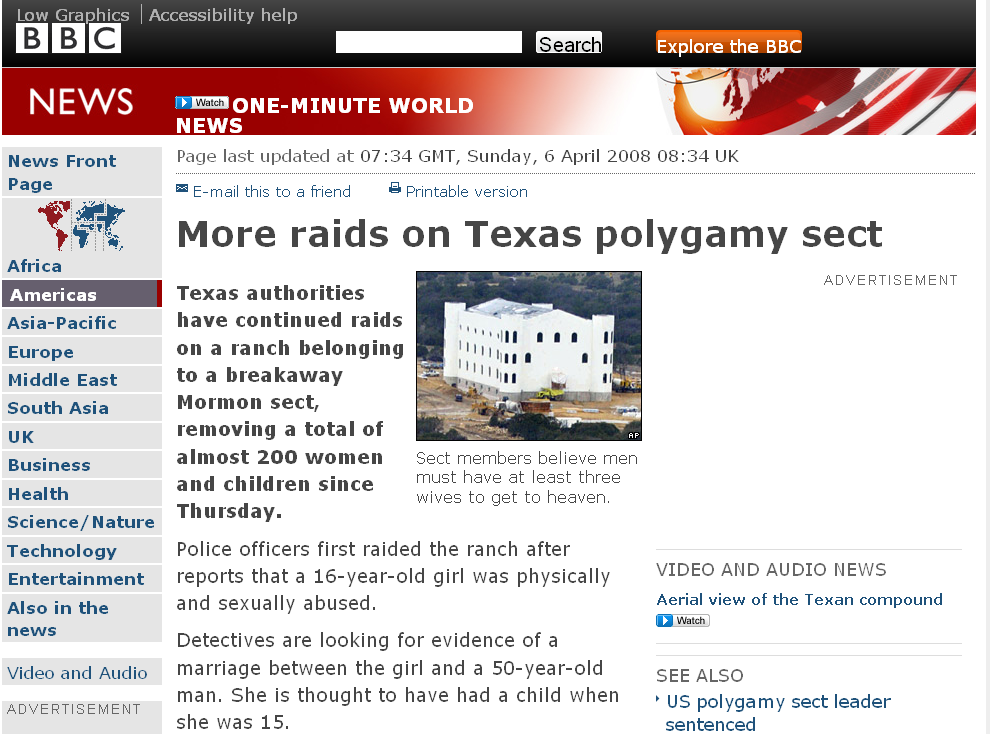 http://news.bbc.co.uk/2/hi/americas/7333004.stm
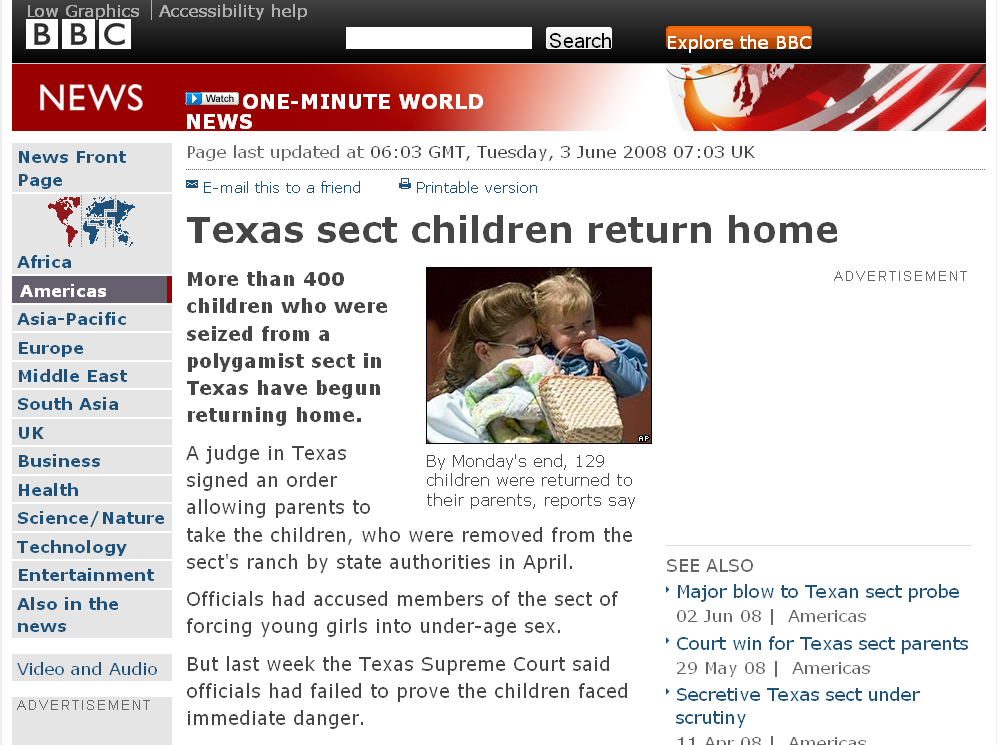 http://news.bbc.co.uk/2/hi/americas/7431848.stm
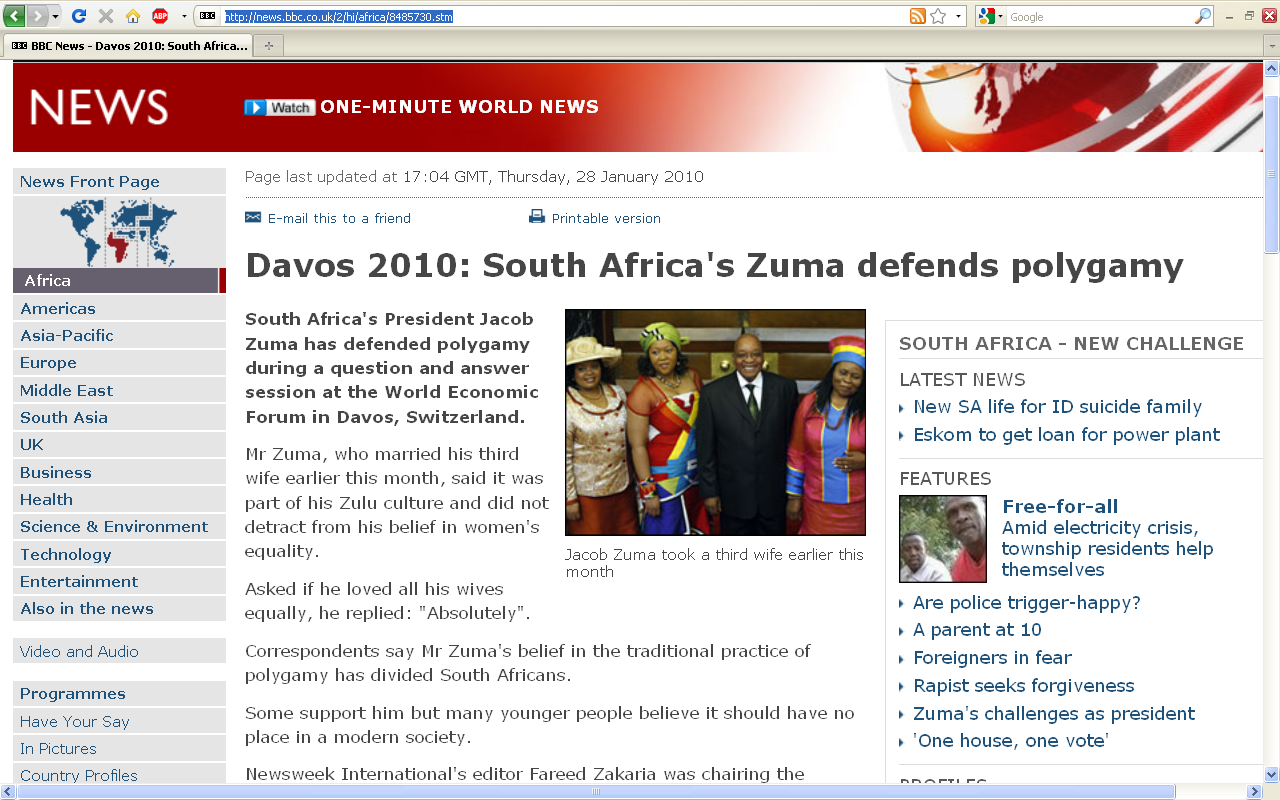 http://news.bbc.co.uk/2/hi/africa/8485730.stm
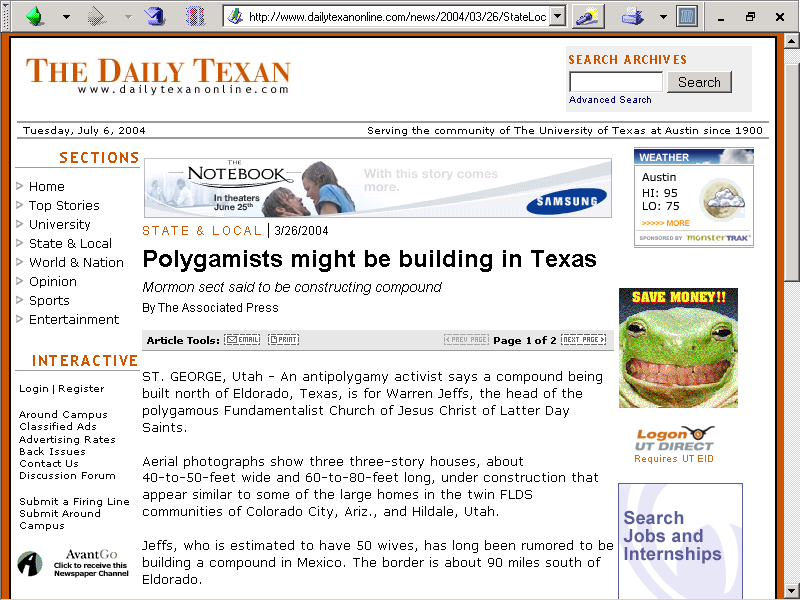 http://www.dailytexanonline.com/news/2004/03/26/StateLocal/Polygamists.Might.Be.Building.In.Texas-642621.shtml
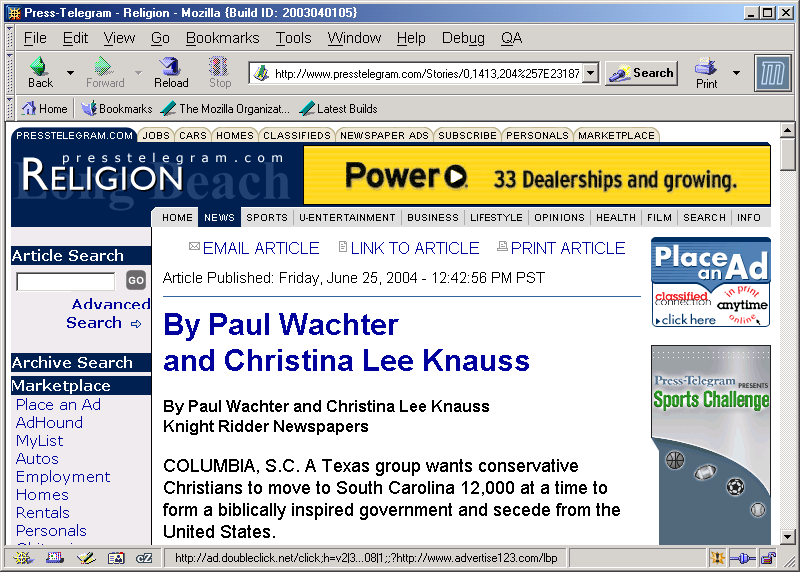 http://www.presstelegram.com/Stories/0,1413,204%257E23187%257E2235392,00.html
Glossary
cultural relativism
absolute cultural relativism

 critical cultural relativism
Glossary
critical cultural relativism

offers an alternative view that poses questions about cultural practices and ideas in terms of who accepts them and why, and who they might be harming or helping
Glossary
cultural relativism
 stealing peoples’ land and property
infant cranial deformation
 Aztec human heart sacrifice
 cannibalism
 selling and eating children
 eating insects
 eating dogs
. . .
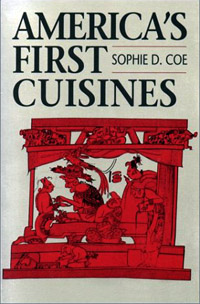 Glossary
cultural relativism
 stealing peoples’ land and property
infant cranial deformation
 Aztec human heart sacrifice
 cannibalism
 selling and eating children
 eating insects
 eating dogs
. . .
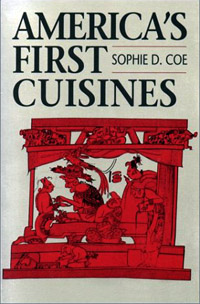 e.g., Aztecs must sacrifice and eat humans
in order to please the gods
in order that the gods allow
the sun to rise each day,
so that the world doesn’t end
Glossary
cultural relativism
 stealing peoples’ land and property
infant cranial deformation
 Aztec human heart sacrifice
 cannibalism
 selling and eating children
 eating insects
 eating dogs
. . .
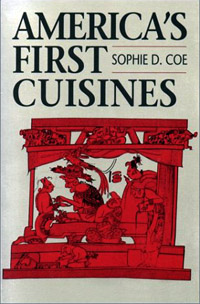 Glossary
cultural relativism
 Aztec human heart sacrifice
 cannibalism
 selling children
 eating insects
 eating dogs
 stealing peoples’ land and property
 infant cranial deformation
 …
Glossary
critical cultural relativism

What is “normal” / “abnormal” ?
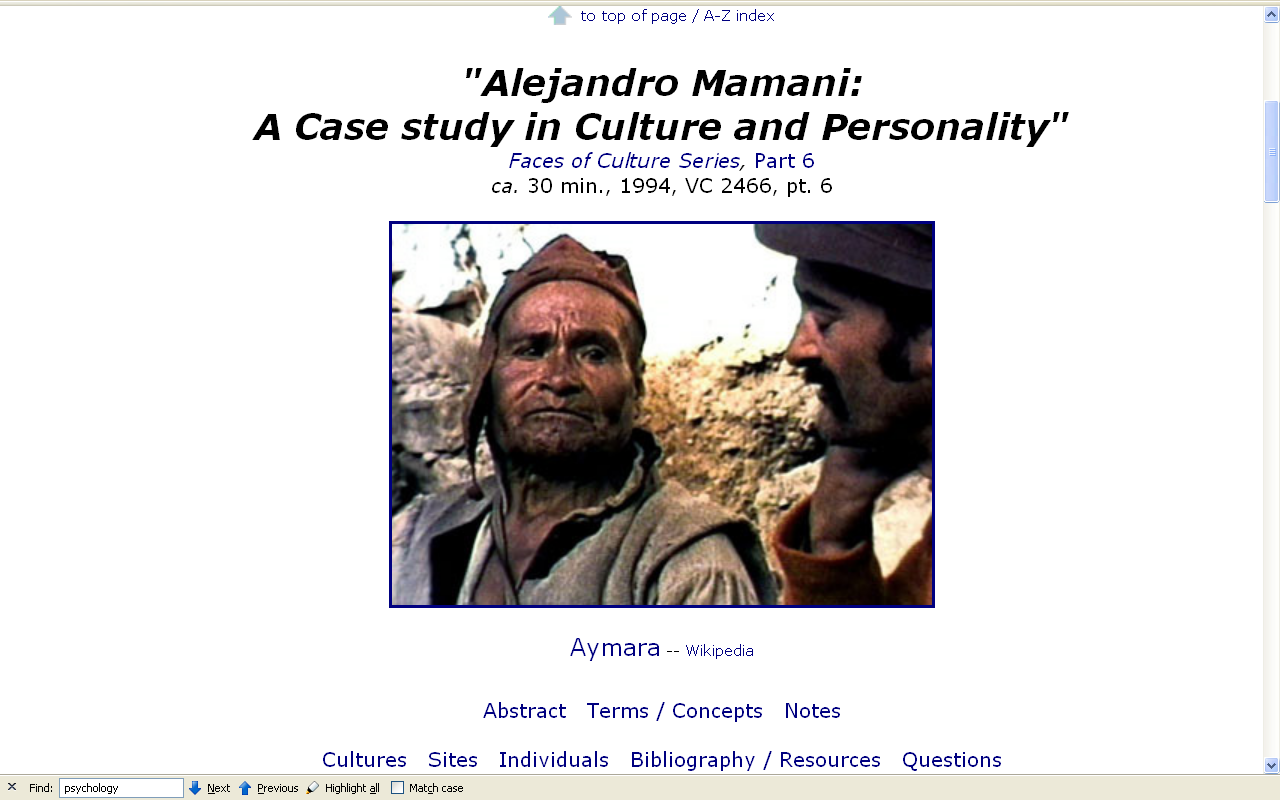 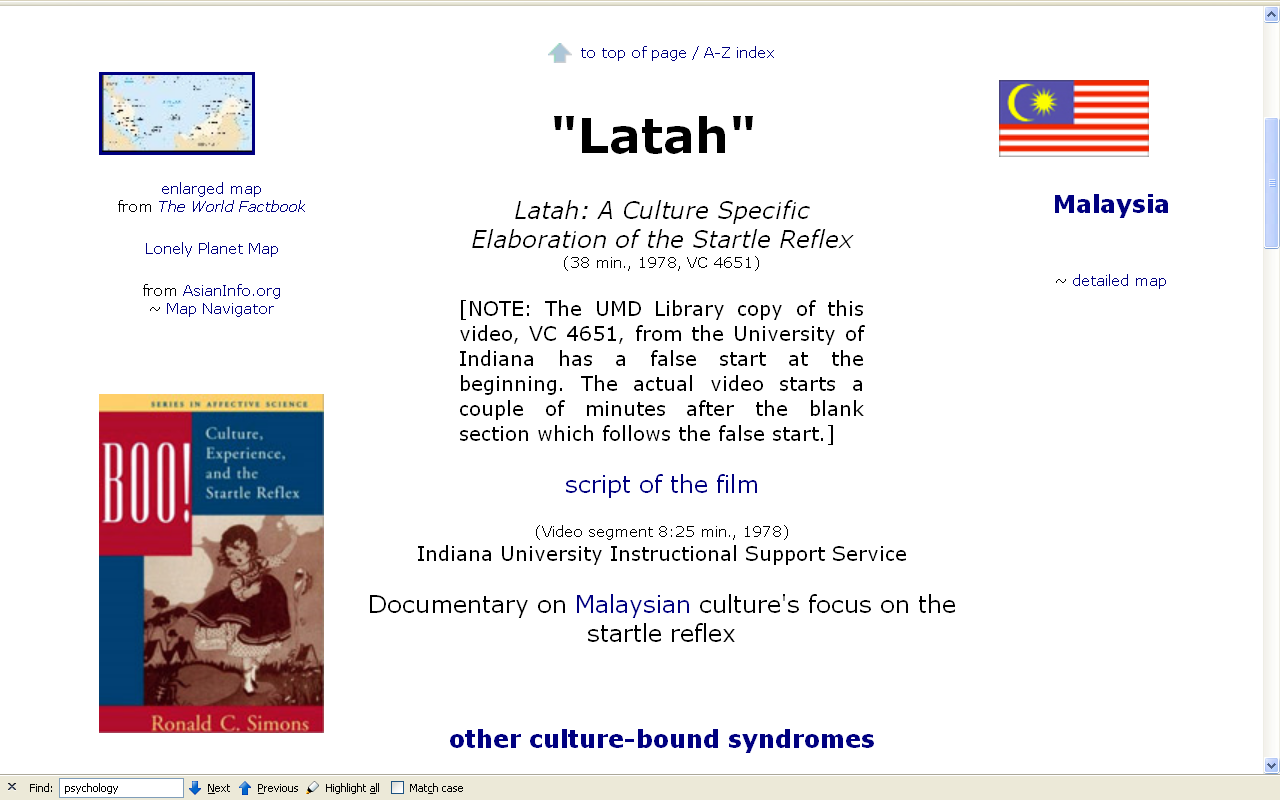 Glossary
cultural relativism
 Aztec human heart sacrifice
 cannibalism
 selling and eating children
 eating insects
 eating dogs
 stealing peoples’ land and property
 infant cranial deformation
 …
Multiple Cultural Worlds
people live in 

multiple cultural worlds
multiple cultural worlds
class

race

ethnicity

gender

age

institutions
END
OTHER IMPORTANT TERMS
BEGIN
UNITS OF ANALYSIS
UNITSOFANALYSIS
BEGIN
UNITS OF ANALYSIS
CATHERINE DE MEDICI
PETER THE GREAT
Birdseye
napoleon--canning
JULIA CHILD
PAUL PRUDHOMME
two fat ladies 

TELL ME…

IOWA LADIES
fois gras wars
tuscan ear
hopi cookery
INSERT SLIDES
“units of analysis”
one person
the family
the community
a region
a “culture area”
a culture / “subculture”
a nation
an item or action itself
a “cultural metaphor”
“units of analysis” may include:

one person
the family
the community
a region
a “culture area”
a culture / “subculture”
a nation
an item or action itself
a “cultural metaphor”
“units of analysis” may include:

one person
the family
the community
a region
a “culture area”
a culture / “subculture”
a nation
an item or action itself
a “cultural metaphor”
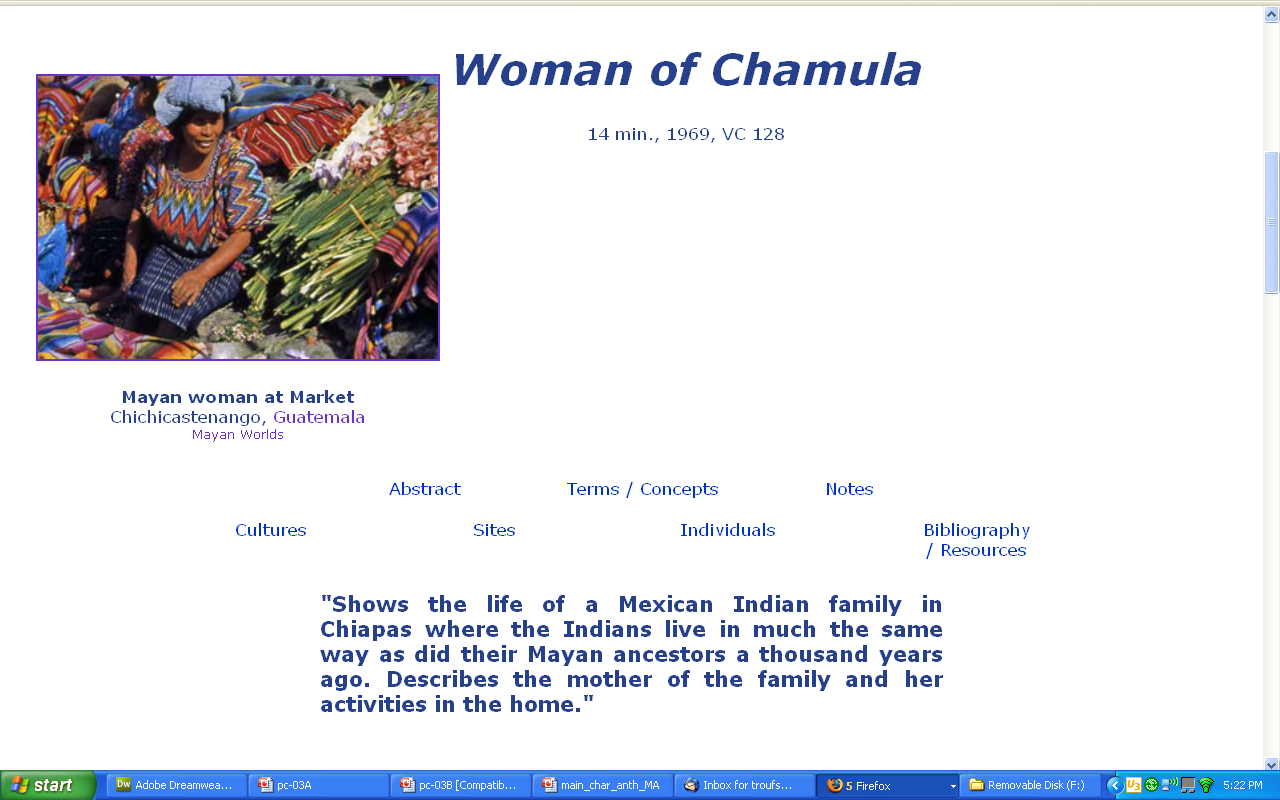 www.d.umn.edu/cla/faculty/troufs/anth3618/video/Chamula.html#title
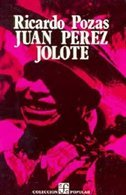 Pozas, Ricardo. 1952. Juan Pérez Jolote. México: Colección Popular, Fondo de Cultura Económica (FCE).
Film: Juan Perez Jolote (1975)
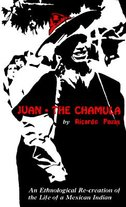 Juan the Chamula: An Ethnological Recreation of the Life of a Mexican Indian. 1962. University of California Press.
www.d.umn.edu/cla/faculty/troufs/anth3618/video/Appeals.html
Compare . . .
Between Two Cultures:The Life of an American-Mexican, As Told to John J. Poggie, Jr. 
 
Gonzales,  Ramón, and John J. Poggie. 1973.
University of Arizona 	Press.
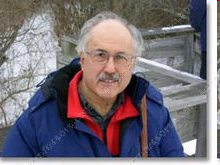 Compare . . .
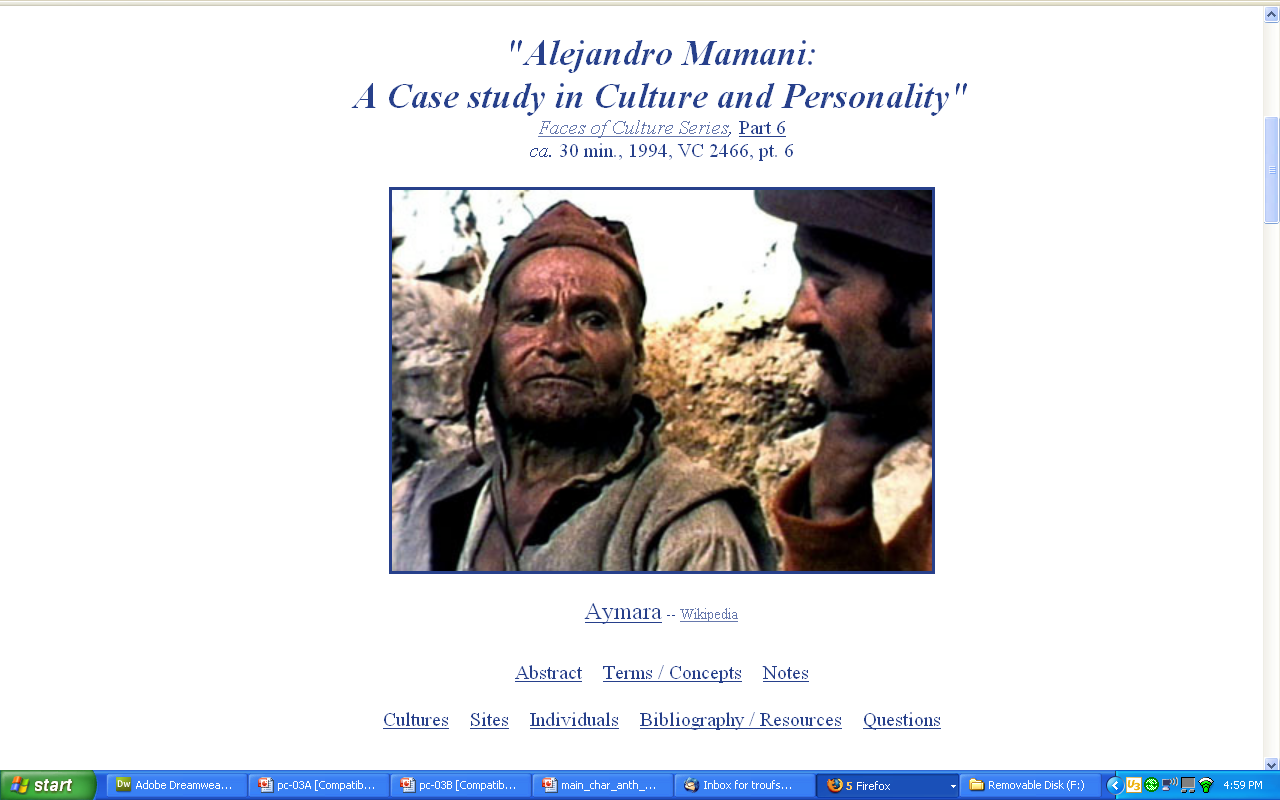 www.d.umn.edu/cla/faculty/troufs/anth4616/video/A_Mamani.html#title
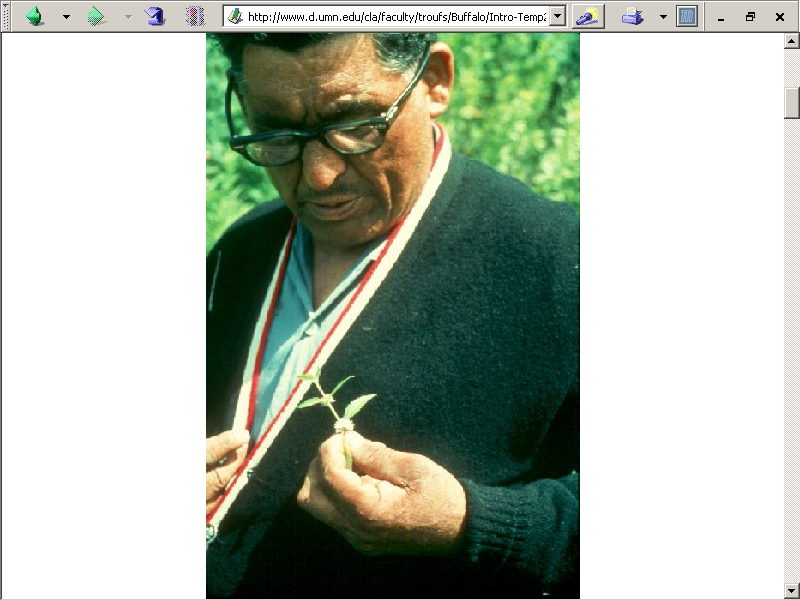 Paul Buffalo
Meditating
Medicine
http://www.d.umn.edu/cla/faculty/troufs/Buffalo/Intro-Temp2.html
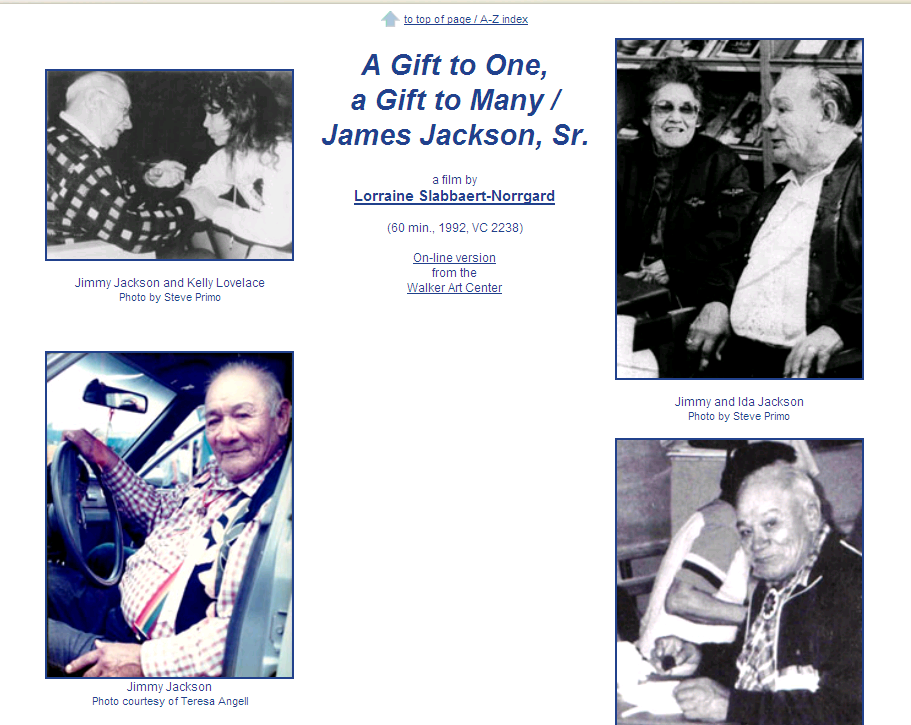 Paul Buffalo
Meditating
Medicine
www.d.umn.edu/cla/faculty/troufs/anth4616/video/Jimmy_Jackson.html#title
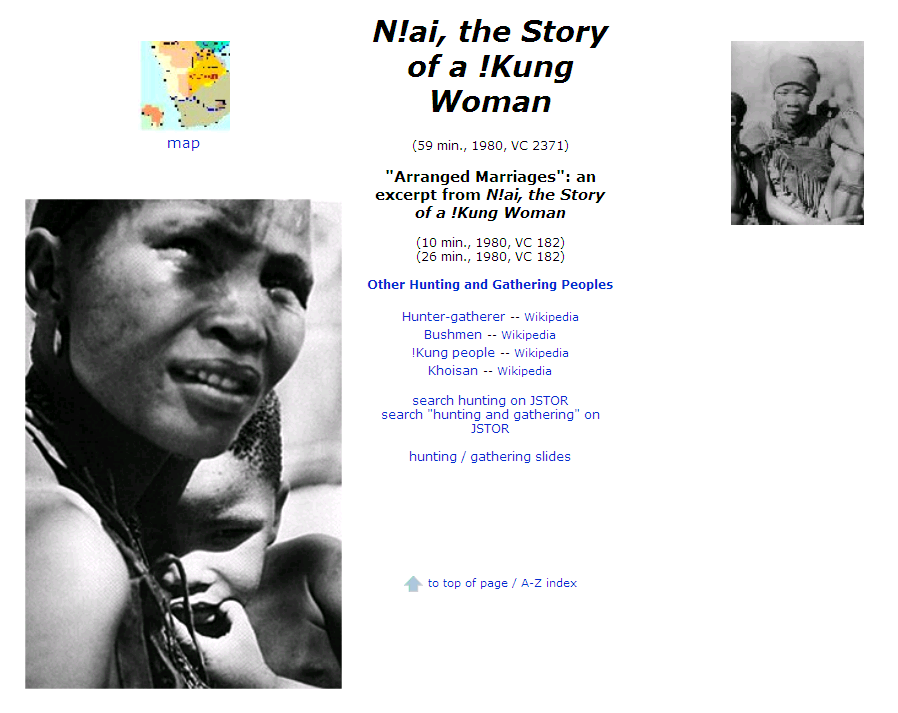 www.d.umn.edu/cla/faculty/troufs/anth4616/video/N!ai.html#title
Compare . . .
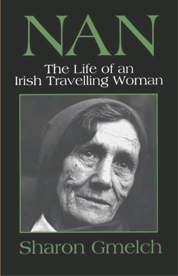 Sharon Gmelch
Nan: The Life of an Irish Traveling Woman, Revised Edition.
Long Grove: IL: Waveland Press, 1991.
(ISBN: 0881336025)
http://www.d.umn.edu/cla/faculty/troufs/anth3635/cetexts.html#Nan
This was earlier advocated by:

Oscar Lewis

Bronislow Malinowski

Edward Sapir(“Sapir-Whorf” hypothesis)

Margaret Mead
“units of analysis” may include:

one person (e.g., Paul Buffalo)
the family (e.g., Strodtbeck)
the community
a region
“culture area”
a culture / “subculture”
 Chicanos
“Irish”
“Irish Travellers” (“Gypsies”)
“Rom” (“Gypsies”)
“Basques”
  Catalans
Compare . . .
Oscar Lewis
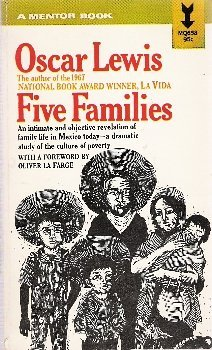 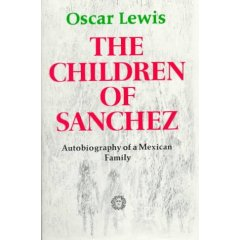 Compare . . .
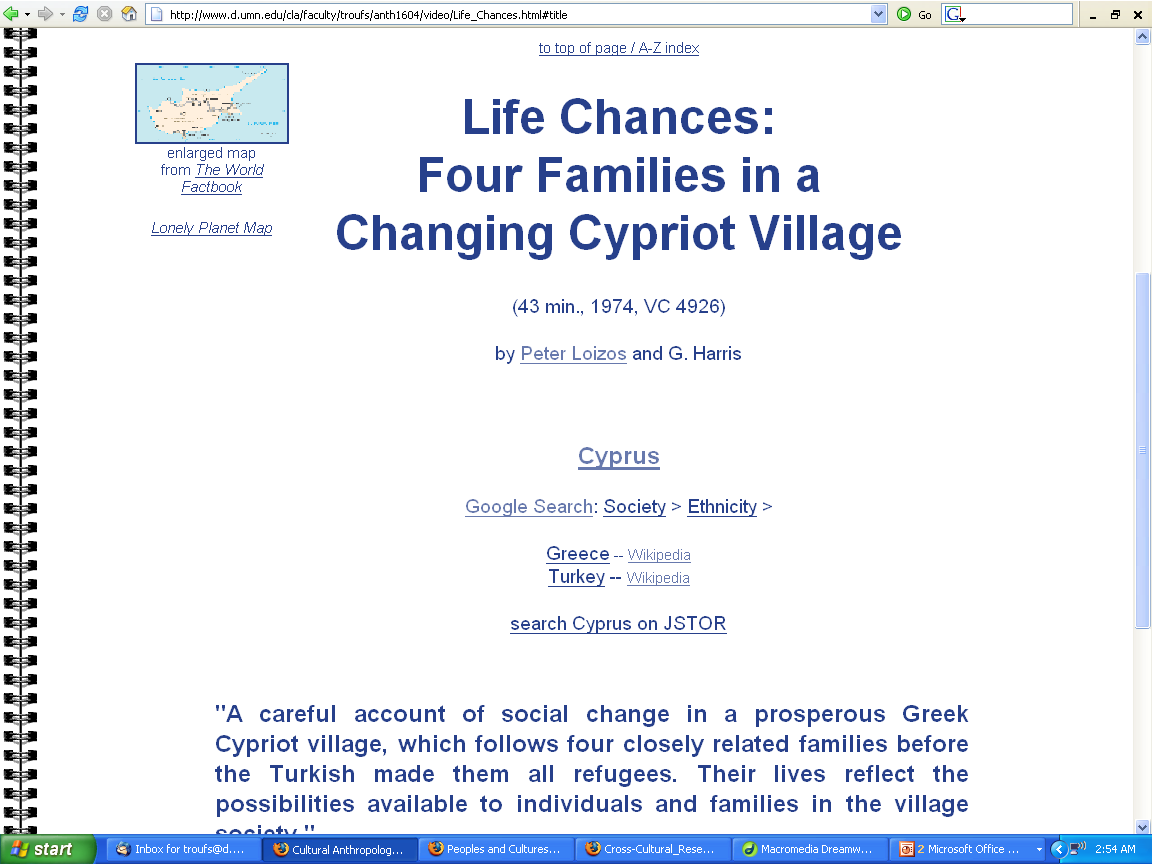 http://www.d.umn.edu/cla/faculty/troufs/anth1604/video/Life_Chances.html#title
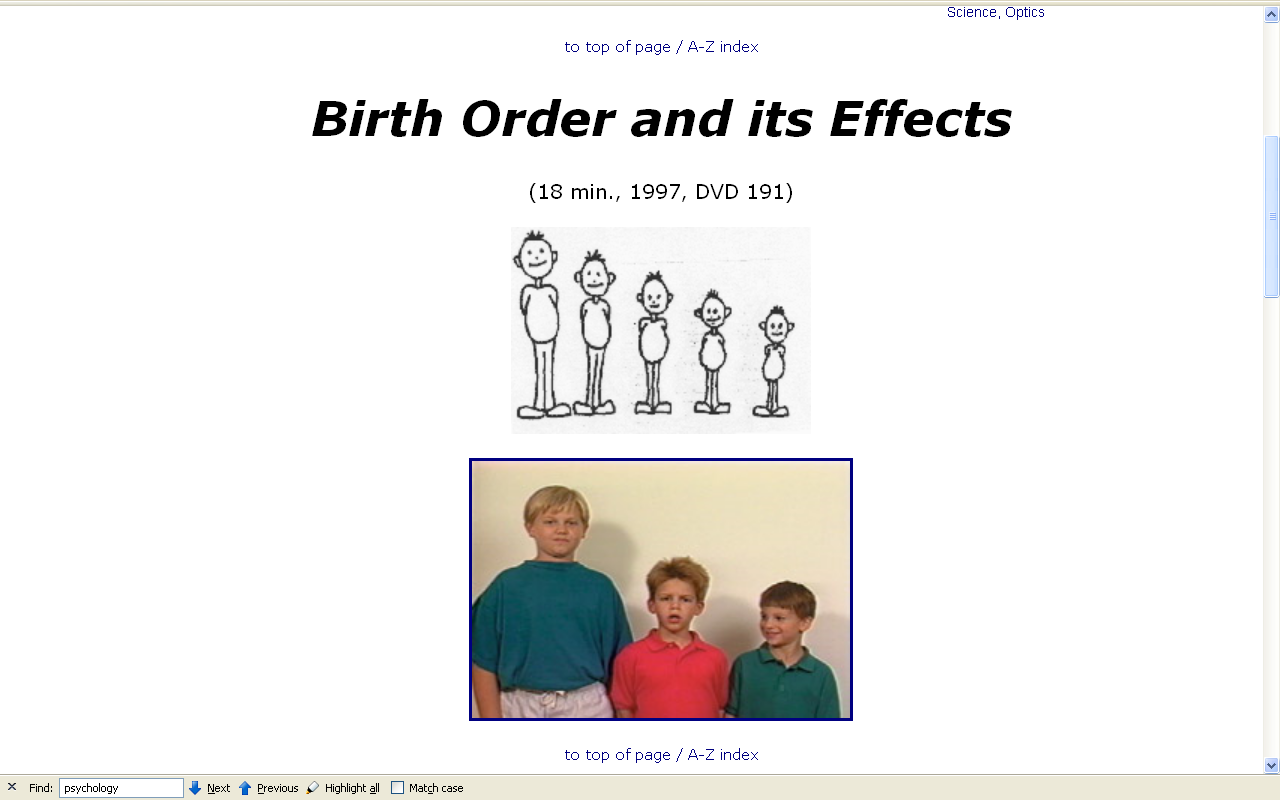 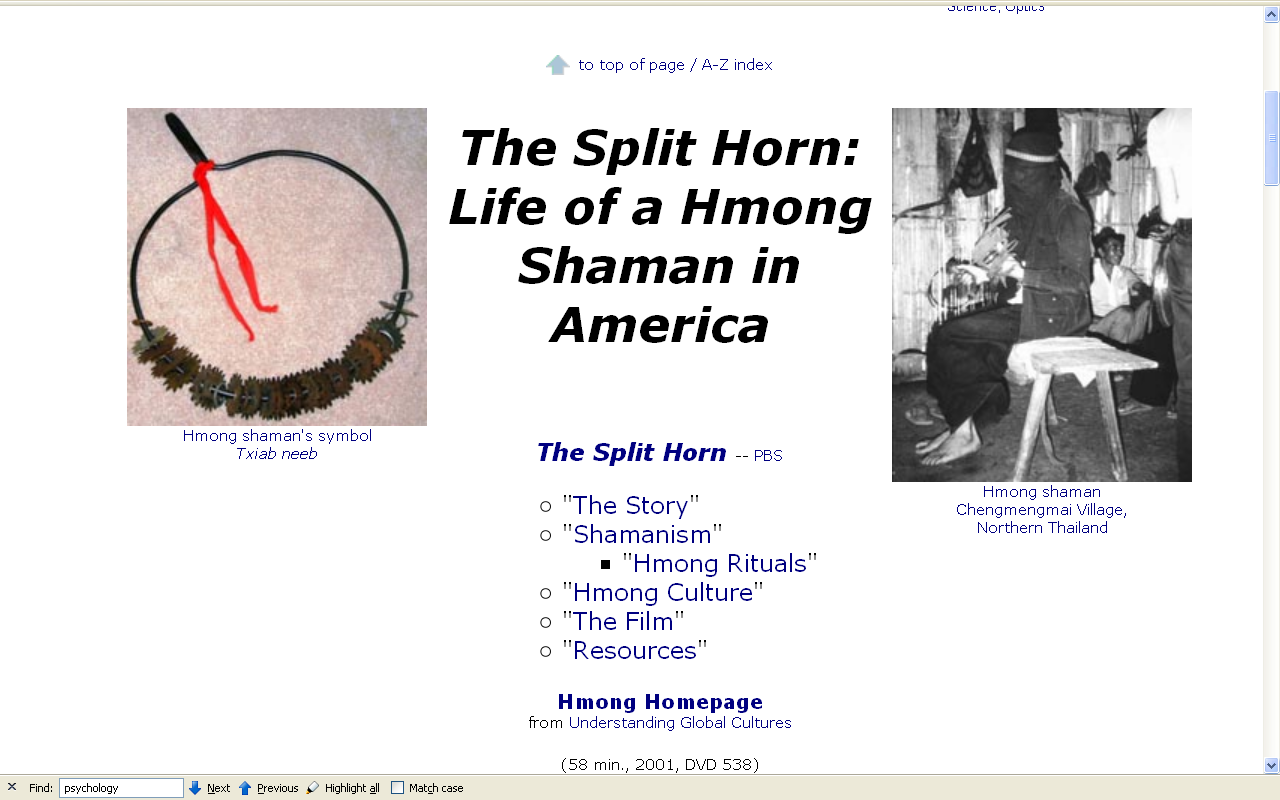 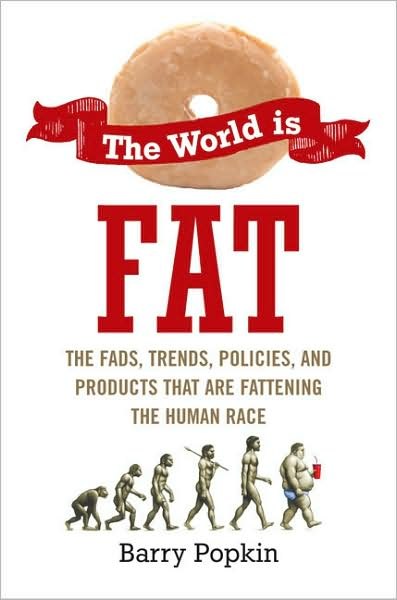 5 families
Penguin Avery, 2009
The Popkins, 1950s
“typical multigenerational American family”
and 3 children
Superior, WI, U.S.A.

The “Jones, ” 2006
and 2 children
Suburban Cleveland, U.S.A.

Cesar and Ana Garcia
and 4 children
Immigrant Mexicans from Chiapas Mexico
Suburban Los Angeles

Rahul Desai and His Wife
and 4 children
Uttar Pradesh, Northern India

Gopal and Noopur Patel
and 3 children
Uttar Pradesh, Northern India
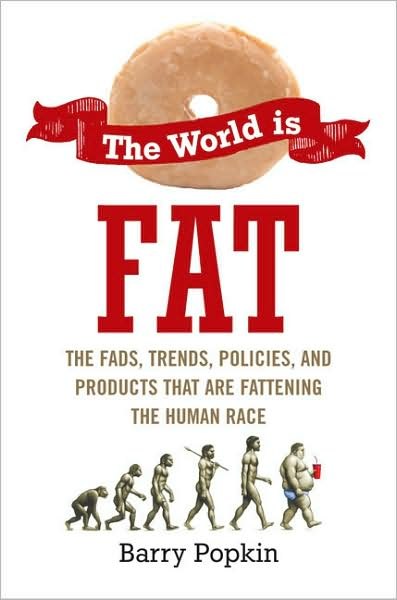 Penguin Avery, 2009
“units of analysis” may include:

one person (e.g., Paul Buffalo)
the family (e.g., Strodtbeck)
the community
a region
“culture area”
a culture / “subculture”
 Chicanos
“Irish”
“Irish Travellers” (“Gypsies”)
“Rom” (“Gypsies”)
“Basques”
  Catalans
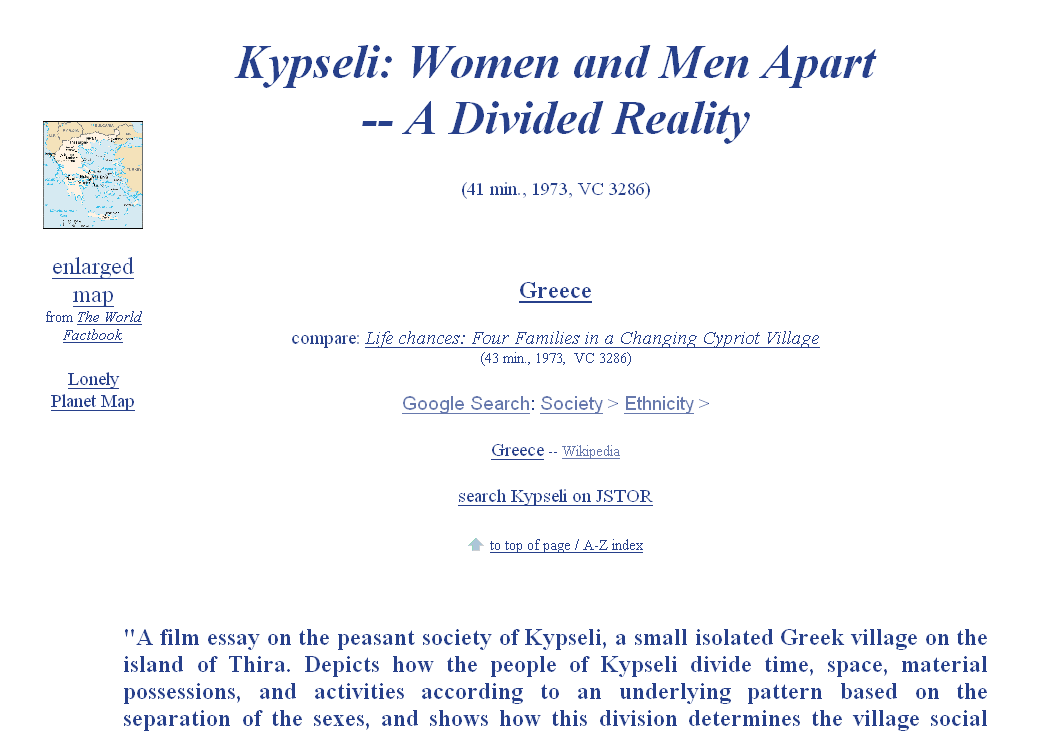 www.d.umn.edu/cla/faculty/troufs/anth1604/video/Kypseli.html#title
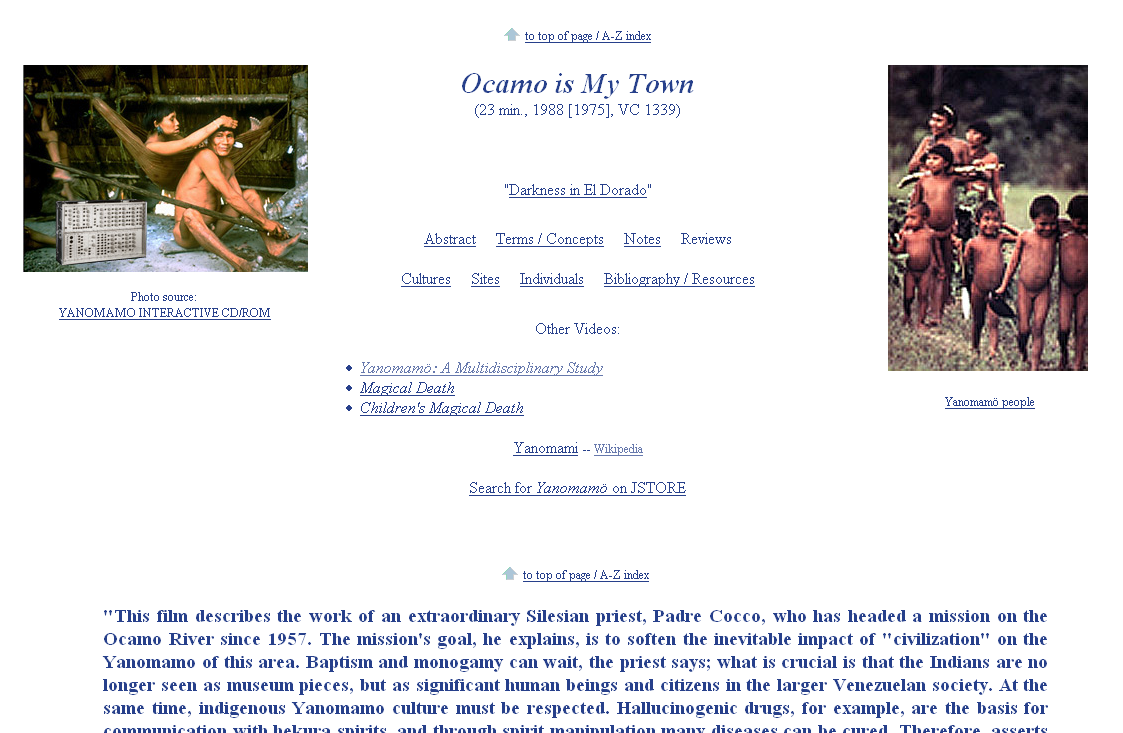 www.d.umn.edu/cla/faculty/troufs/anth4616/video/Ocamo.html#title
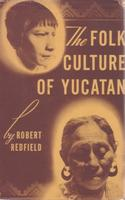 “Classics" in  Anthropology
1930	Tepoztlan, a Mexican Village: A 	Study of Folk Life
	Chicago: University of Chicago Press

1941 	Folk Culture of Yucatan
	Chicago: University of Chicago Press
Robert Redfield
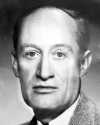 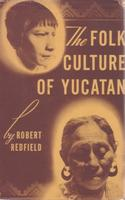 “Classics" in  Anthropology
1930	Tepoztlan, a Mexican Village: A 	Study of Folk Life
	Chicago: University of Chicago Press

1941 	Folk Culture of Yucatan
	Chicago: University of Chicago Press
Robert Redfield
Continuum analysis:

village ----------------------------------------------- city

rural ----------------------------------------------- urban
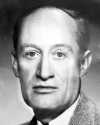 1930	Tepoztlan, a Mexican Village: A 	Study of Folk Life
	Chicago: University of Chicago Press
Continuum analysis:

village ----------------------------------------------- city

rural ----------------------------------------------- urban
Wednesday
09 June 2010
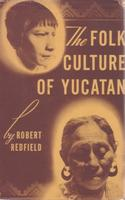 “Classics" in  Anthropology
Wednesday
09 June 2010
1930	Tepoztlan, a Mexican Village: A 	Study of Folk Life
	Chicago: University of Chicago Press

1941 	Folk Culture of Yucatan
	Chicago: University of Chicago Press
Robert Redfield
Continuum analysis:

village ----------------------------------------------- city

rural ----------------------------------------------- urban
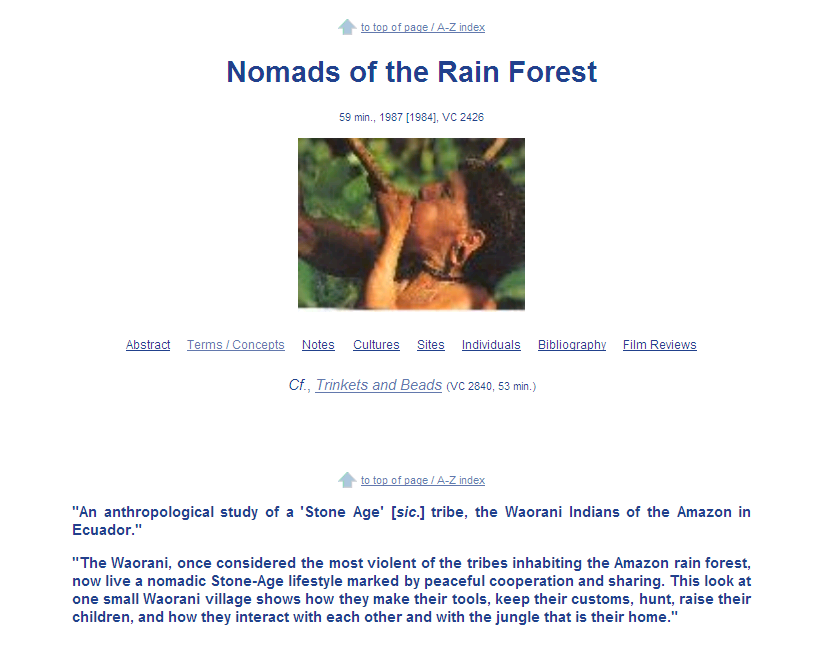 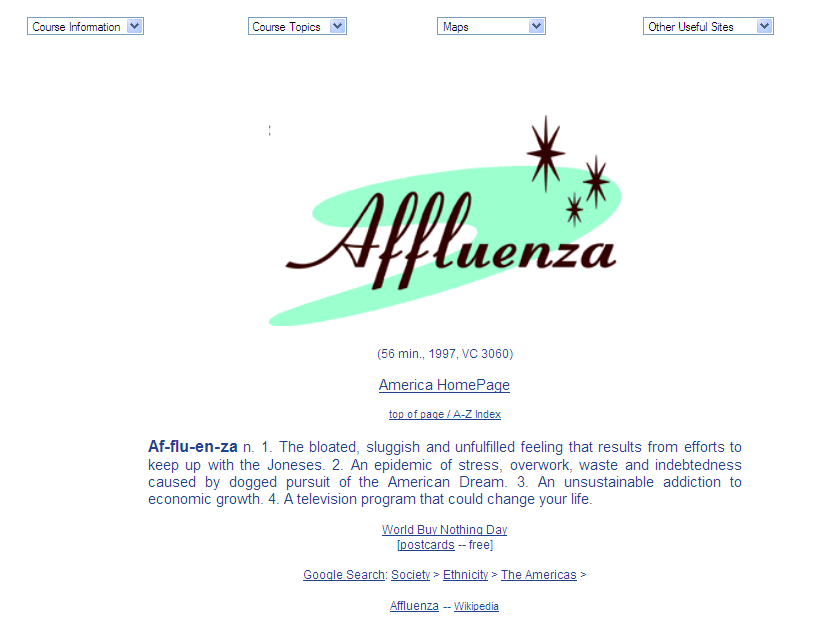 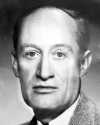 Compare . . .
Lewis - Refield debate

Robert Redfield
Tepoztlan, a Mexican Village: A Study of Folk Life

Oscar Lewis
Life in a Mexican Village: Tepoztlan Restudied
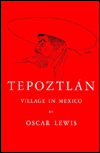 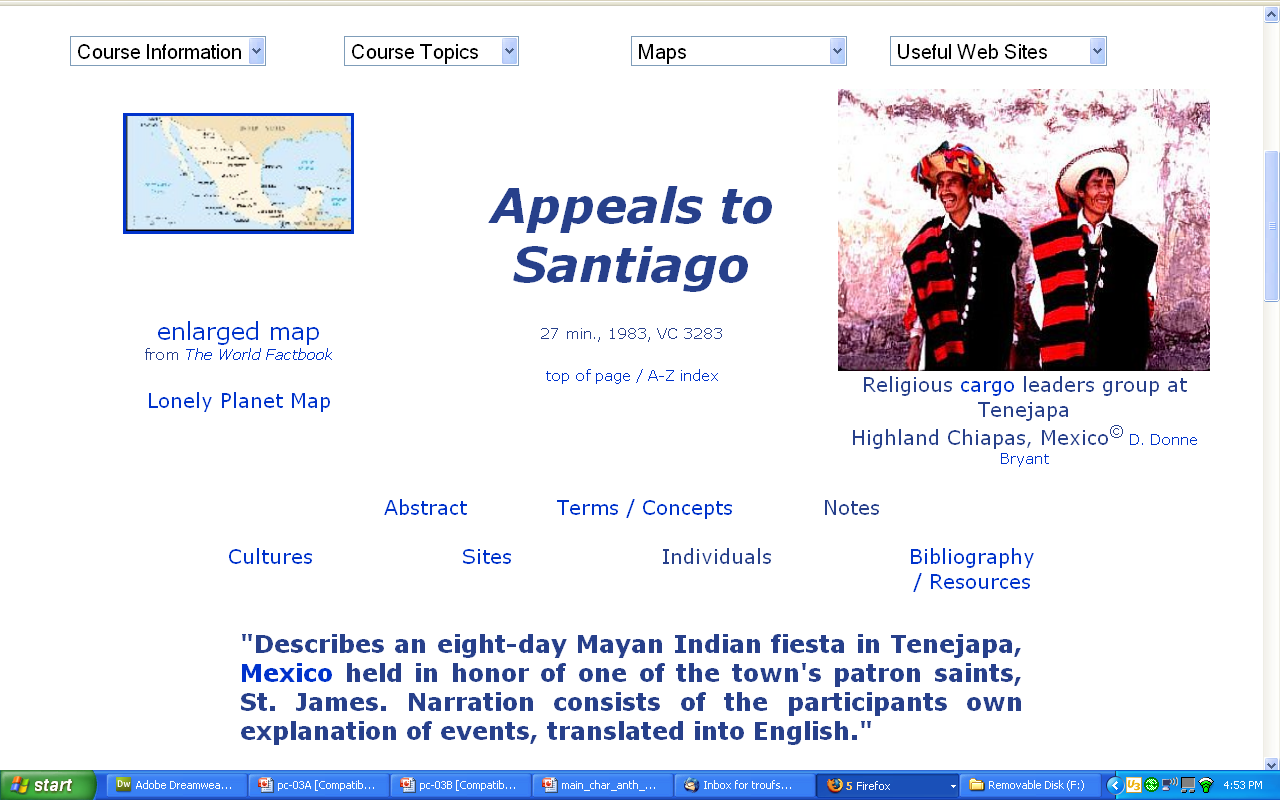 www.d.umn.edu/cla/faculty/troufs/anth3618/video/Appeals.html#title
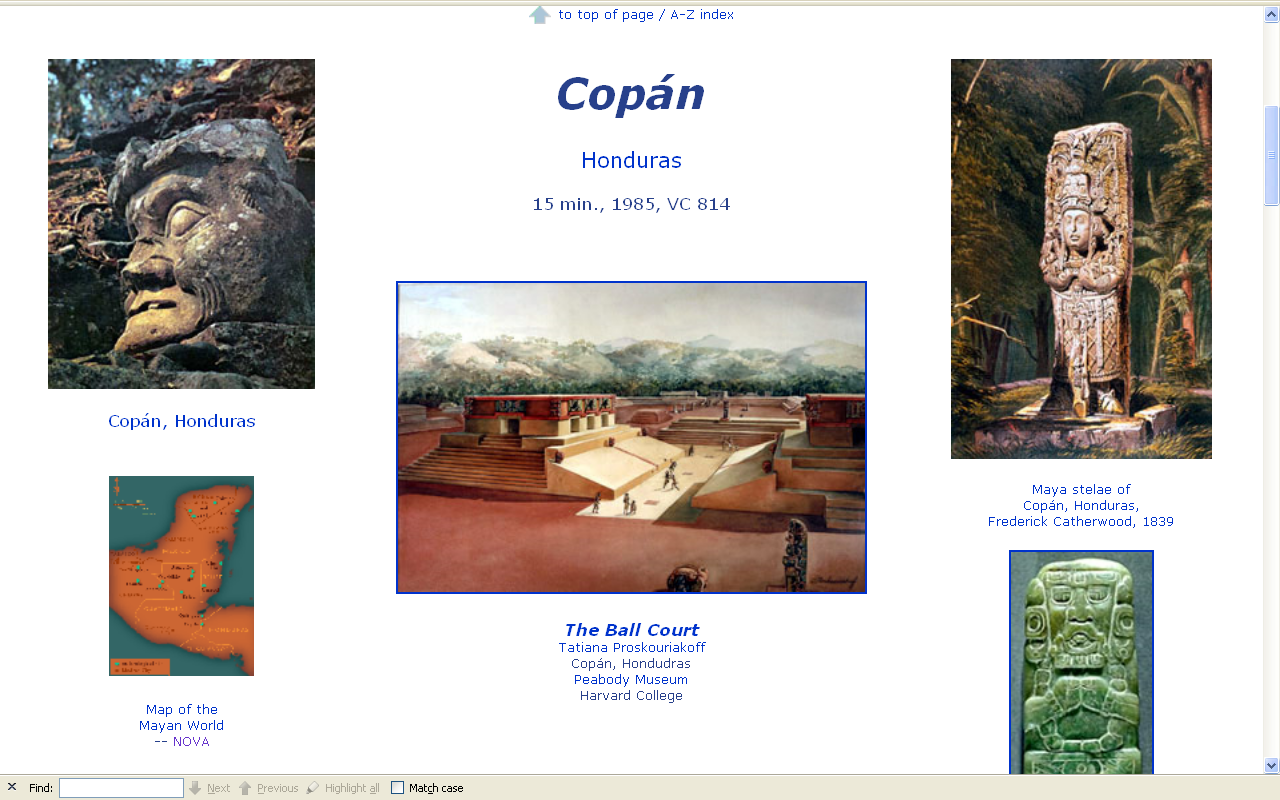 www.d.umn.edu/cla/faculty/troufs/anth3618/video/Copan.html#title
Compare . . .
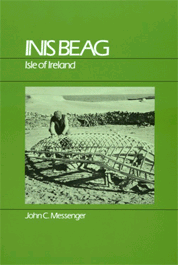 Inis Beag

Gaelic: "Little Island"
John C.  Messenger
Inis Beag: Isle of Ireland.
Long Grove: IL: Waveland Press, 1983.
(ISBN: 0881330515)
http://www.d.umn.edu/cla/faculty/troufs/anth3635/cetexts.html#InisBeag
“units of analysis” may include:

one person (e.g., Paul Buffalo)
the family (e.g., Strodtbeck)
the community
a region
“culture area”
a culture / “subculture”
 Chicanos
“Irish”
“Irish Travellers” (“Gypsies”)
“Rom” (“Gypsies”)
“Basques”
  Catalans
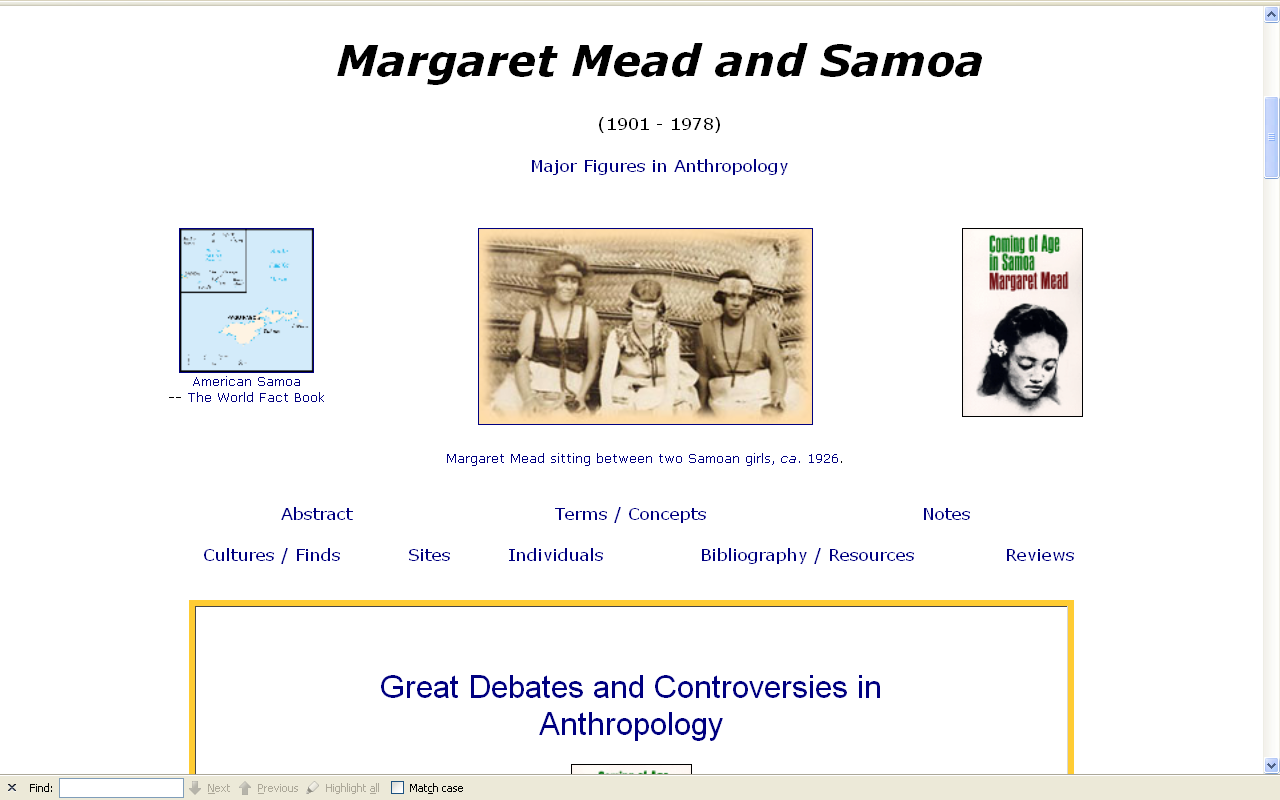 “units of analysis” may include:

one person
the family
the community
a region
“culture area”
a culture / “subculture”
 Chicanos
“Irish”
“Irish Travellers” (“Gypsies”)
“Rom” (“Gypsies”)
“Basques”
  Catalans
the Aran Islands
Compare . . .
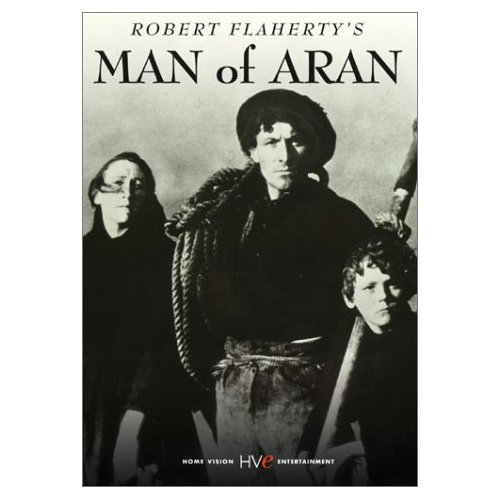 . .	Man of Aran

	   (77 min, 1934, B&W) 

Robert J. Flaherty,
Colman “Tiger” King,
Maggie Dirrane, and 
Michael Dirrane
Compare . . .
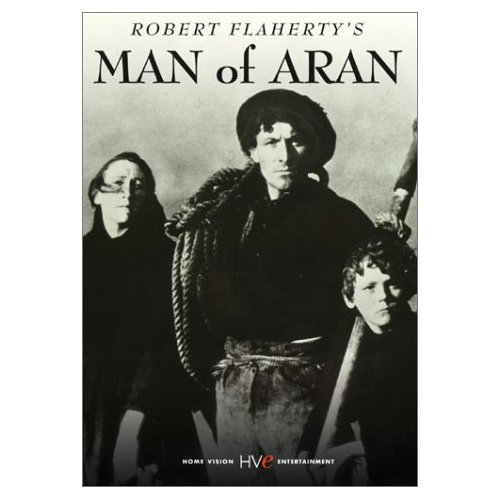 . .	Man of Aran

	   (77 min, 1934, B&W) 

Robert J. Flaherty,
Colman “Tiger” King,
Maggie Dirrane, and 
Michael Dirrane
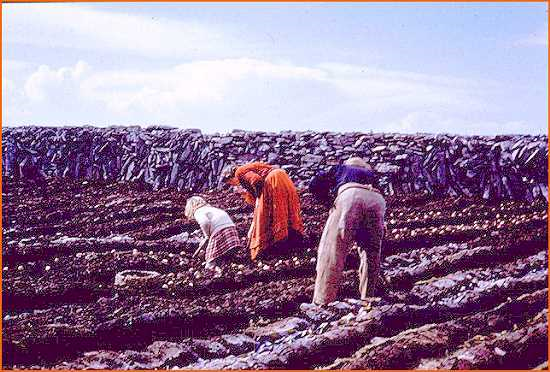 “units of analysis” may include:

one person (e.g., Paul Buffalo)
the family (e.g., Strodtbeck)
the community
a region
“culture area”
a culture / “subculture”
 Chicanos
“Irish”
“Irish Travellers” (“Gypsies”)
“Rom” (“Gypsies”)
“Basques”
  Catalans
Valley of Mexico
 Soconusco
 El Bajío
 Huasteca
 Yucatán. . .
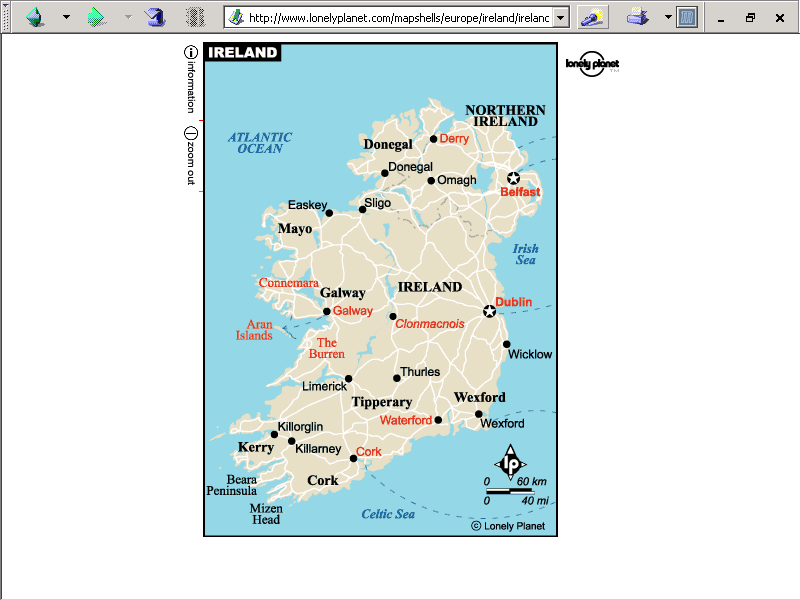 County Clare
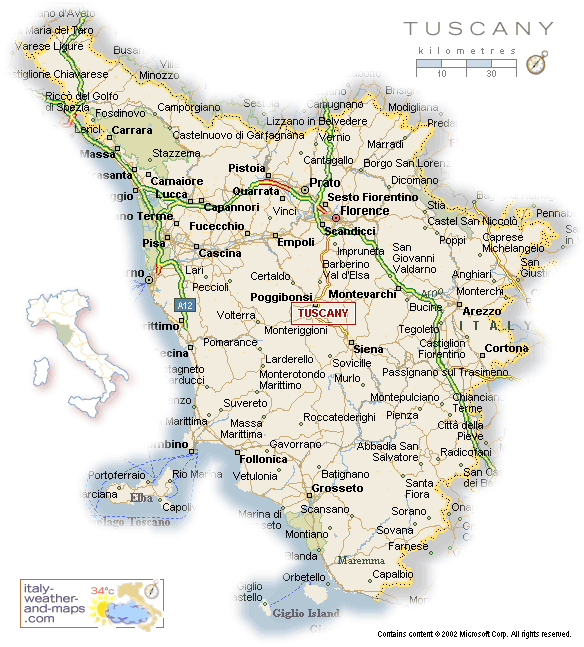 Tuscany is one of 
about 30 regions in Italy . . .
http://healthmap.files.wordpress.com/2009/12/tuscany-map.gif
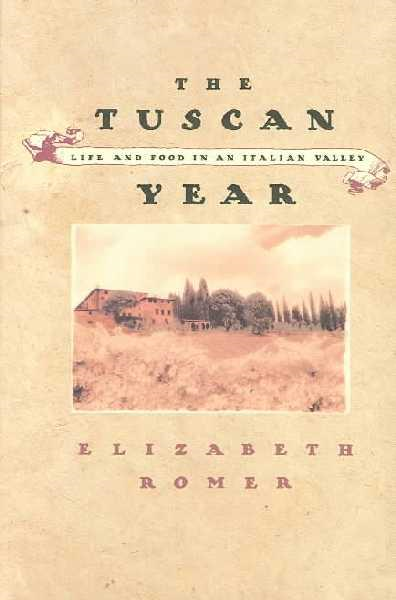 North Point Press, 989)
“units of analysis” may include:

one person (e.g., Paul Buffalo)
the family (e.g., Strodtbeck)
the community
a region
“culture area”
a culture / “subculture”
 Chicanos
“Irish”
“Irish Travellers” (“Gypsies”)
“Rom” (“Gypsies”)
“Basques”
  Catalans
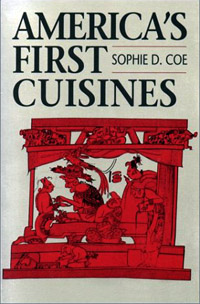 Valley of Mexico
 Soconusco
 El Bajío
 Huasteca
 Yucatán. . .
= Xoconusco
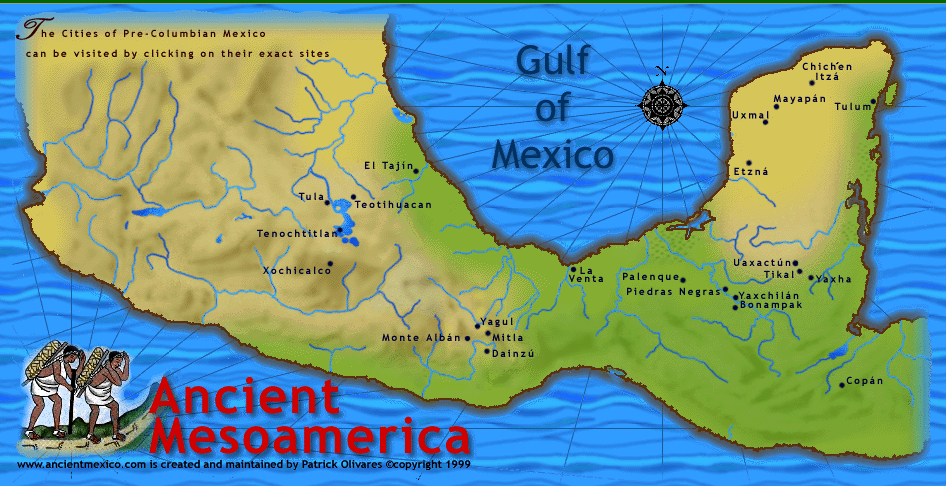 www.d.umn.edu/cla/faculty/troufs/anth3618/video/Copan.html#title
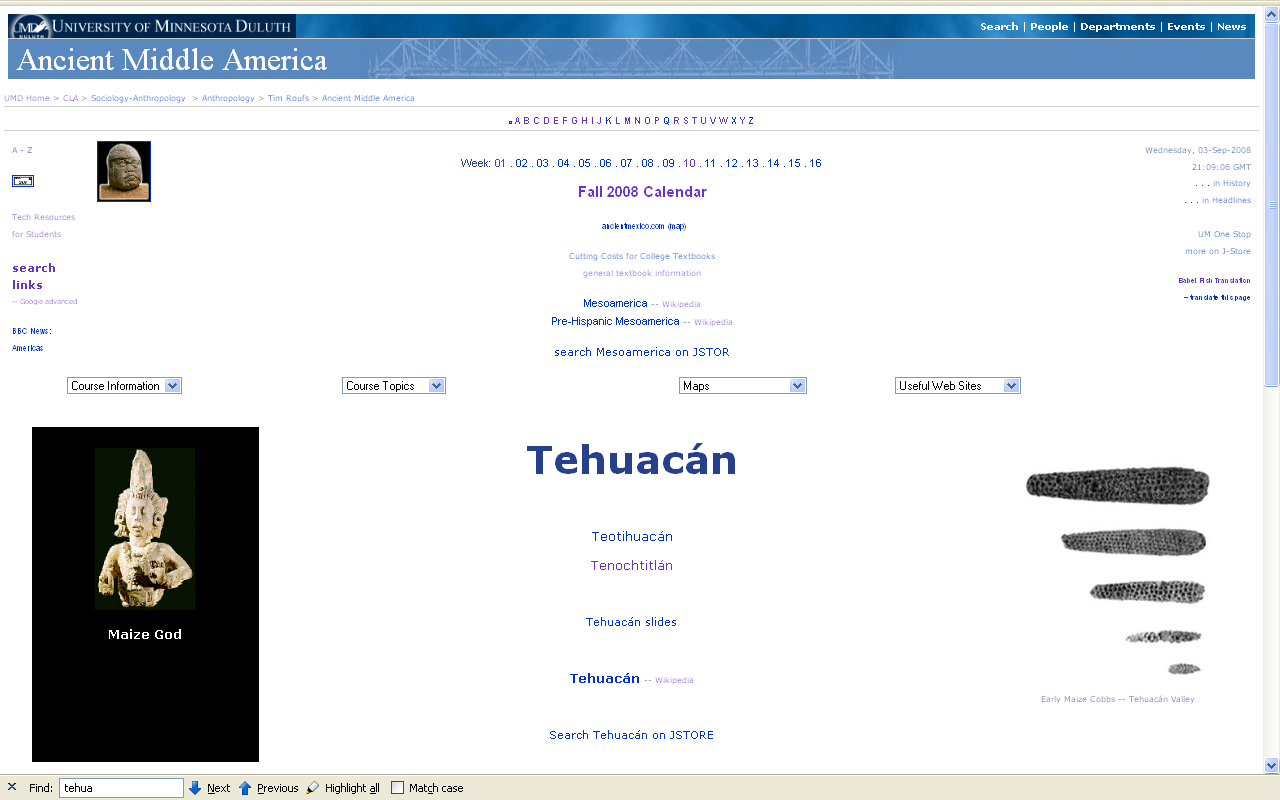 www.d.umn.edu/cla/faculty/troufs/anth3618/matehuac.html#title
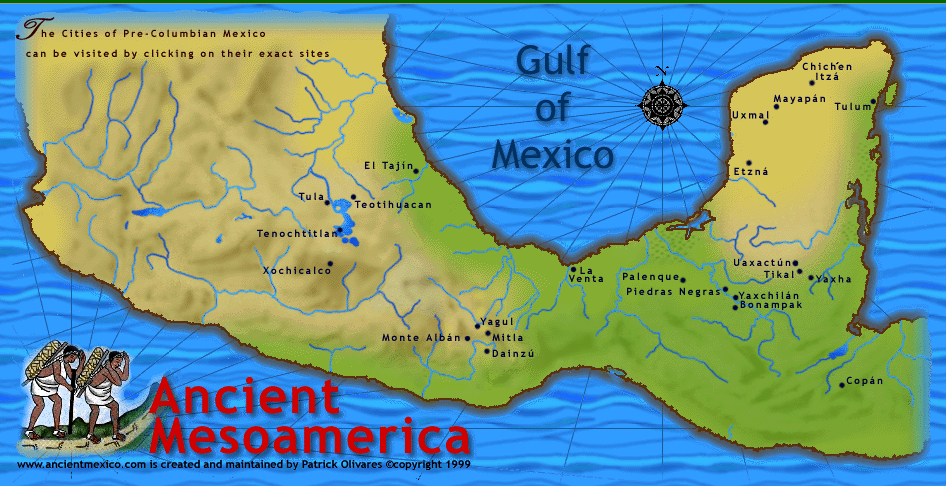 www.d.umn.edu/cla/faculty/troufs/anth3618/video/Copan.html#title
Compare . . .
Tehuacán Valley, Puebla, Mexico
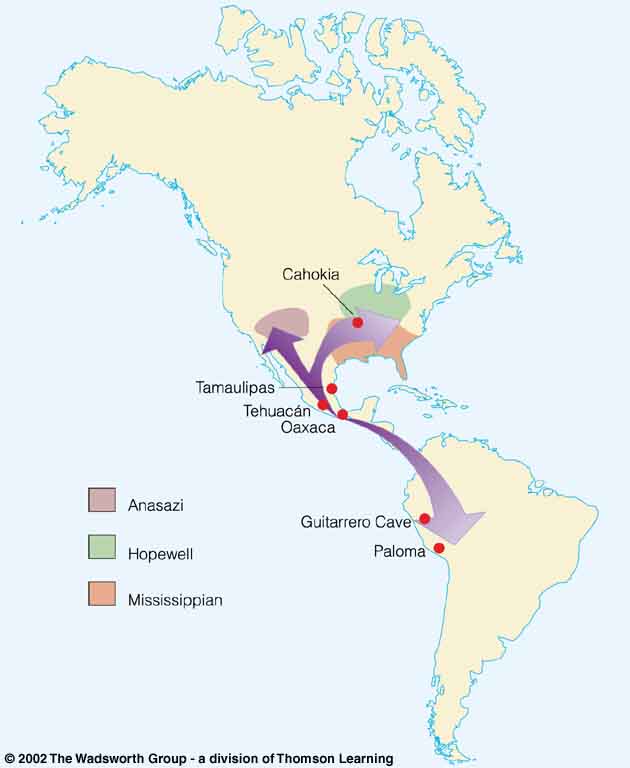 maize
4,200 ybp
Understanding Physical Anthropology and Archaeology, 8th Ed., p. 432.
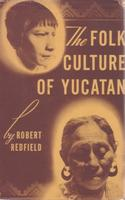 “Classics" in  Anthropology
1930	Tepoztlan, a Mexican Village: A 	Study of Folk Life
	Chicago: University of Chicago Press

1941 	Folk Culture of Yucatan
	Chicago: University of Chicago Press
Robert Redfield
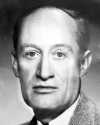 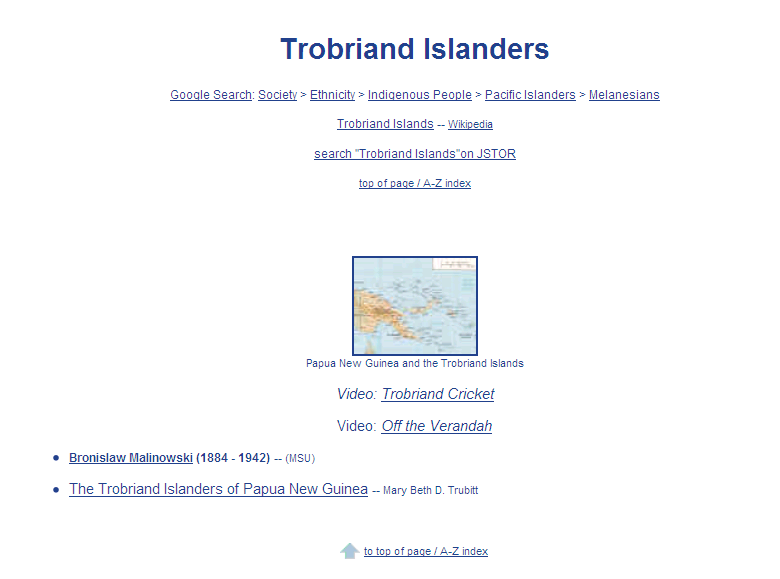 Paul Buffalo
Meditating
Medicine
www.d.umn.edu/cla/faculty/troufs/anth1604/Trobriands.html#title
“units of analysis” may include:

one person (e.g., Paul Buffalo)
the family (e.g., Strodtbeck)
the community
a region
“culture area”
a culture / “subculture”
 Chicanos
“Irish”
“Irish Travellers” (“Gypsies”)
“Rom” (“Gypsies”)
“Basques”
  Catalans
some areas are “officially”
anthropological
“cultural areas” . . .
Compare . . .
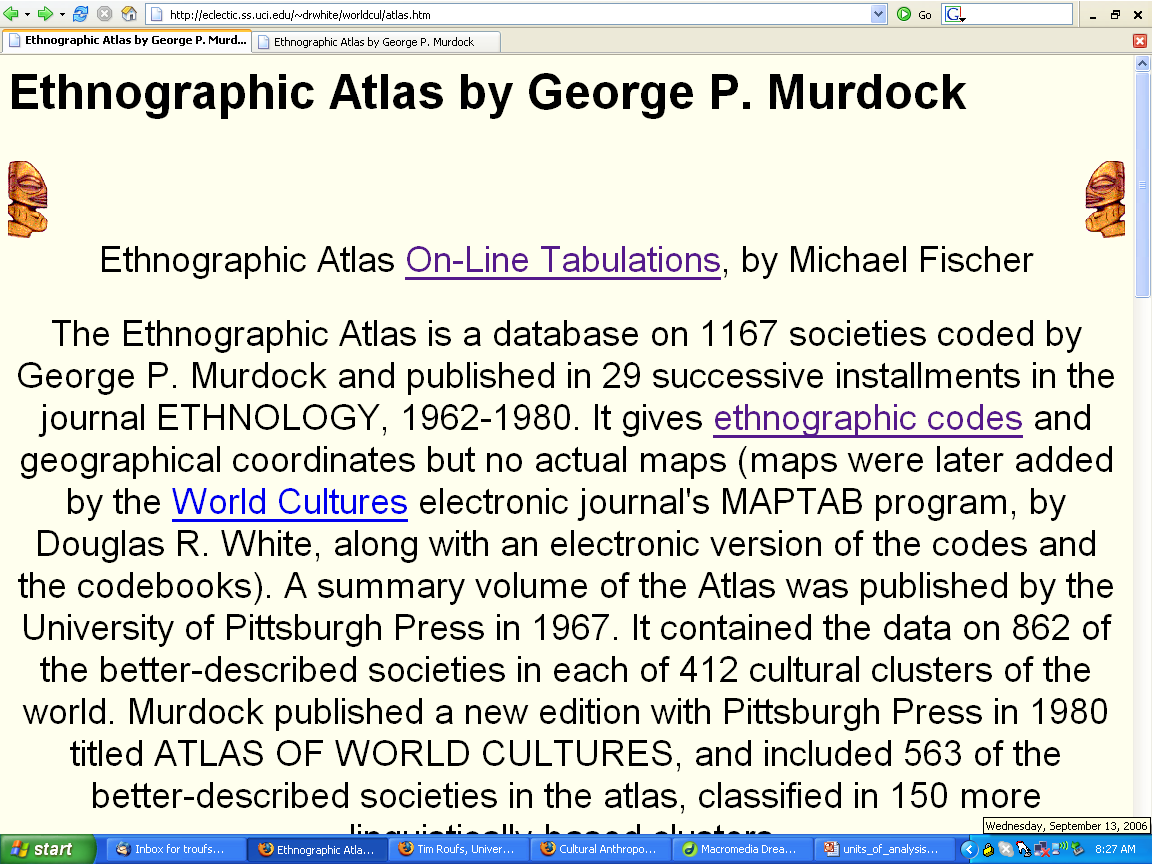 http://eclectic.ss.uci.edu/~drwhite/worldcul/atlas.htm
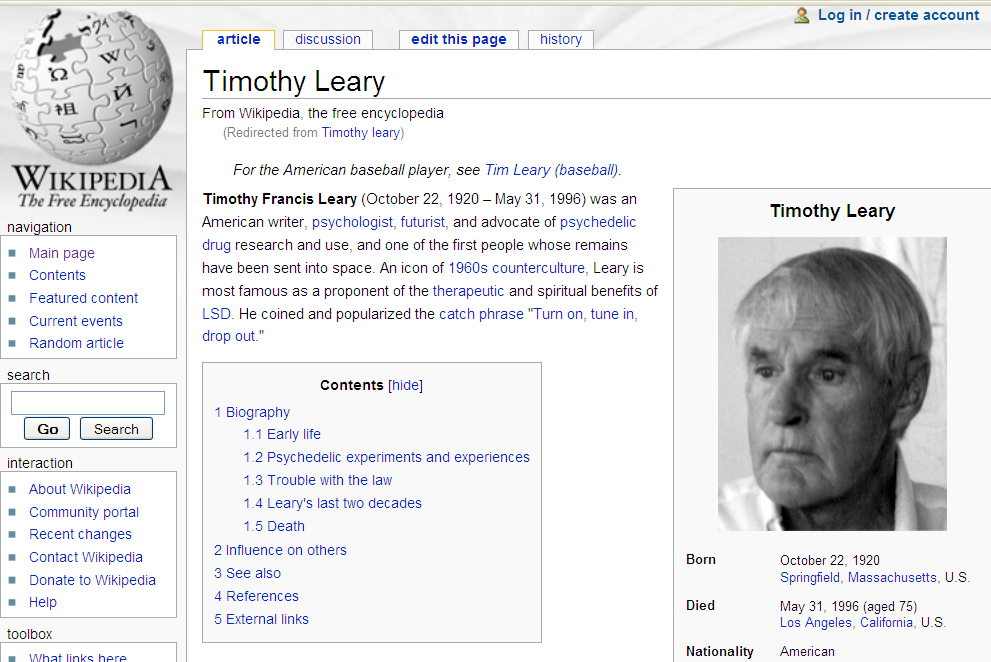 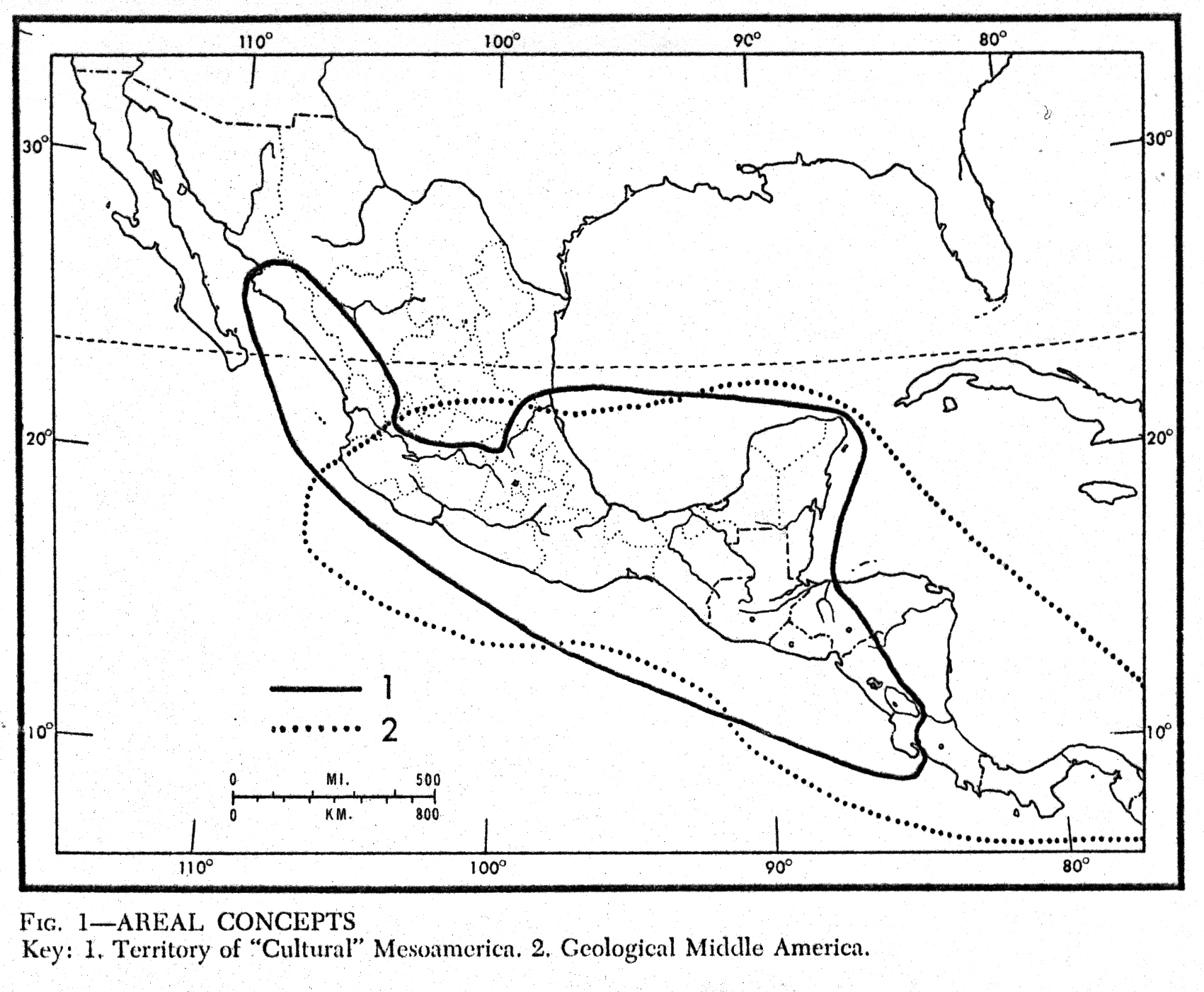 “Mesoamerica”
(cultural)
“Middle America”
(geological)
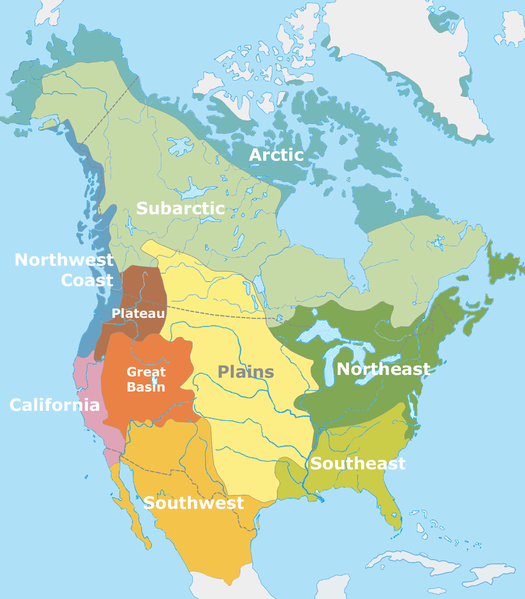 http://en.wikipedia.org/wiki/Culture_areas_of_North_America
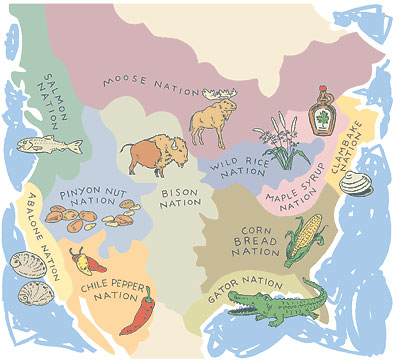 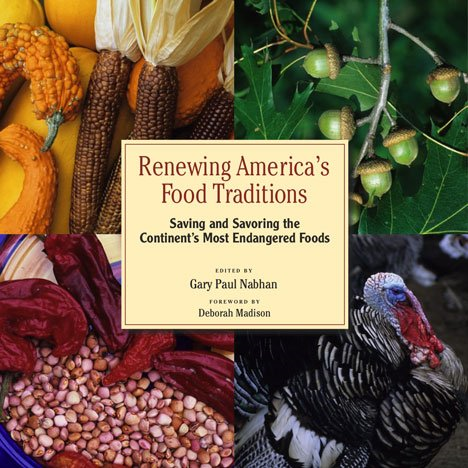 not “culture areas”
http://en.wikipedia.org/wiki/Culture_areas_of_North_America
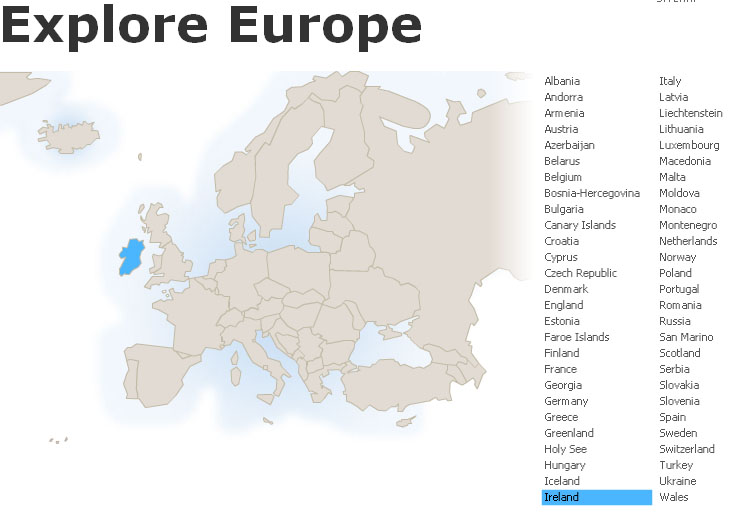 Compare . . .
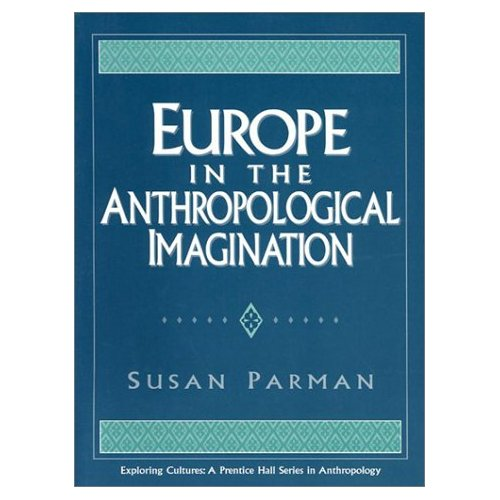 Parman, Susan.
Europe in the Anthropological 
Imagination.
Upper Saddle River, NJ: Prentice Hall,
 1998.
http://www.d.umn.edu/cla/faculty/troufs/anth3635/cetexts.html#title
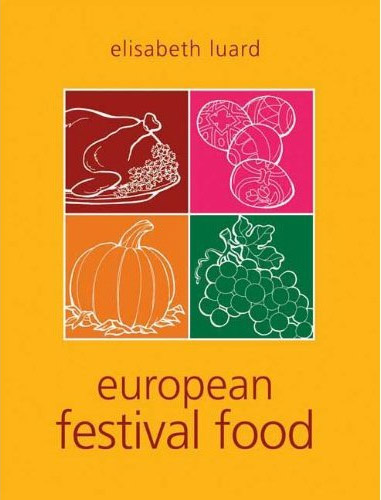 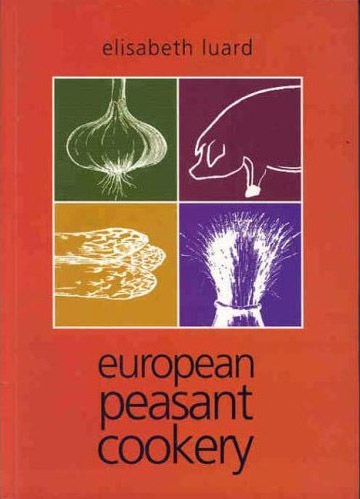 Grub Street Cookery (2010)
Grub Street Cookery (2008)
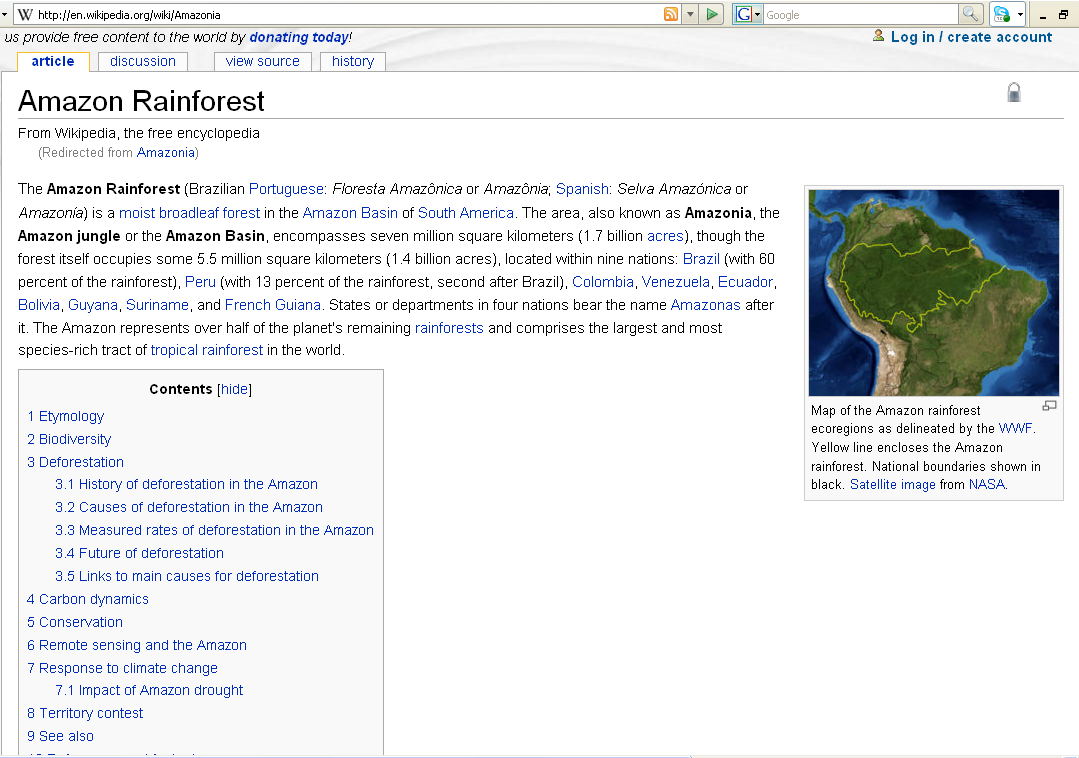 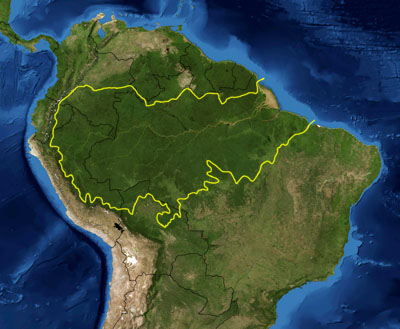 Amazonia
http://en.wikipedia.org/wiki/Amazonia
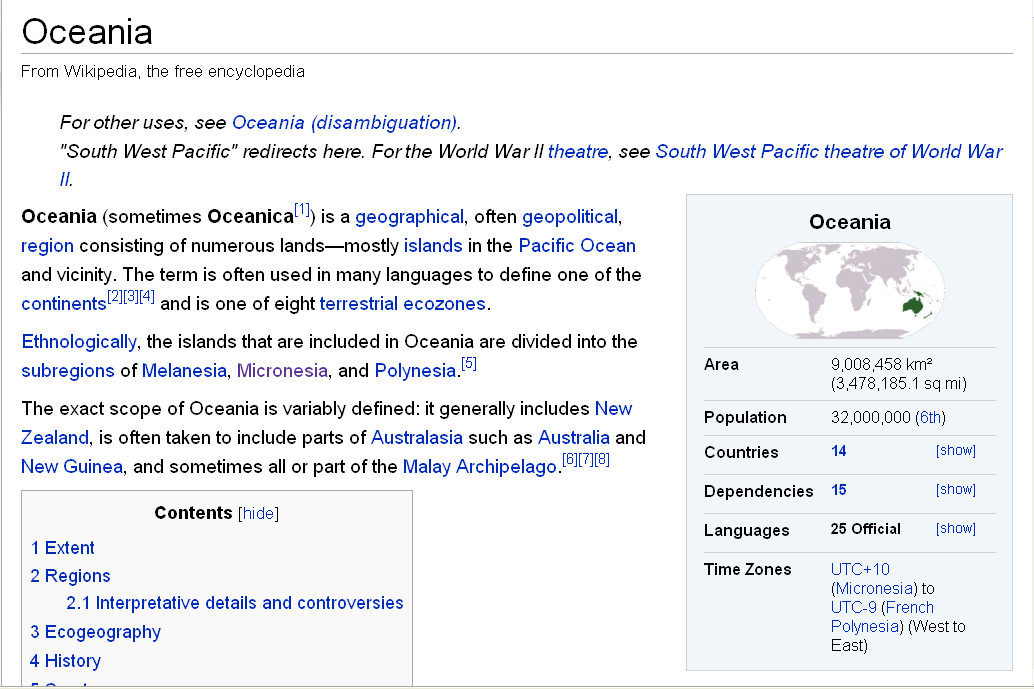 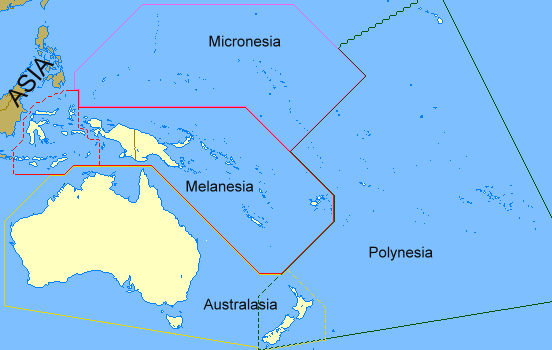 http://en.wikipedia.org/wiki/Amazonia
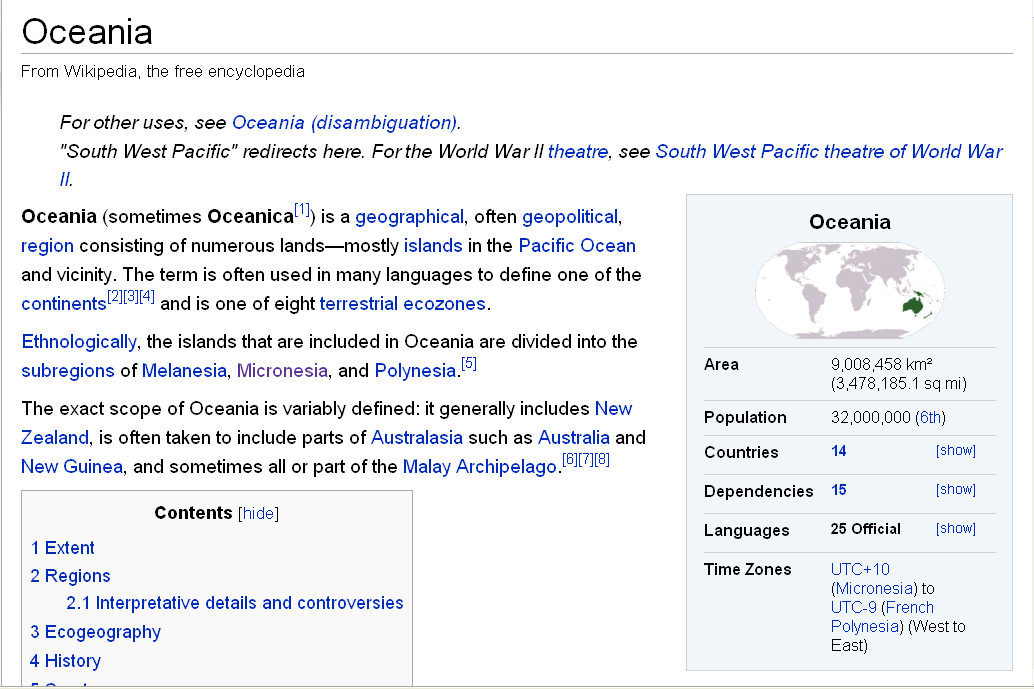 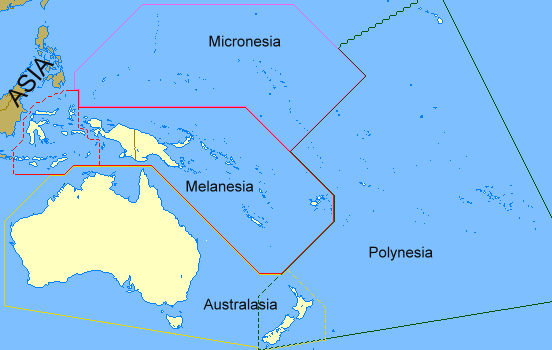 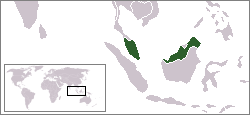 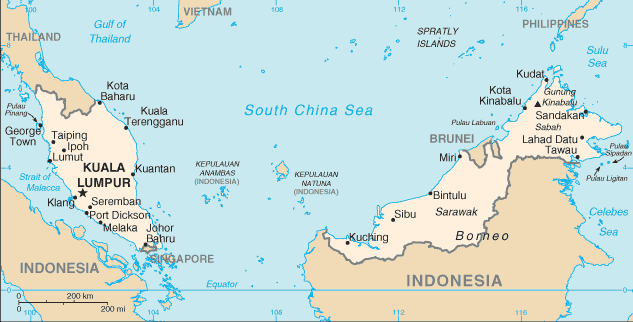 http://en.wikipedia.org/wiki/Amazonia
“units of analysis” may include:

one person (e.g., Paul Buffalo)
the family (e.g., Strodtbeck)
the community
a region
“culture area”
a culture / “subculture”
Maya
Chamula
Lancandon
Tzotzil
Tzeltal
Zoque
Yaqui
 Otomi
 Tarascan
 Mixtec
 Zapotec
Olmec 
 Toltec
 Aztec
 Teotihuacanos
 Tarahumara
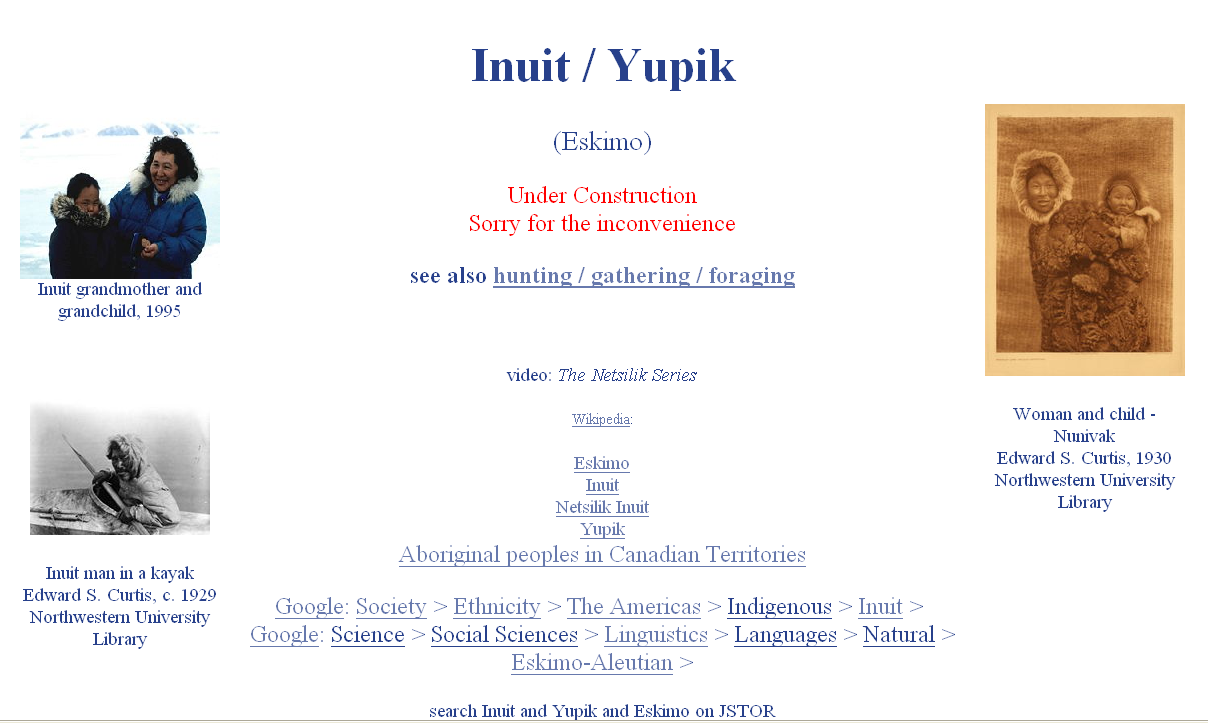 www.d.umn.edu/cla/faculty/troufs/anth1604/Inuit_Yupik.html#title
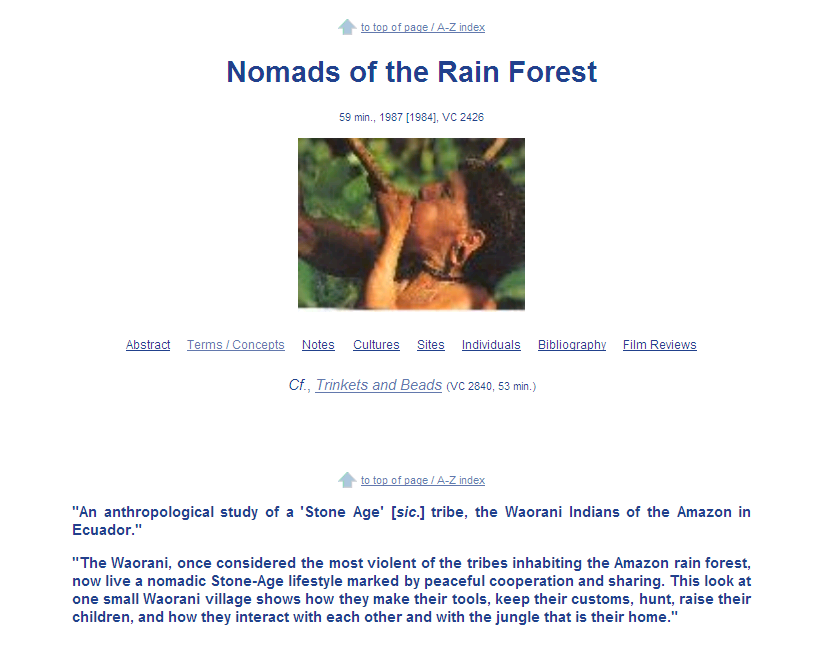 Waorani(Ecuador)
Paul Buffalo
Meditating
Medicine
www.d.umn.edu/cla/faculty/troufs/anth1604/video/Nomads.html#title
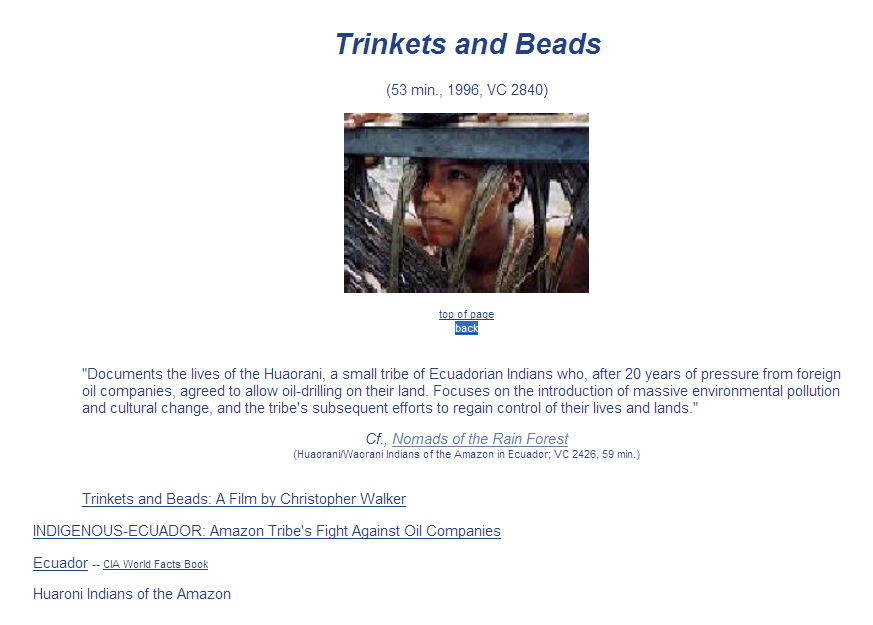 Huaorani(Ecuador)
Paul Buffalo
Meditating
Medicine
www.d.umn.edu/cla/faculty/troufs/anth1604/video/Trinkets_and_Beads.html#title
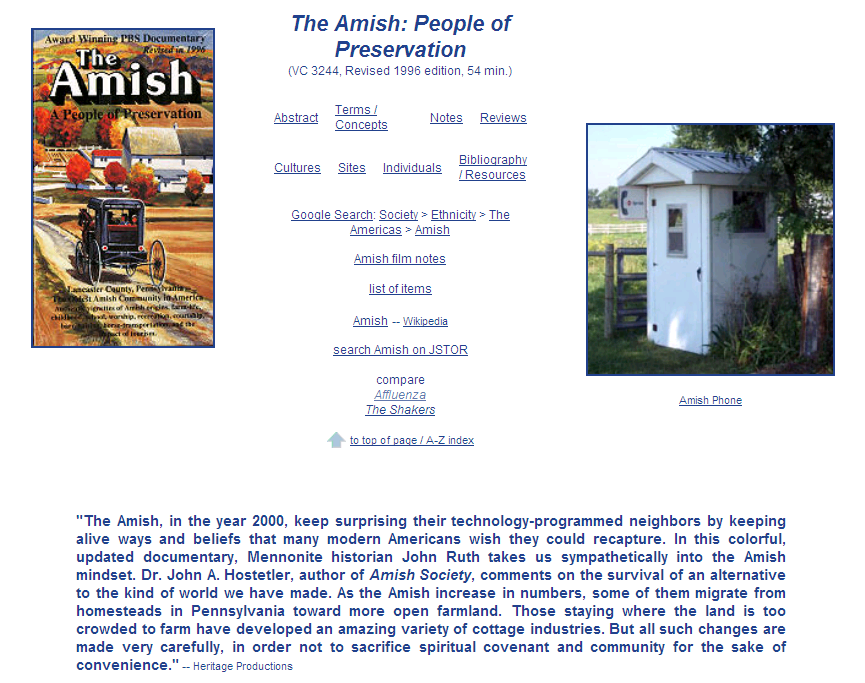 Paul Buffalo
Meditating
Medicine
www.d.umn.edu/cla/faculty/troufs/anth4616/video/Amish.html#title
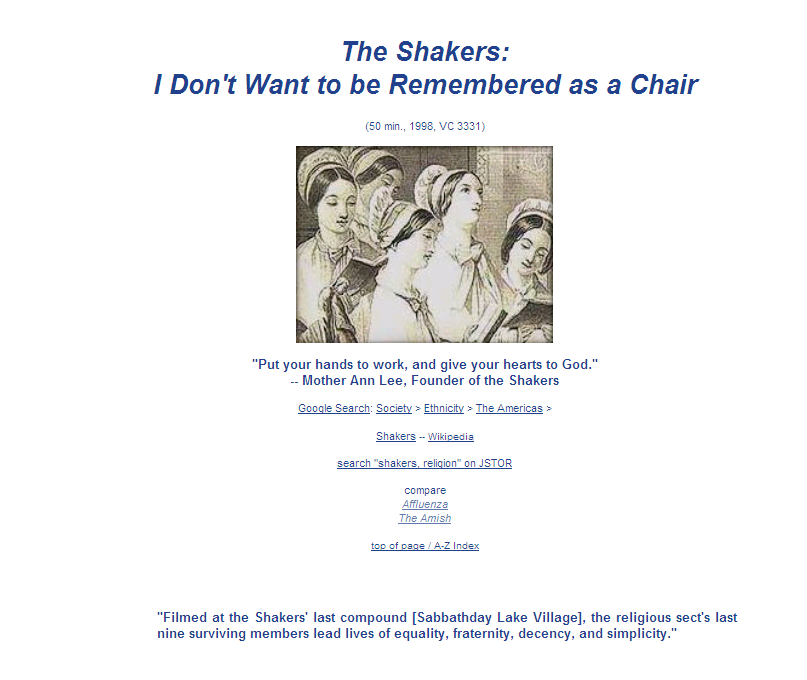 Paul Buffalo
Meditating
Medicine
www.d.umn.edu/cla/faculty/troufs/anth1604/video/Shakers.html#title
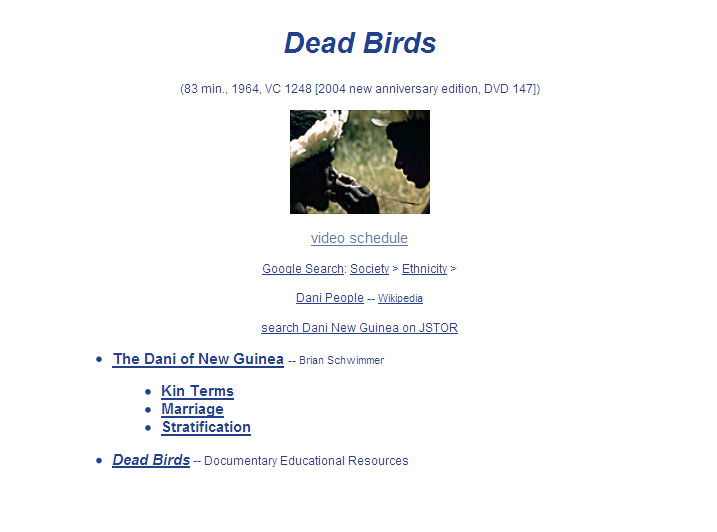 www.d.umn.edu/cla/faculty/troufs/anth1604/video/Dead_Birds.html#title
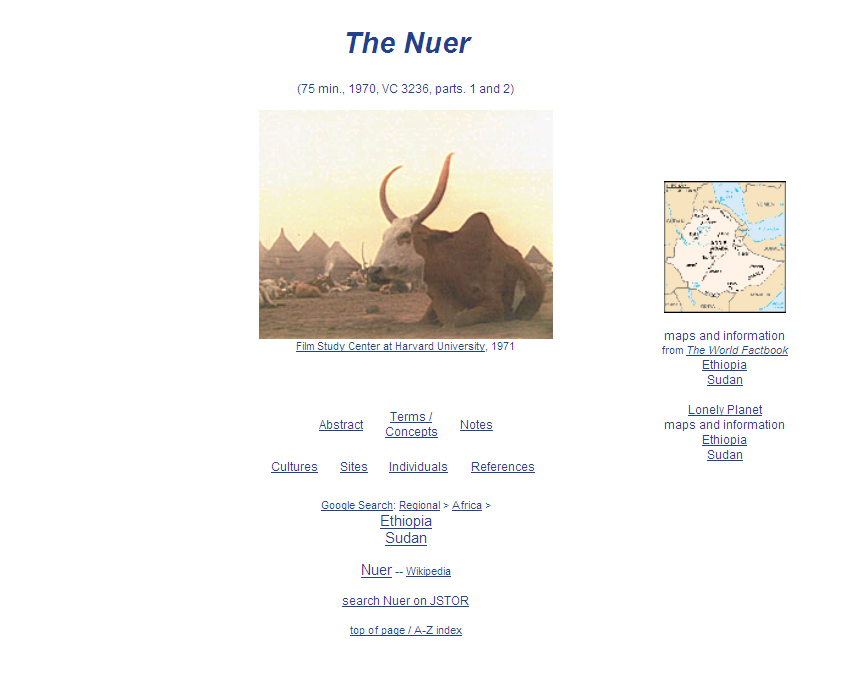 www.d.umn.edu/cla/faculty/troufs/anth1604/video/Nuer.html#title
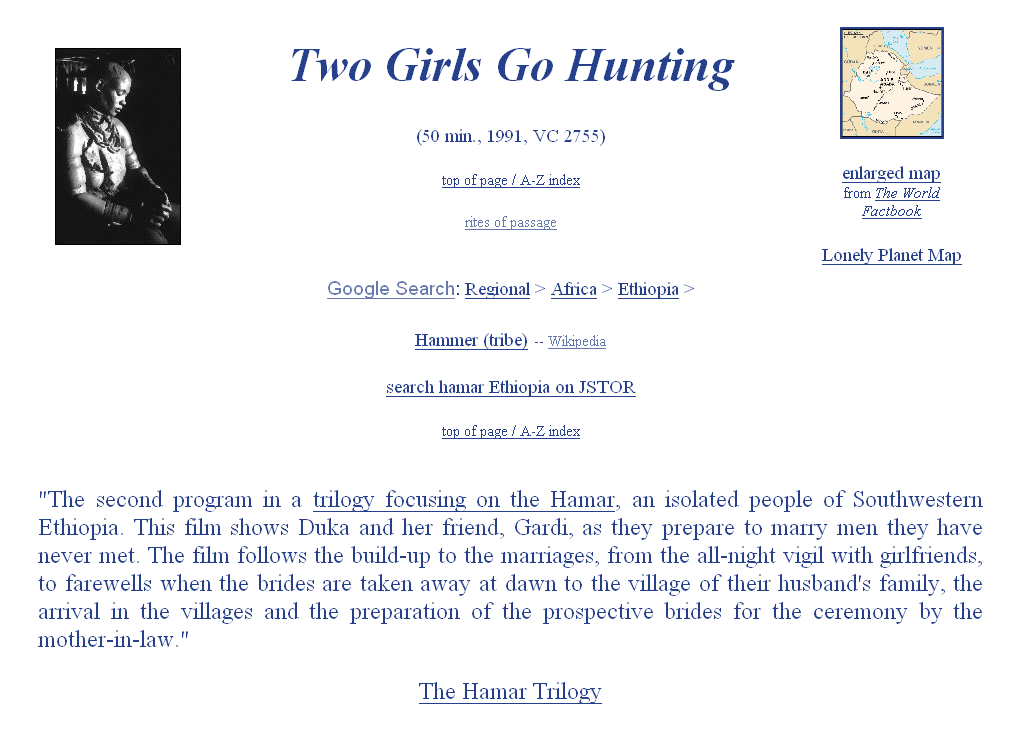 www.d.umn.edu/cla/faculty/troufs/anth1604/video/Two_Girls.html#title
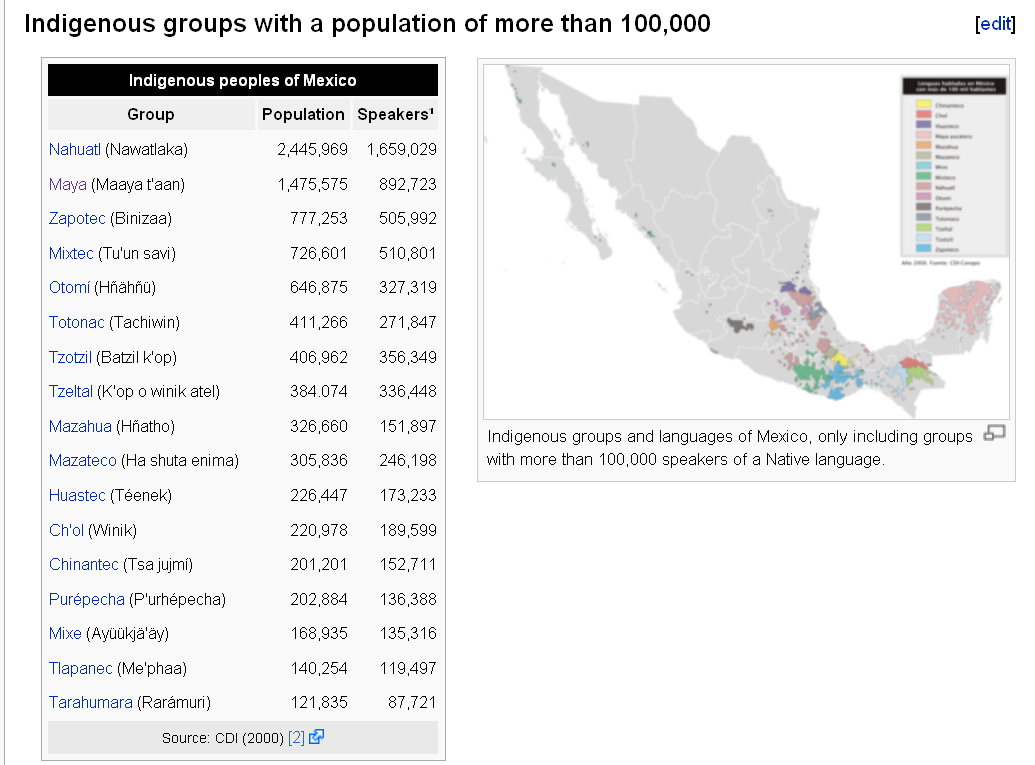 http://en.wikipedia.org/wiki/Indigenous_peoples_of_Mexico#History_of_the_indigenous_peoples
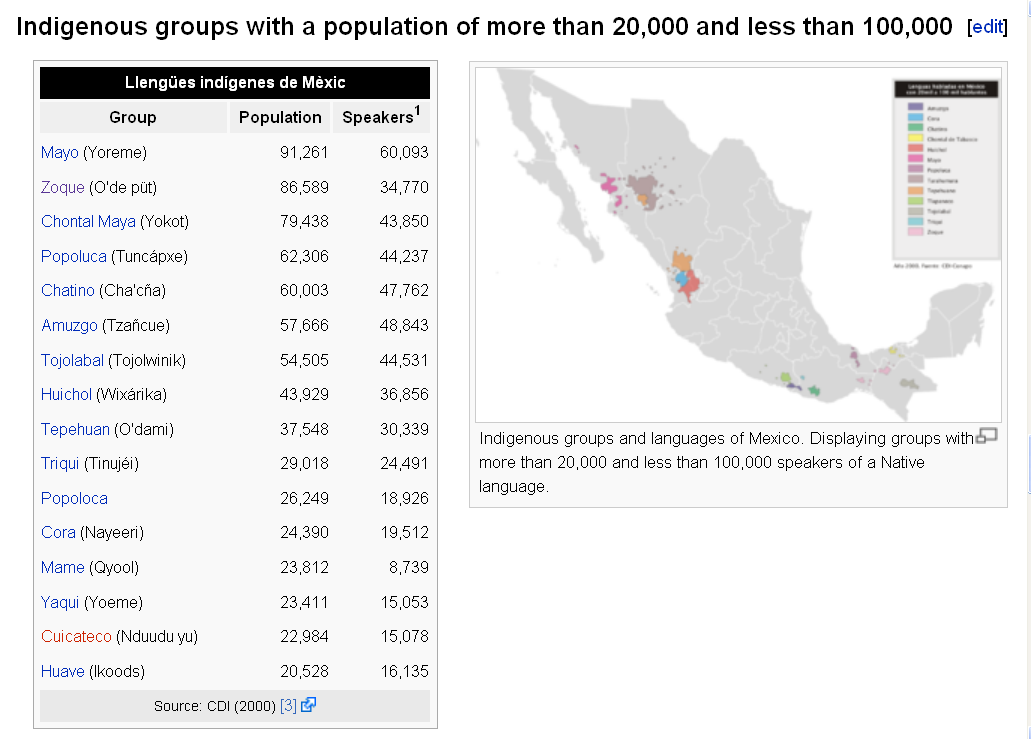 http://en.wikipedia.org/wiki/Indigenous_peoples_of_Mexico#History_of_the_indigenous_peoples
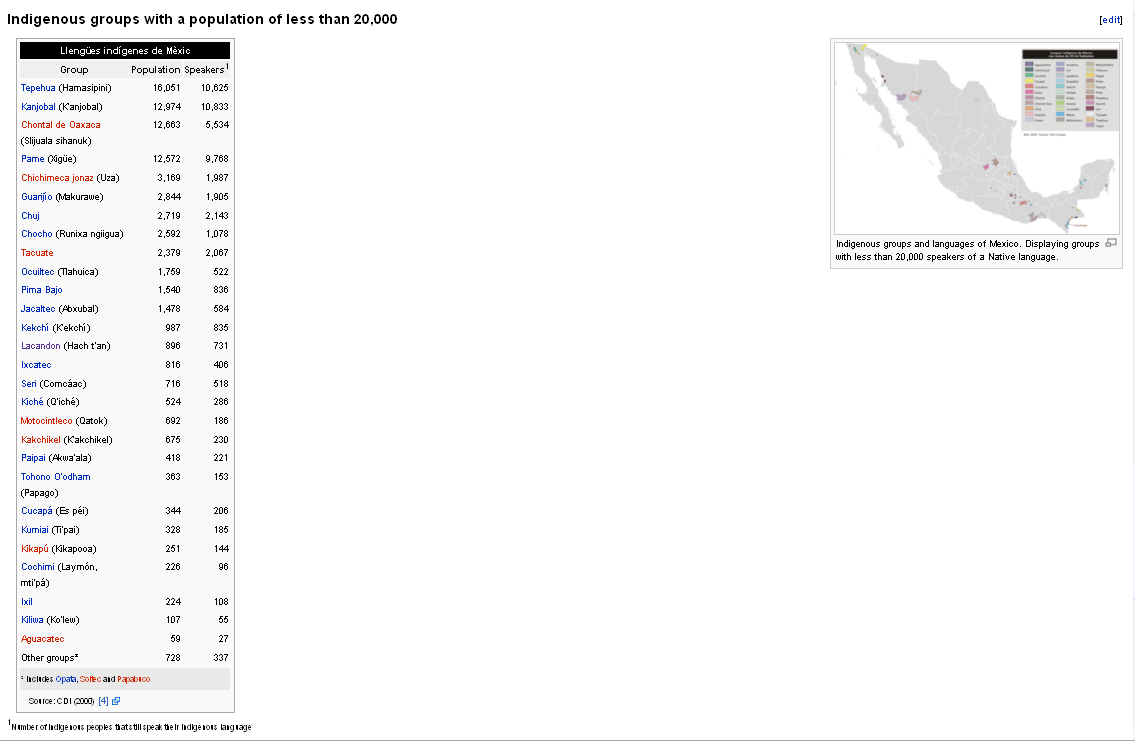 http://en.wikipedia.org/wiki/Indigenous_peoples_of_Mexico#History_of_the_indigenous_peoples
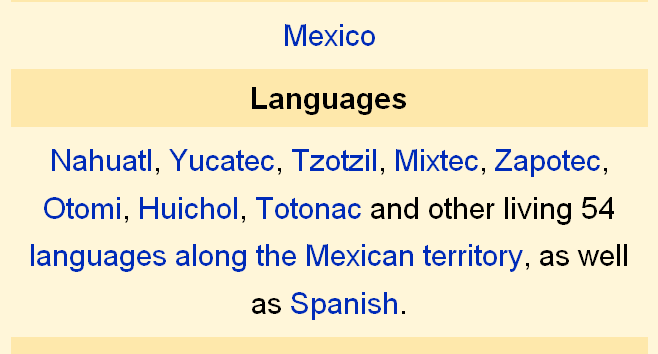 63
http://en.wikipedia.org/wiki/Indigenous_peoples_of_Mexico#History_of_the_indigenous_peoples
Aztec
Maya
Inca
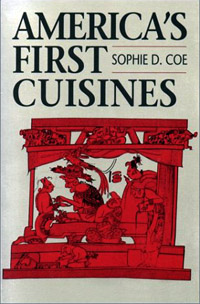 Sophie D. CoeAmerica's First CuisinesAustin: University of Texax Press, 1994.288 pagesISBN-10: 029271159XISBN-13: 978-0292711594
www.d.umn.edu/cla/faculty/troufs/anthfood/aftexts.html#title
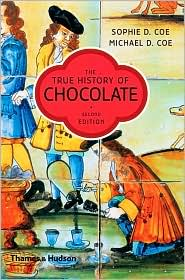 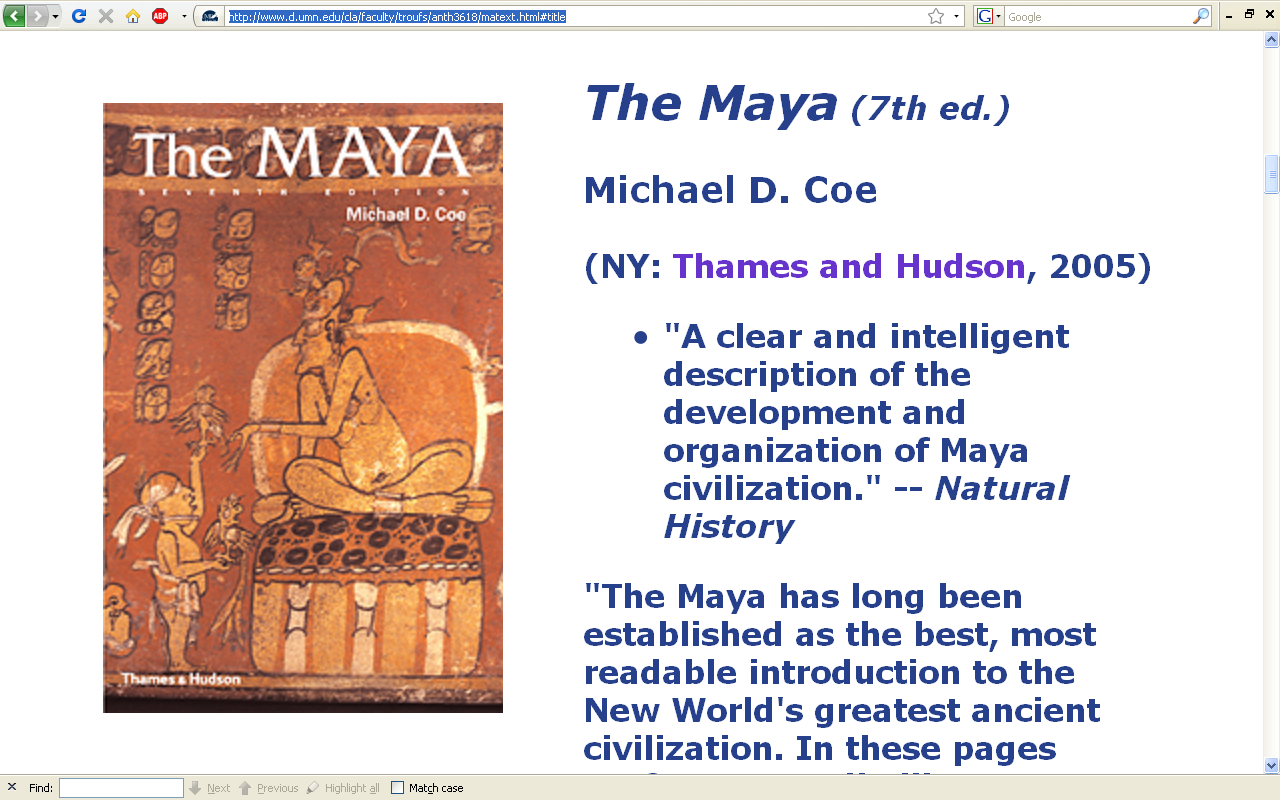 www.d.umn.edu/cla/faculty/troufs/anth3618/matext.html#title
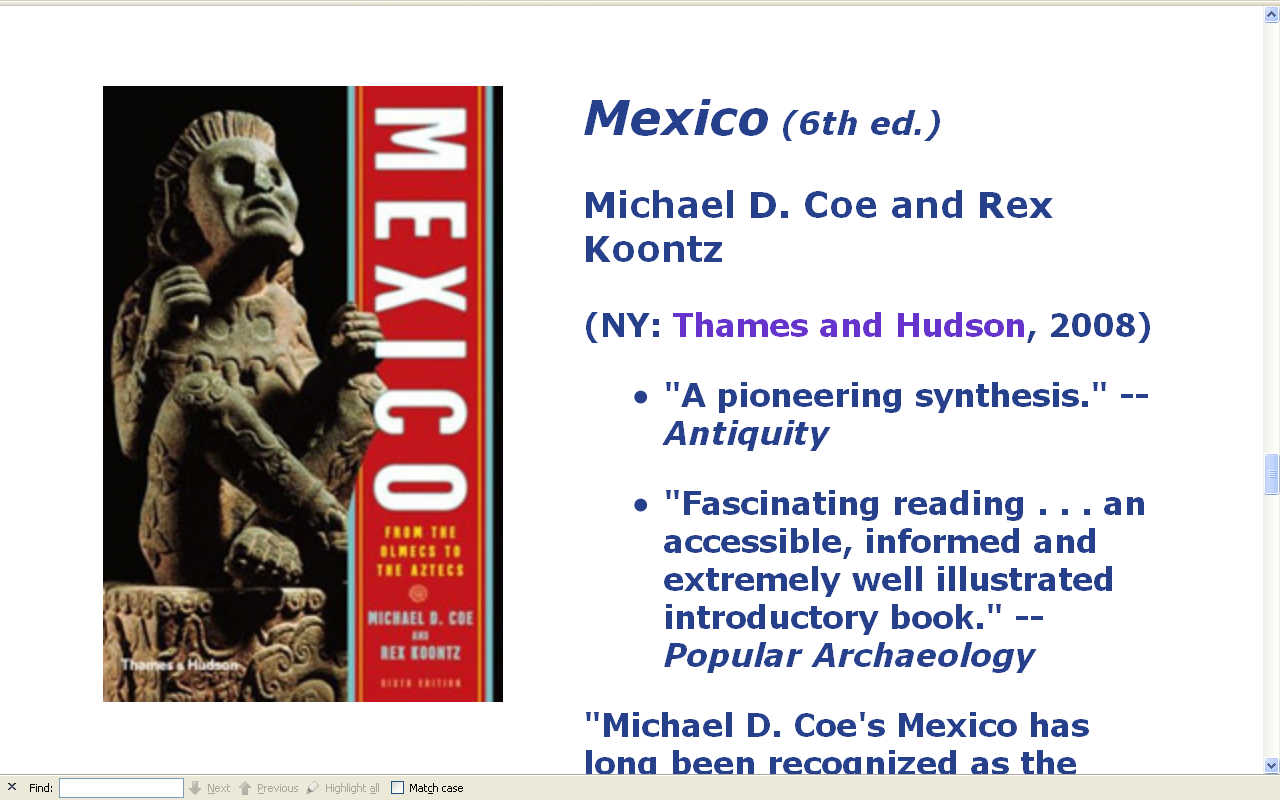 www.d.umn.edu/cla/faculty/troufs/anth3618/matext.html#title
“units of analysis” may include:

one person (e.g., Paul Buffalo)
the family (e.g., Strodtbeck)
the community
a region
“culture area”
a culture / “subculture”
Maya
Chamula
Lancandon
Tzotzil
Tzeltal
Zoque
Yaqui
 Otomi
 Tarascan
 Mixtec
 Zapotec
Olmec 
 Toltec
 Aztec
 Teotihuacanos
 Tarahumara
aka a “microculture”
“units of analysis” may include:

one person (e.g., Paul Buffalo)
the family (e.g., Strodtbeck)
the community
a region
“culture area”
a culture / “subculture”
Maya
Chamula
Lancandon
Tzotzil
Tzeltal
Zoque
Yaqui
 Otomi
 Tarascan
 Mixtec
 Zapotec
Olmec 
 Toltec
 Aztec
 Teotihuacanos
 Tarahumara
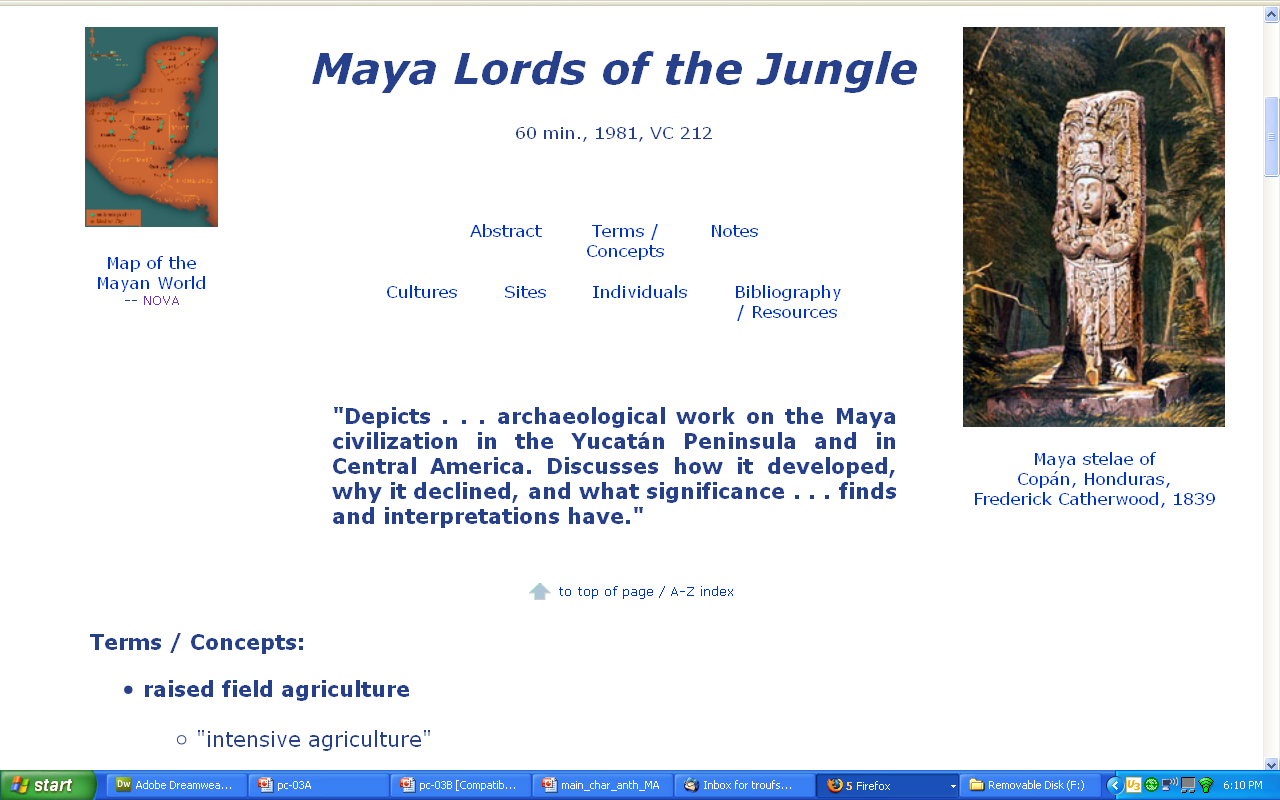 www.d.umn.edu/cla/faculty/troufs/anth3618/video/Maya_Lords.html#title
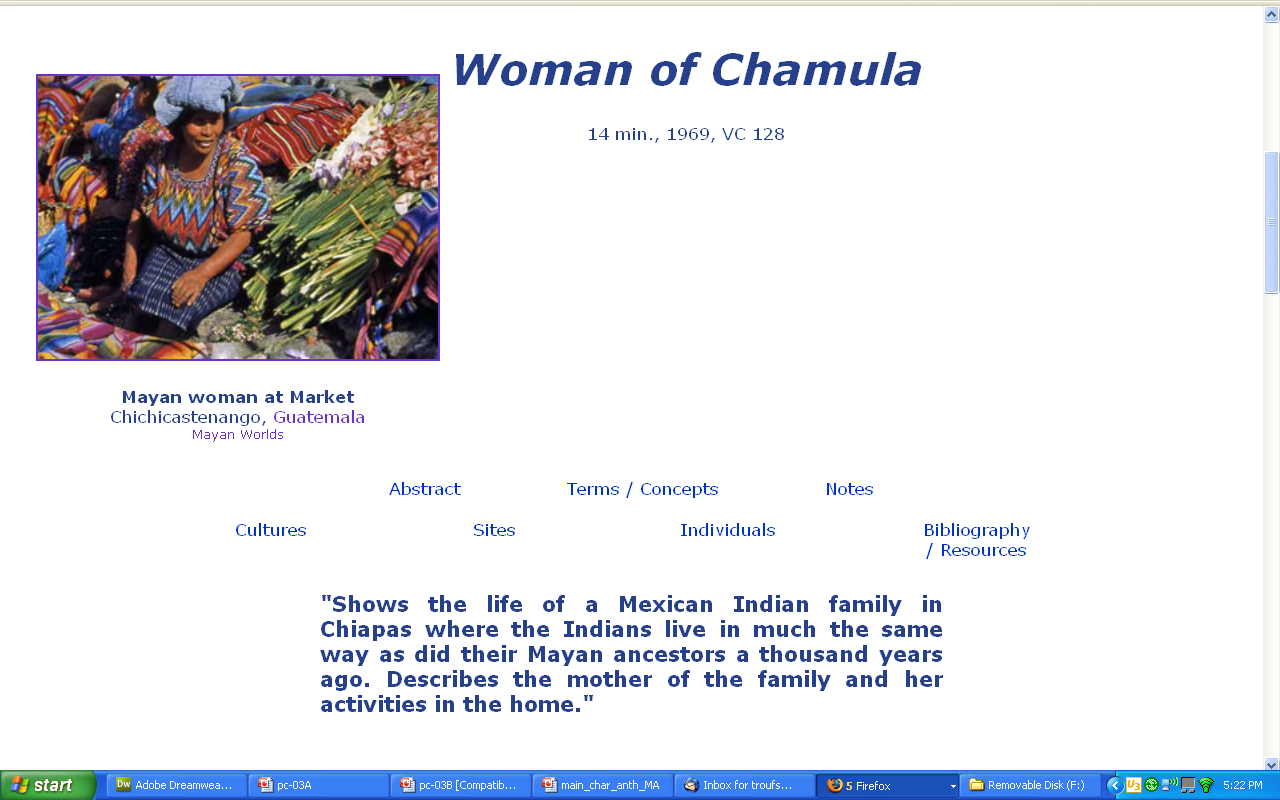 www.d.umn.edu/cla/faculty/troufs/anth3618/video/Chamula.html#title
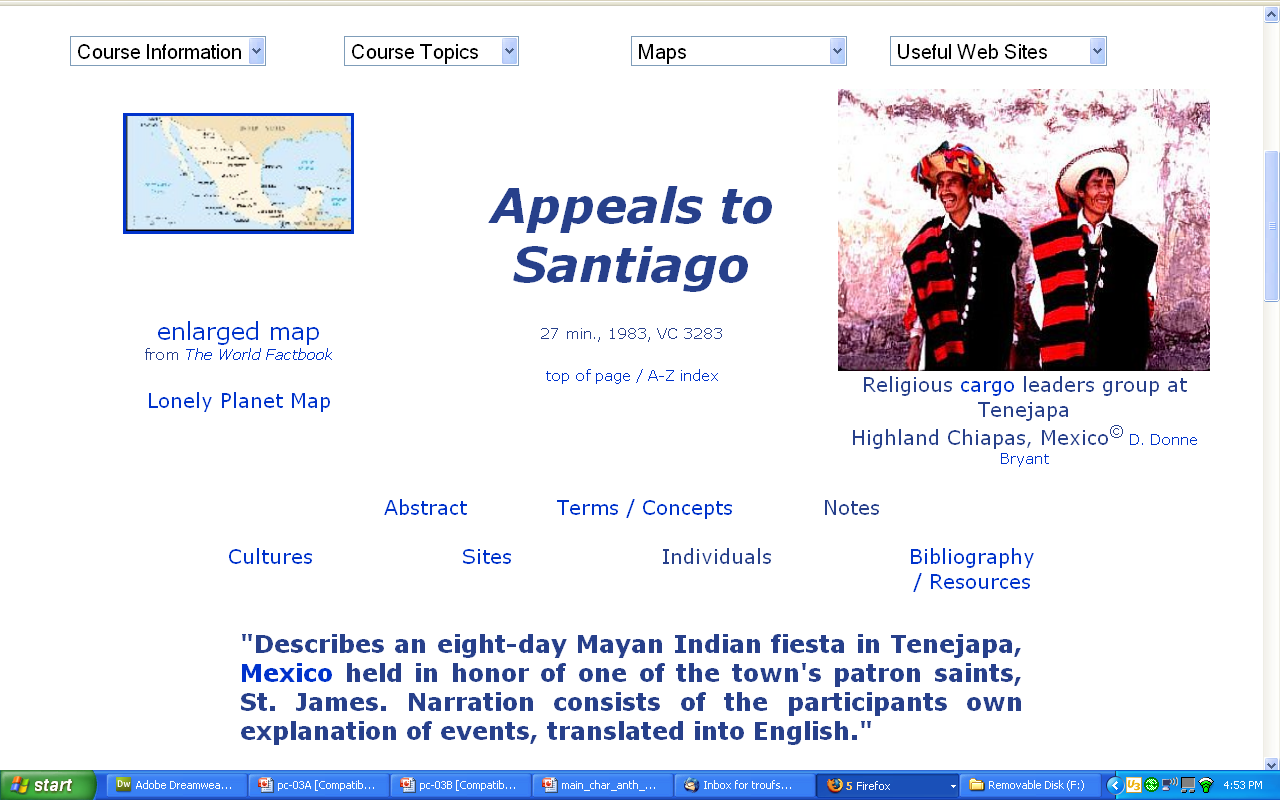 www.d.umn.edu/cla/faculty/troufs/anth3618/video/Appeals.html#title
“units of analysis” may include:

one person (e.g., Paul Buffalo)
the family (e.g., Strodtbeck)
the community
a region
“culture area”
a culture / “subculture”
 Chicanos
“Irish”
“Irish Travellers” (“Gypsies”)
“Rom” (“Gypsies”)
“Basques”
  Catalans
Unites of analysis may include ethnic groups within and across nations

e.g., Anishinabe (Chippewa; Ojibwa)
e.g., Rom (Gypsies)
e.g., Irish “Travellers”
sometimes incorrectly called “Gypsies”
e.g., Kurds (in Turkey)
e.g., Basques
Compare . . .
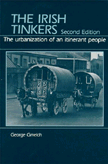 The Irish Tinkers: The Urbanization of an Itinerant People
by George Gmelch

1985
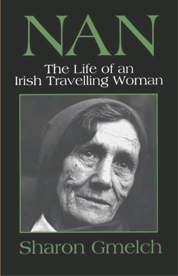 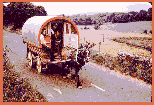 Unites of analysis may include ethnic groups within and across nations

e.g., Anishinabe (Chippewa; Ojibwa)
e.g., Rom (Gypsies)
e.g., Irish “Travellers”
sometimes incorrectly called “Gypsies”
e.g., Kurds (in Turkey)
e.g., Basques
Compare . . .
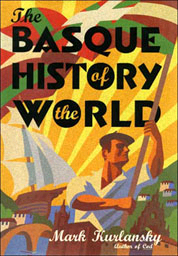 Mark Kurlansky
The Basque History of the World.
NY: Penguin Books, 1999.
(ISBN: 0140298517)
http://www.d.umn.edu/cla/faculty/troufs/anth3635/cetexts.html#BasqueHistory
“units of analysis”
may also include:

a nation
 (“national character studies”)

the item or action itself
 (including “processes”)

a “cultural metaphor”
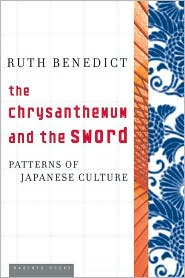 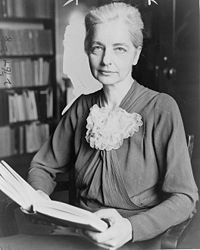 “national character studies”

Japan
Ruth Fulton Benedict 
1887-1948
Patterns of Culture
1934
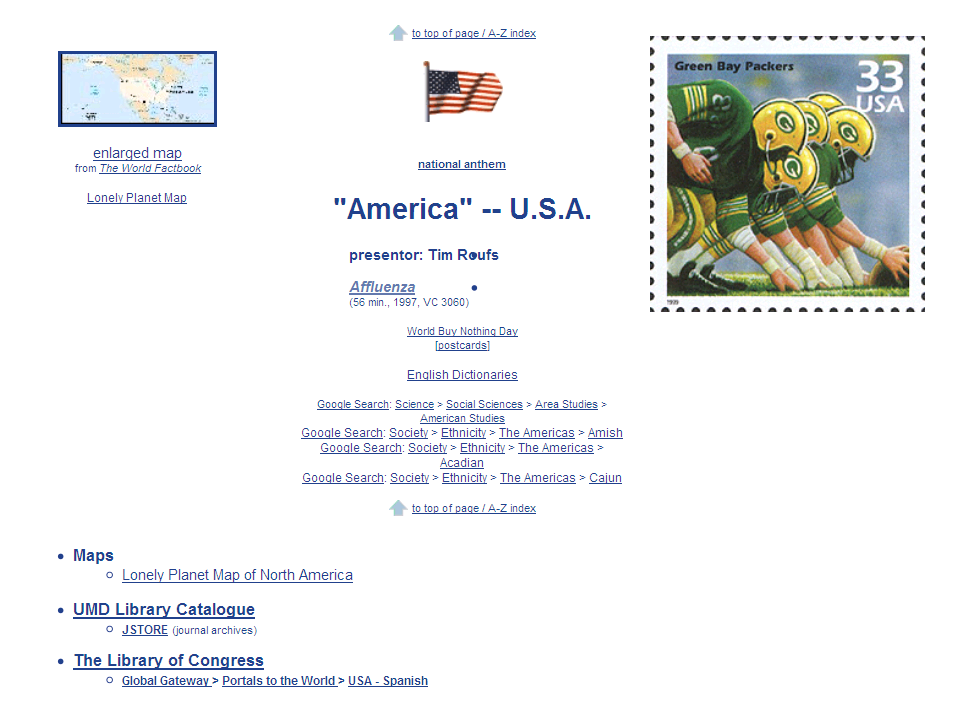 www.d.umn.edu/cla/faculty/troufs/anth1095/America.html#title
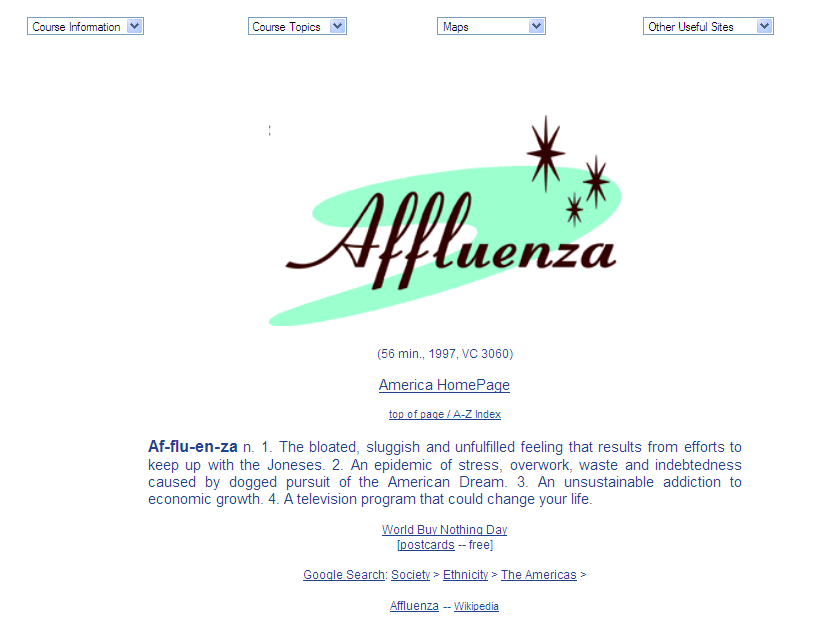 www.d.umn.edu/cla/faculty/troufs/anth1604/video/Affluenza.html#title
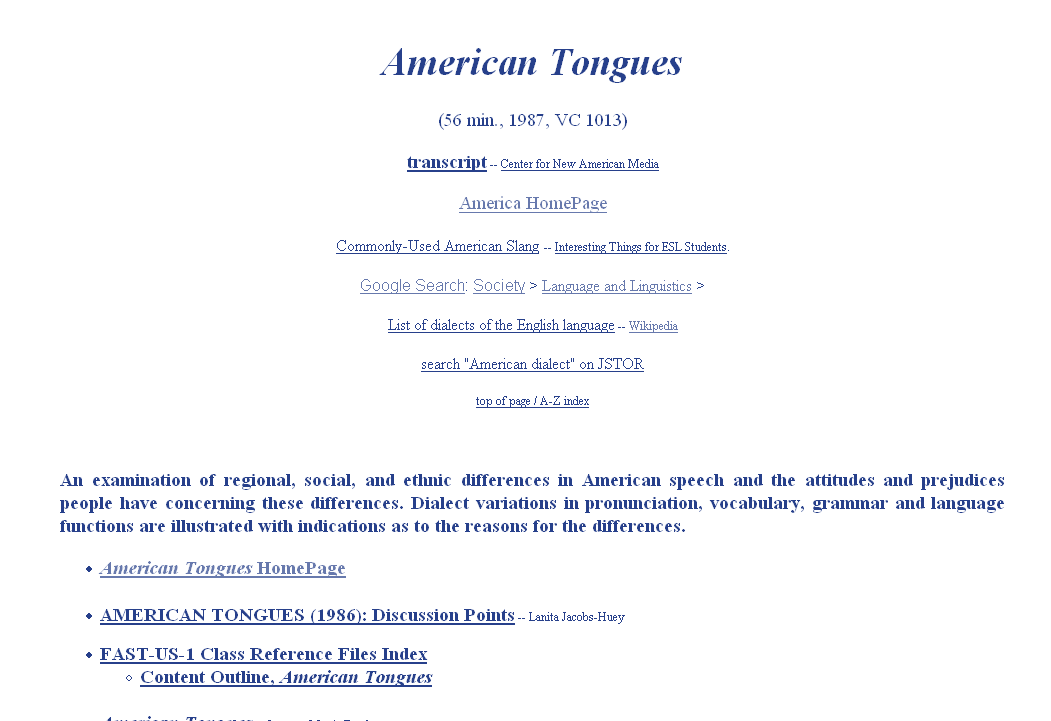 www.d.umn.edu/cla/faculty/troufs/anth3618/video/Appeals.html#title
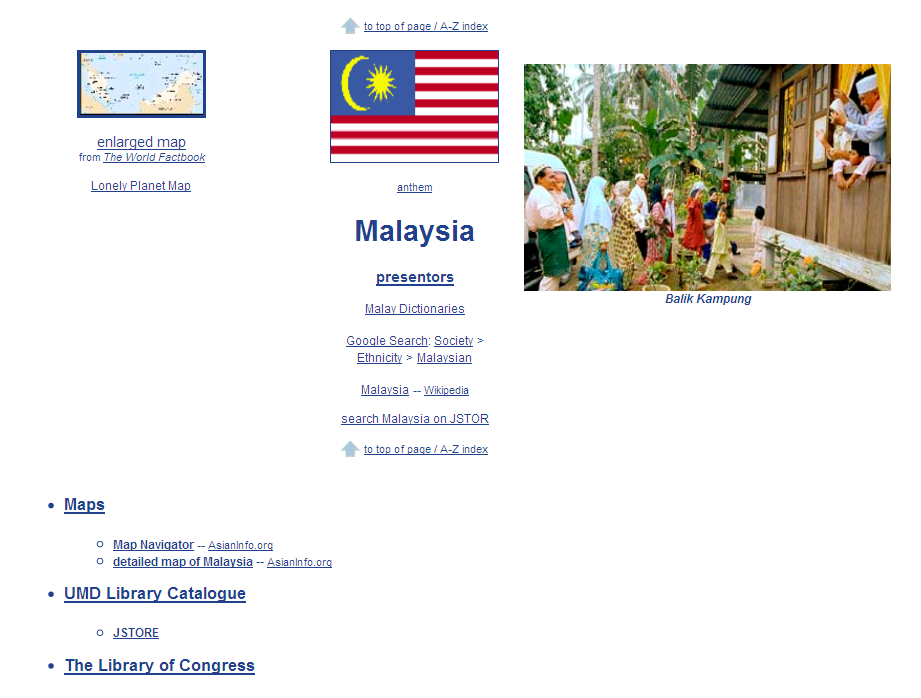 Paul Buffalo
Meditating
Medicine
www.d.umn.edu/cla/faculty/troufs/anth1095/Malaysia.html#title
Compare . . .
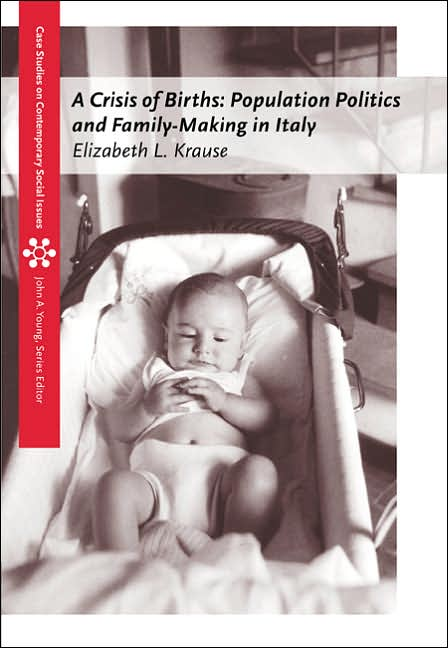 Elizabeth L. Krause
A Crisis of Births: 
Population Politics and Family-Making in Italy
Belmont, CA: Thompson Wadsworth,  2005.
http://www.d.umn.edu/cla/faculty/troufs/anth3635/cetexts.html#CrisisofBirths
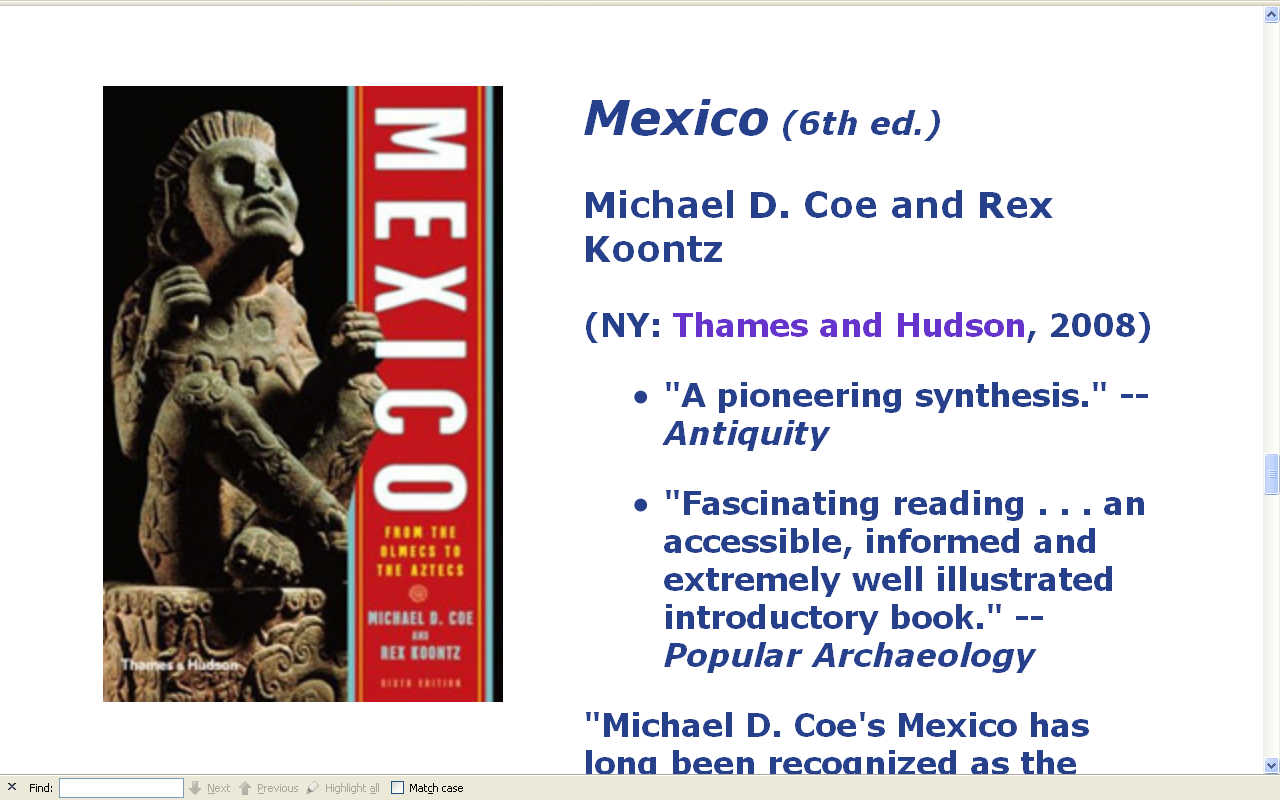 www.d.umn.edu/cla/faculty/troufs/anth3618/matext.html#title
“units of analysis”
may also include:

a nation
 (“national character studies”)

the item or action itself
 (including “processes”)

a “cultural metaphor”
“units of analysis”
may also include:

a nation
 (“national character studies”)

the item or action itself
 (including “processes”)

a “cultural metaphor”
and there’s almost no end . . .
“units of analysis”
may also include:

a nation
 (“national character studies”)

the item or action itself
 (including “processes”)

a “cultural metaphor”
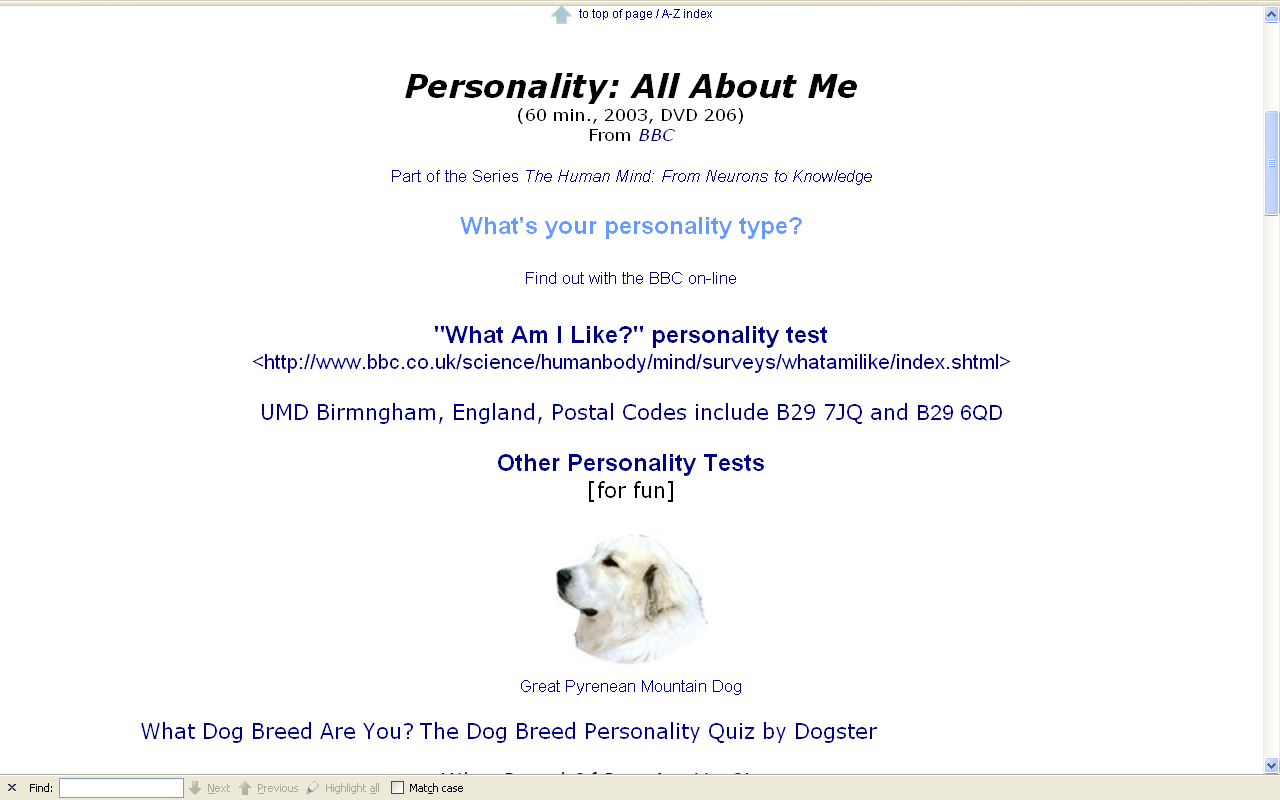 personality
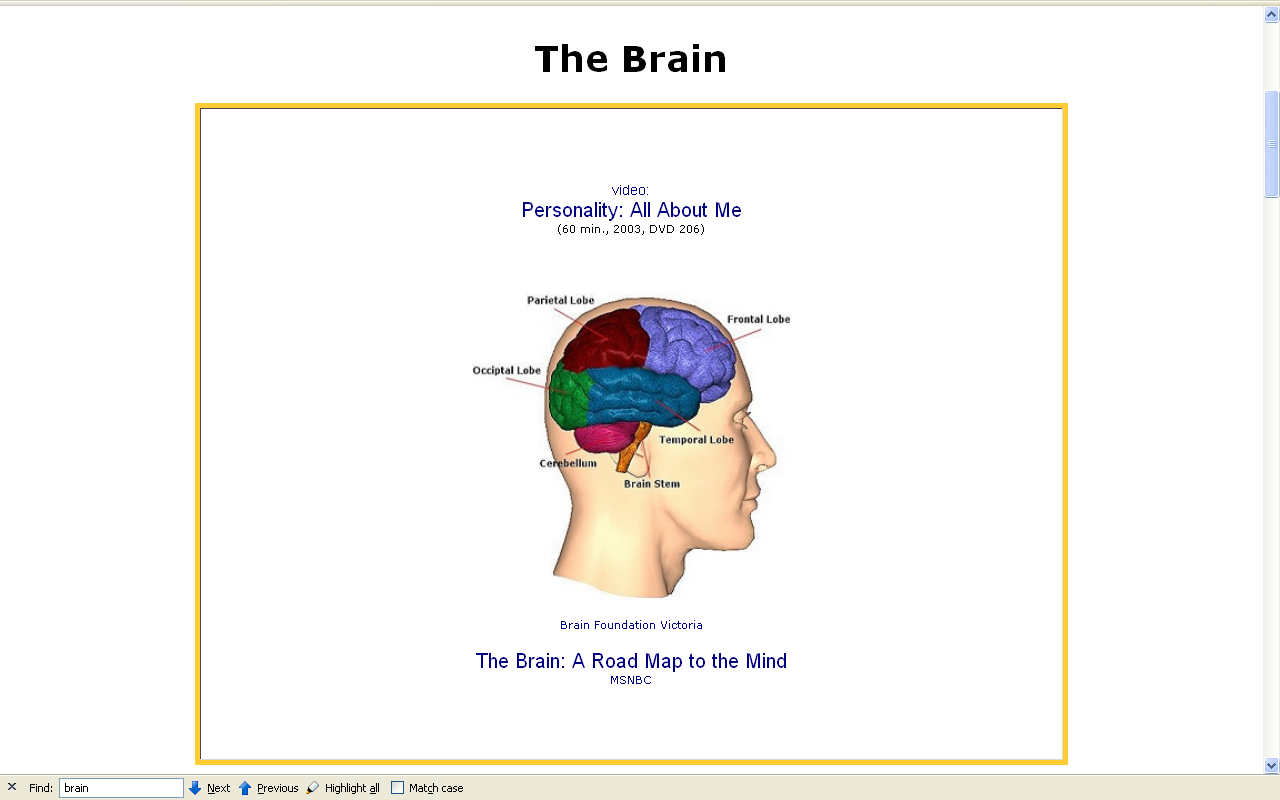 the brain
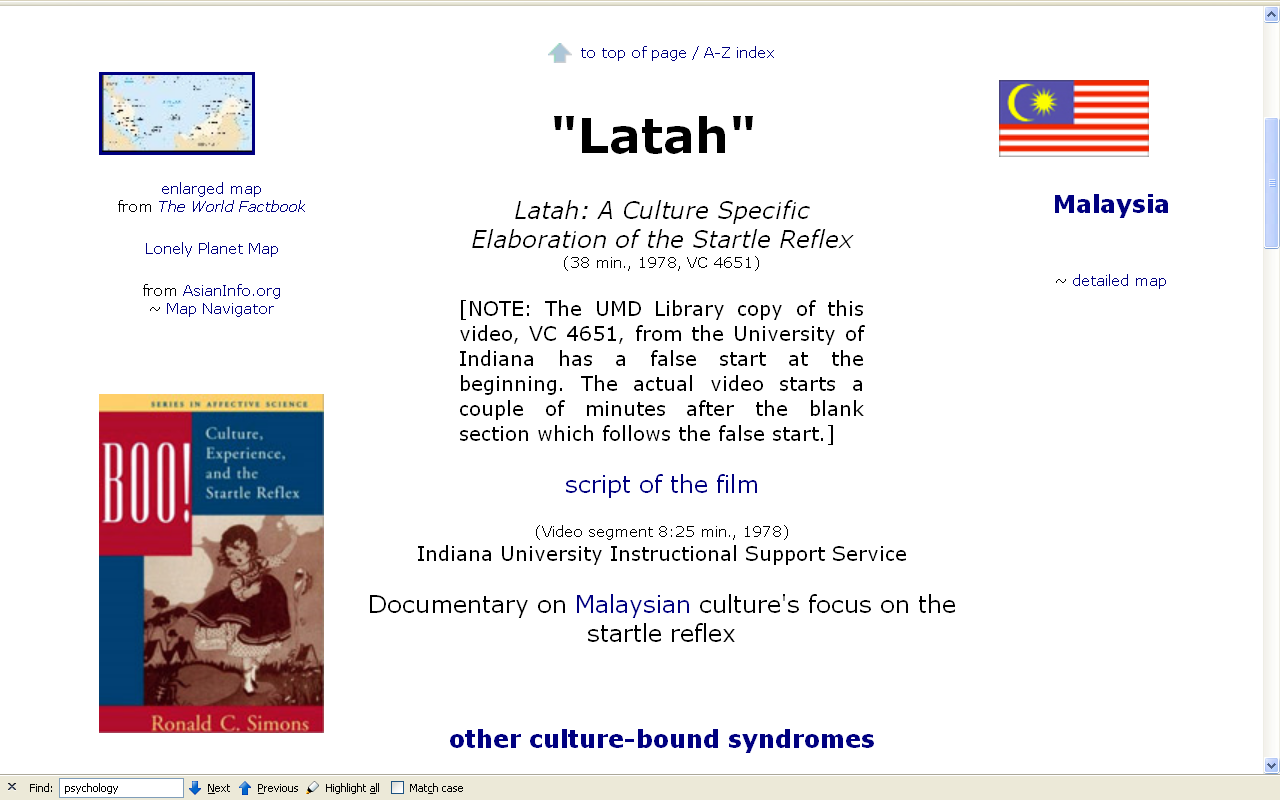 any of the many
culture-bound syndromes
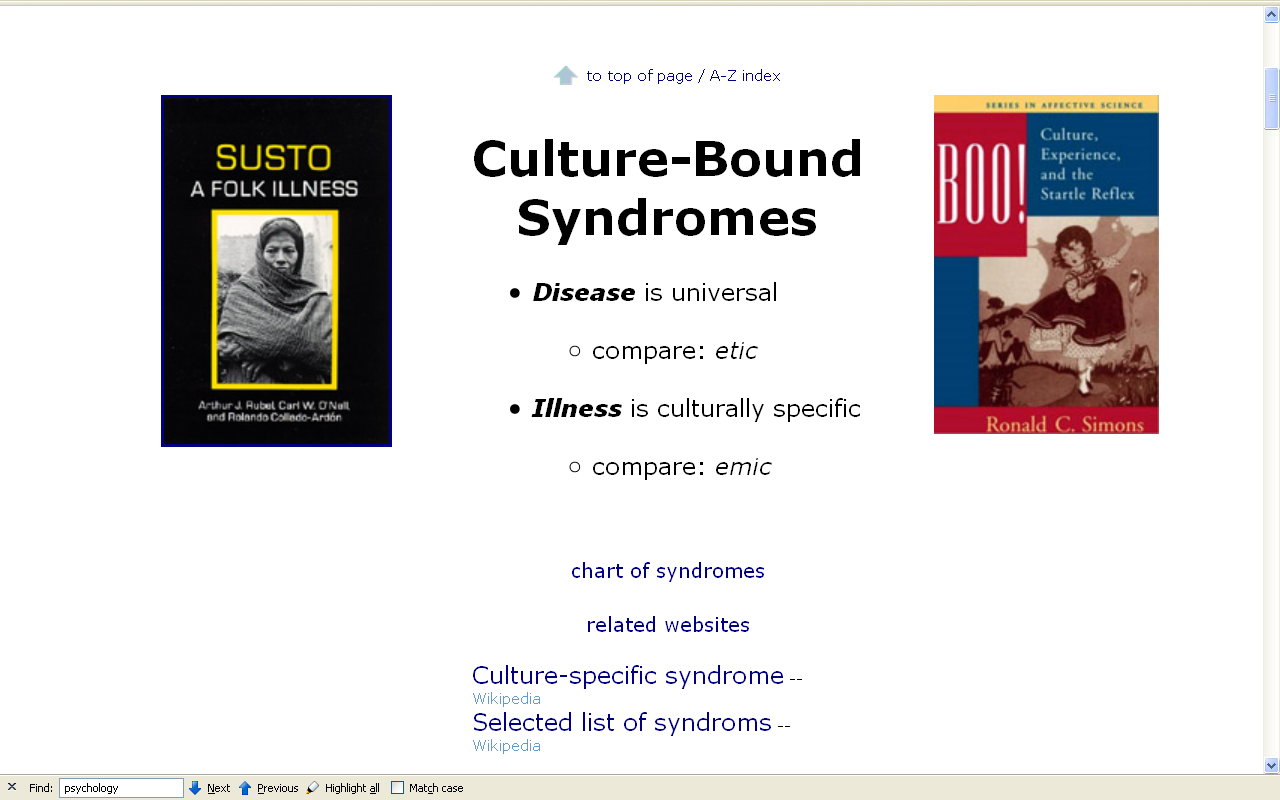 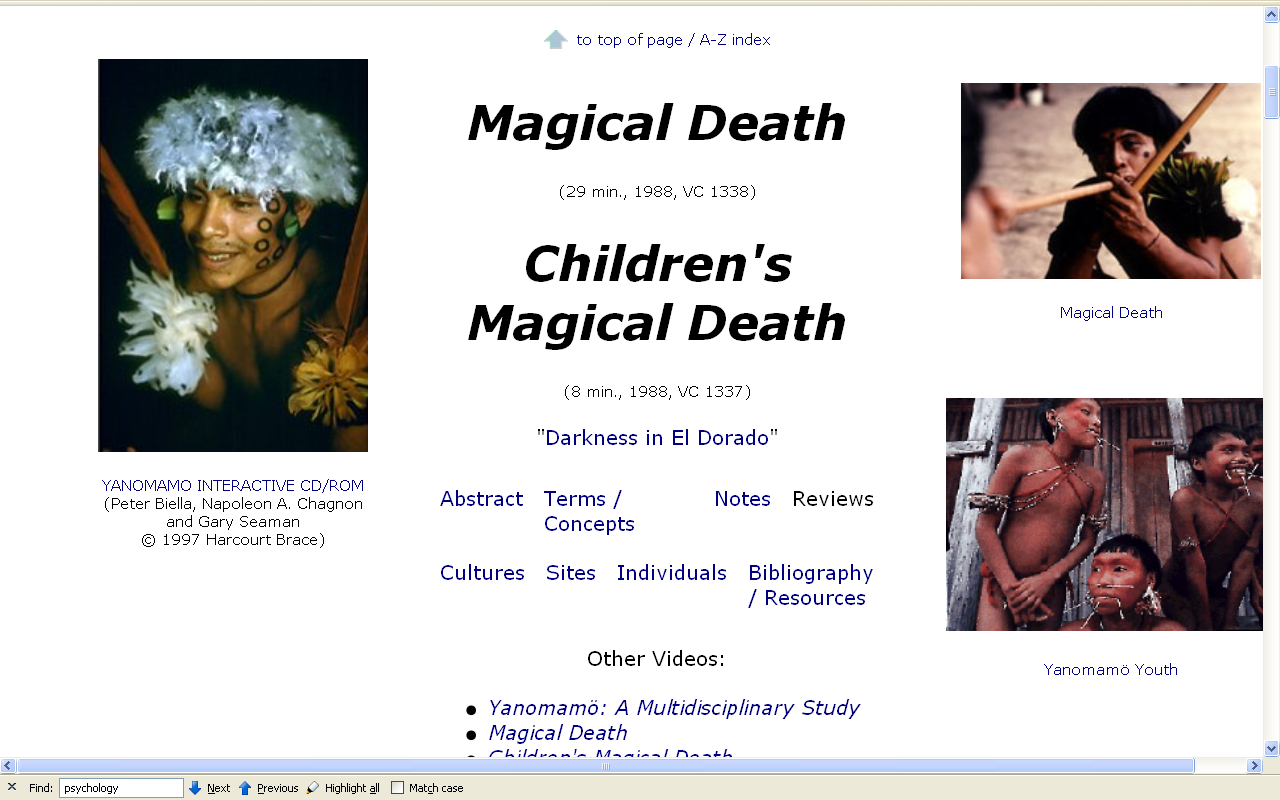 specific rituals
“units of analysis”
may also include:

a nation
 (“national character studies”)

the item or action itself
 (including “processes”)

a “cultural metaphor”
in psychological anthropology
these often deal with
“national character studies”
and
“modal personality” traits
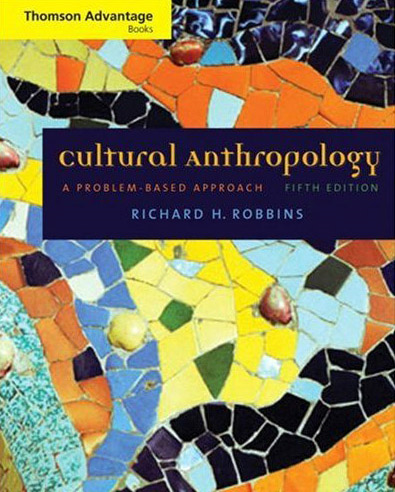 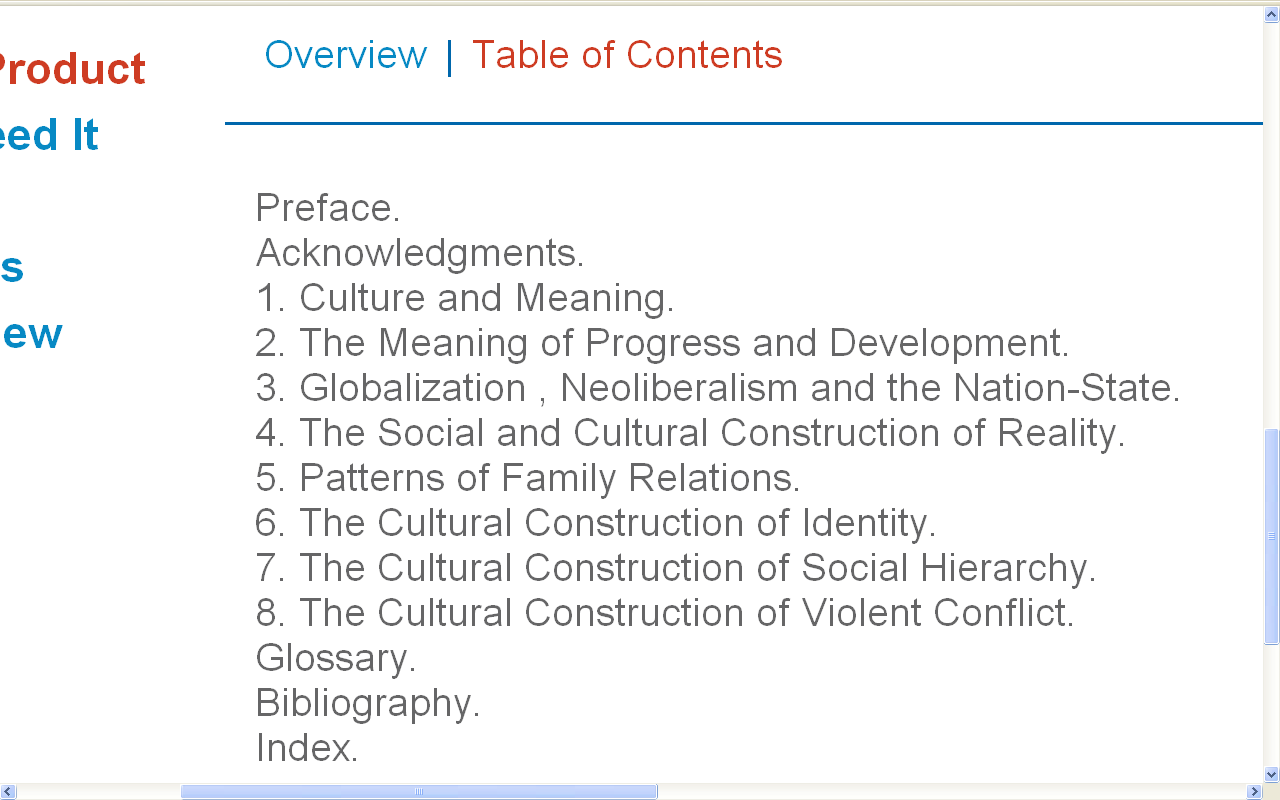 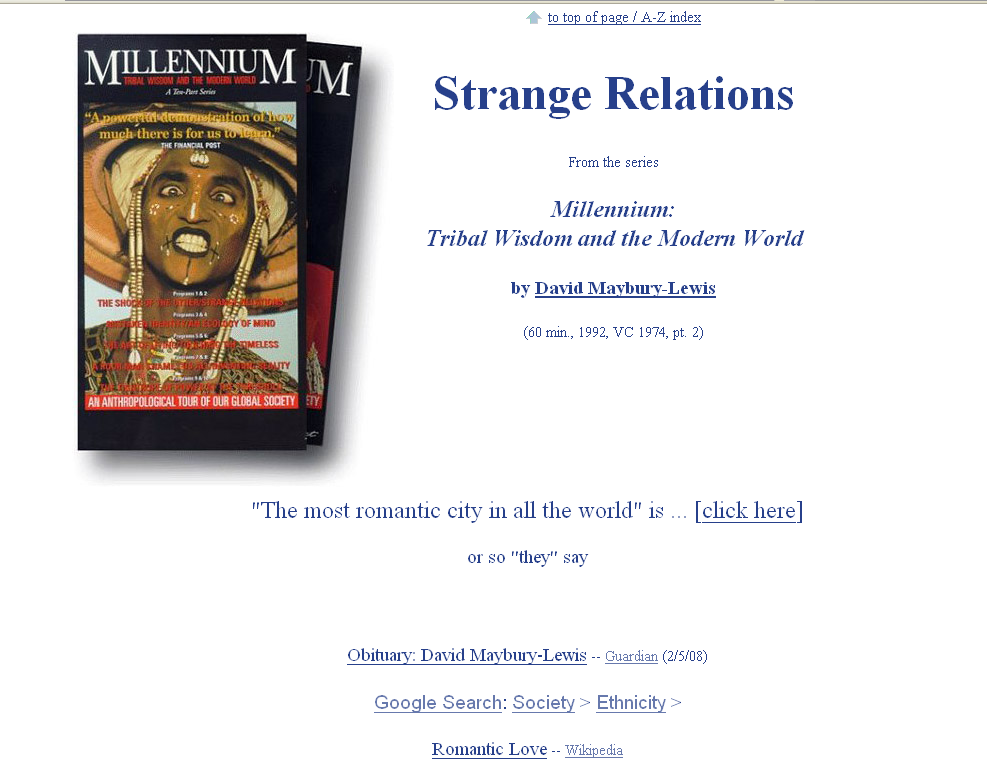 www.d.umn.edu/cla/faculty/troufs/anth1604/video/Strange_Relations.html#title
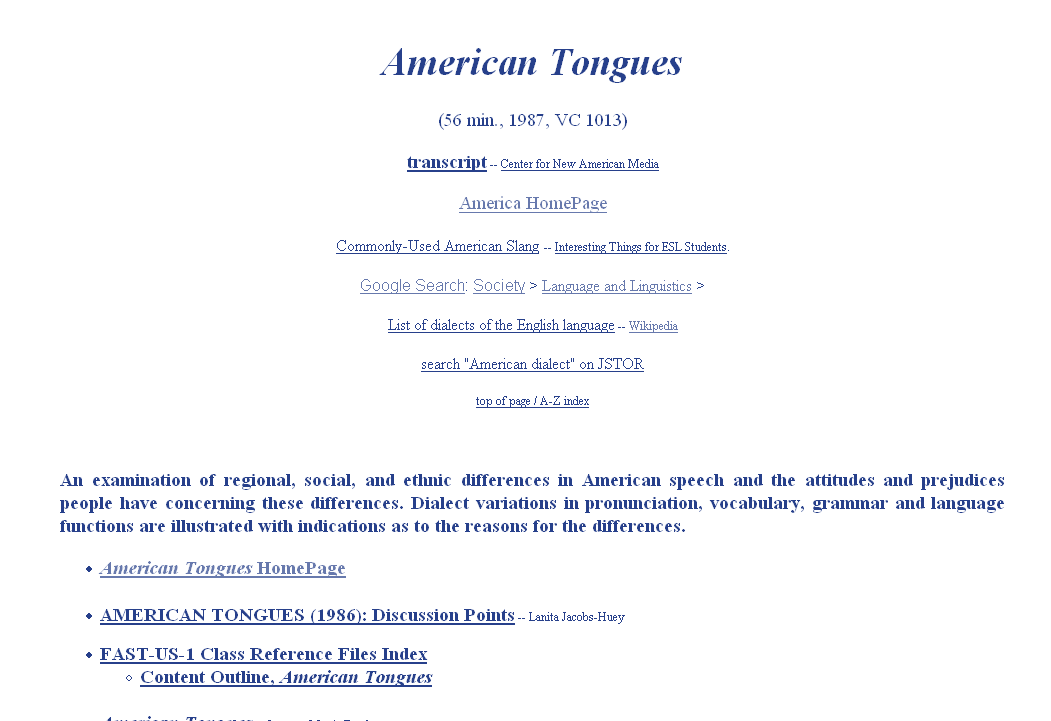 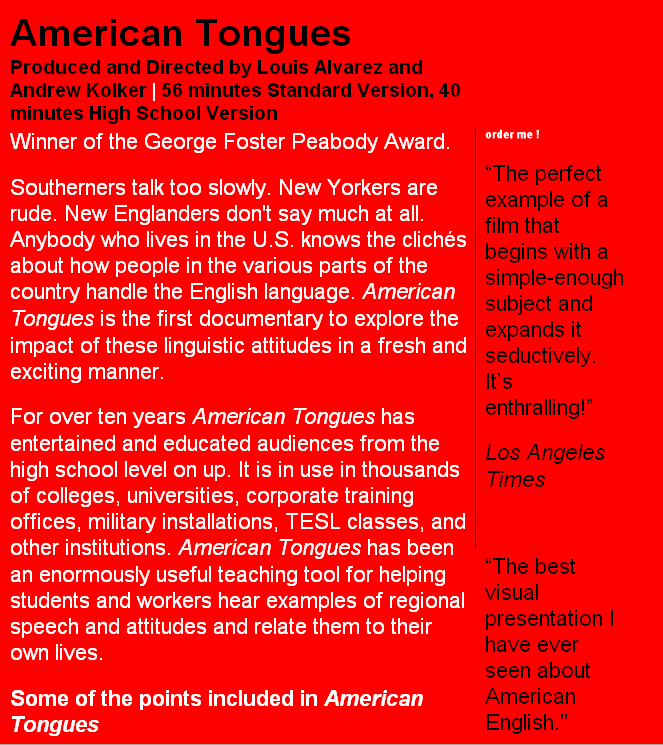 www.d.umn.edu/cla/faculty/troufs/anth3618/video/Appeals.html#title
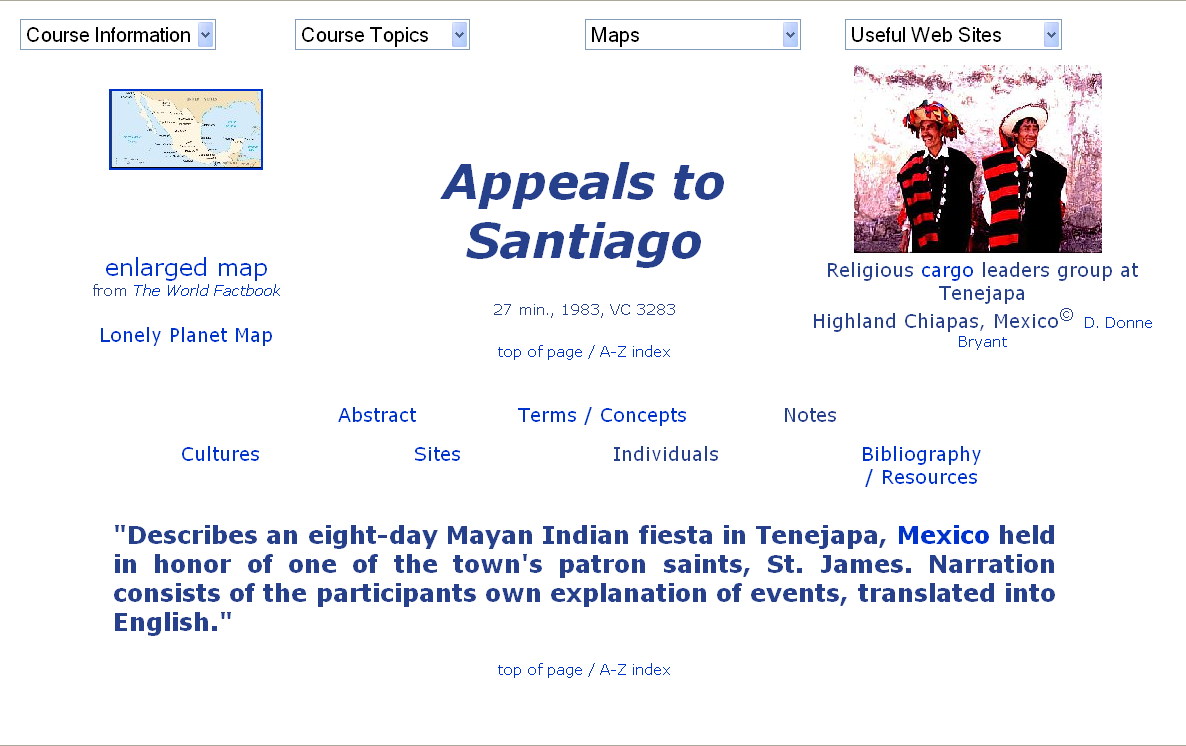 www.d.umn.edu/cla/faculty/troufs/anth3618/video/Appeals.html#title
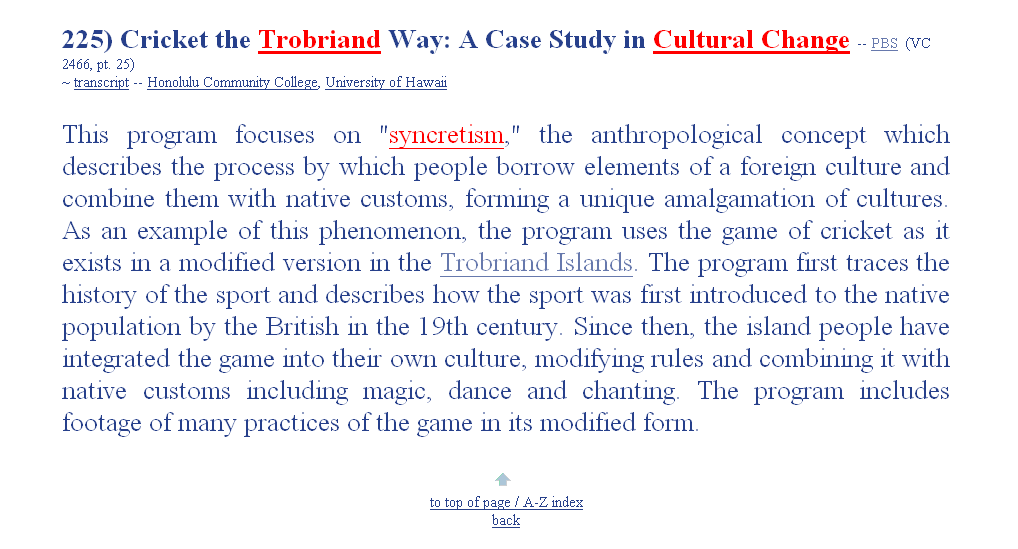 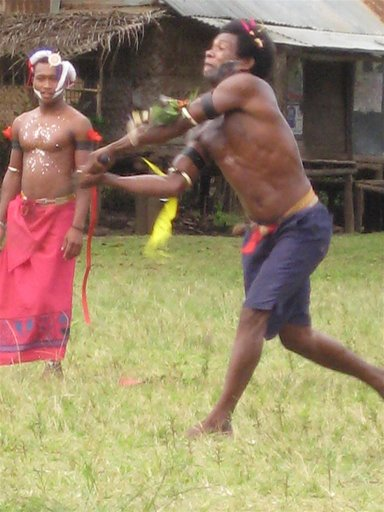 www.d.umn.edu/cla/faculty/troufs/anth3618/video/Appeals.html#title
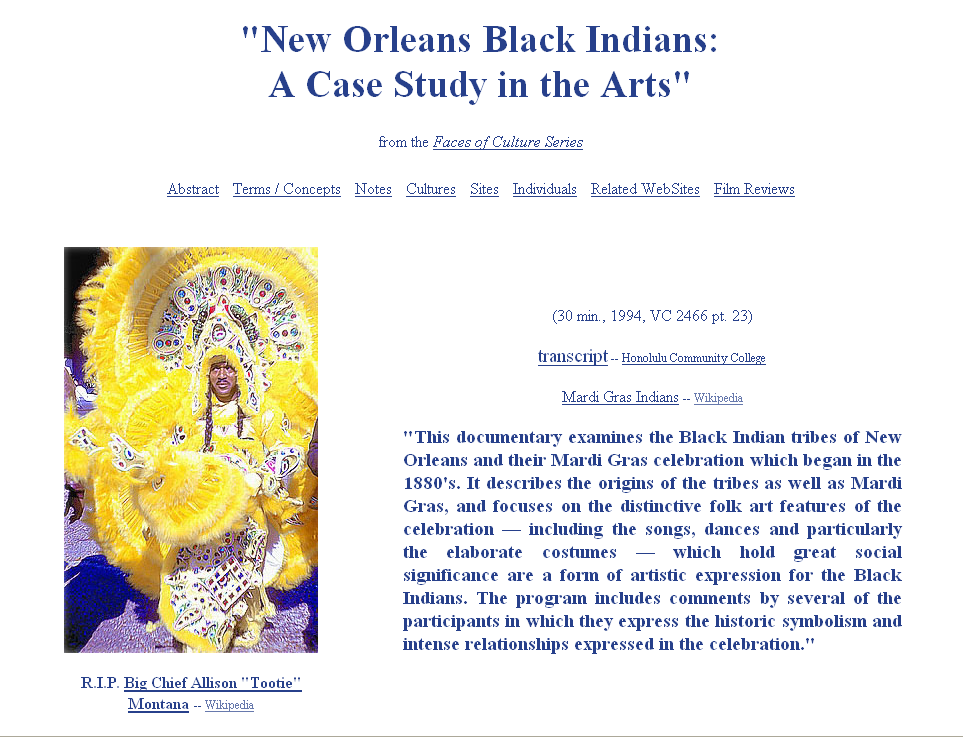 www.d.umn.edu/cla/faculty/troufs/anth1604/video/New_Orleans_Black_Indians.html#title
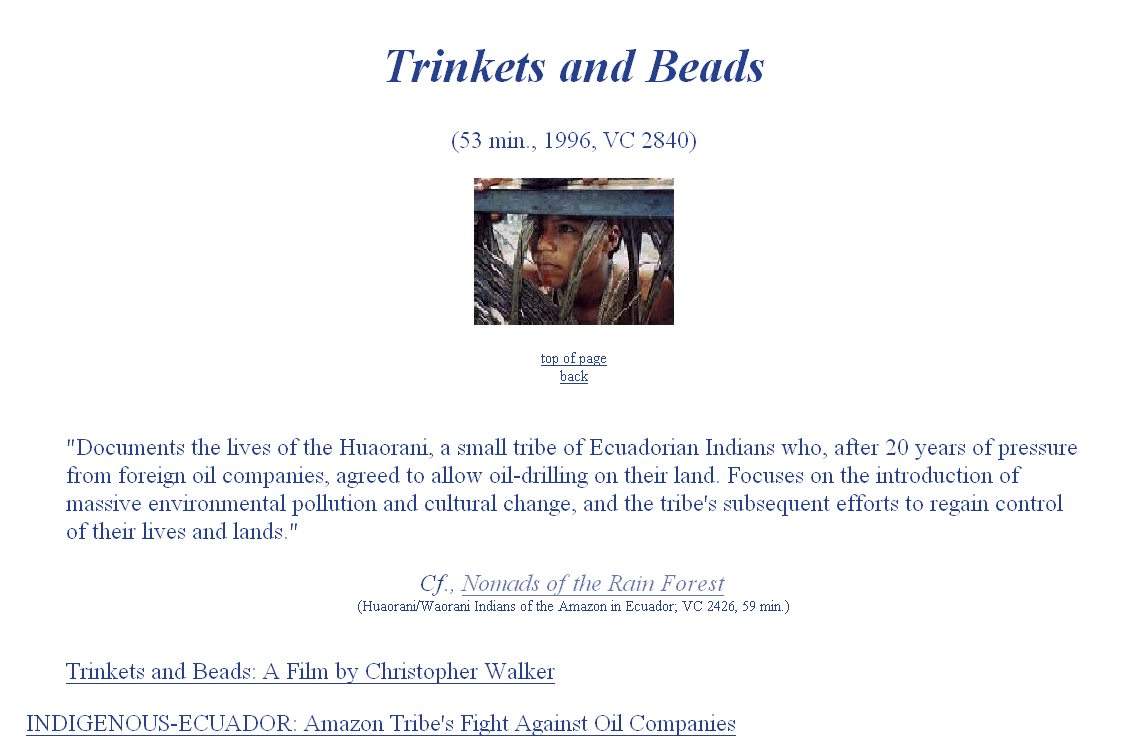 www.d.umn.edu/cla/faculty/troufs/anth1604/video/Trinkets_and_Beads.html#title
demography / population
gender
ethnicity
nationalism
globalization
“development”
social / cultural change
decision-making
peasants
urbanism / urbanization
stratification
internal and transnational 	migration
“transnationalism”
networks
honor / shame values
patron-client relationships
literacy
“we” vs. “other”
rural / urban continuum
Parman's classic picks -- Tony Galt
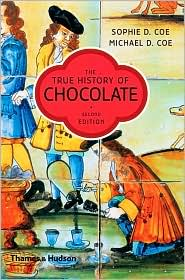 Texts
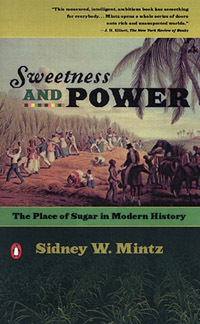 Sidney W. MintzSweetness and Power: 
The Place of Sugar in Modern History. NY: Penguin Books, 1986.274 pagesISBN-10: 0140092331ISBN-13: 978-0140092332
www.d.umn.edu/cla/faculty/troufs/anthfood/aftexts.html#title
Compare . . .
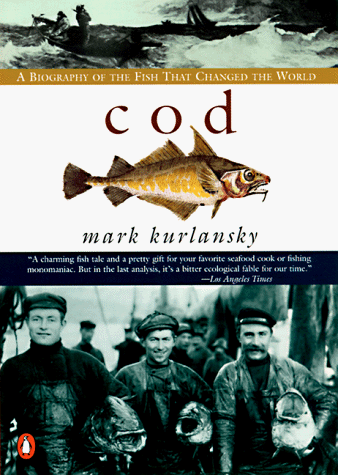 Cod:  A Biography of the Fish That Changed the World

NY: Penguin Books, 1998
www.d.umn.edu/cla/faculty/troufs/anth3635/cetexts.html#Cod
Compare . . .
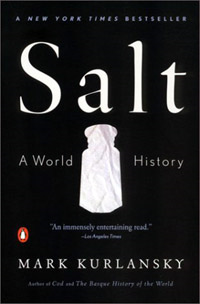 Salt: A World History

NY: Penguin Books, 2003
www.d.umn.edu/cla/faculty/troufs/anth3635/cetexts.html#Cod
Compare . . .
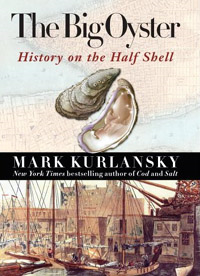 The Big Oyster: History on the Half Shell

NY: Random House, 2007
www.d.umn.edu/cla/faculty/troufs/anth3635/cetexts.html#Cod
Compare . . .
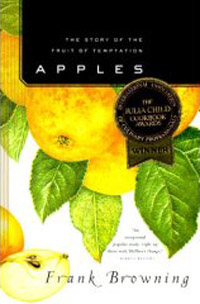 Apples

NY: North Point Press, 2000
www.d.umn.edu/cla/faculty/troufs/anth3635/cetexts.html#Cod
demography / population
gender
ethnicity
nationalism
globalization
“development”
social / cultural change
decision-making
peasants
urbanism / urbanization
stratification
internal and transnational 	migration
“transnationalism”
networks
honor / shame values
patron-client relationships
literacy
“we” vs. “other”
rural / urban continuum
Parman's classic picks -- Tony Galt
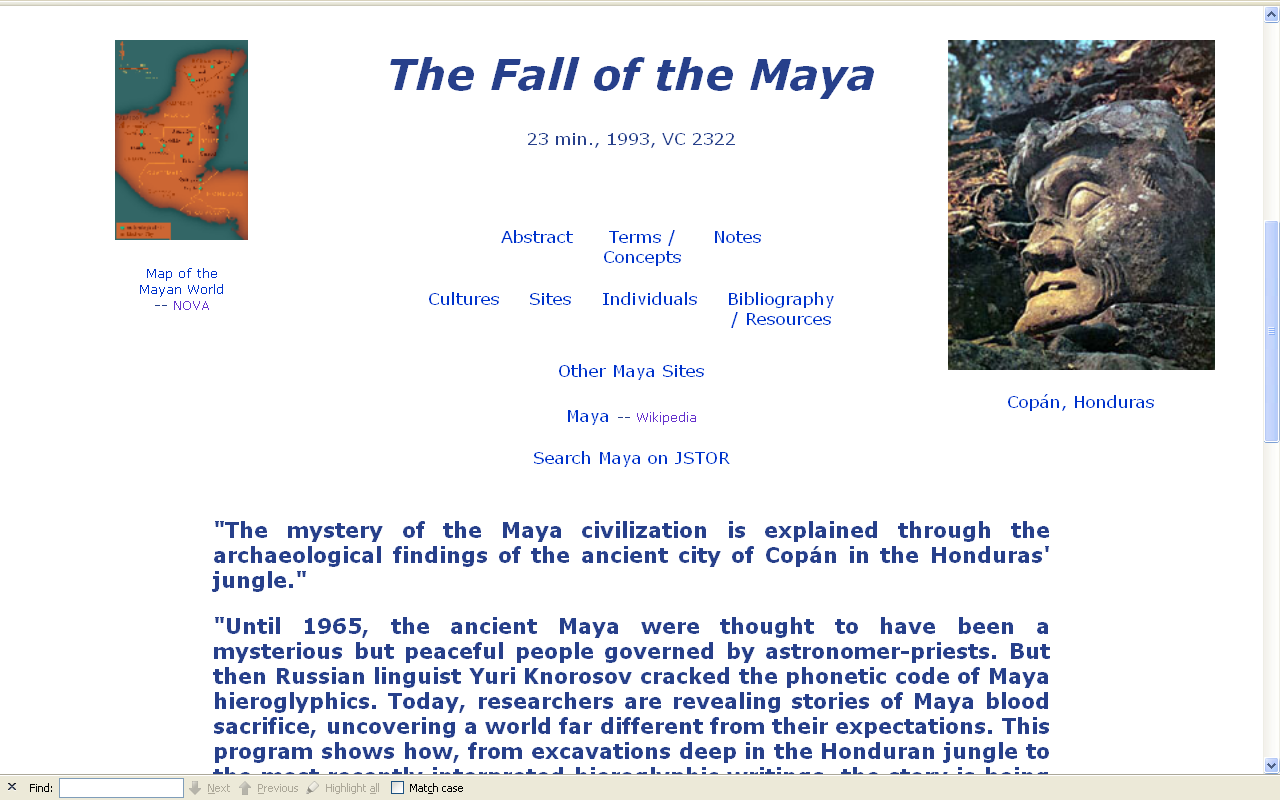 www.d.umn.edu/cla/faculty/troufs/anth3618/video/Fall_Maya.html#title
“units of analysis”
may also include:

a nation
 (“national character studies”)

the item or action itself
 (including “processes”)

a “cultural metaphor”
“units of analysis”
may also include:

a nation
 (“national character studies”)

the item or action itself
 (including “processes”)

a “cultural metaphor”
in anthropology
these often deal with
“national character studies”
and
“modal personality” traits
“units of analysis”
may also include:

a nation
 (“national character studies”)

the item or action itself
 (including “processes”)

a “cultural metaphor”
they can be from
a single
“cultural area”
such as
[the anthropological]
Europe
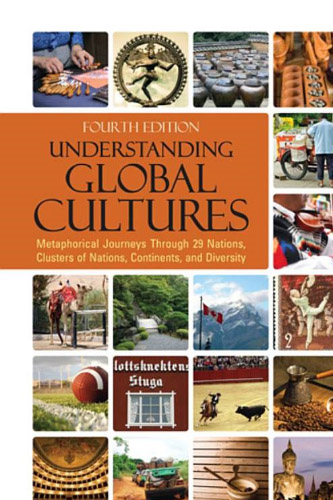 http://www.d.umn.edu/cla/faculty/troufs/anth1095/index.html#text
Compare . . .
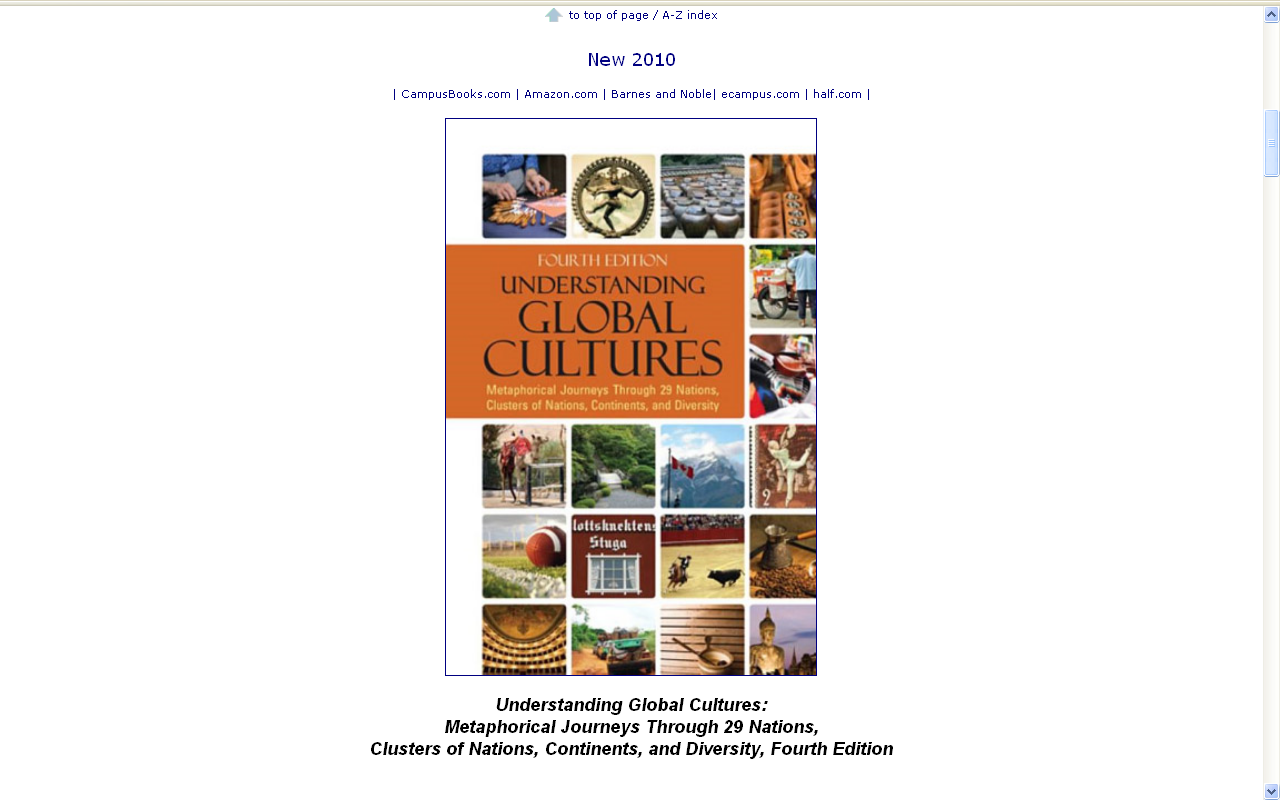 www.d.umn.edu/cla/faculty/troufs/anth1095/index.html#text
REM
Change to 4th Ed.
Chapter Numbers
Gannon’sEuropean Cultural Metaphorsinclude
Ch. 12. 	Irish Conversations
Ch. 17. 	The Traditional British House
Ch. 21.	The Italian Opera 
Ch. 22. 	Belgian Lace 
Ch. 24. 	The Russian Ballet
Ch. 25. 	The Spanish Bullfight
Ch. 26. 	The Portuguese Bullfight
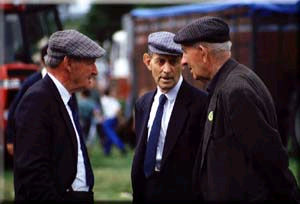 http://www.carn.com/IrishTales.htm
Compare . . .
Gannon’sEuropean Cultural Metaphorsinclude
Ch. 12. 	Irish Conversations
Ch. 17. 	The Traditional British House
Ch. 21.	The Italian Opera 
Ch. 22. 	Belgian Lace 
Ch. 24. 	The Russian Ballet
Ch. 25. 	The Spanish Bullfight
Ch. 26. 	The Portuguese Bullfight
“machismo”

“fatalism”
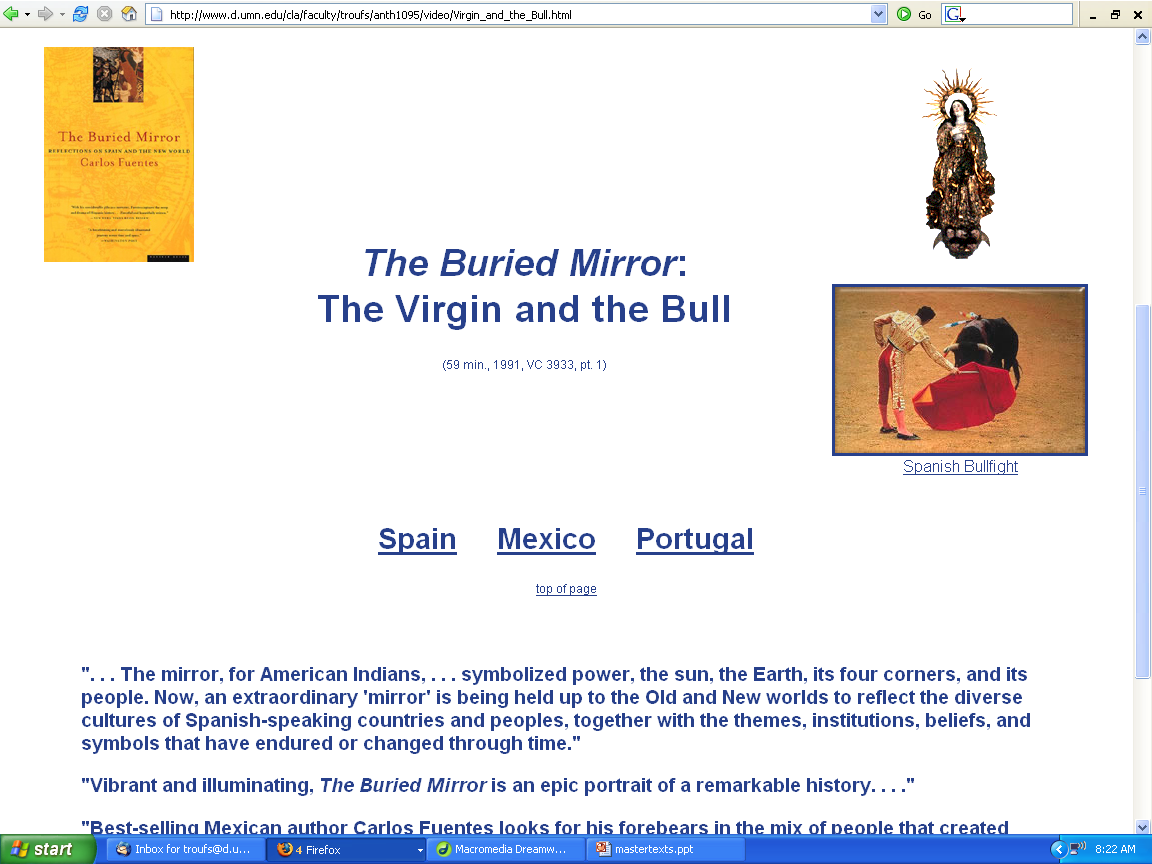 Compare . . .
Gannon’sCultural Metaphorsinclude
Ch. 6 	"The Turkish Coffehouse"
Ch. 9 	"Kimchi and Korea" 
Ch. 14	"The Danish Christmas Luncheon"
Ch. 15 	"French Wine"
Ch. 29 	"The Singapore Hawker Centers"
5 / 28 cultures have food as their metaphor
Compare . . .
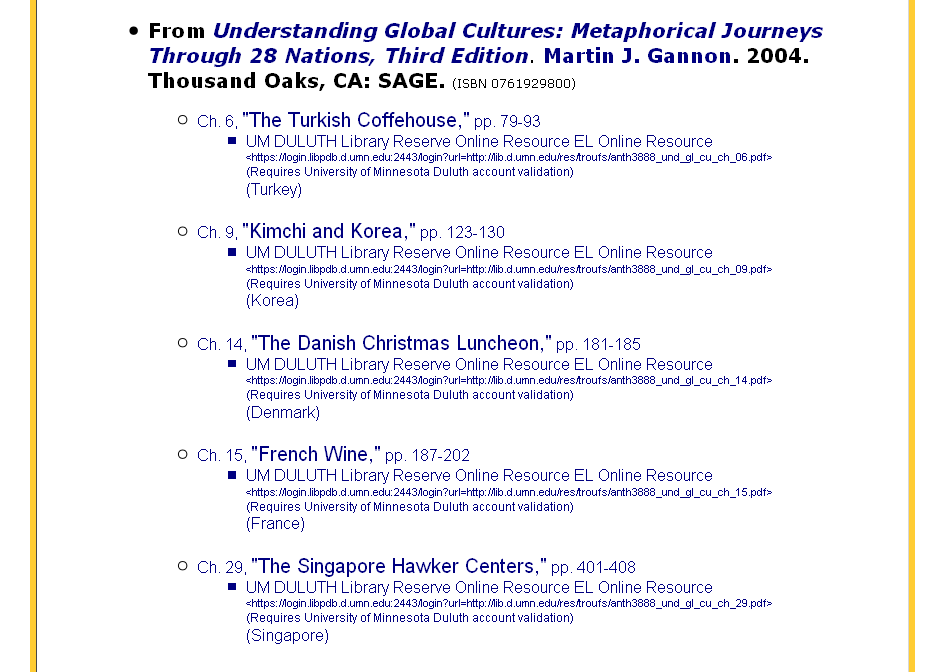 www.d.umn.edu/cla/faculty/troufs/anthfood/aftexts.html#title
Compare . . .
Gannon’sCultural Metaphorsinclude
Ch. 6 	"The Turkish Coffehouse"
Ch. 9 	"Kimchi and Korea" 
Ch. 14	"The Danish Christmas Luncheon"
Ch. 15 	"French Wine"
Ch. 29 	"The Singapore Hawker Centers"
5 / 28 cultures have food as their metaphor
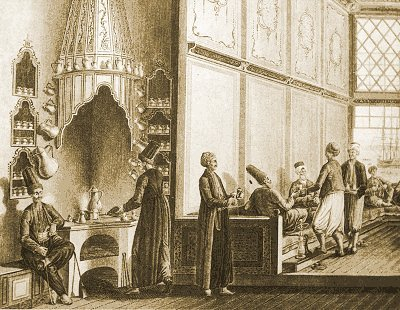 An Ottoman coffeehouse, 19th century
www.superluminal.com/cookbook/essay_coffee.html
Compare . . .
Gannon’sCultural Metaphorsinclude
Ch. 6 	"The Turkish Coffehouse"
Ch. 9 	"Kimchi and Korea" 
Ch. 14	"The Danish Christmas Luncheon"
Ch. 15 	"French Wine"
Ch. 29 	"The Singapore Hawker Centers"
5 / 28 cultures have food as their metaphor
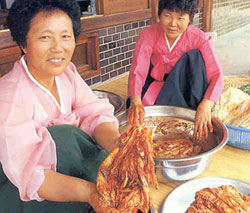 Kimchi in Korea
www.asianinfo.org/asianinfo/korea/food.htm#KIM%20CHI
Compare . . .
Gannon’sCultural Metaphorsinclude
Ch. 6 	"The Turkish Coffehouse"
Ch. 9 	"Kimchi and Korea" 
Ch. 14	"The Danish Christmas Luncheon"
Ch. 15 	"French Wine"
Ch. 29 	"The Singapore Hawker Centers"
5 / 28 cultures have food as their metaphor
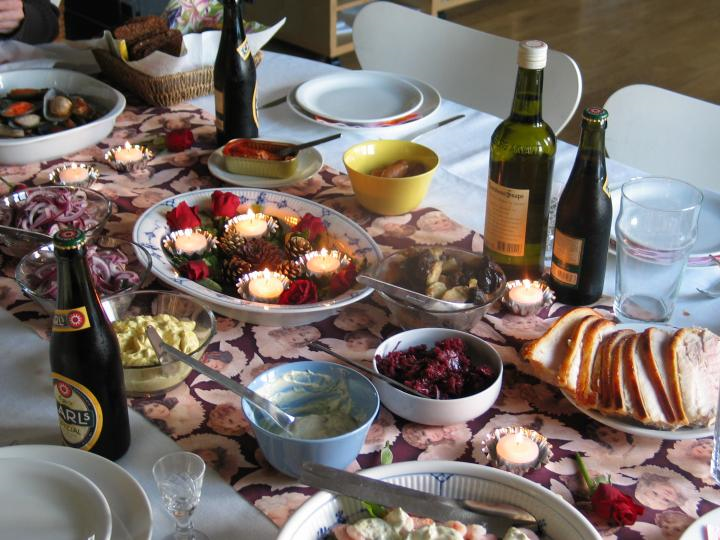 Danish Julefrokost
http://commons.wikimedia.org/wiki/File:Julefrokost.jpg
Compare . . .
Gannon’sCultural Metaphorsinclude
Ch. 6 	"The Turkish Coffehouse"
Ch. 9 	"Kimchi and Korea" 
Ch. 14	"The Danish Christmas Luncheon"
Ch. 15 	"French Wine"
Ch. 29 	"The Singapore Hawker Centers"
5 / 28 cultures have food as their metaphor
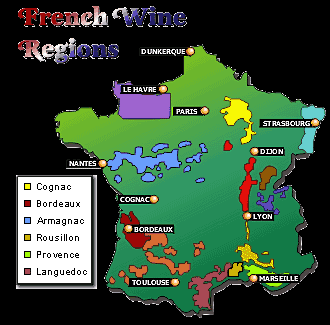 www.winebow.com/france/france.html
Compare . . .
Gannon’sCultural Metaphorsinclude
Ch. 6 	"The Turkish Coffehouse"
Ch. 9 	"Kimchi and Korea" 
Ch. 14	"The Danish Christmas Luncheon"
Ch. 15 	"French Wine"
Ch. 29 	"The Singapore Hawker Centers"
5 / 28 cultures have food as their metaphor
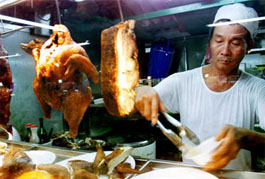 Lucky Chicken Rice food stall in the Newton Hawker Center
Singapore
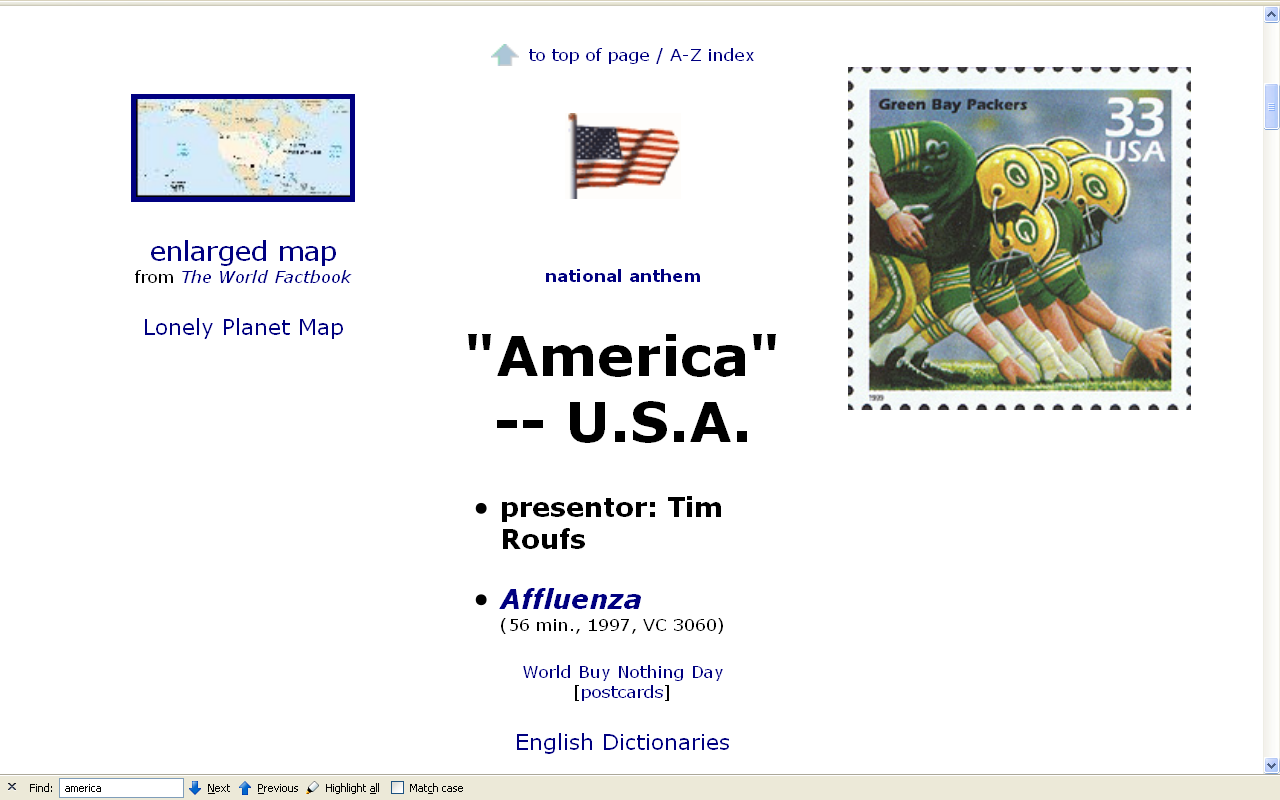 www.sciencedaily.com/releases/2008/07/080721152000.htm
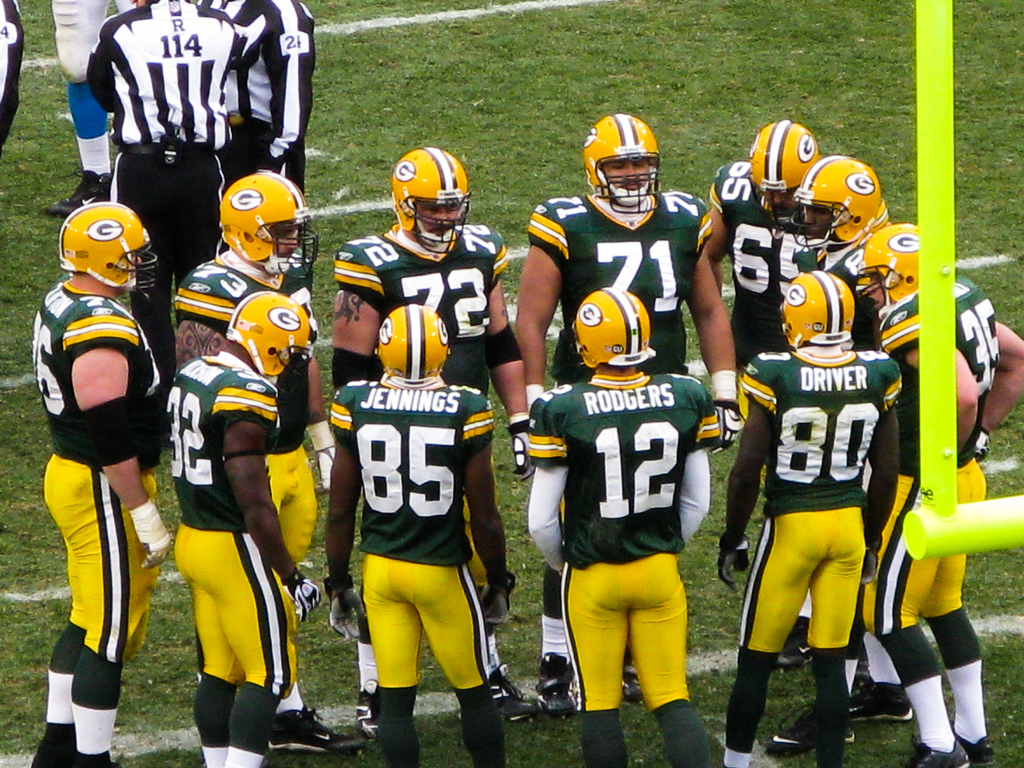 Gannon’sCultural Metaphorsinclude
Ch. 16 	“American Football“
Gannon’sCultural Metaphorsinclude
Ch. 6 	"The Turkish Coffehouse"
Ch. 9 	"Kimchi and Korea" 
Ch. 14	"The Danish Christmas Luncheon"
Ch. 15 	"French Wine"
Ch. 29 	"The Singapore Hawker Centers“
Ch. 16 	“American Football“
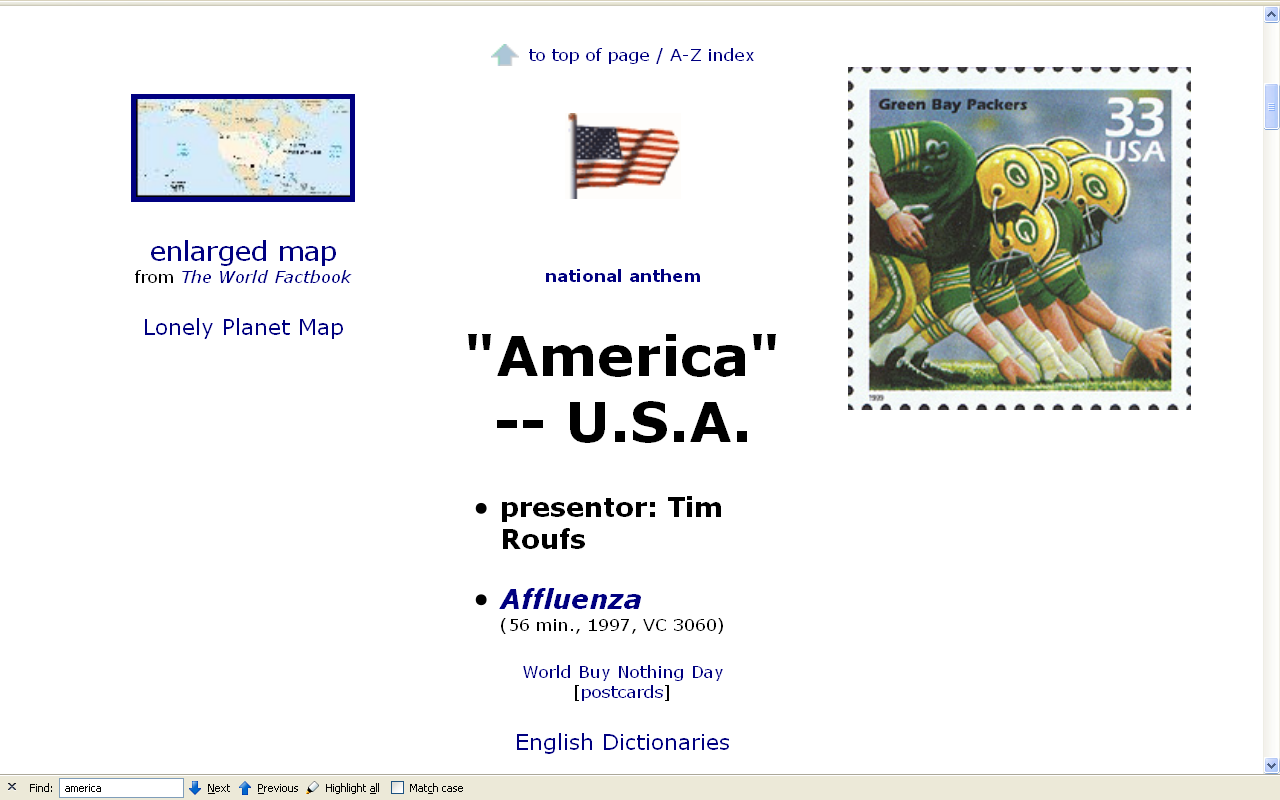 . . . but at least one professor thinks 
the metaphor for America should be . . .
www.sciencedaily.com/releases/2008/07/080721152000.htm
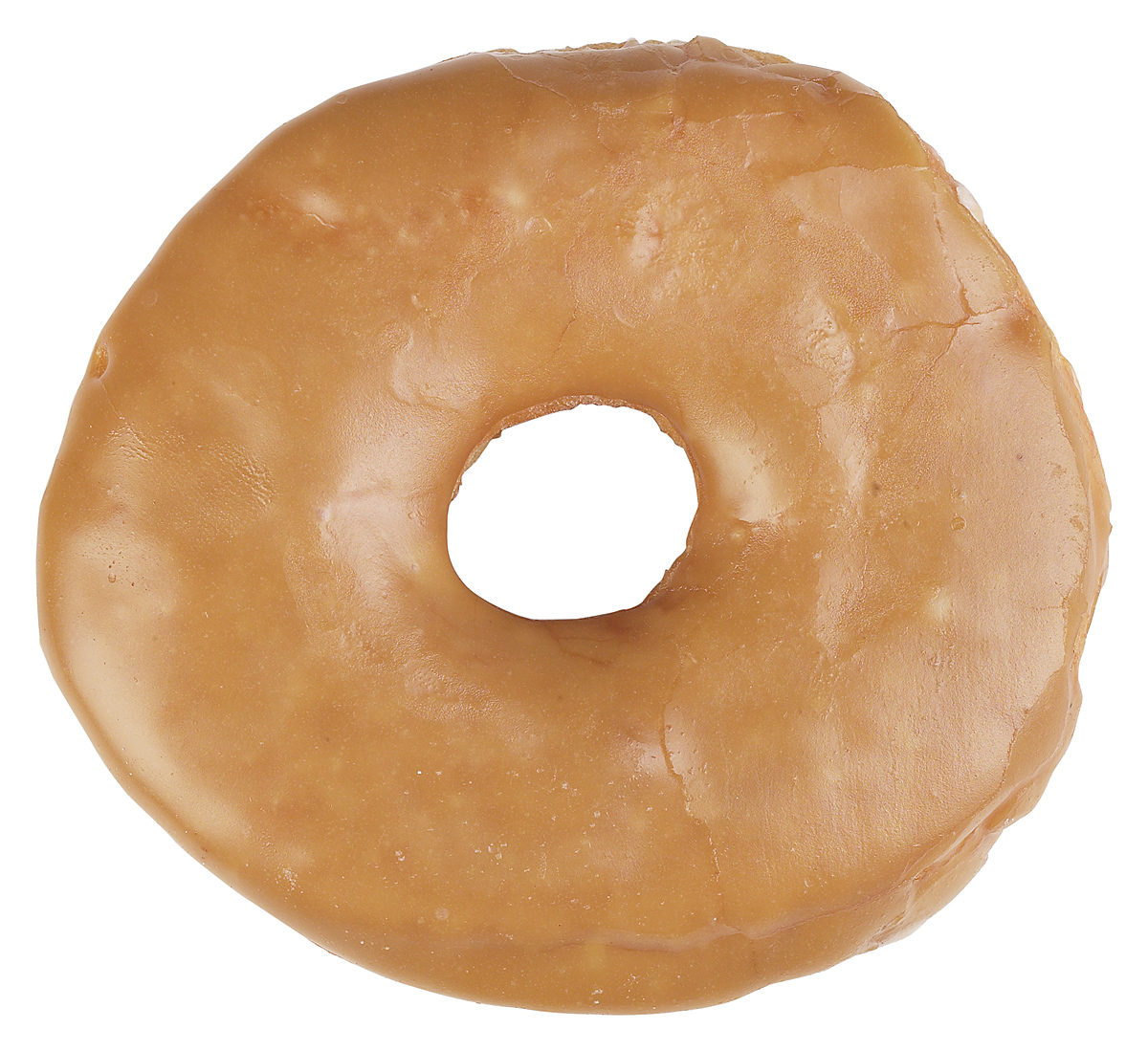 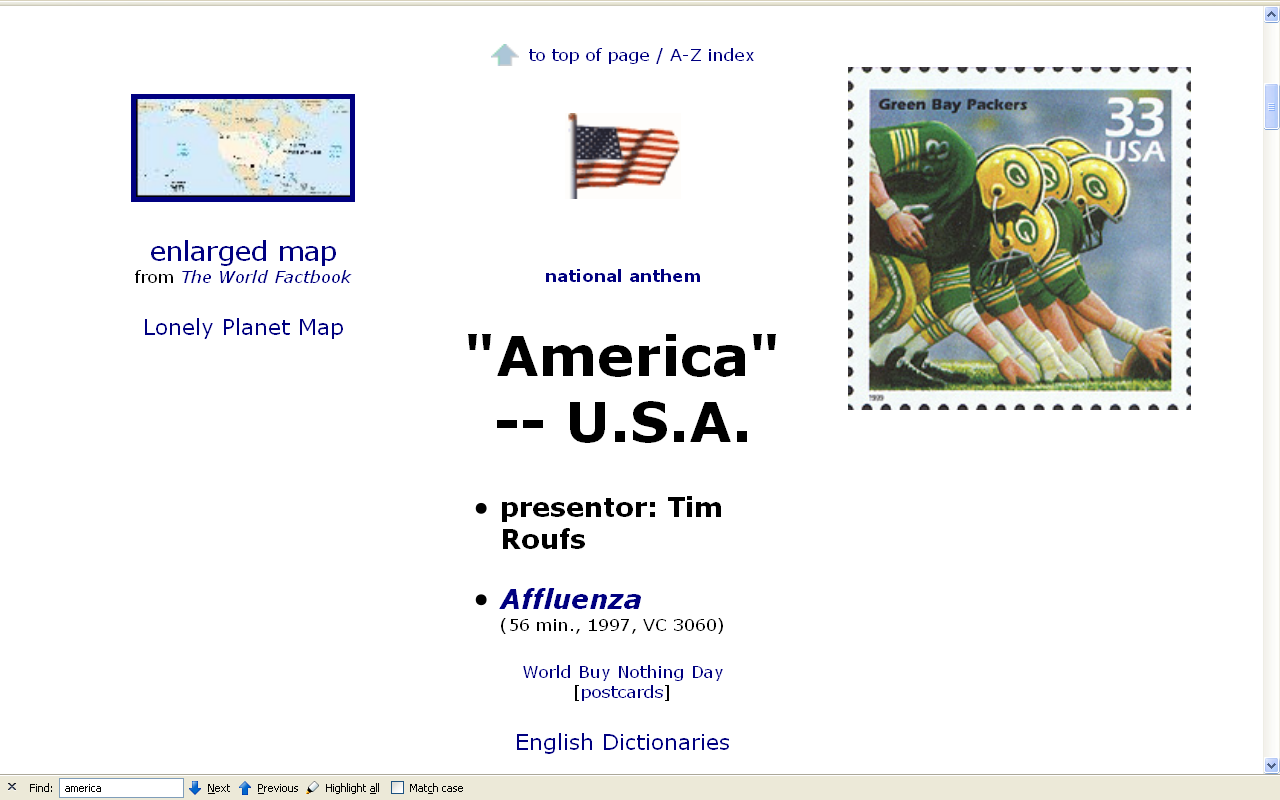 www.sciencedaily.com/releases/2008/07/080721152000.htm
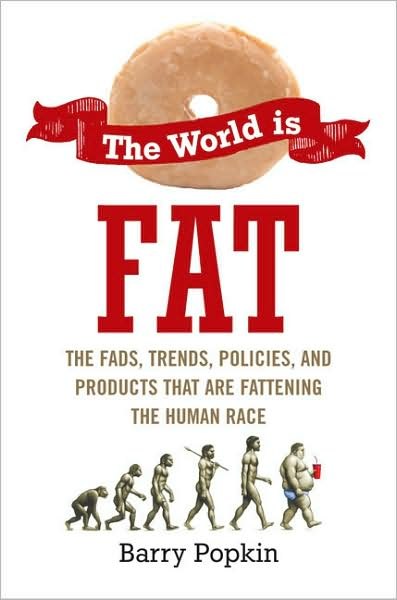 Penguin Avery, 2009
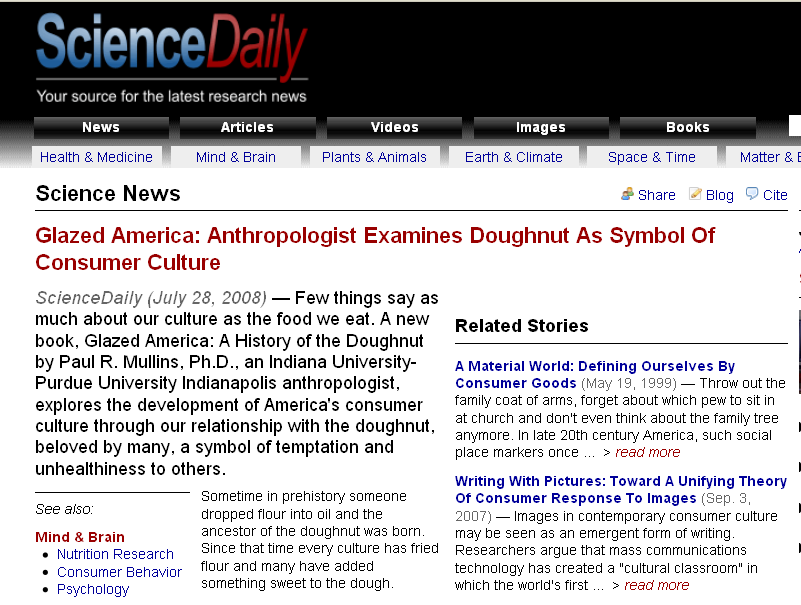 www.sciencedaily.com/releases/2008/07/080721152000.htm
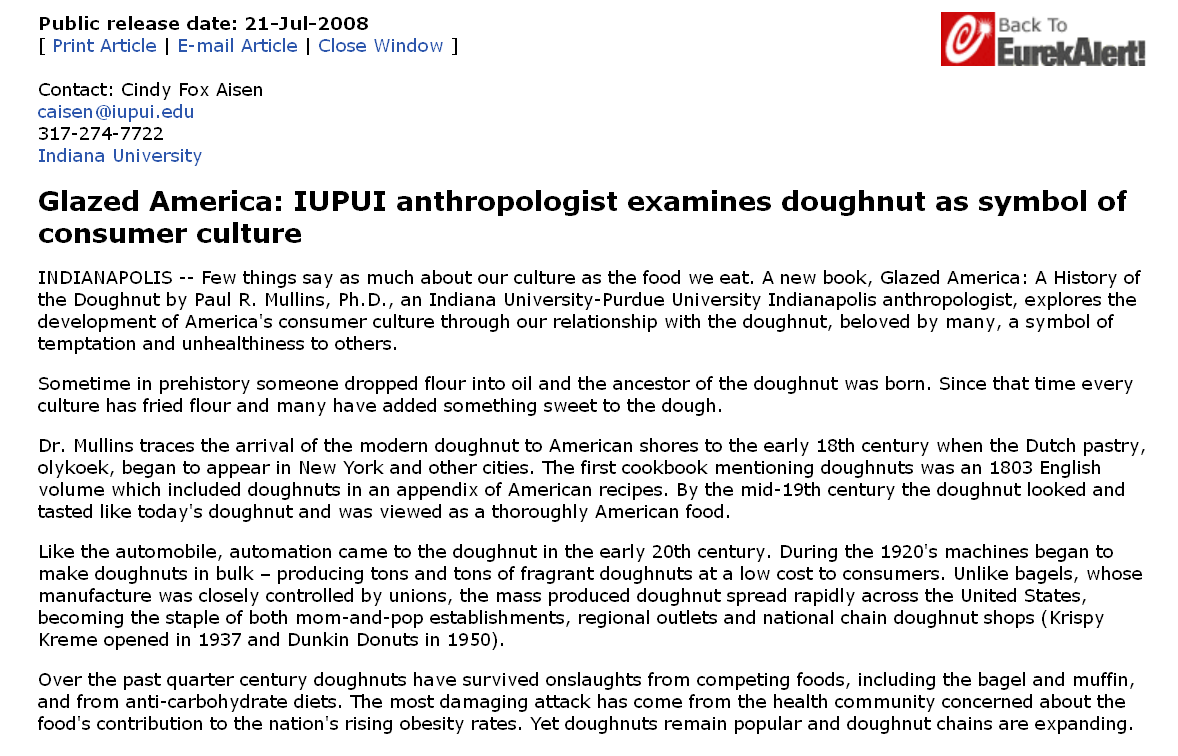 www.eurekalert.org/pub_releases/2008-07/iu-gai072108.php
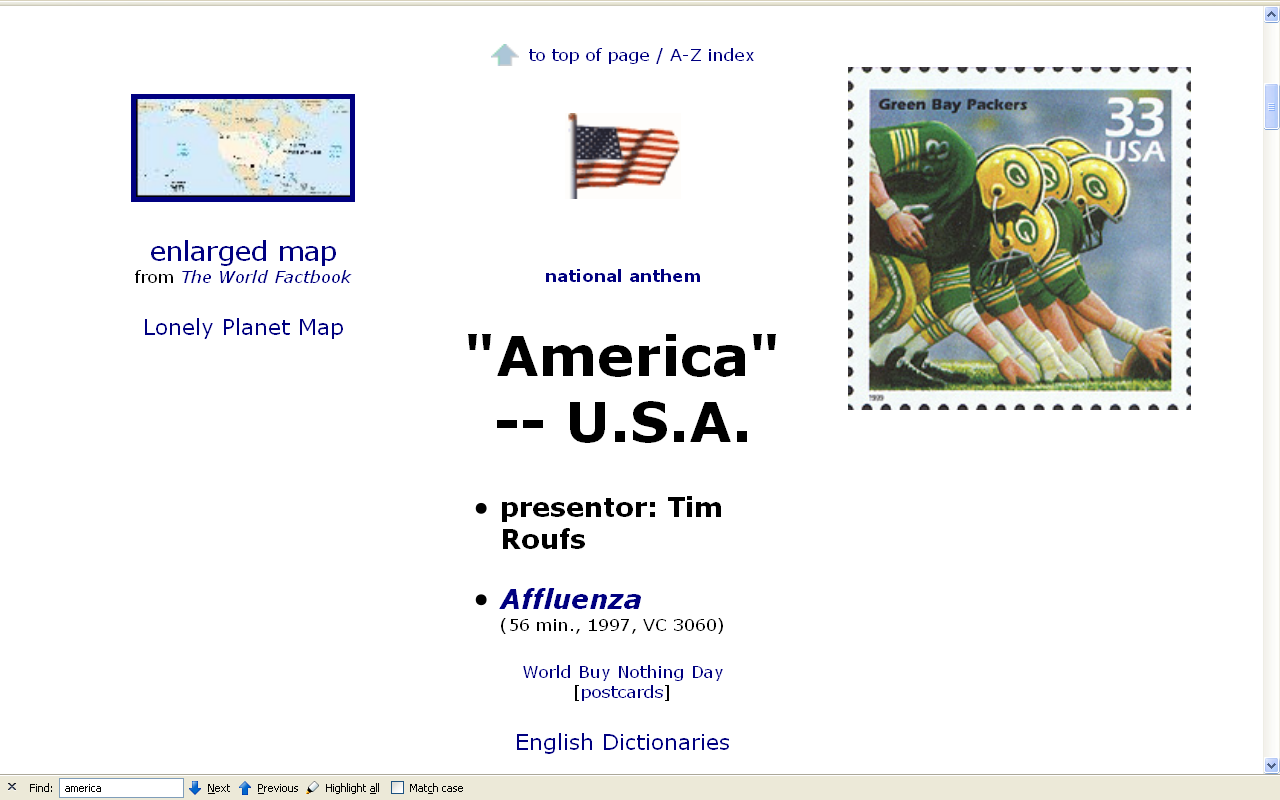 . . . but it could just as easily be . . .
www.sciencedaily.com/releases/2008/07/080721152000.htm
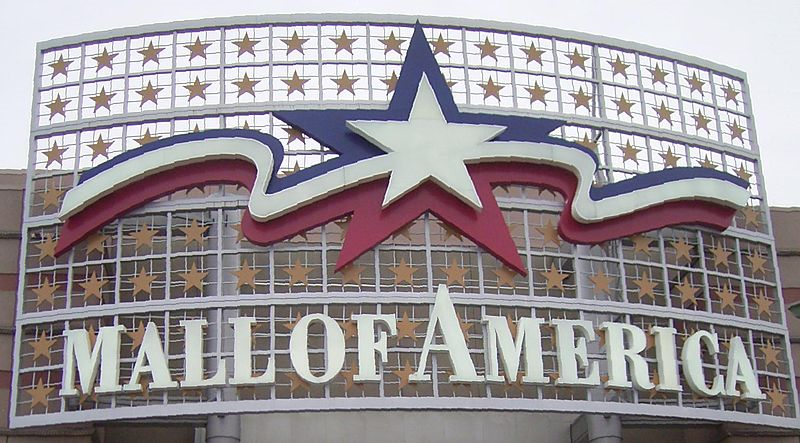 . . . and its related
cultural-bound syndrome . . .
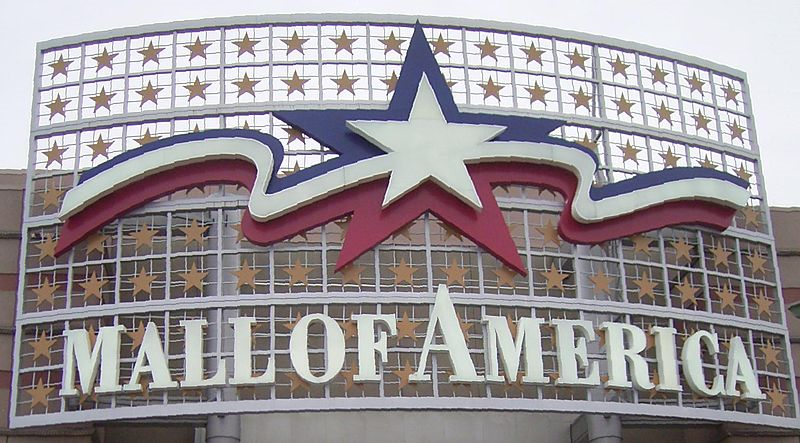 . . . and its related
cultural-bound syndrome . . .
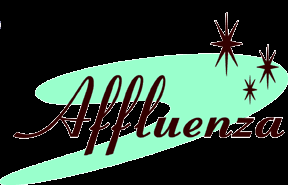 and the 
Units of Analysis
can be combined . . .
and as with 
the item or action itself
 there’s almost no end . . .
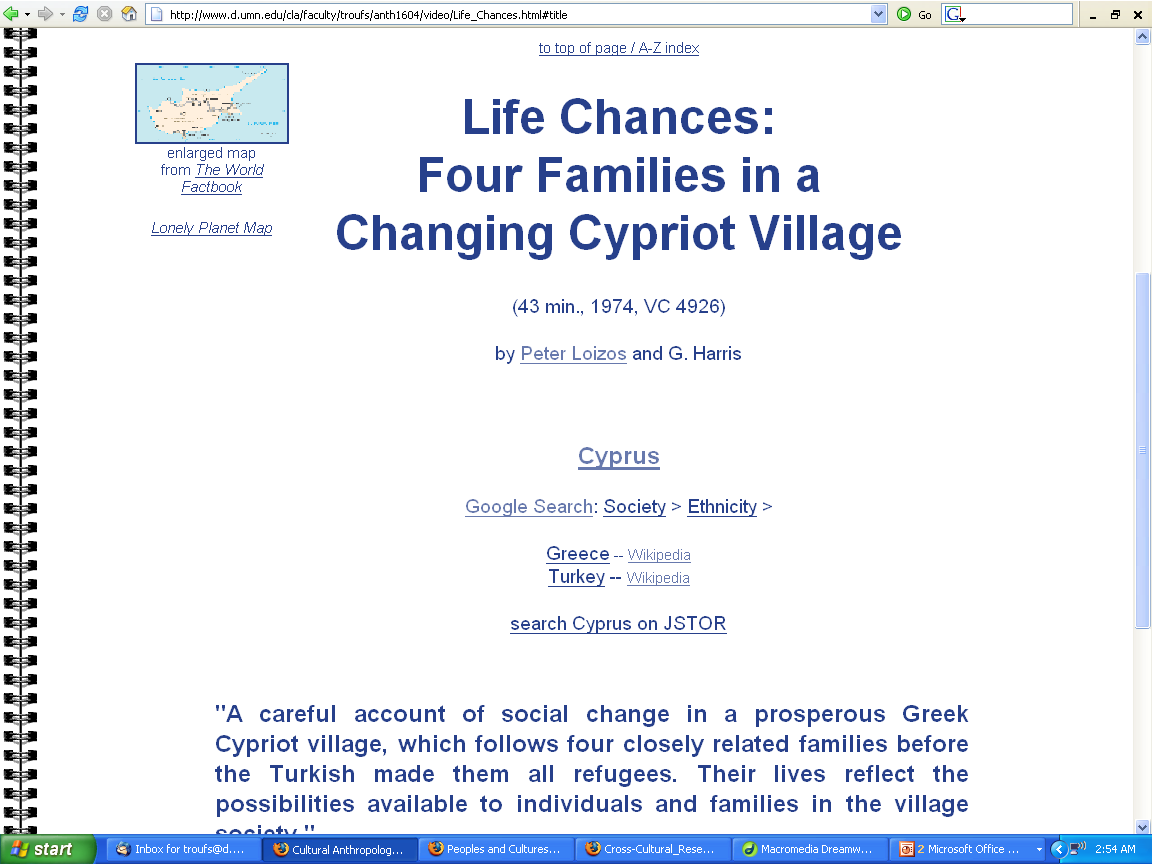 a family
a village
“fate”
http://www.d.umn.edu/cla/faculty/troufs/anth1604/video/Life_Chances.html#title
Compare . . .
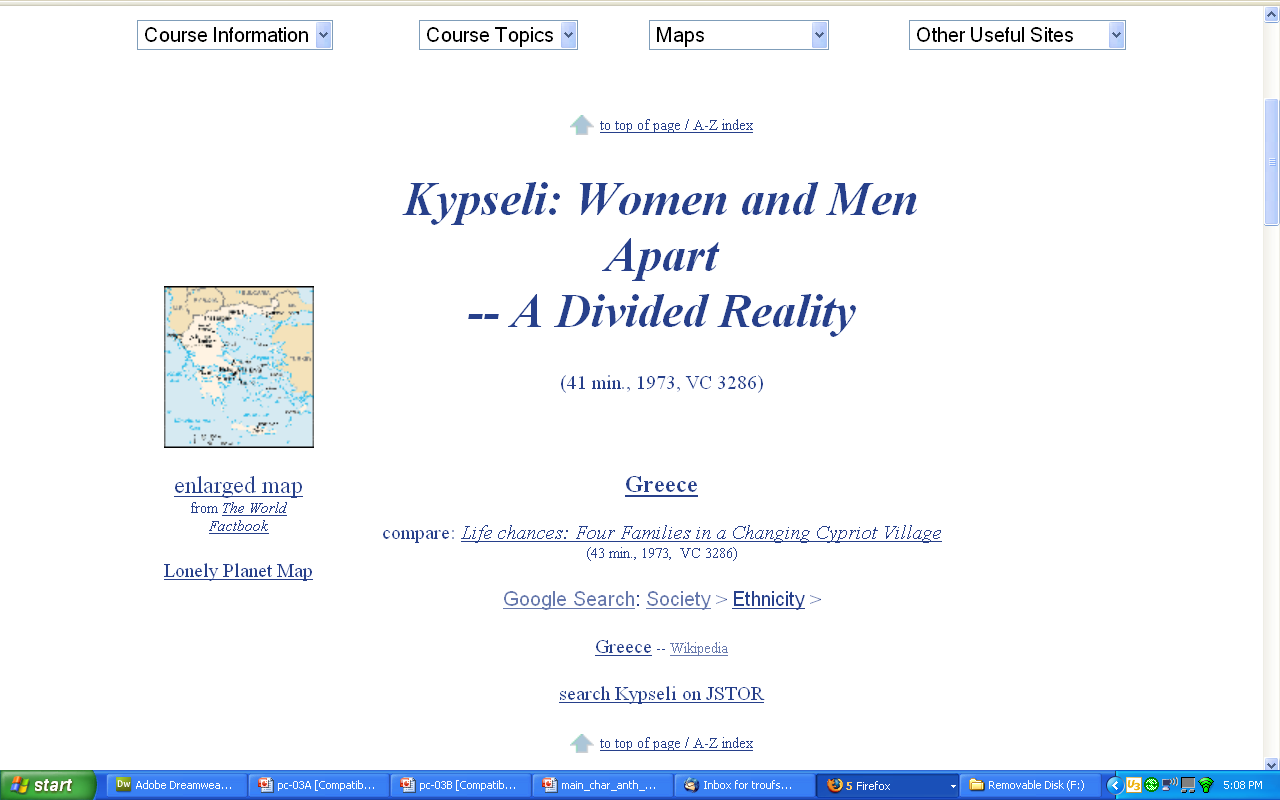 a community
sex-related patterns
www.d.umn.edu/cla/faculty/troufs/anth1604/video/Kypseli.html#title
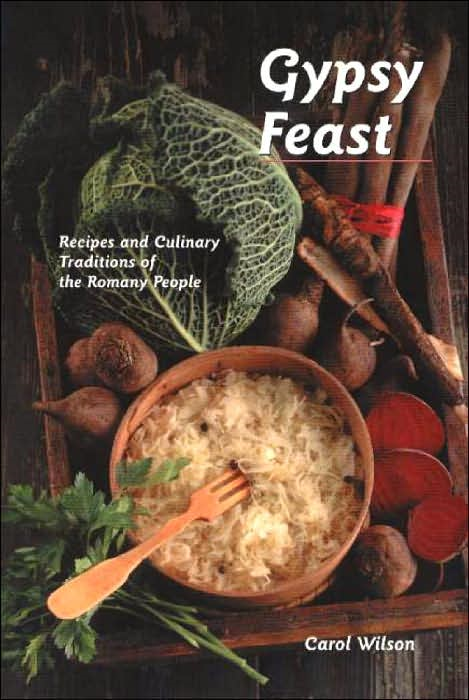 a microculture / macroculture
traditional food
(Hippocrene books, 2004)
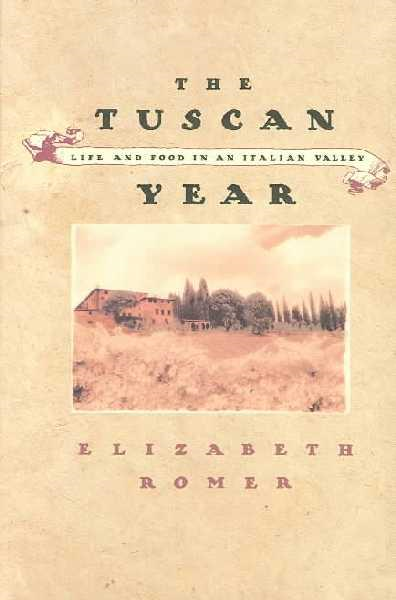 a region
the annual food cycle(including locavorism)
North Point Press, 989)
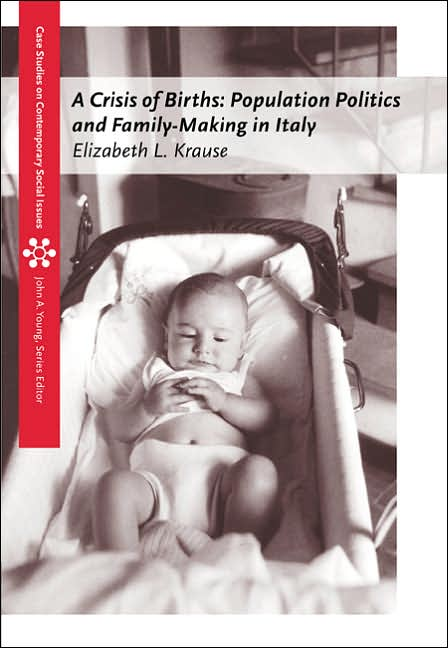 a country
demography
Elizabeth L. Krause
A Crisis of Births: 
Population Politics and Family-Making in Italy
Belmont, CA: Thompson Wadsworth,  2005.
http://www.d.umn.edu/cla/faculty/troufs/anth3635/cetexts.html#CrisisofBirths
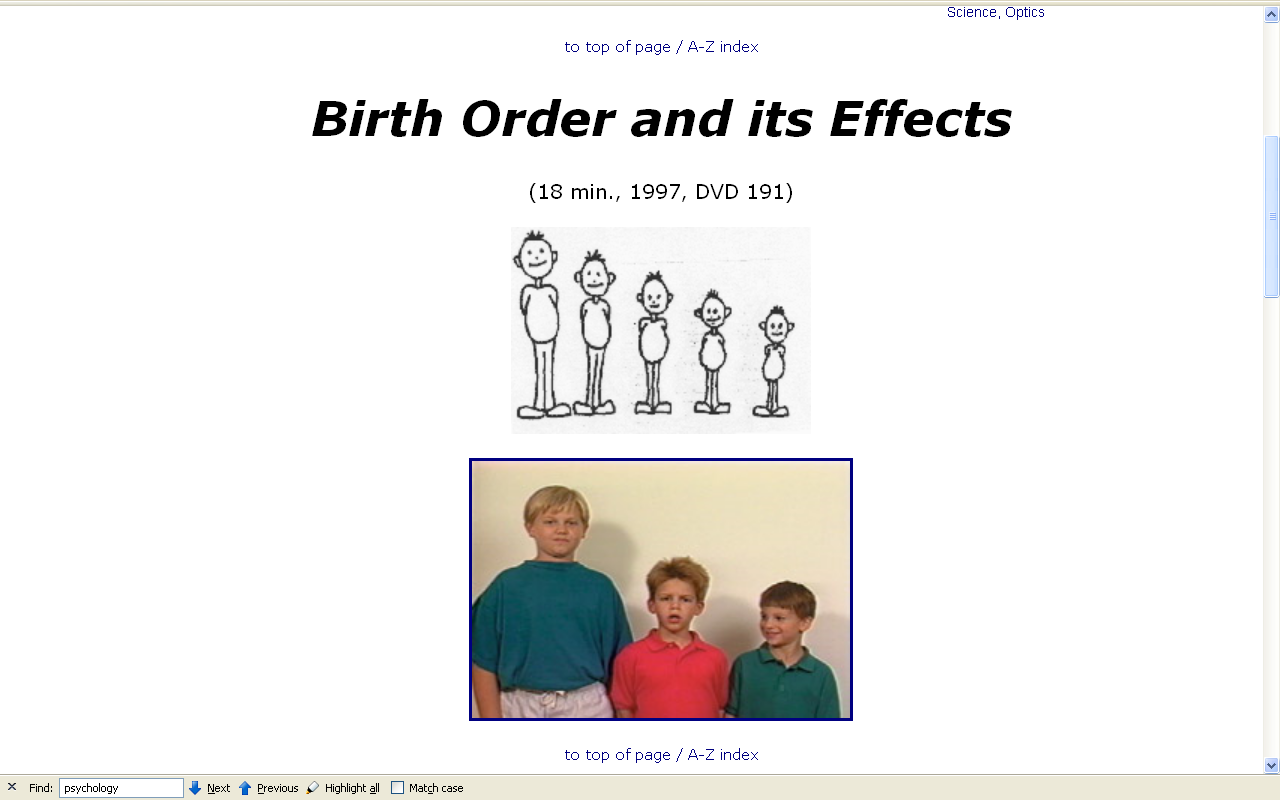 the family
the item itself
stratification
internal and transnational 	migration
“transnationalism”
networks
honor / shame values
patron-client relationships
literacy
“we” vs. “other”
rural / urban continuum
demography / population
gender
ethnicity
nationalism
globalization
“development”
social / cultural change
decision-making
peasants
urbanism / urbanization
Parman's classic picks -- Tony Galt
in summary . . .
“units of analysis” may include:

one person
the family
the community
a region
a “culture area”
a culture / “subculture”
a nation
an item or action itself
a “cultural metaphor”
END
UNITS OF ANALYSIS